Measuring Biodiversity
Marine 
Education
marineeducation.com.au
Species Richness 
and 
Species Evenness
Little Books of Statistics: Diversity Indices
© Marine Education 2021
Measuring Biodiversity
Marine 
Education
marineeducation.com.au
Biodiversity is
the diversity 
of Biological life!
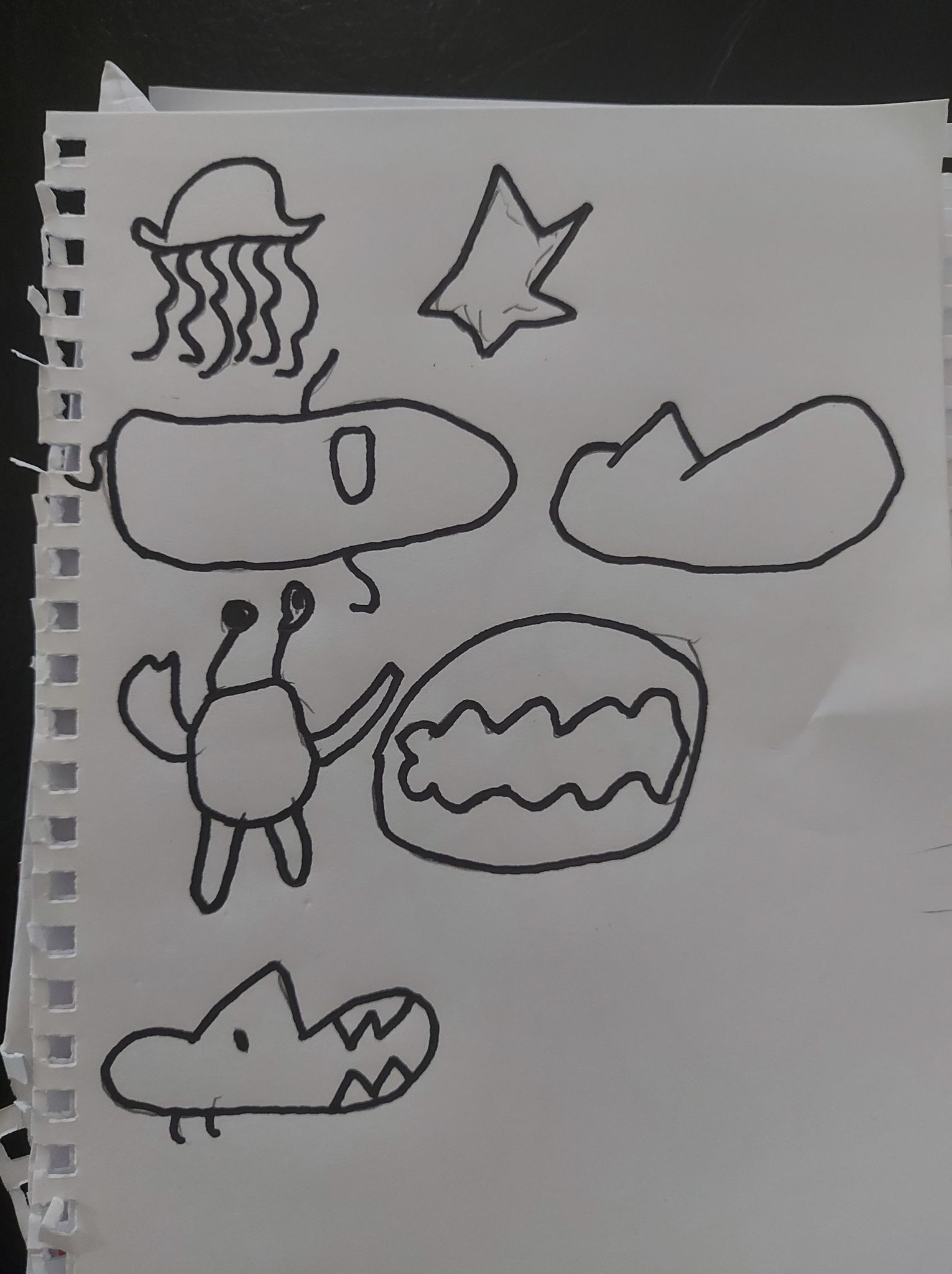 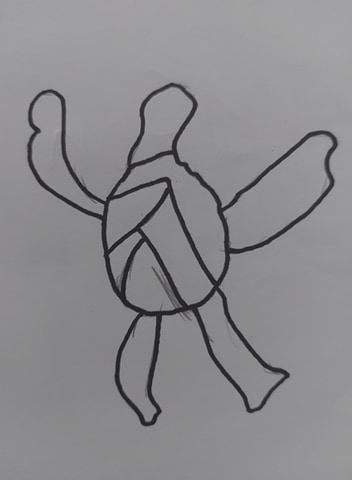 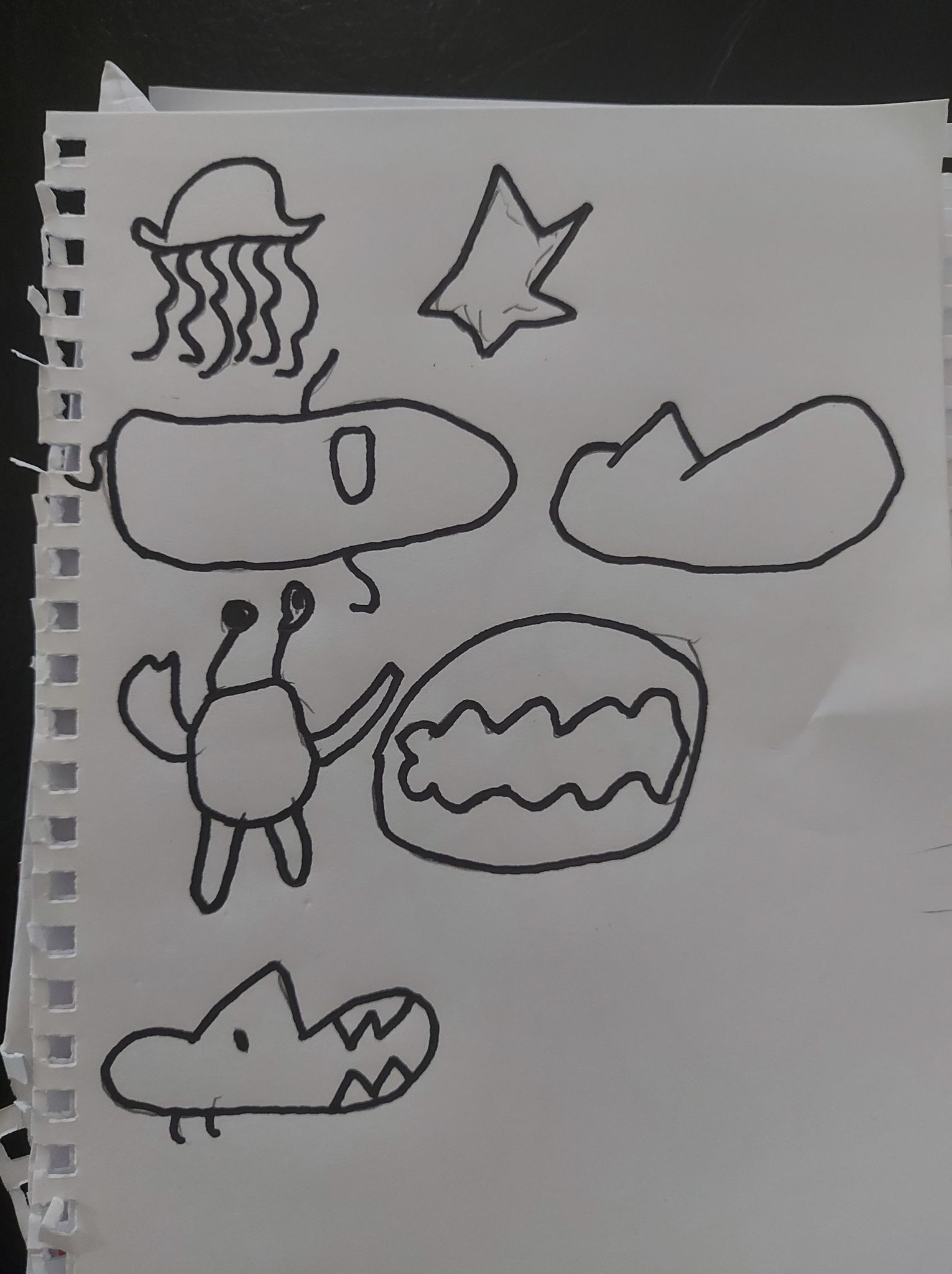 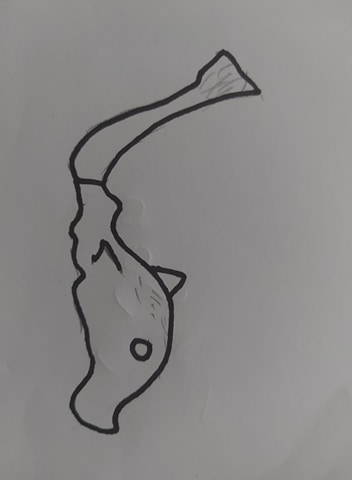 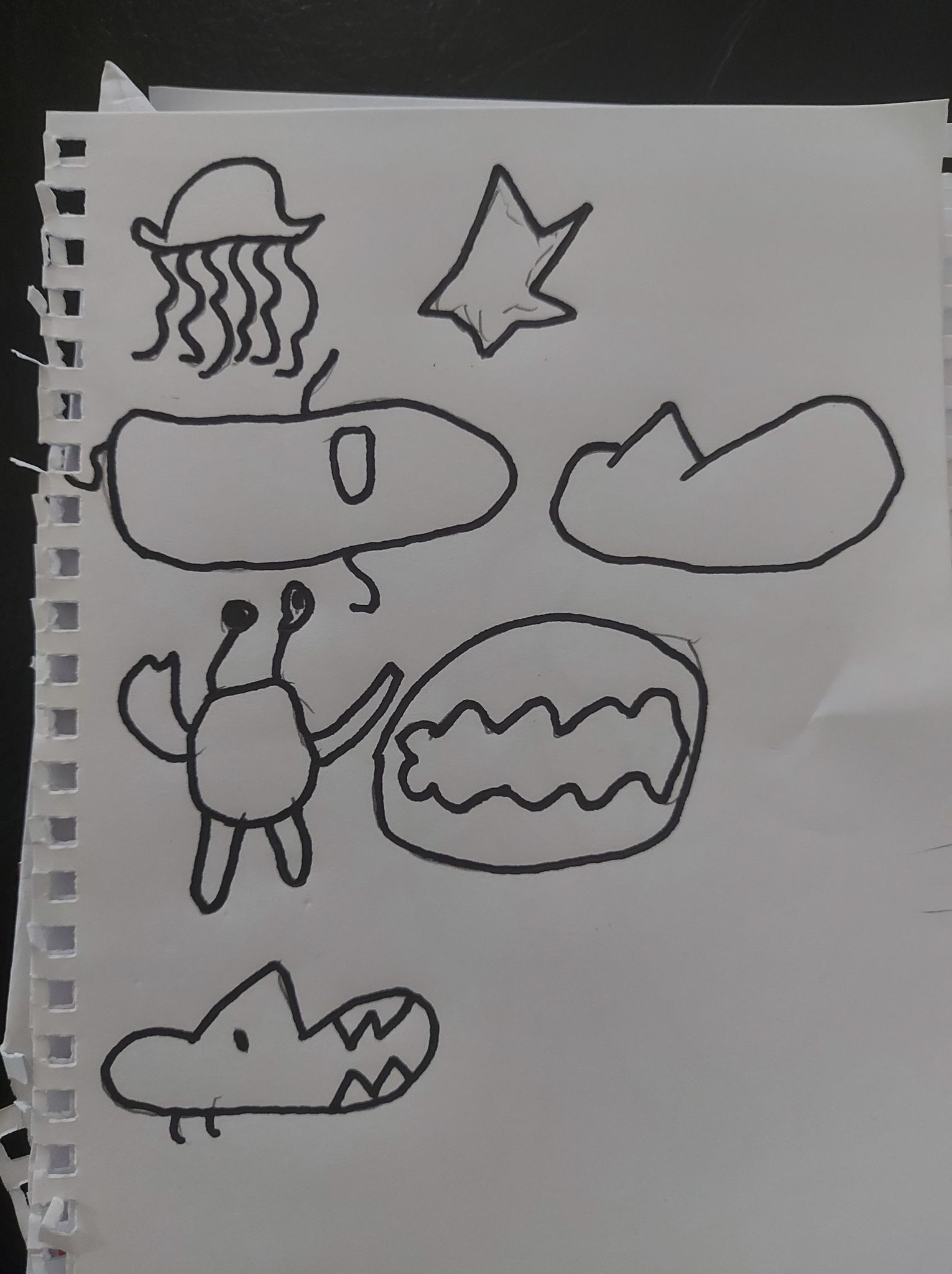 Art by Tyson Farrell (Age 7)
Little Books of Statistics: Diversity Indices
© Marine Education 2021
Measuring Biodiversity
Marine 
Education
marineeducation.com.au
Biological LIFE
BIO 
DIVERSITY
how diverse it is
Little Books of Statistics: Diversity Indices
© Marine Education 2021
Measuring Biodiversity
Marine 
Education
marineeducation.com.au
BIO 
BIODIVERSITY
the
in
could be….
Little Books of Statistics: Diversity Indices
© Marine Education 2021
Measuring Biodiversity
Marine 
Education
marineeducation.com.au
GENETIC bioDIVERSITY





The diversity of GENES
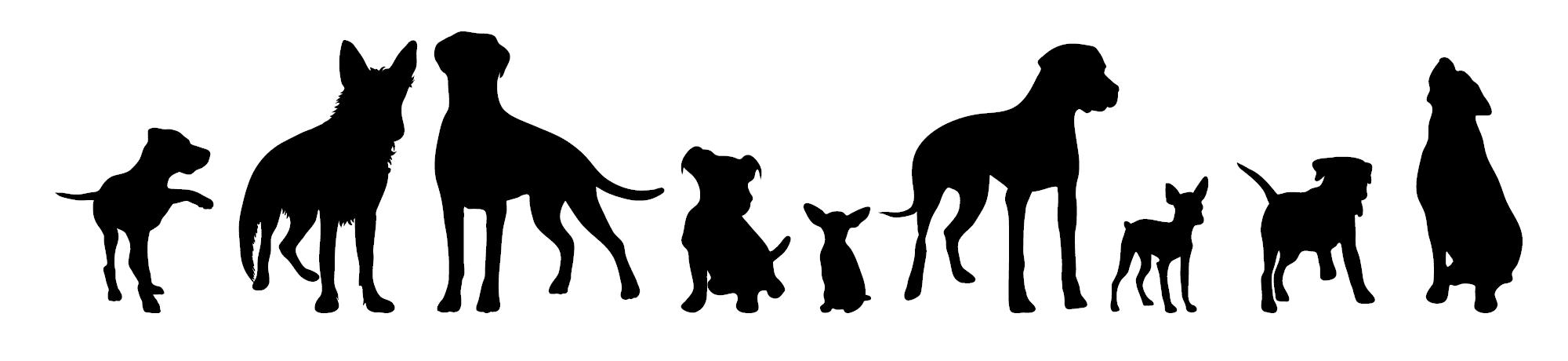 Little Books of Statistics: Diversity Indices
© Marine Education 2021
Measuring Biodiversity
Marine 
Education
marineeducation.com.au
SPECIES bioDIVERSITY
 



The diversity of SPECIES
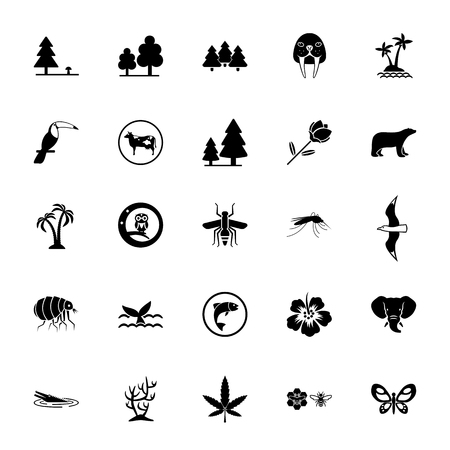 Little Books of Statistics: Diversity Indices
© Marine Education 2021
Measuring Biodiversity
Marine 
Education
marineeducation.com.au
ECOSYSTEM bioDIVERSITY



The diversity of ECOSYSTEMS
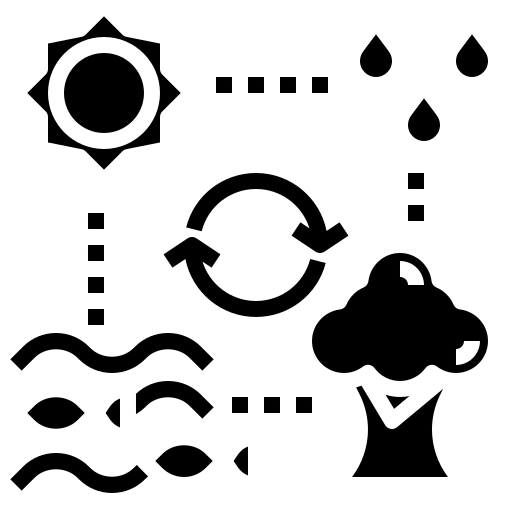 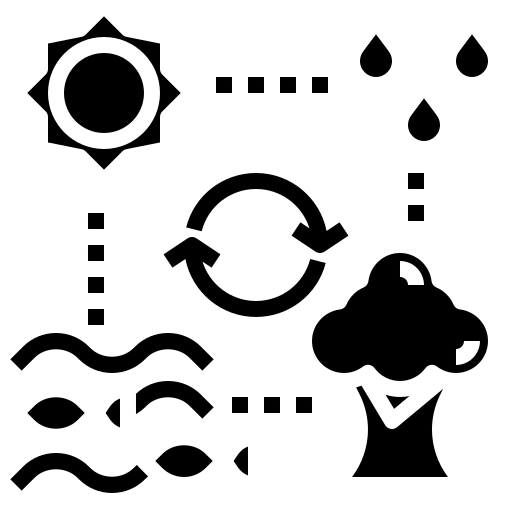 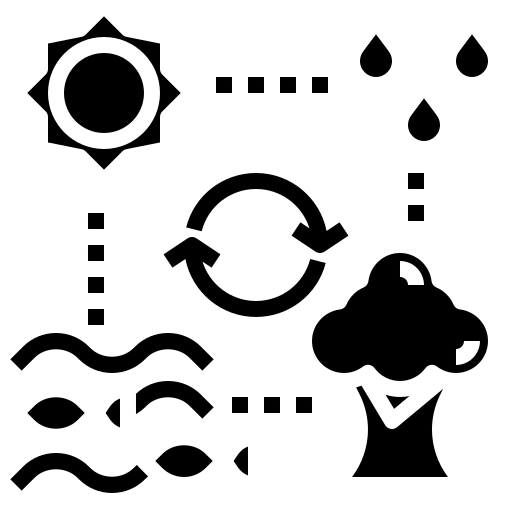 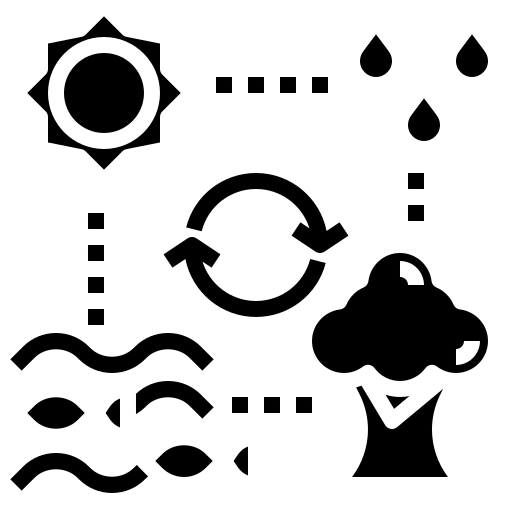 Little Books of Statistics: Diversity Indices
© Marine Education 2021
Marine 
Education
Species Richness
marineeducation.com.au
SPECIES RICHNESS 
(S) 

is the number of different species present
Little Books of Statistics: Diversity Indices
© Marine Education 2021
Marine 
Education
Species Richness
marineeducation.com.au
Species Richness

How many different species can you count?
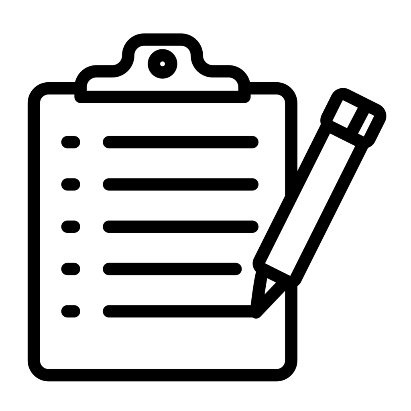 COUNT
Little Books of Statistics: Diversity Indices
© Marine Education 2021
Marine 
Education
Species Richness
marineeducation.com.au
If there are 
lots of different species……
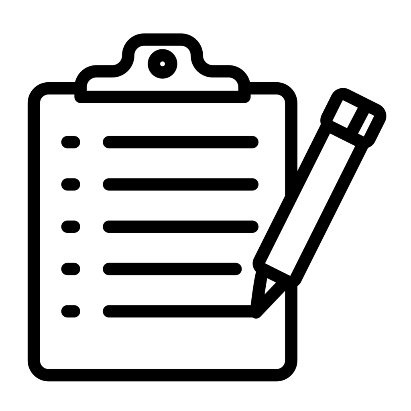 COUNT
Little Books of Statistics: Diversity Indices
© Marine Education 2021
Marine 
Education
Species Richness
marineeducation.com.au
….the ecosystem is healthy 
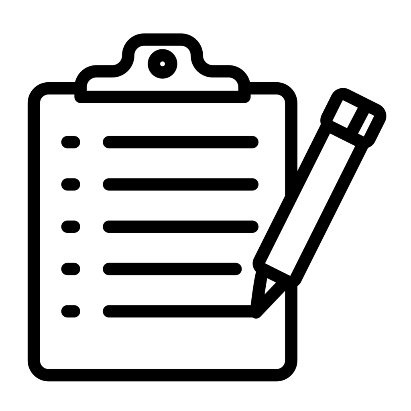 COUNT
Little Books of Statistics: Diversity Indices
© Marine Education 2021
Marine 
Education
Species Richness
marineeducation.com.au
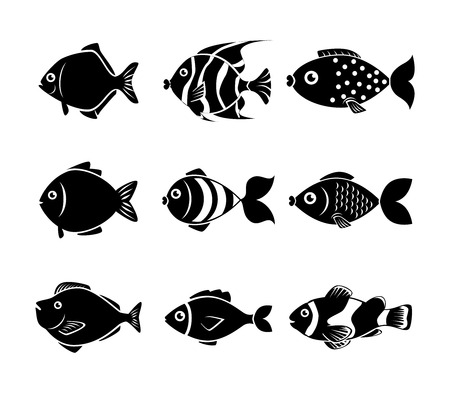 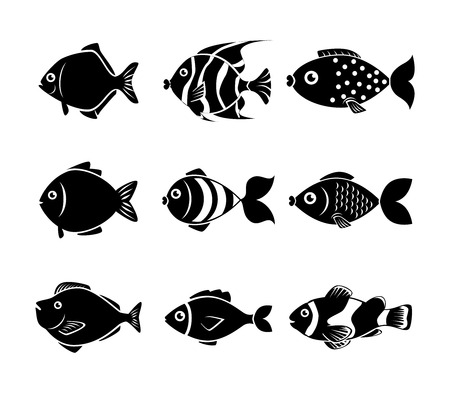 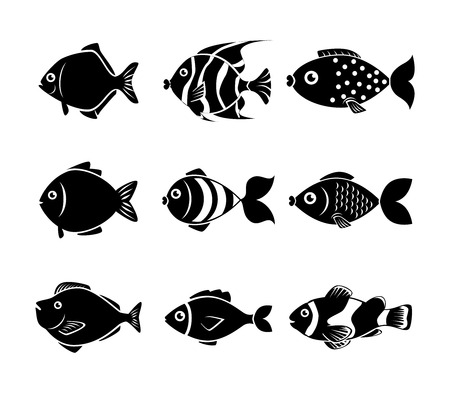 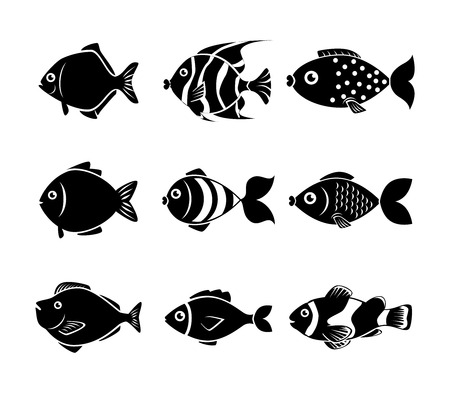 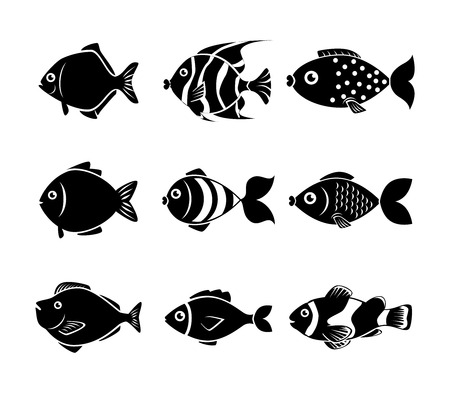 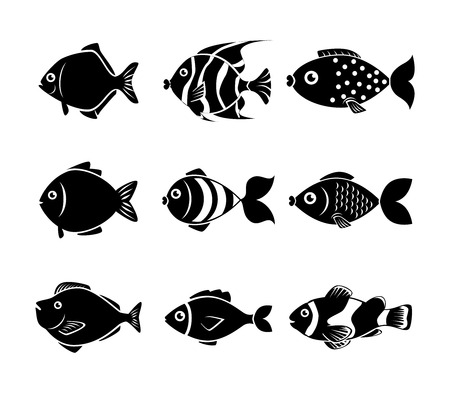 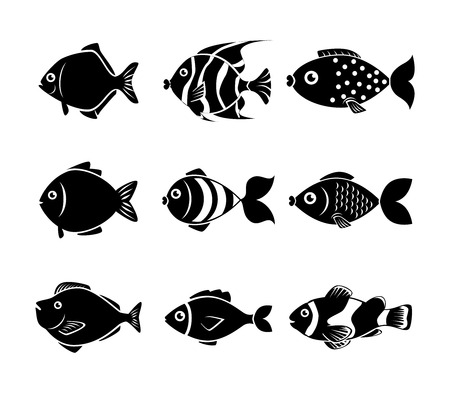 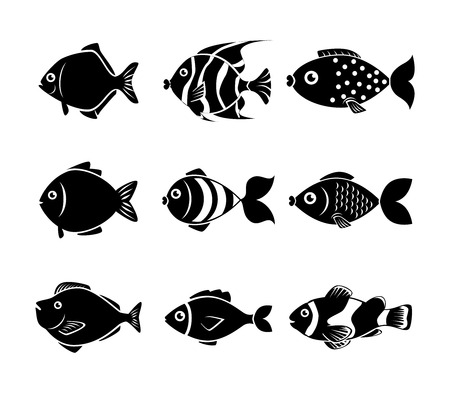 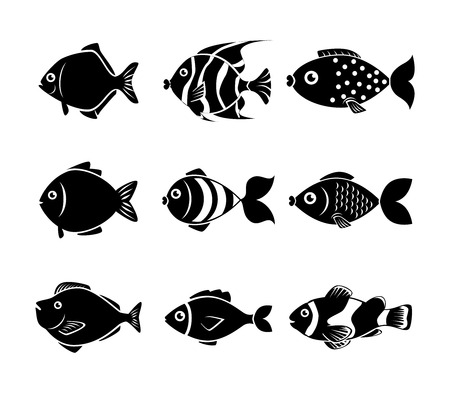 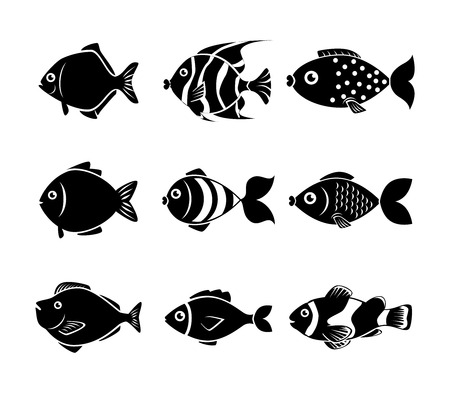 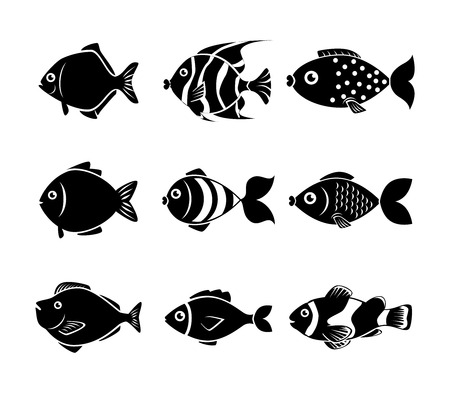 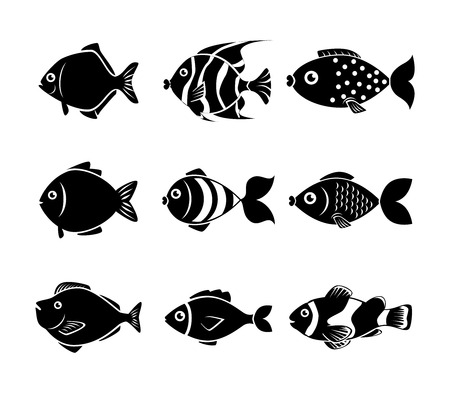 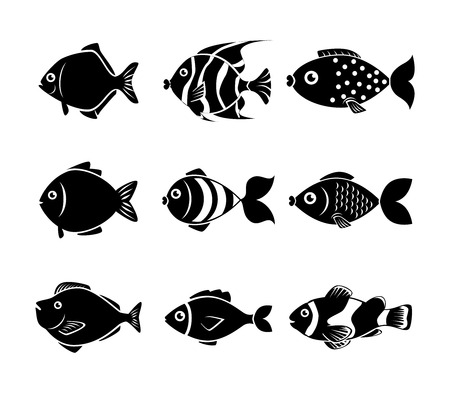 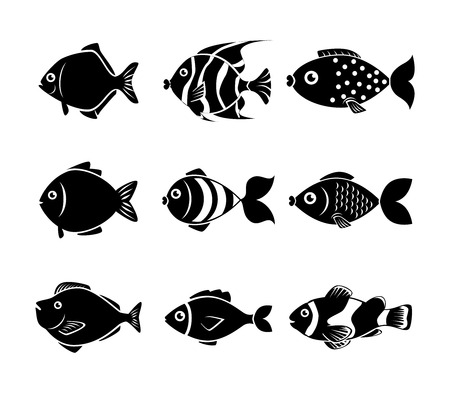 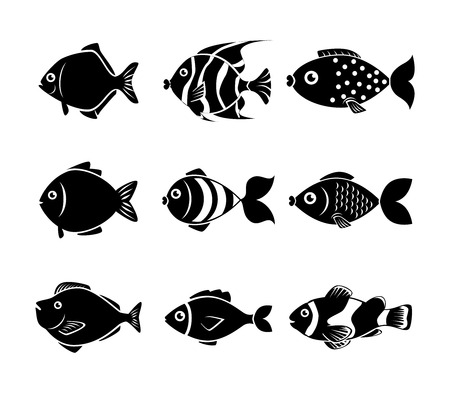 Little Books of Statistics: Diversity Indices
© Marine Education 2021
Marine 
Education
Species Richness
marineeducation.com.au
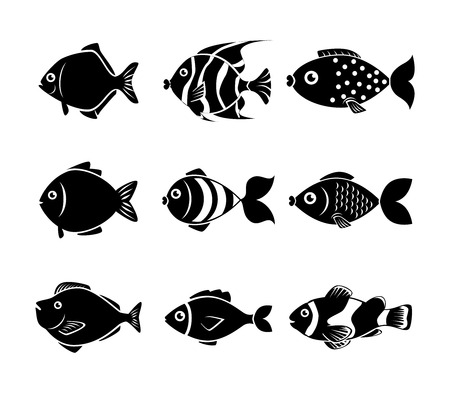 1
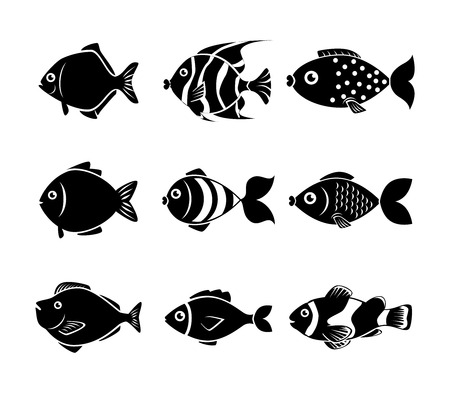 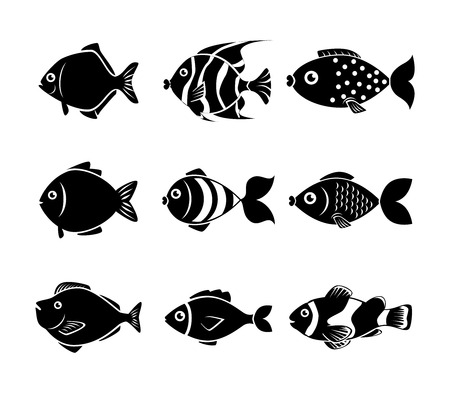 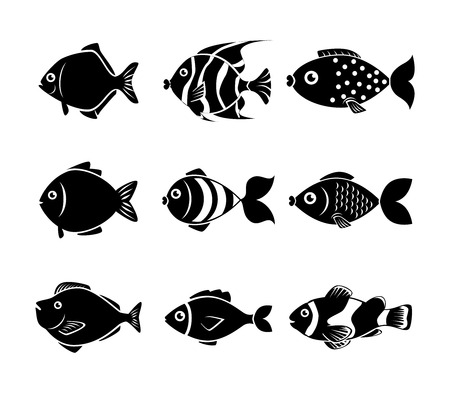 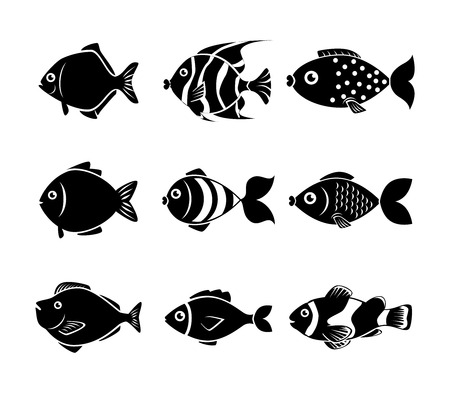 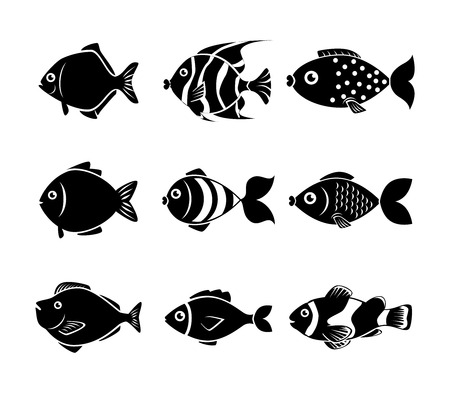 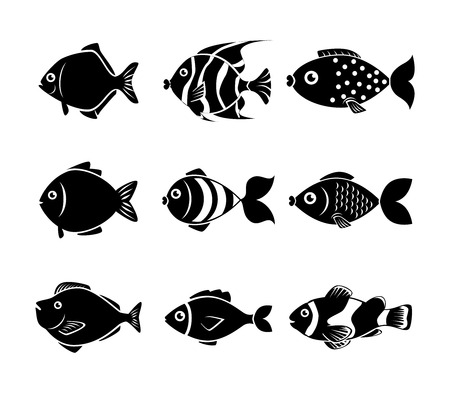 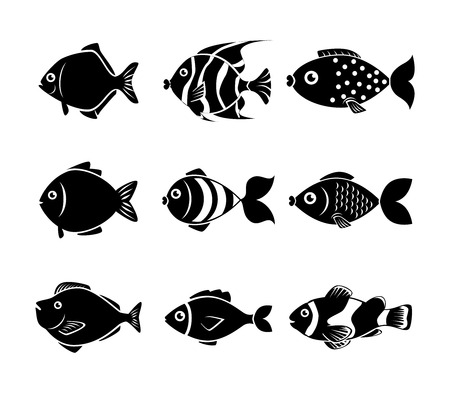 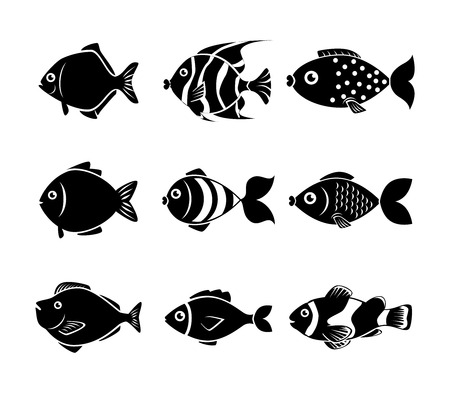 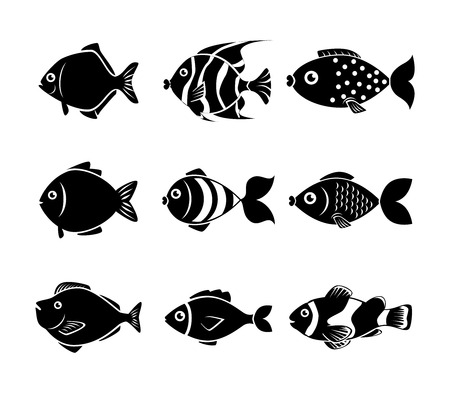 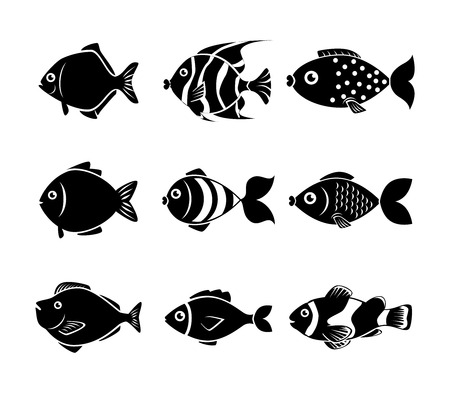 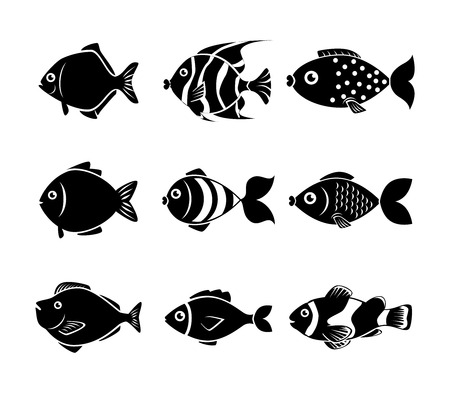 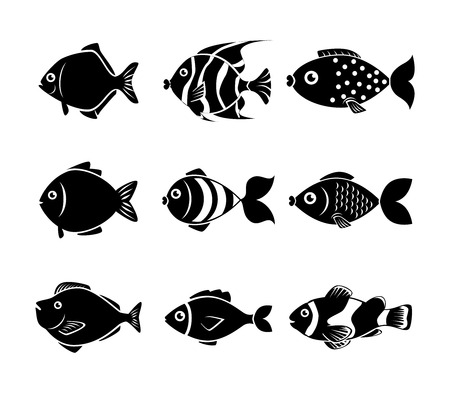 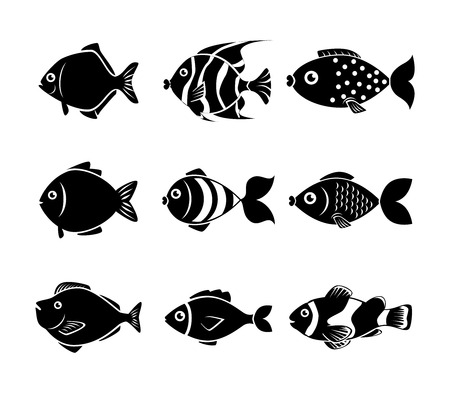 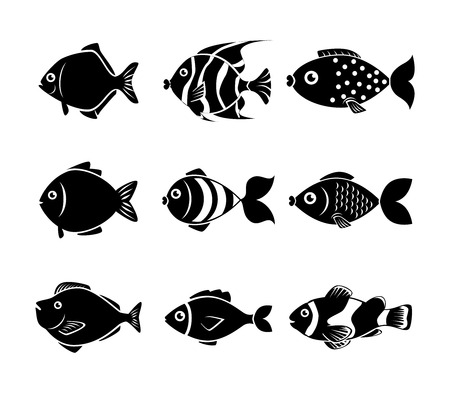 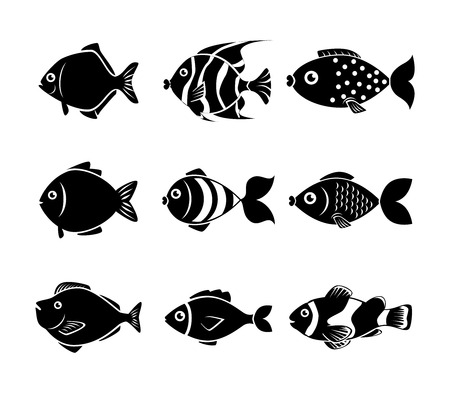 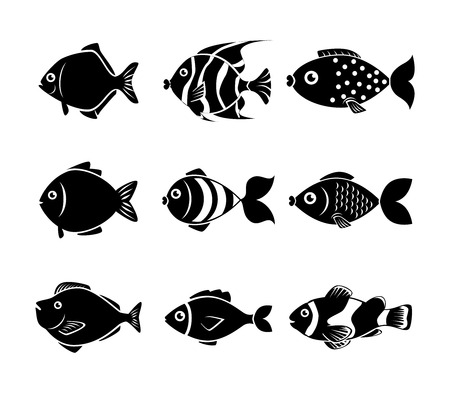 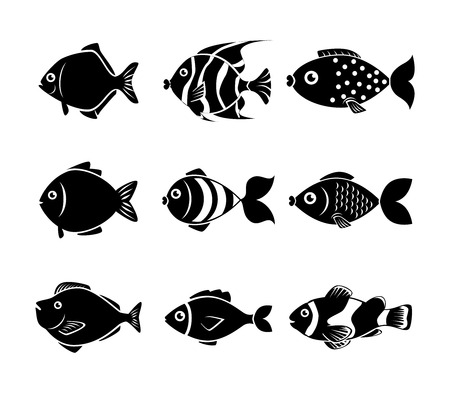 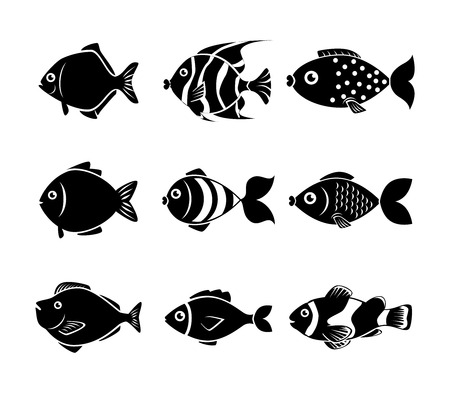 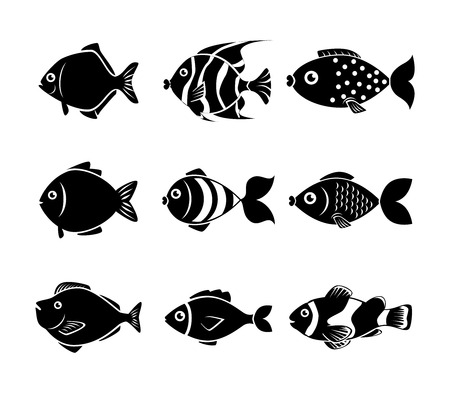 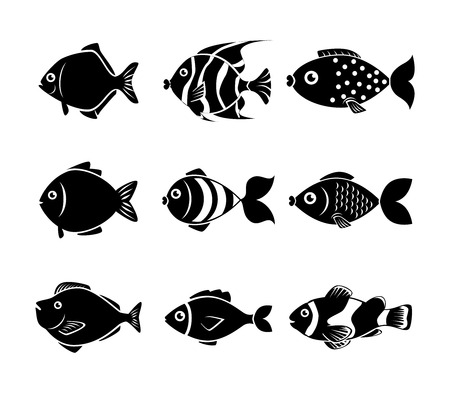 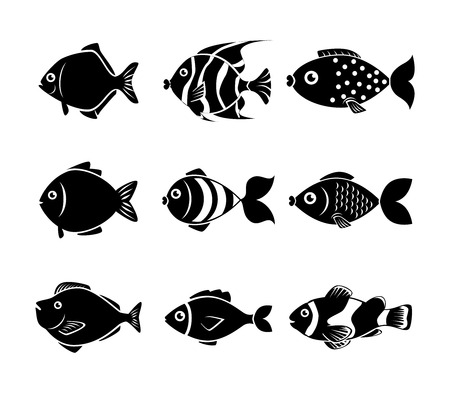 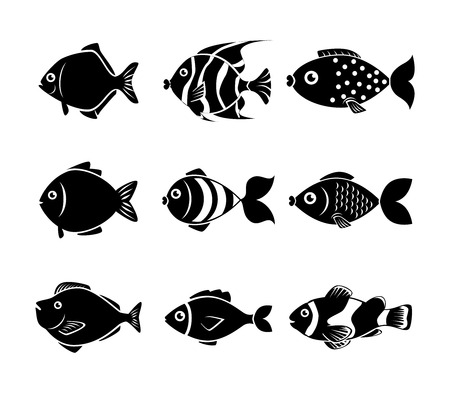 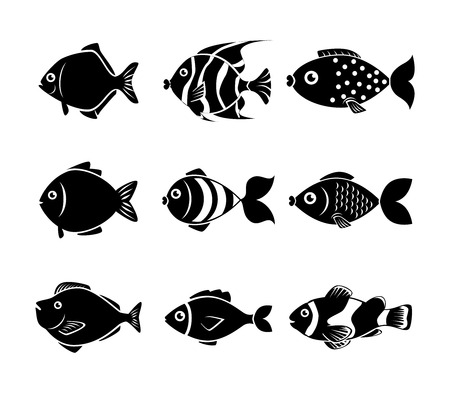 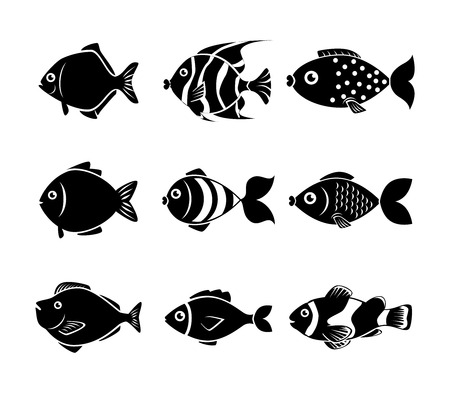 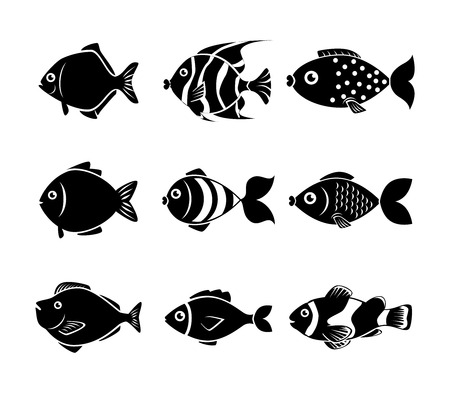 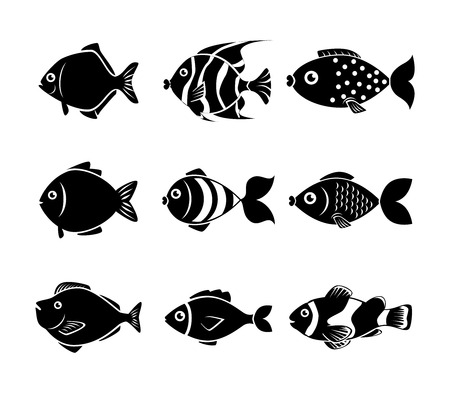 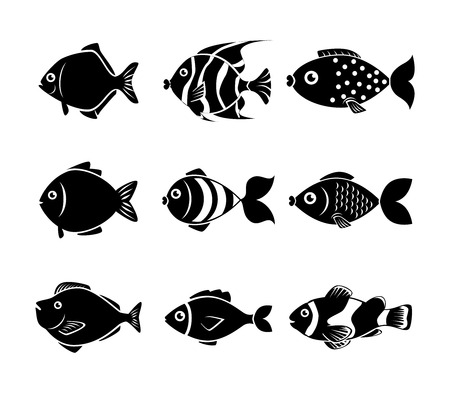 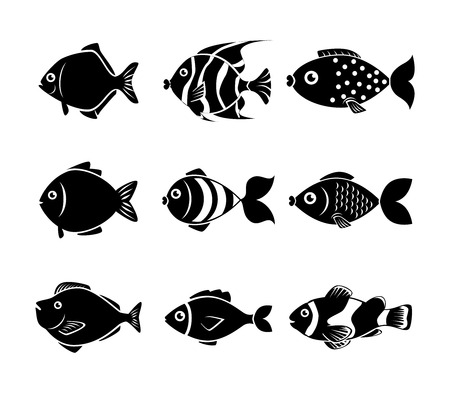 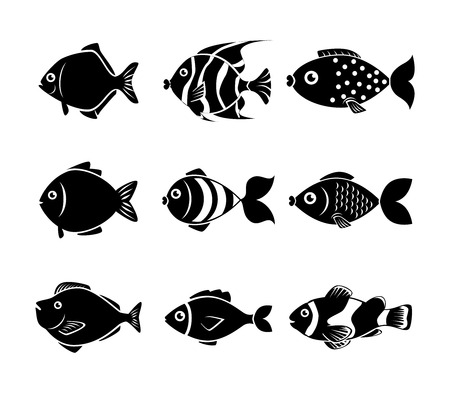 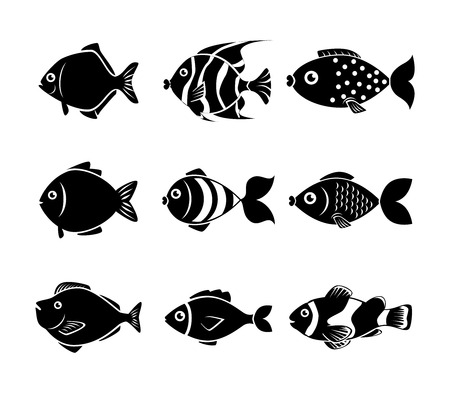 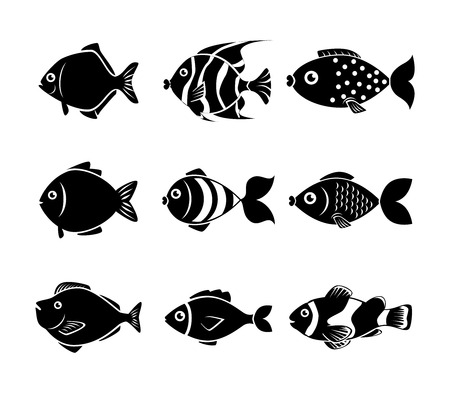 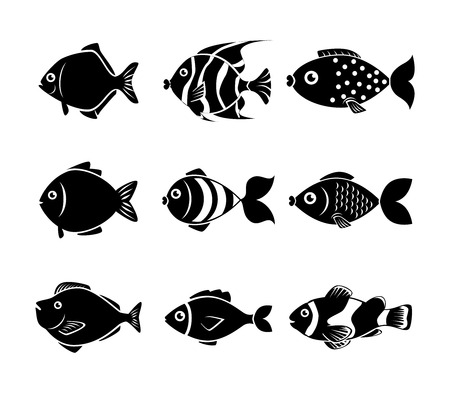 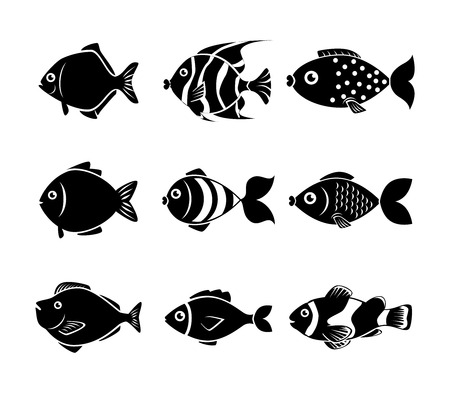 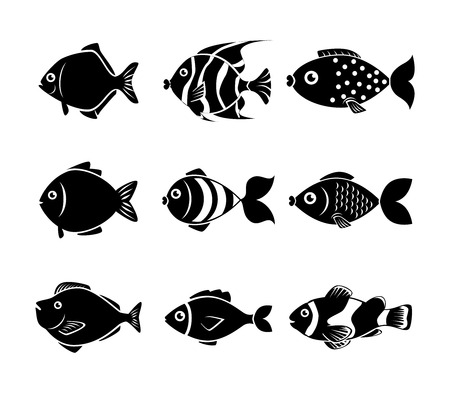 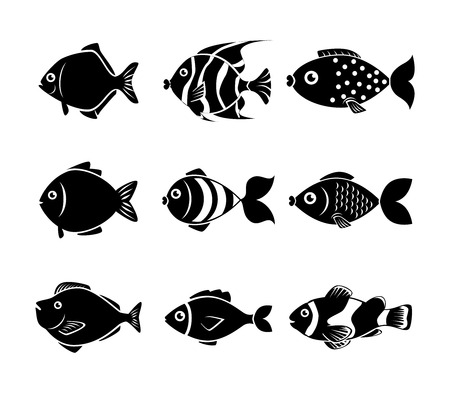 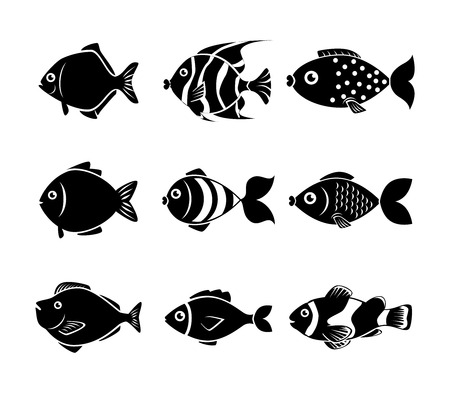 Little Books of Statistics: Diversity Indices
© Marine Education 2021
Marine 
Education
Species Richness
marineeducation.com.au
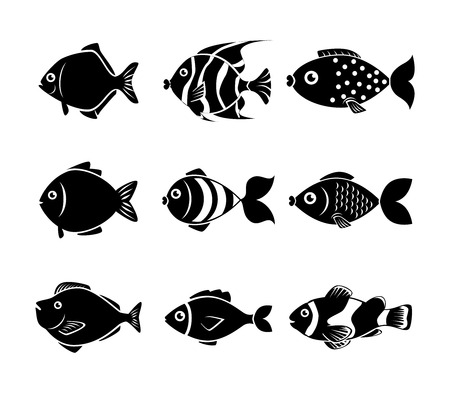 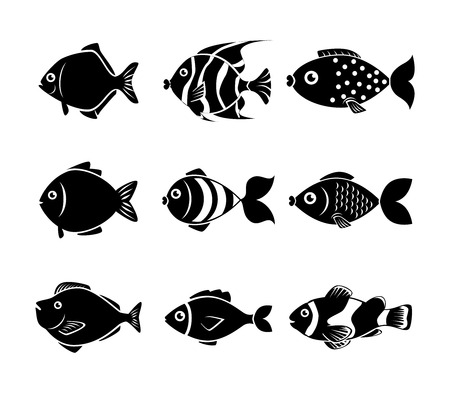 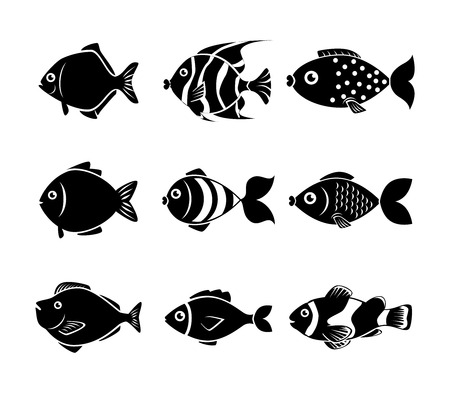 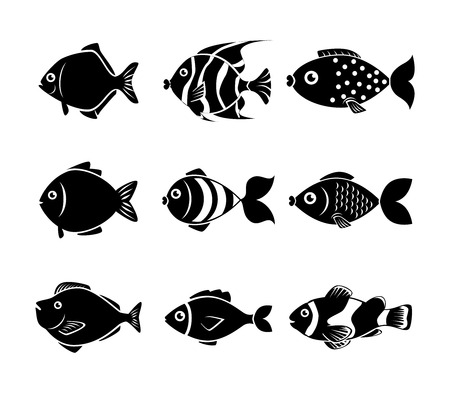 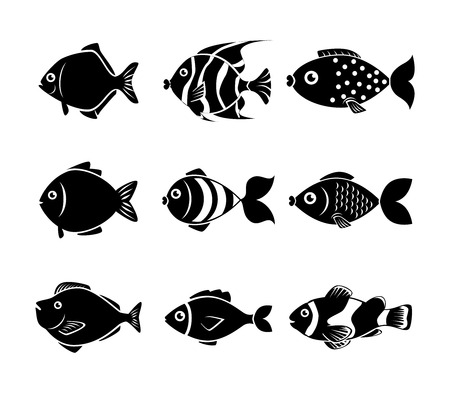 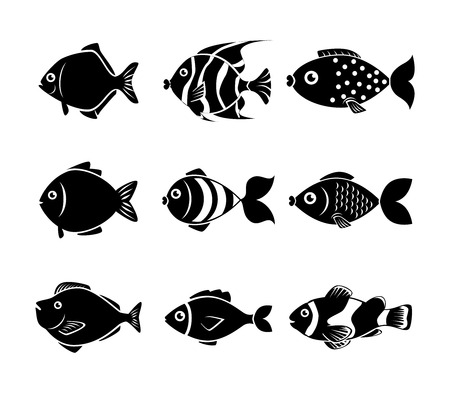 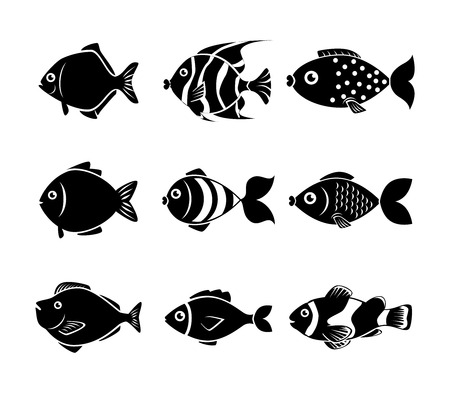 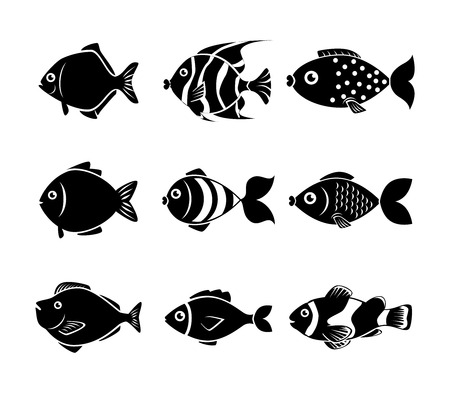 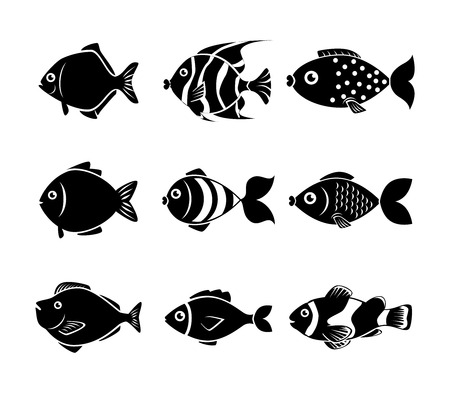 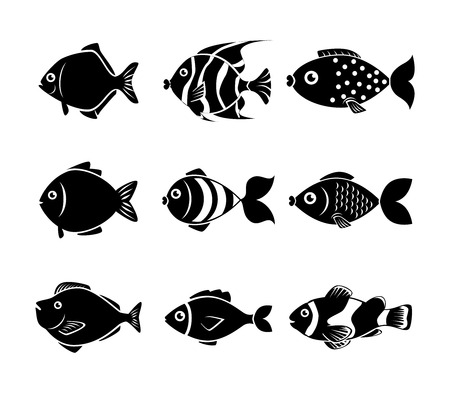 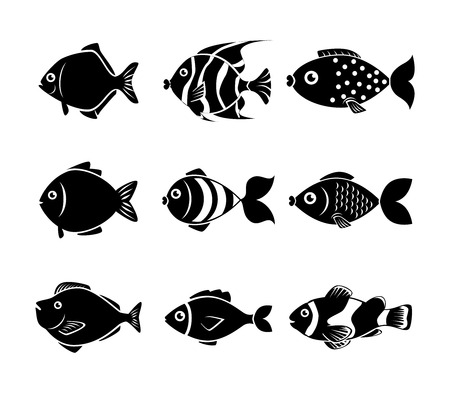 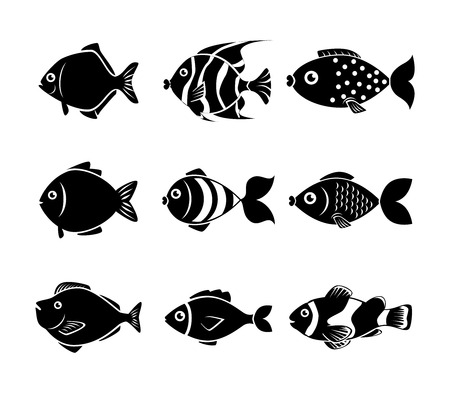 2
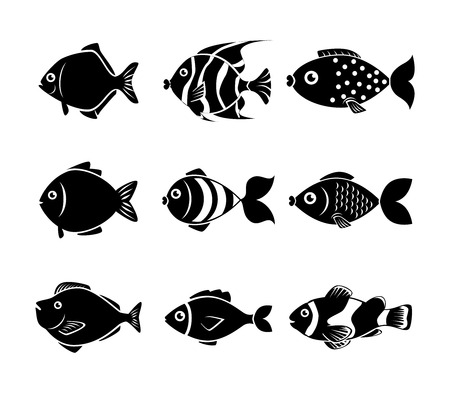 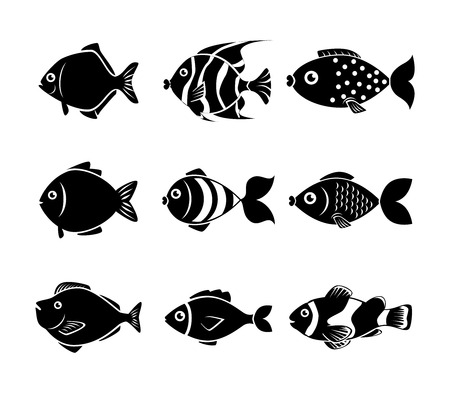 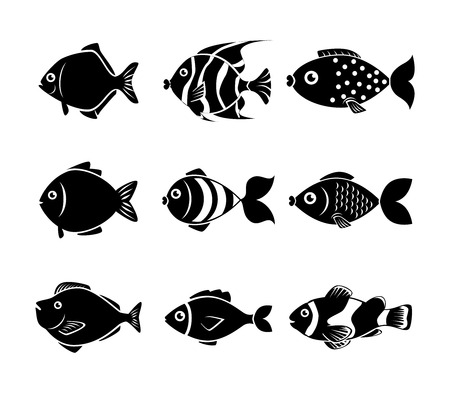 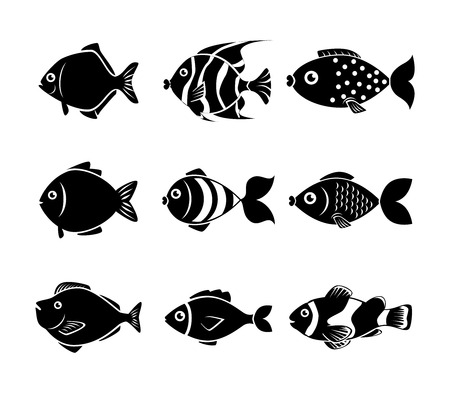 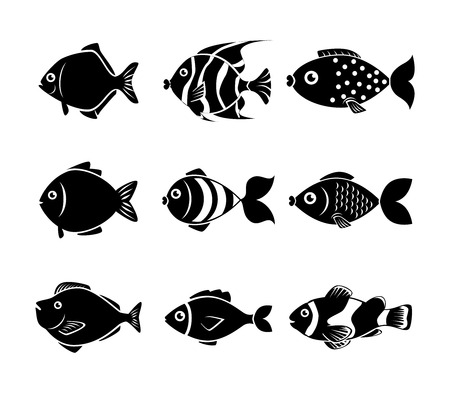 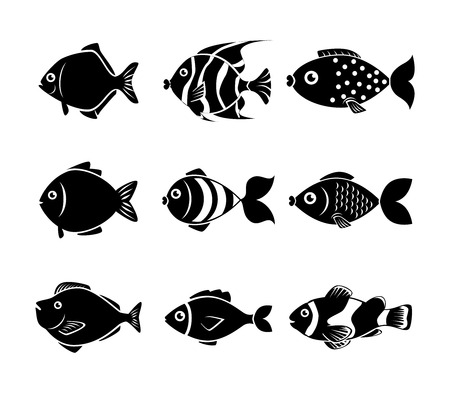 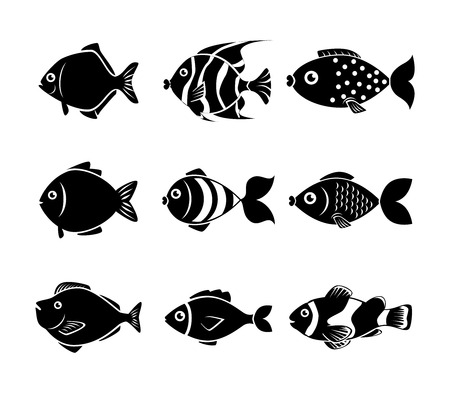 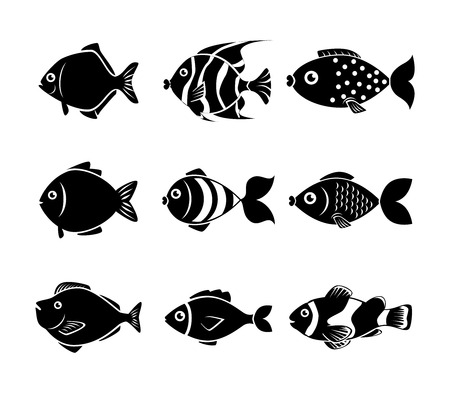 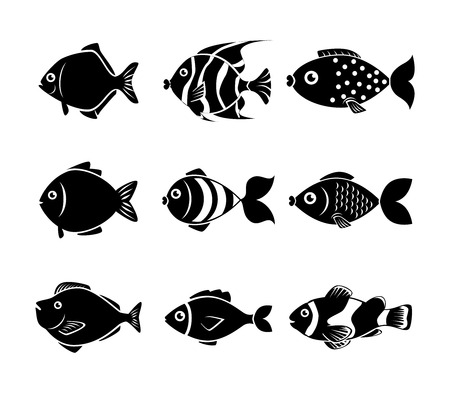 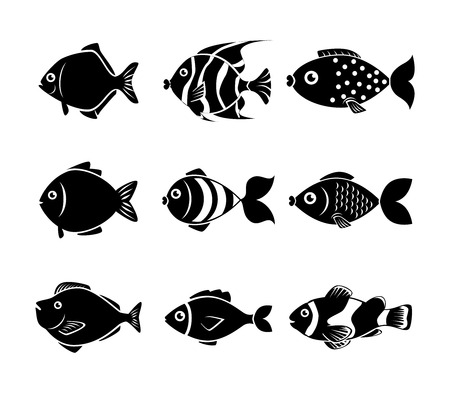 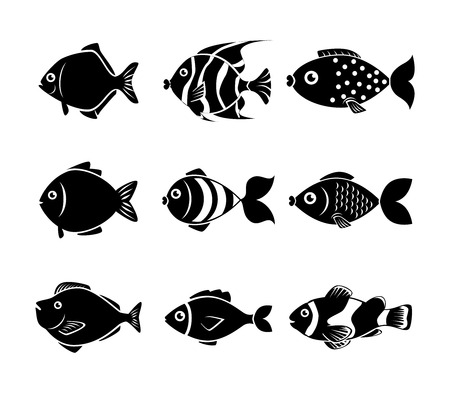 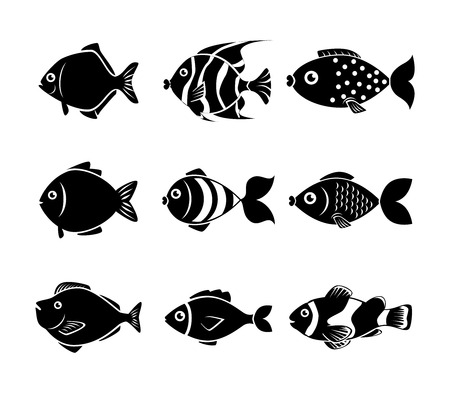 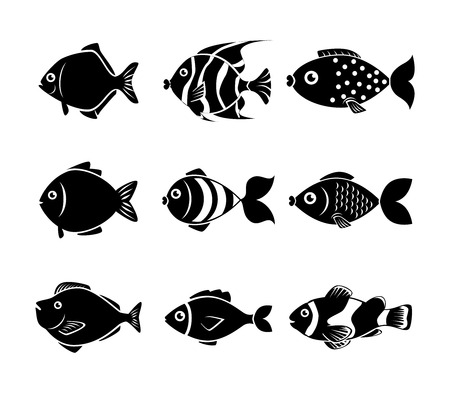 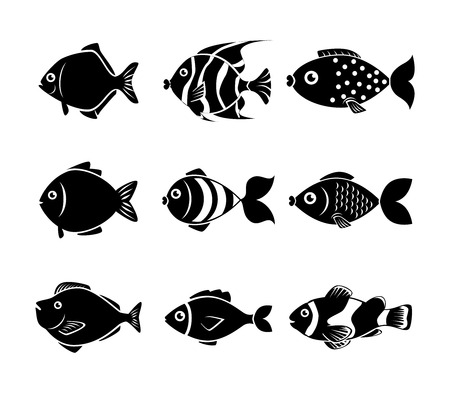 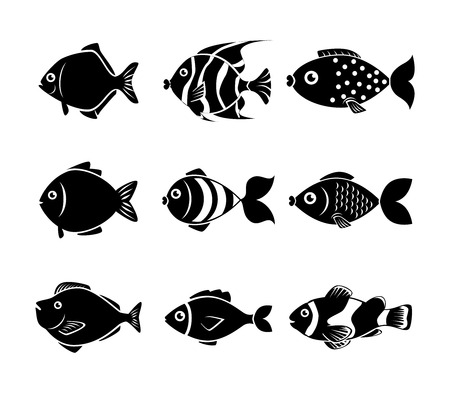 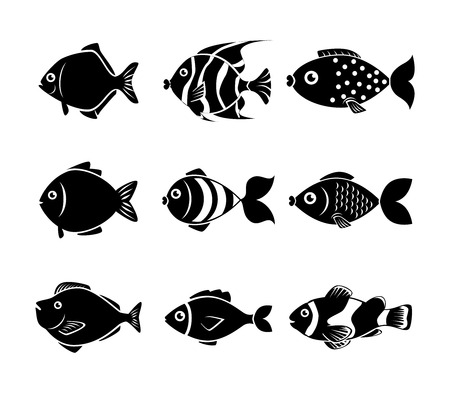 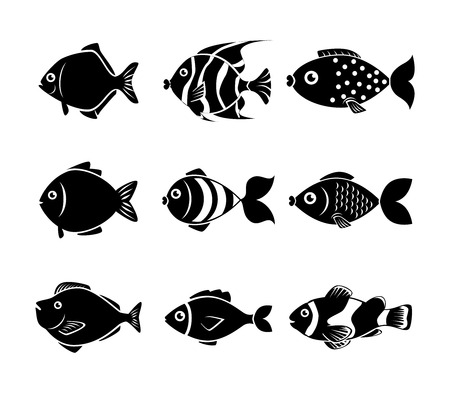 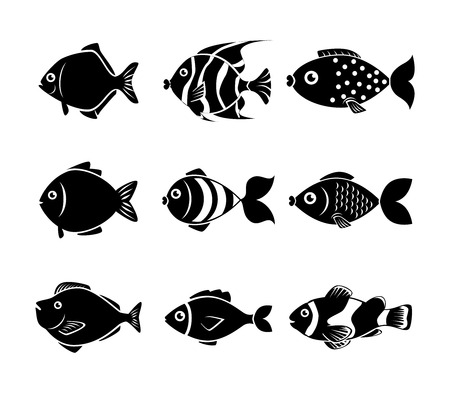 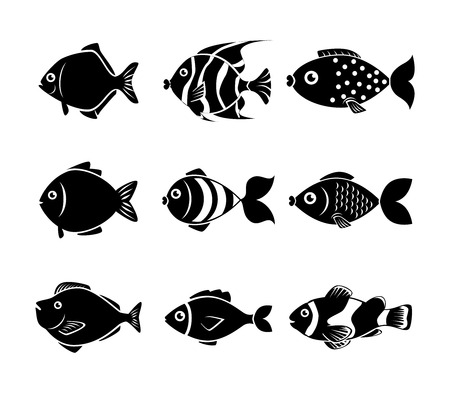 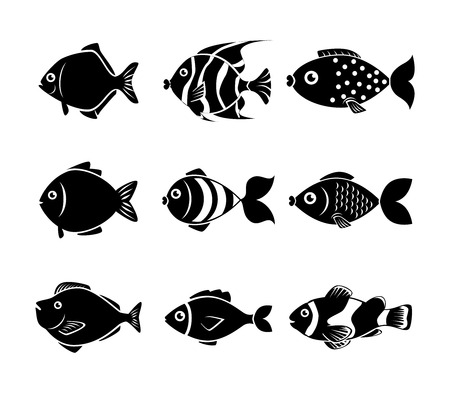 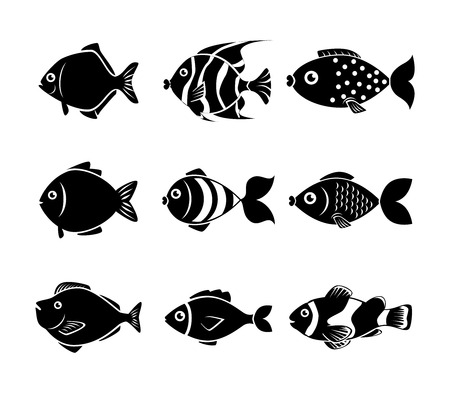 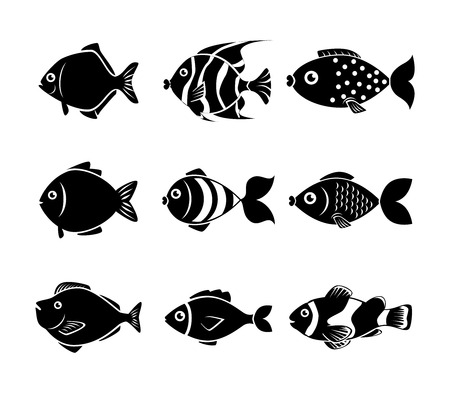 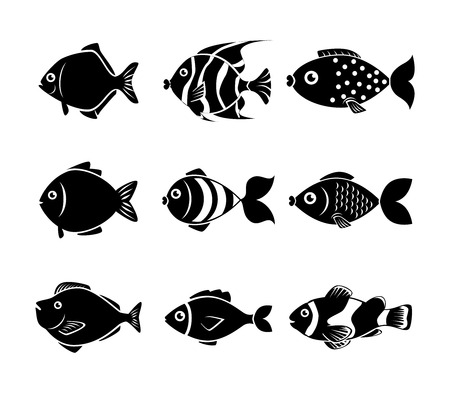 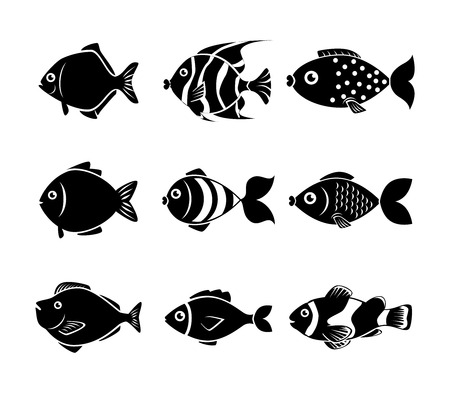 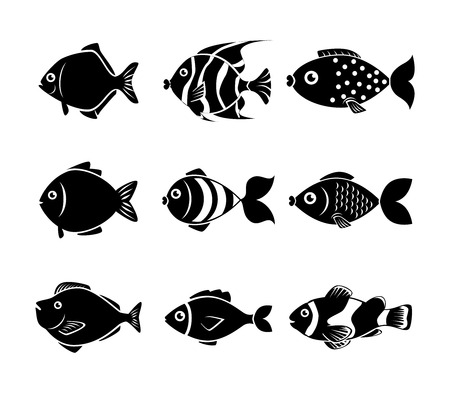 Little Books of Statistics: Diversity Indices
© Marine Education 2021
Marine 
Education
Species Richness
marineeducation.com.au
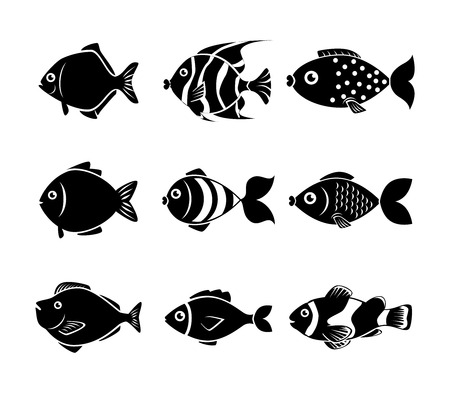 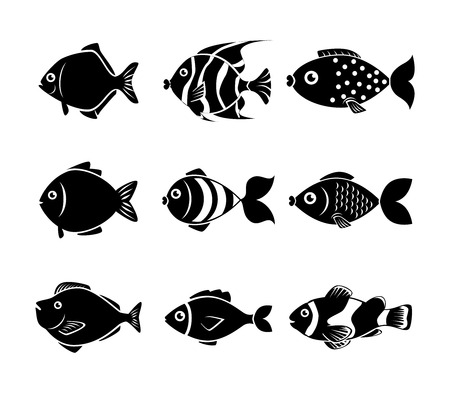 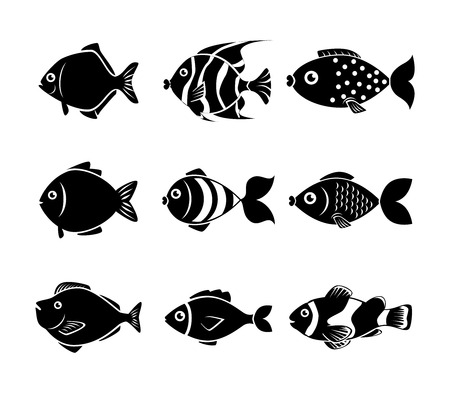 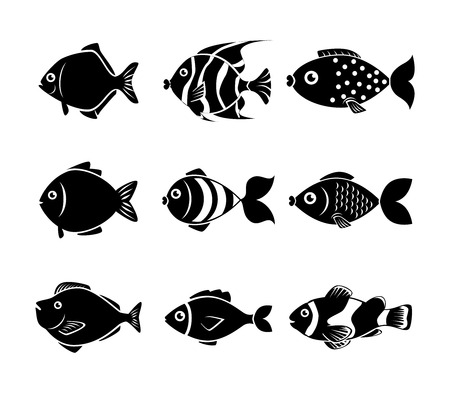 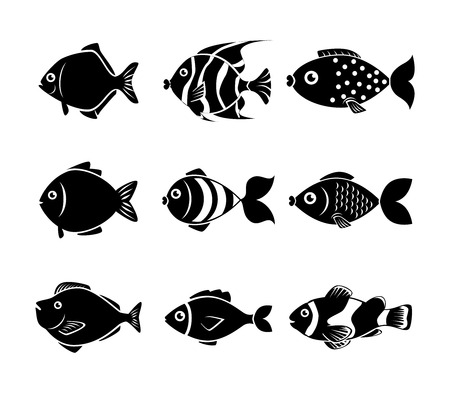 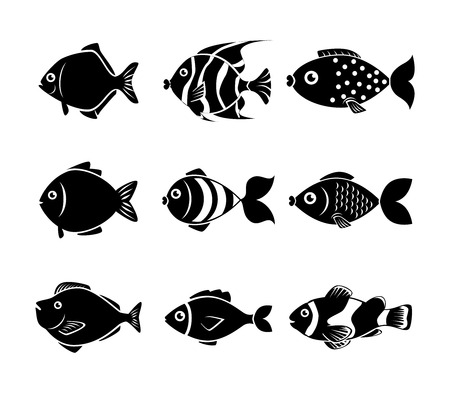 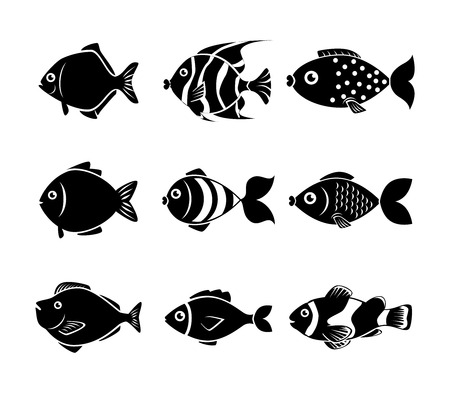 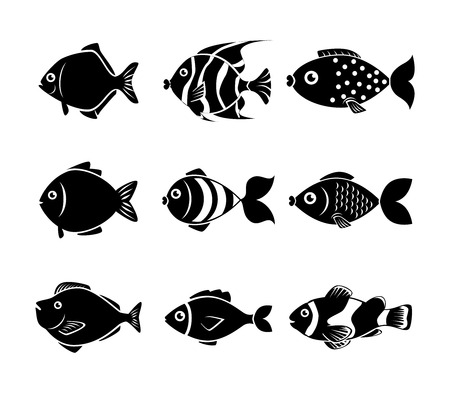 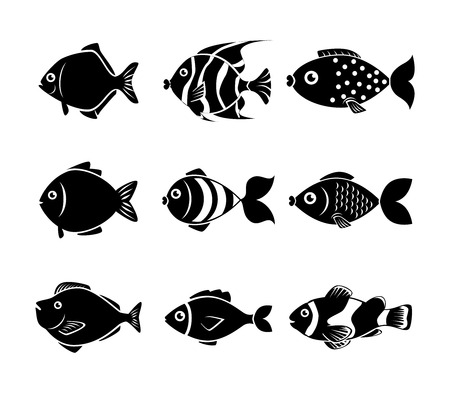 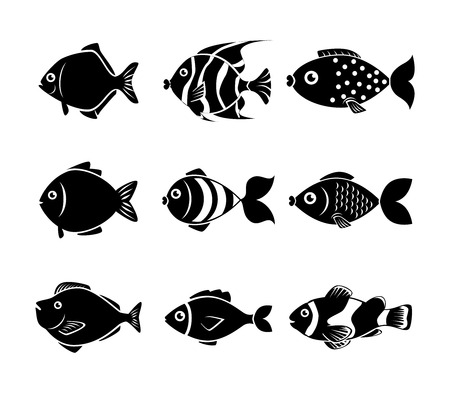 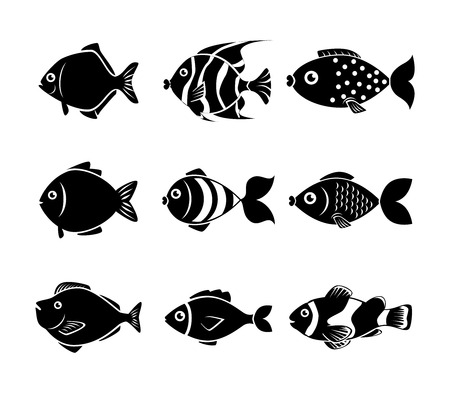 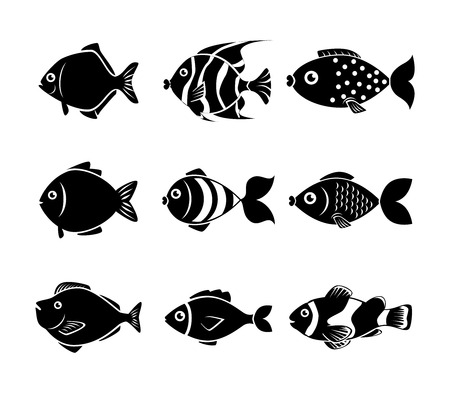 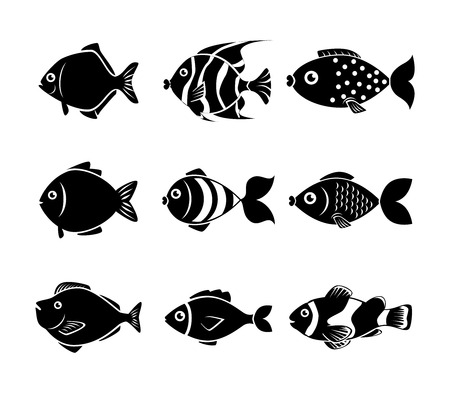 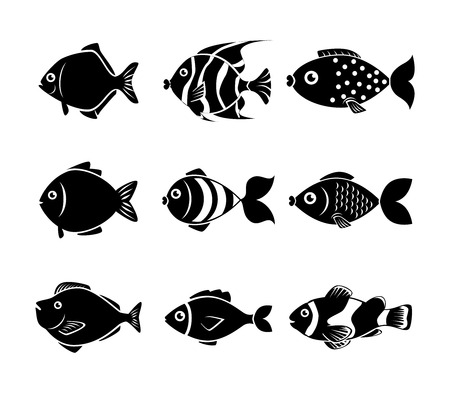 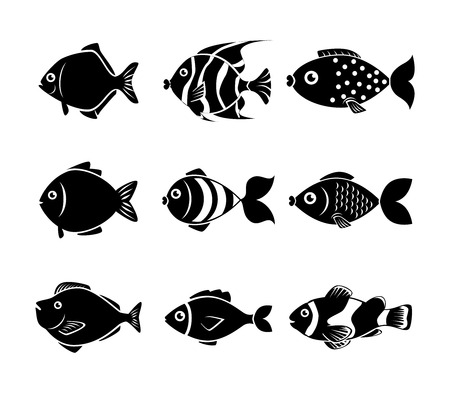 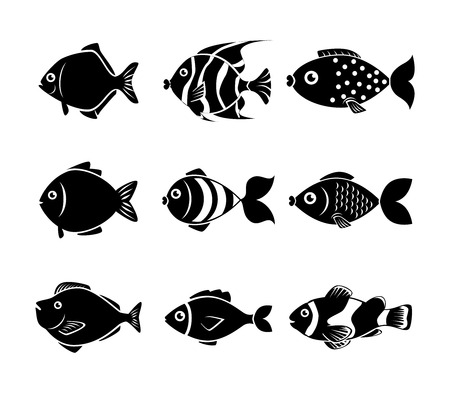 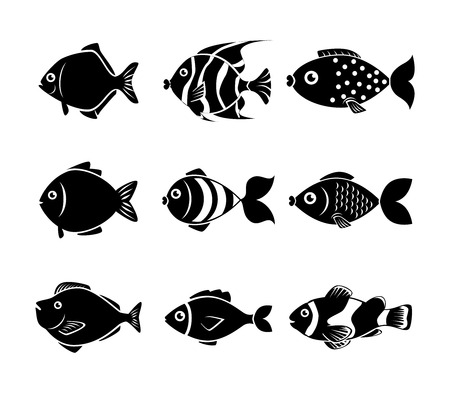 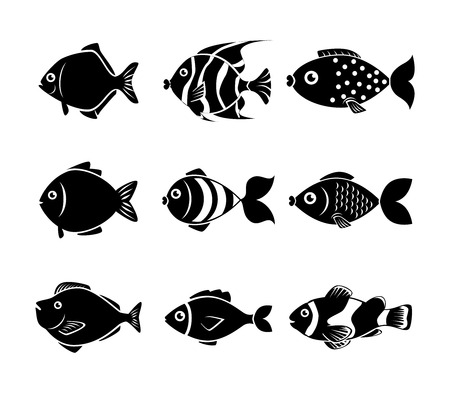 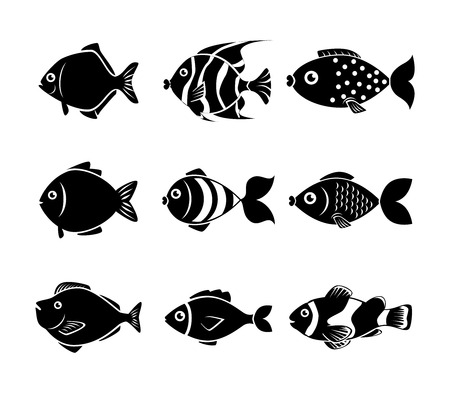 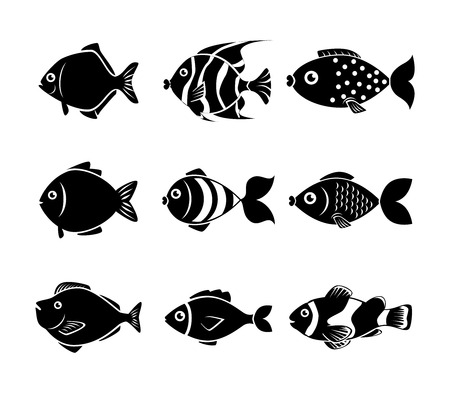 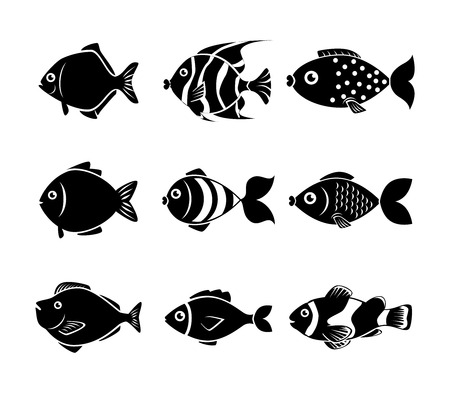 3
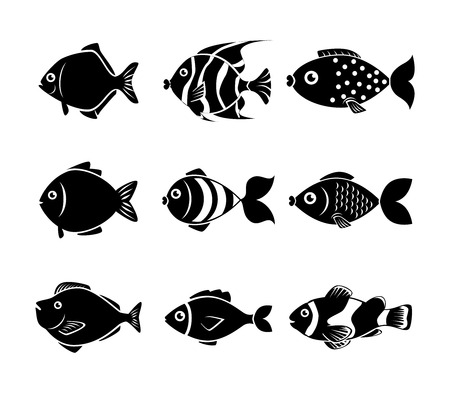 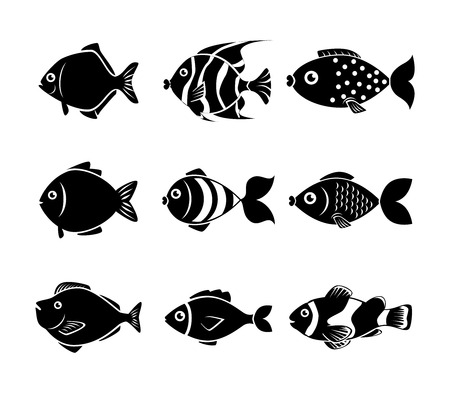 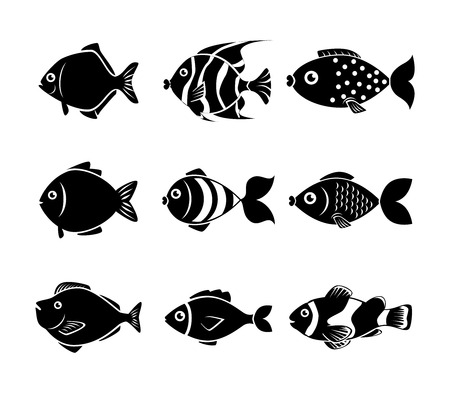 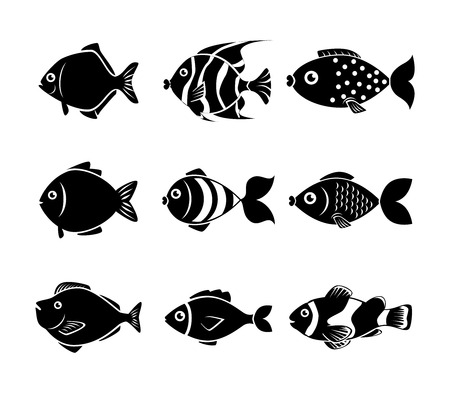 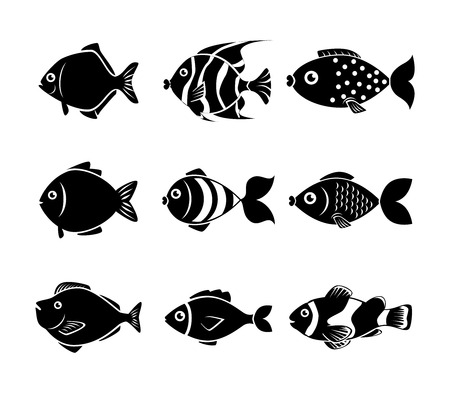 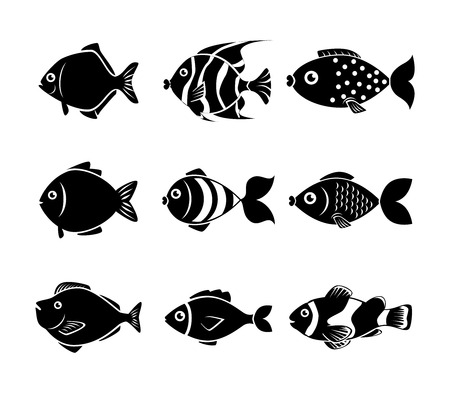 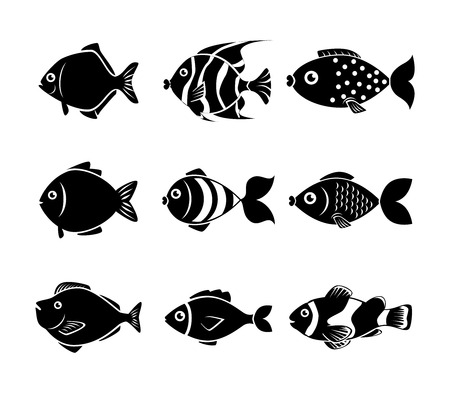 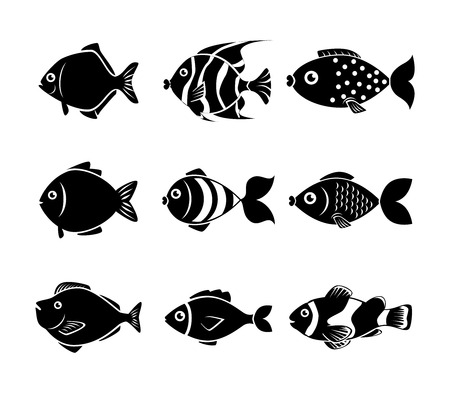 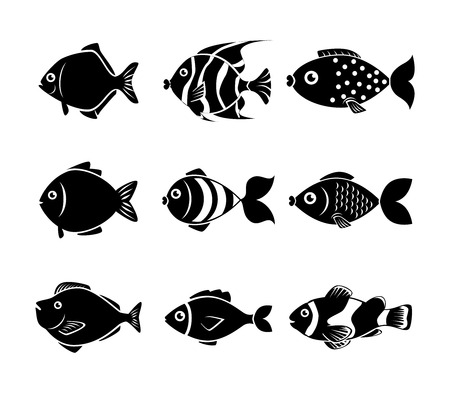 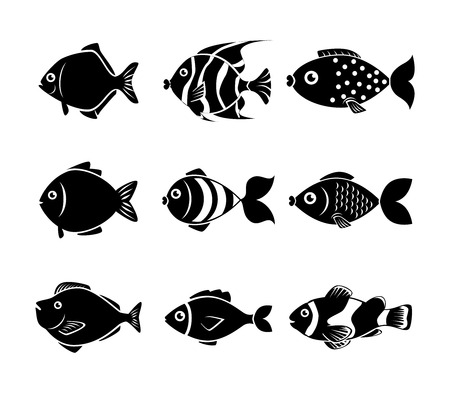 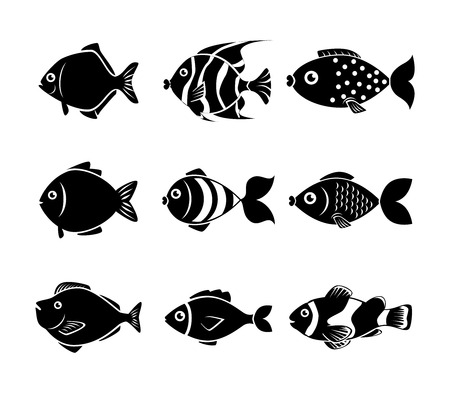 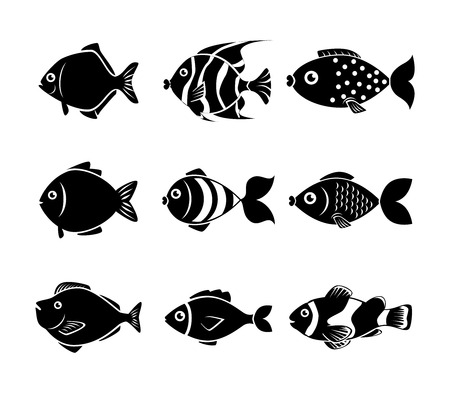 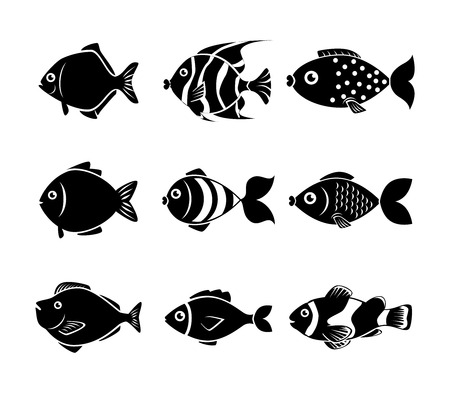 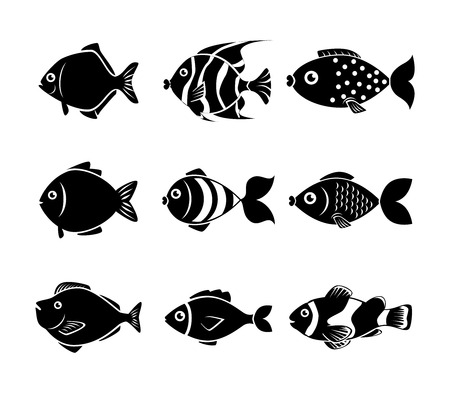 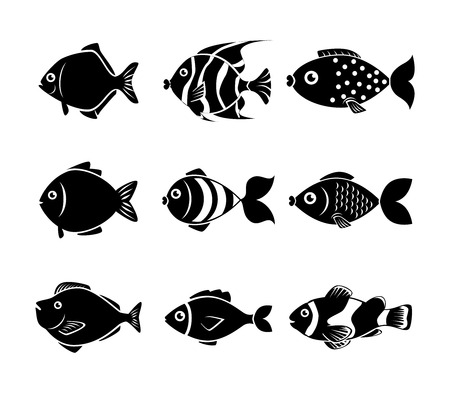 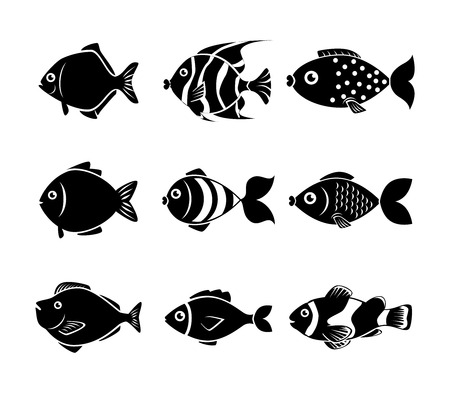 Little Books of Statistics: Diversity Indices
© Marine Education 2021
Marine 
Education
Species Richness
marineeducation.com.au
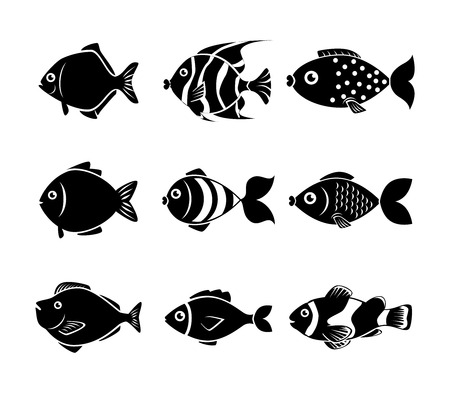 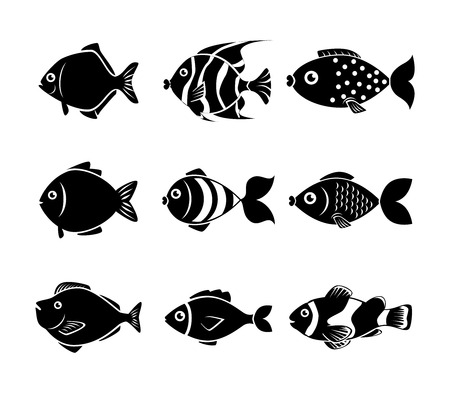 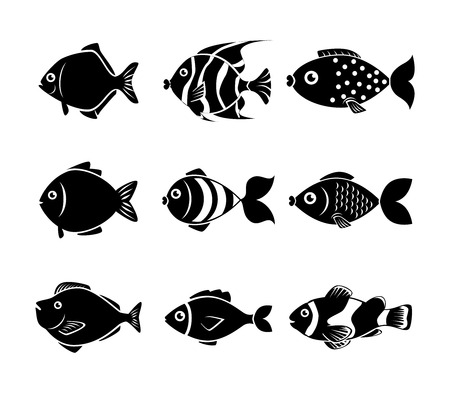 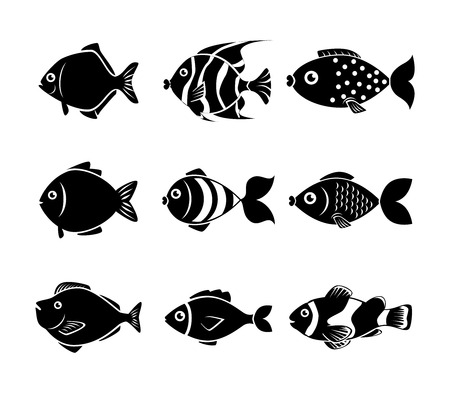 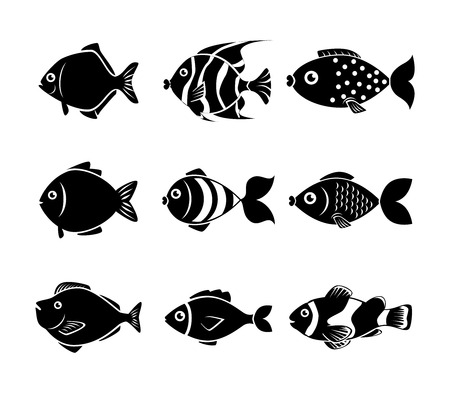 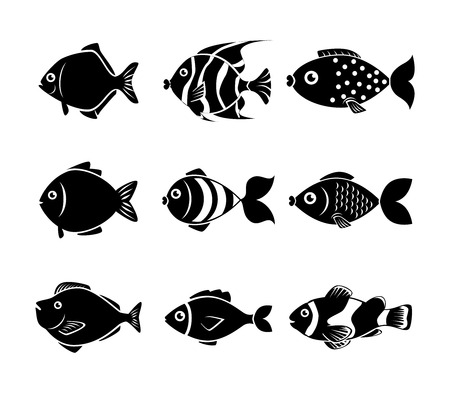 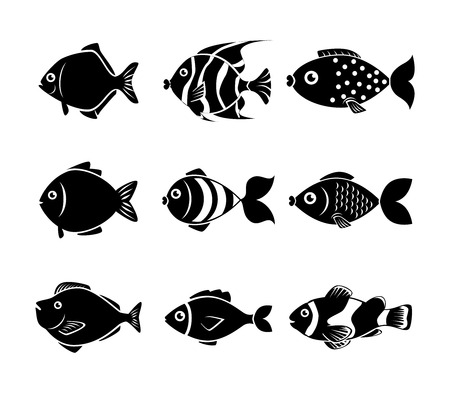 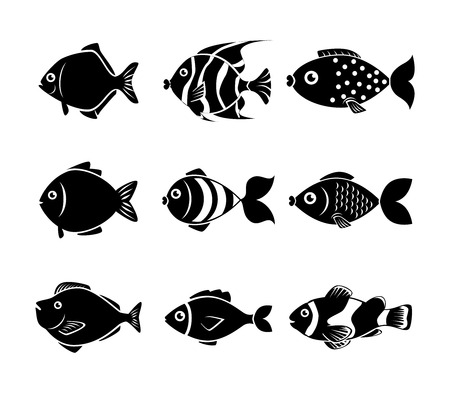 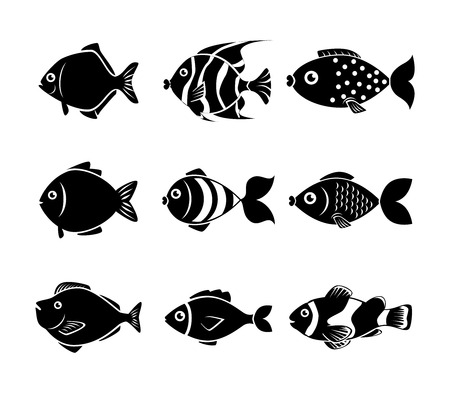 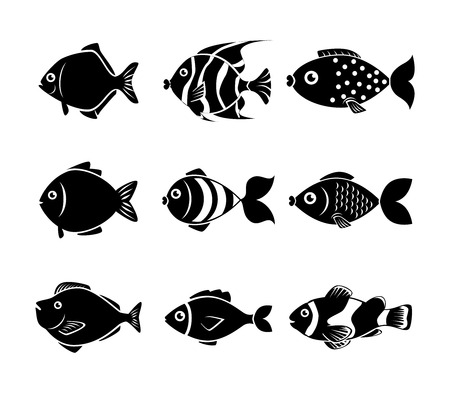 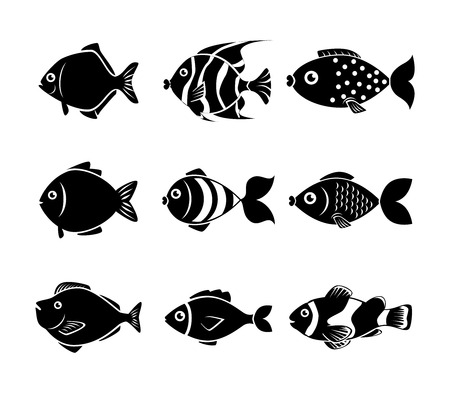 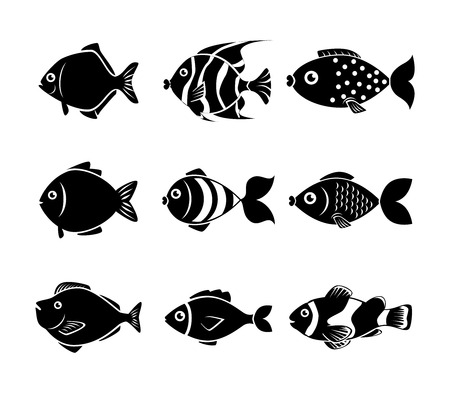 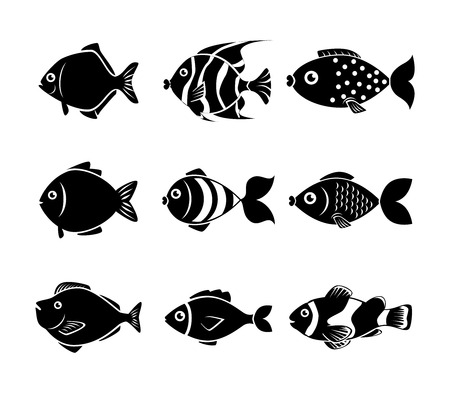 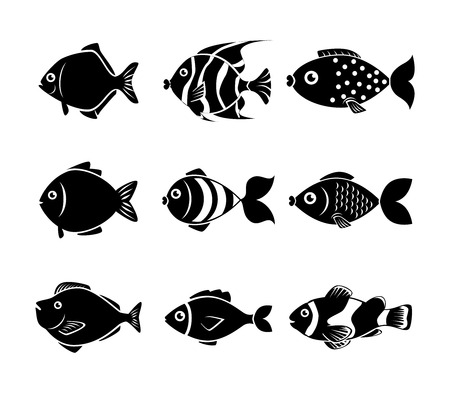 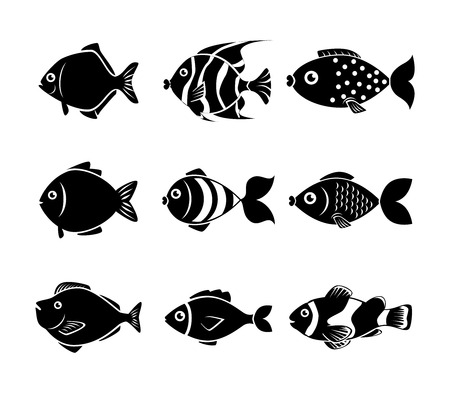 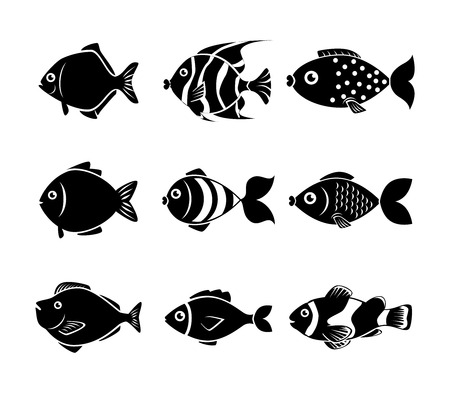 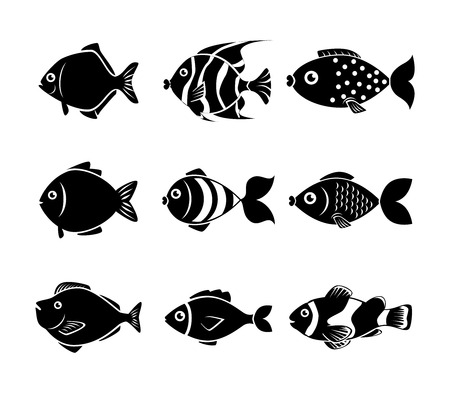 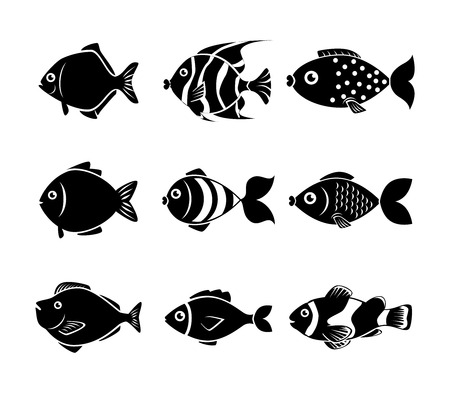 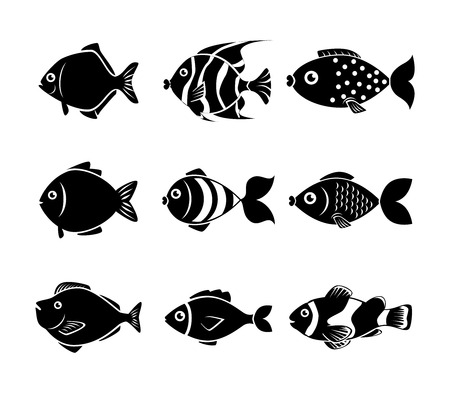 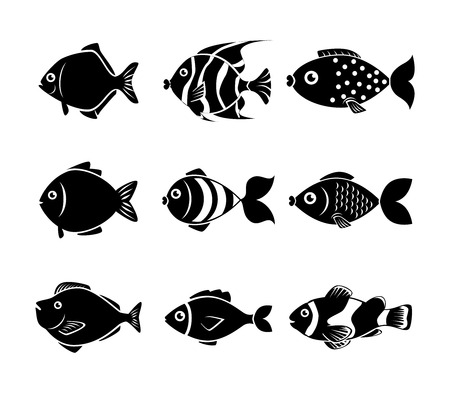 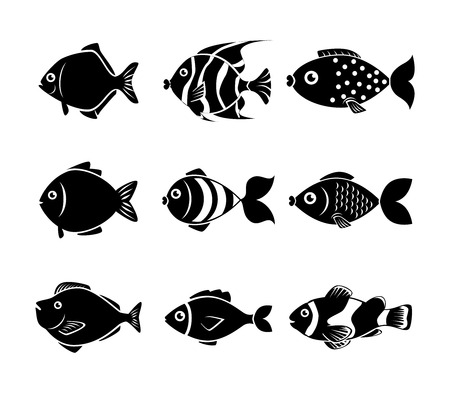 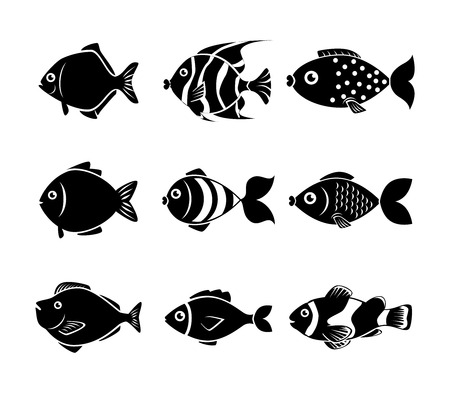 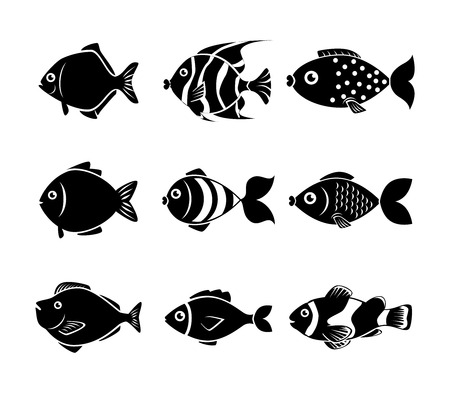 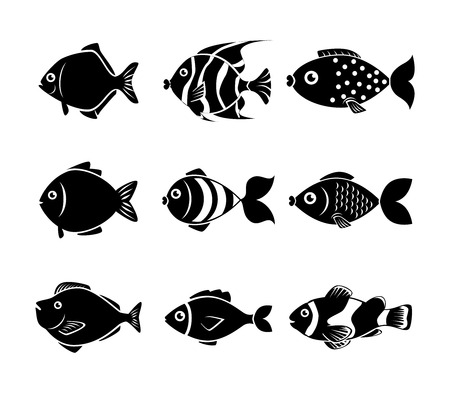 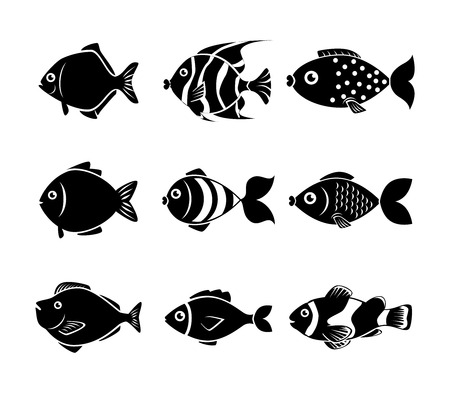 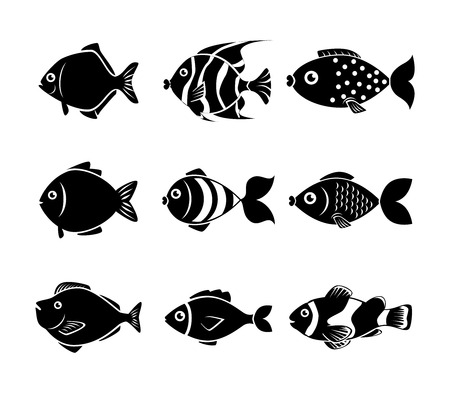 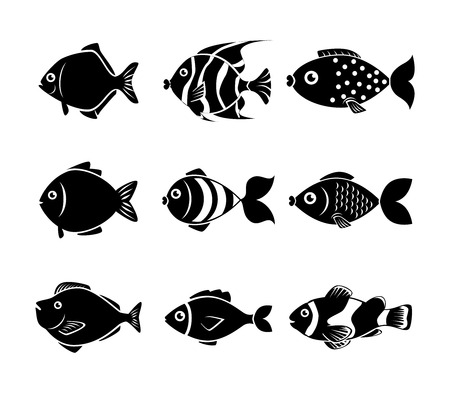 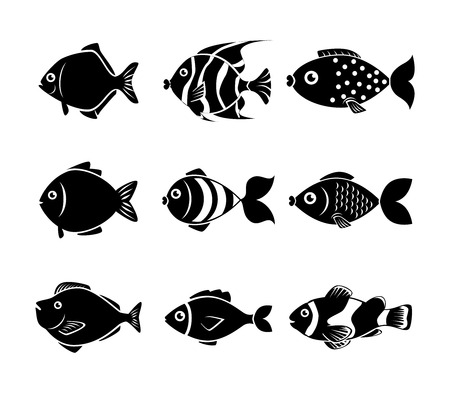 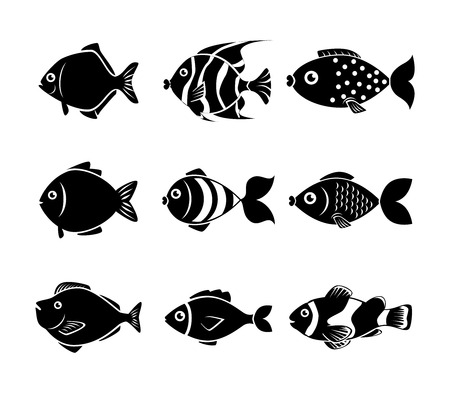 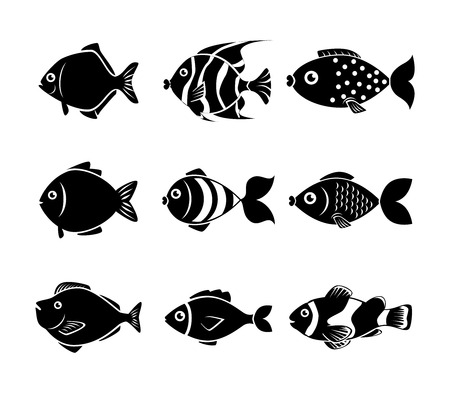 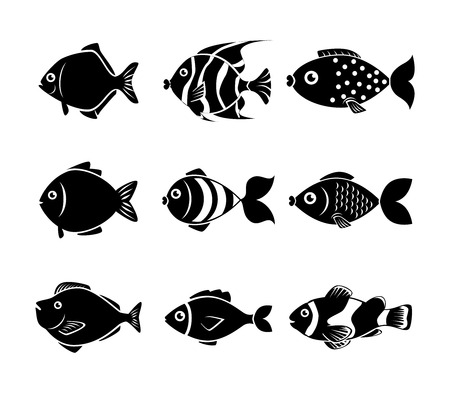 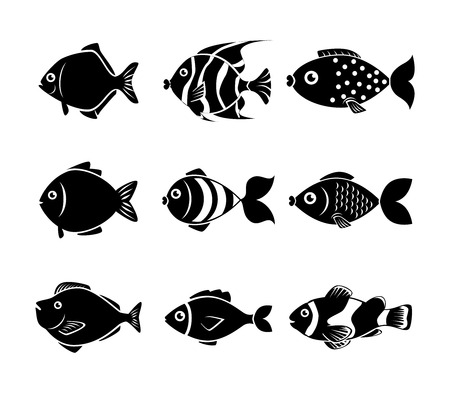 4
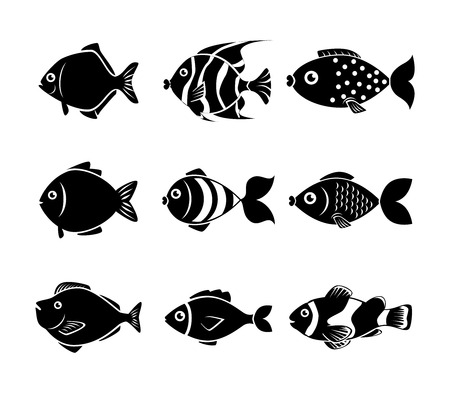 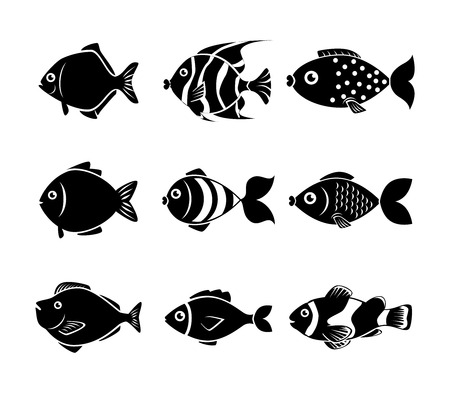 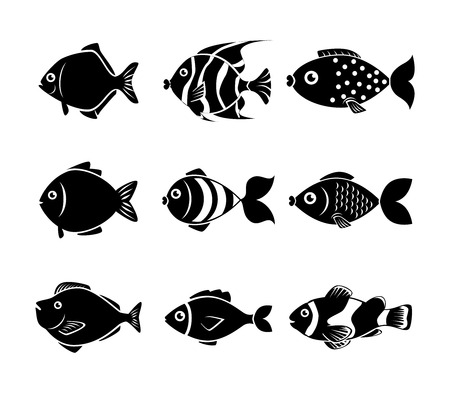 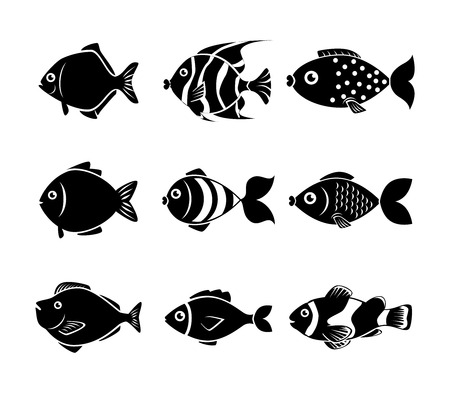 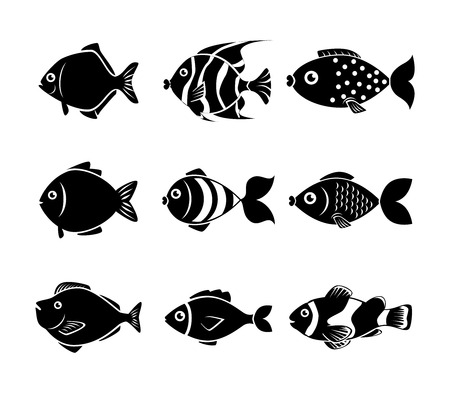 Little Books of Statistics: Diversity Indices
© Marine Education 2021
Marine 
Education
Species Richness
marineeducation.com.au
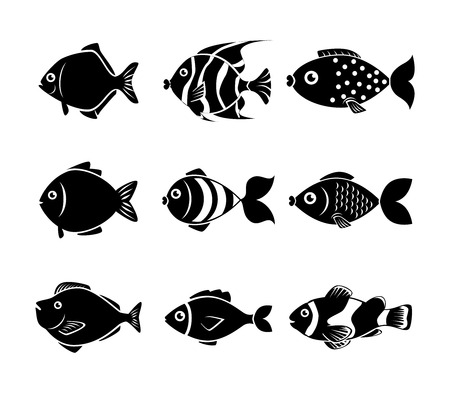 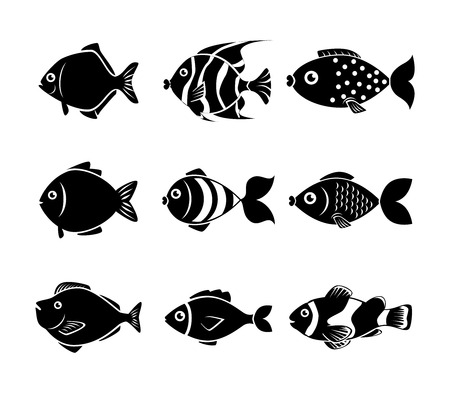 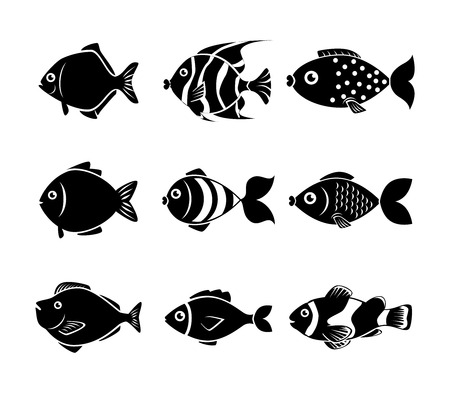 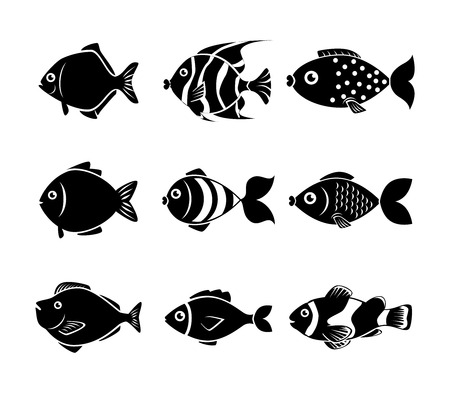 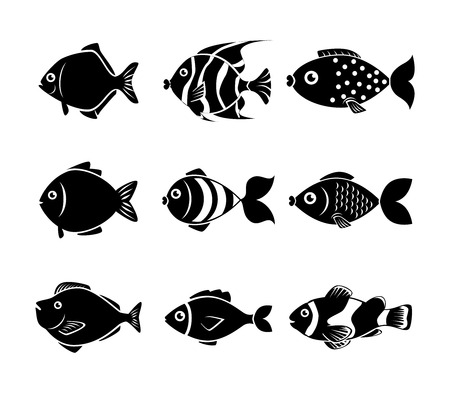 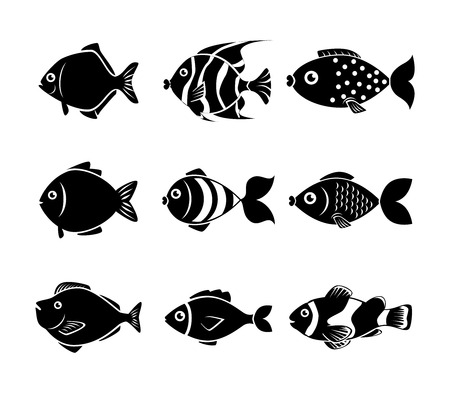 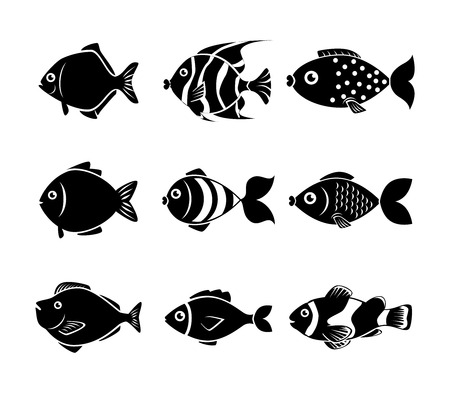 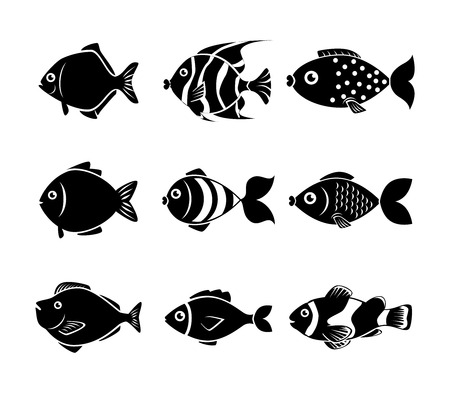 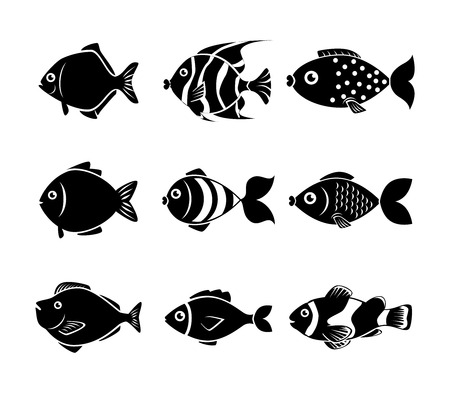 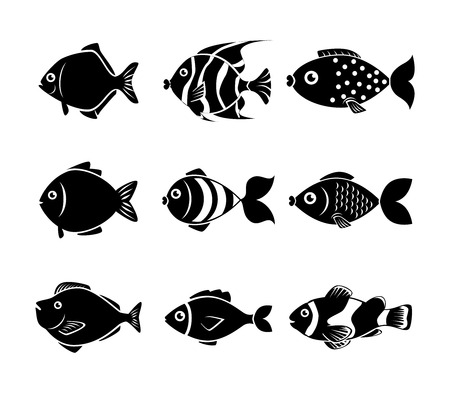 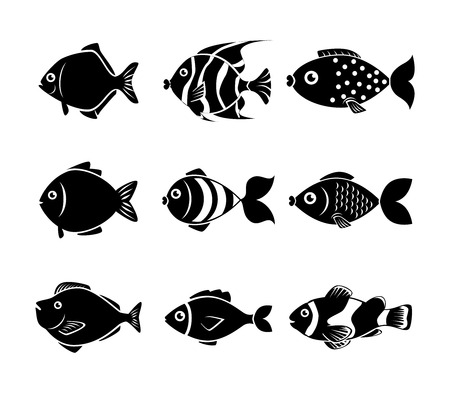 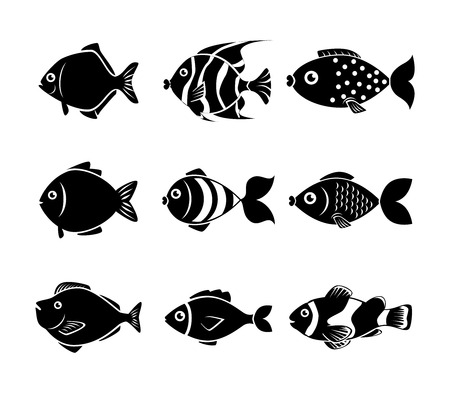 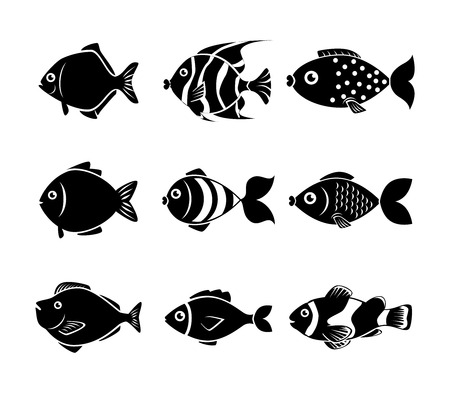 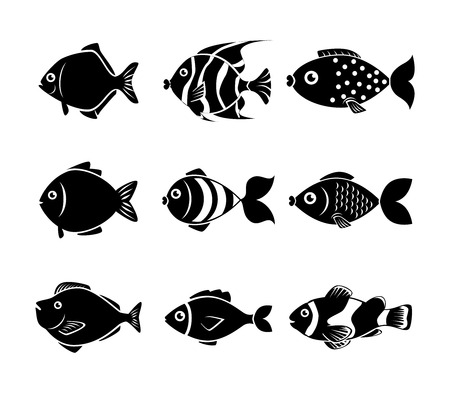 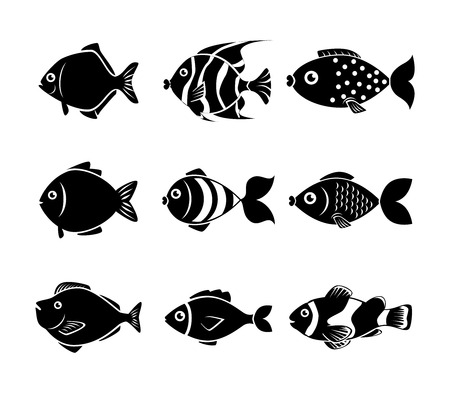 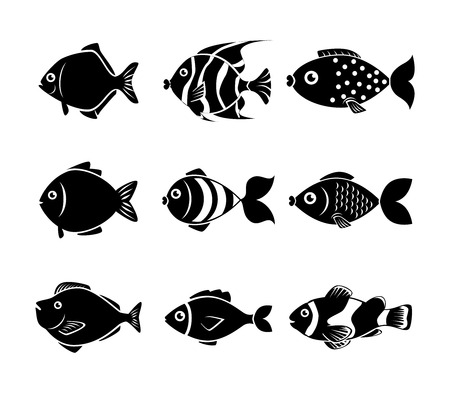 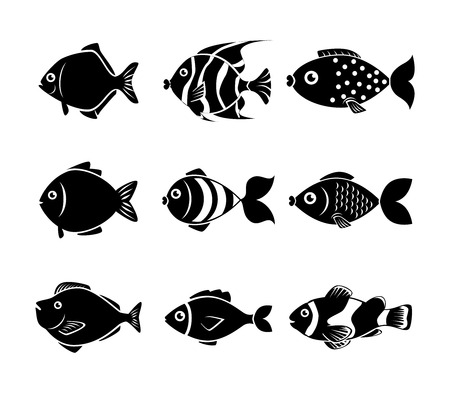 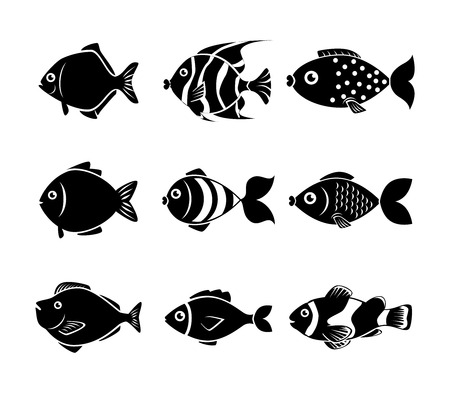 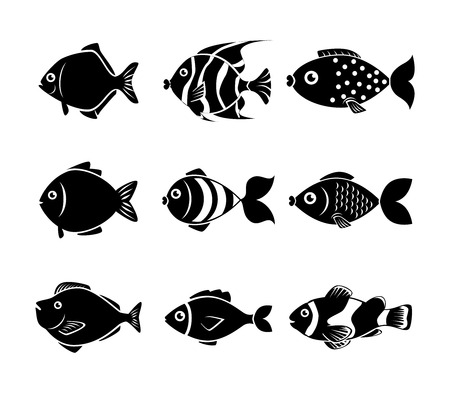 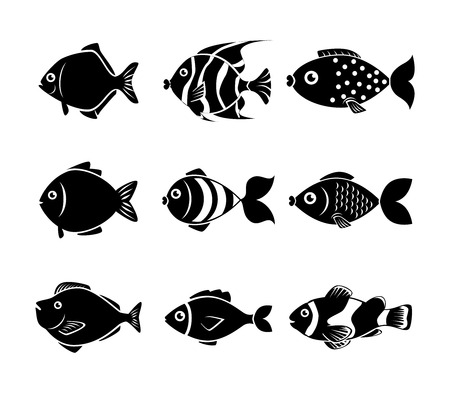 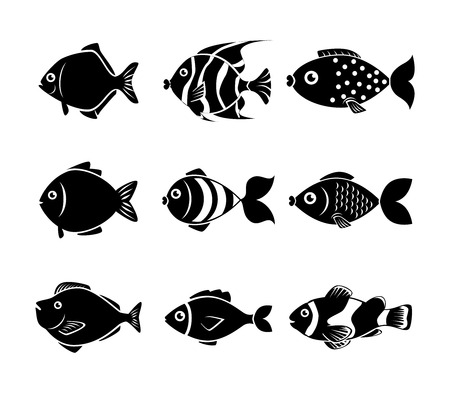 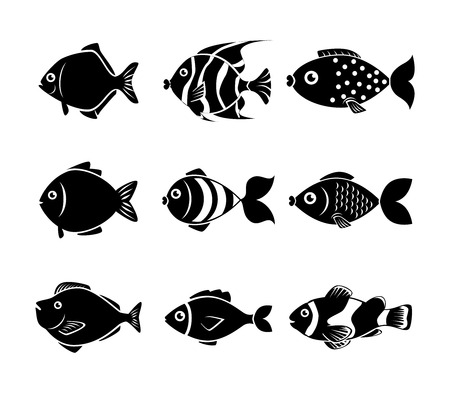 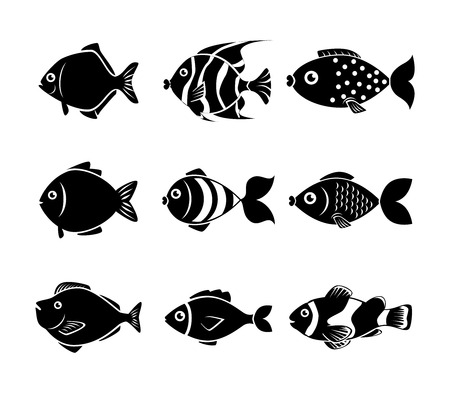 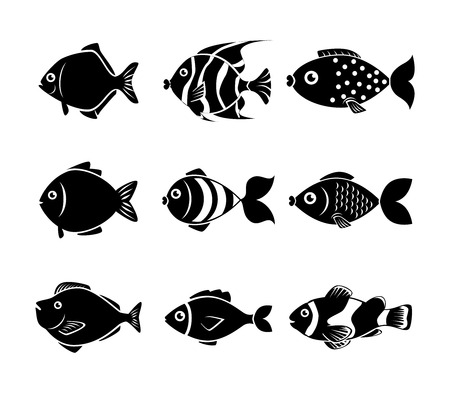 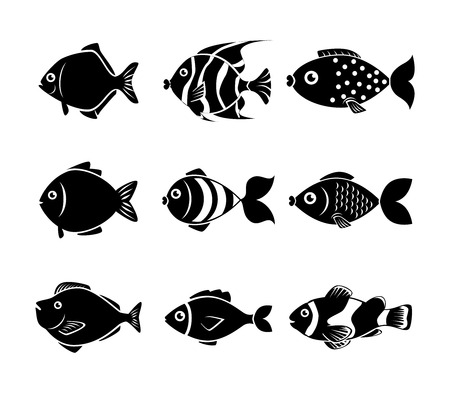 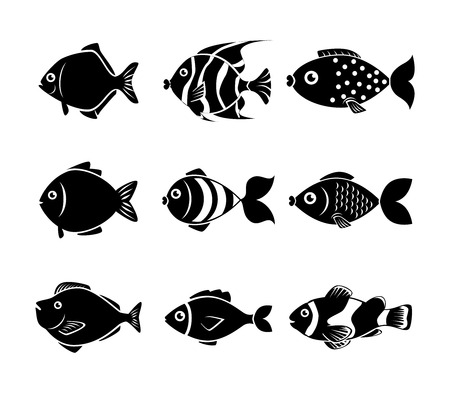 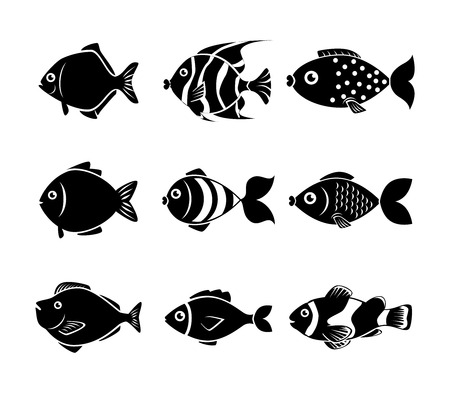 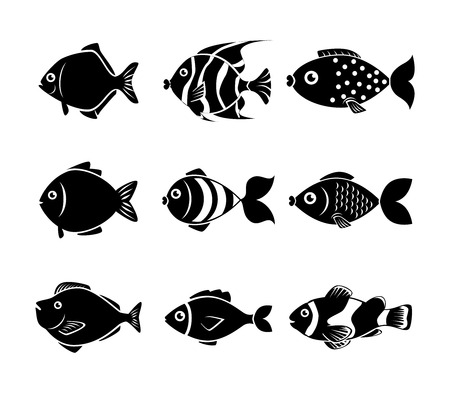 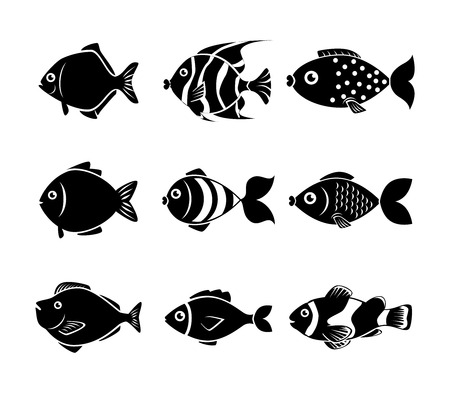 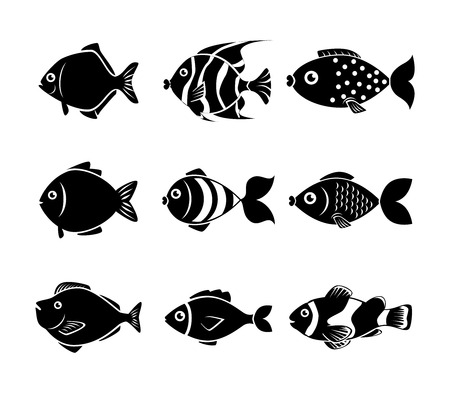 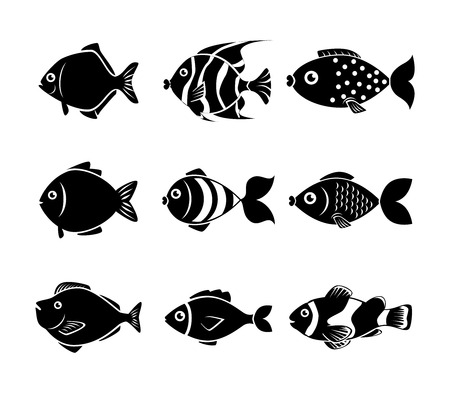 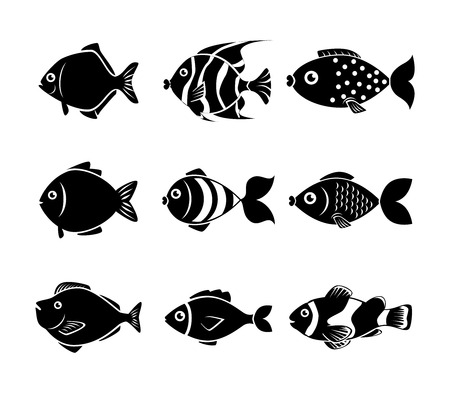 5
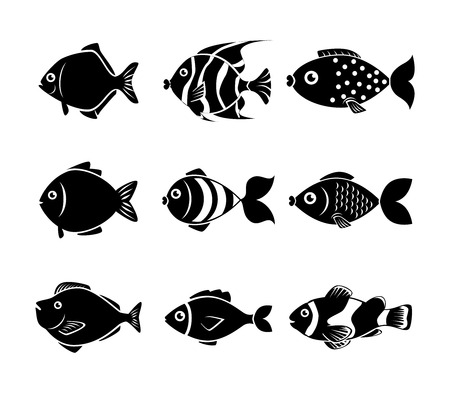 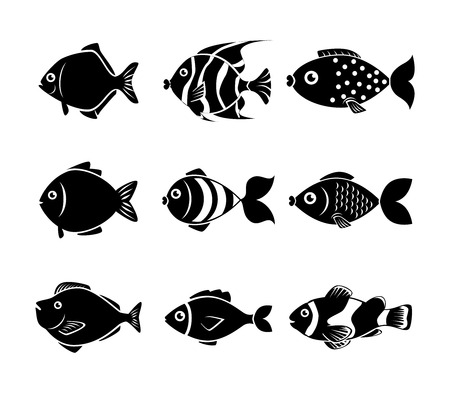 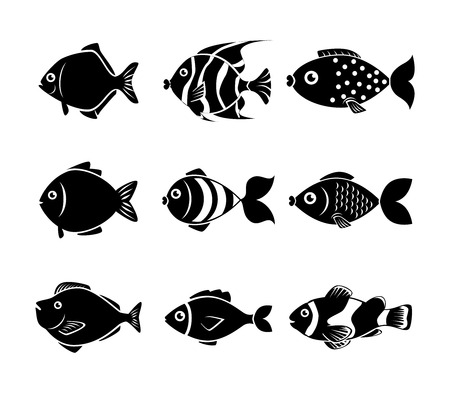 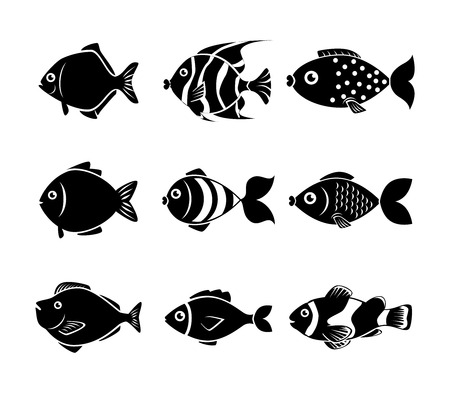 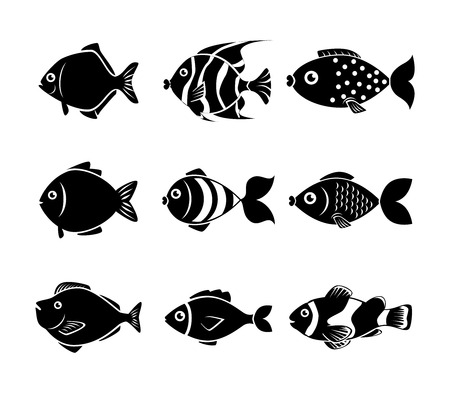 Little Books of Statistics: Diversity Indices
© Marine Education 2021
Marine 
Education
Species Richness
marineeducation.com.au
5
Little Books of Statistics: Diversity Indices
© Marine Education 2021
Marine 
Education
Species Richness
marineeducation.com.au
There are 
5
different species

Species Richness = 5
Little Books of Statistics: Diversity Indices
© Marine Education 2021
Marine 
Education
Species Richness
marineeducation.com.au
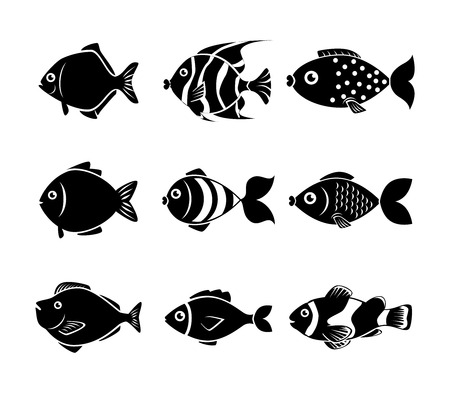 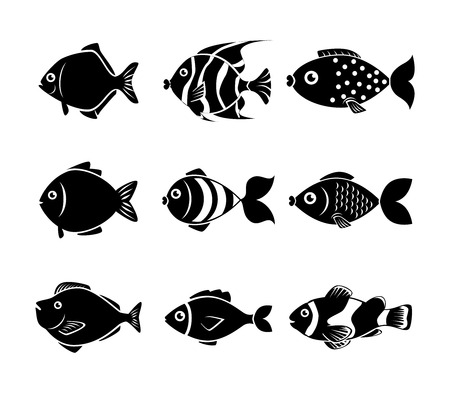 1
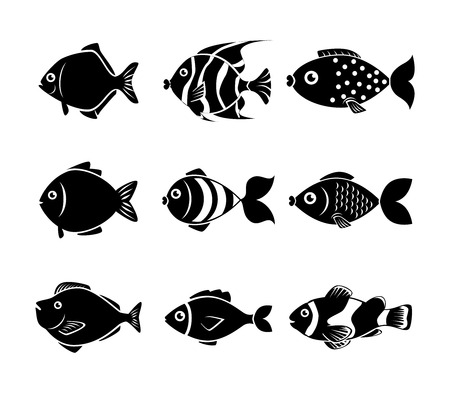 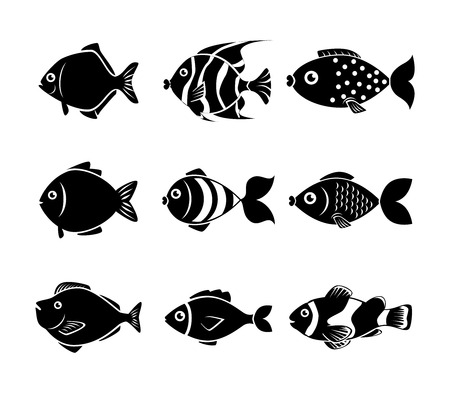 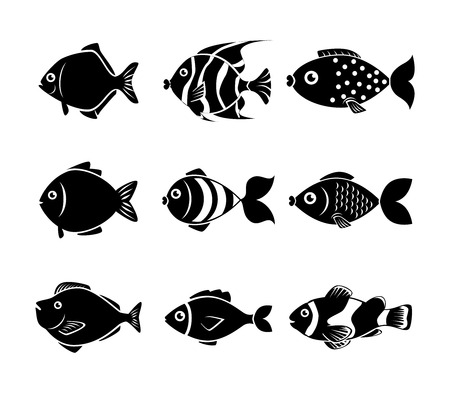 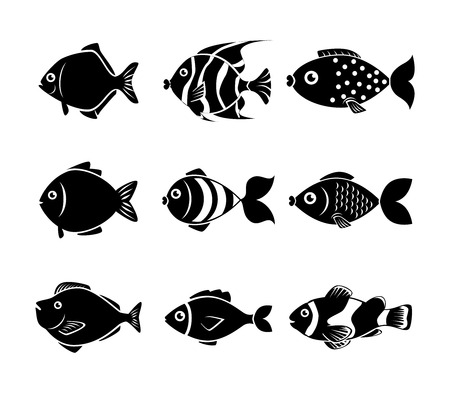 Little Books of Statistics: Diversity Indices
© Marine Education 2021
Marine 
Education
Species Richness
marineeducation.com.au
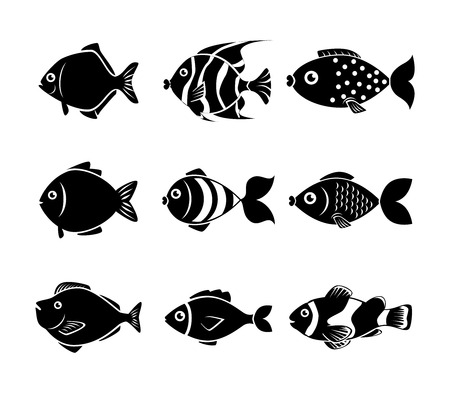 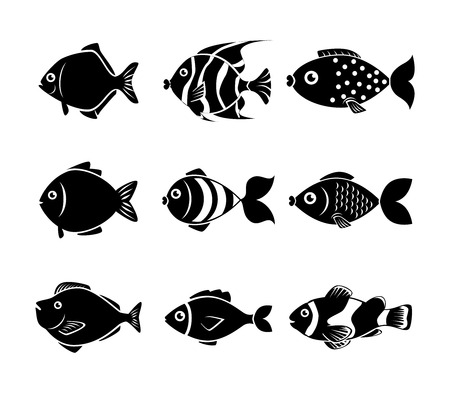 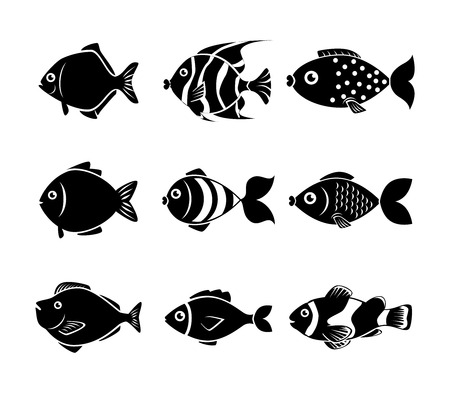 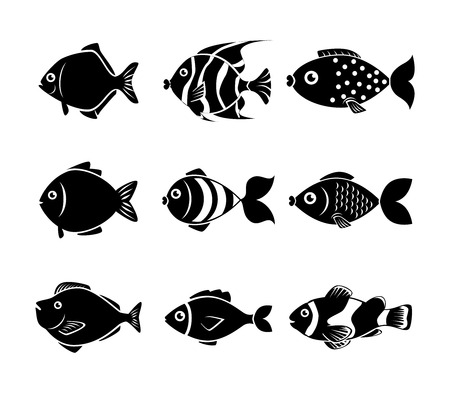 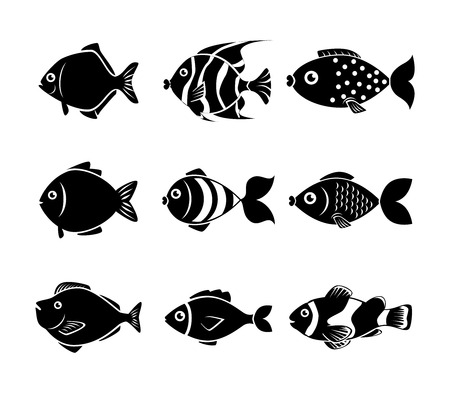 2
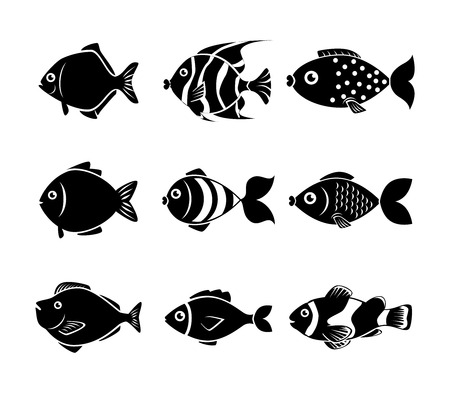 Little Books of Statistics: Diversity Indices
© Marine Education 2021
Marine 
Education
Species Richness
marineeducation.com.au
2
Little Books of Statistics: Diversity Indices
© Marine Education 2021
Marine 
Education
Species Richness
marineeducation.com.au
There are 
2
different species

Species Richness = 2
Little Books of Statistics: Diversity Indices
© Marine Education 2021
Marine 
Education
Species Richness
marineeducation.com.au
Which ecosystem is healthier?

S=5
or 
S=2?
Little Books of Statistics: Diversity Indices
© Marine Education 2021
Marine 
Education
Species Richness
marineeducation.com.au
Which ecosystem is healthier?

S=5
or 
S=2?
Little Books of Statistics: Diversity Indices
© Marine Education 2021
Marine 
Education
Species Evenness
marineeducation.com.au
SPECIES EVENNESS

is the balance 
of the number of 
each species 
present
Little Books of Statistics: Diversity Indices
© Marine Education 2021
Marine 
Education
Species Evenness
marineeducation.com.au
Species Evenness

How many 
individuals 
of each species 
can you count?
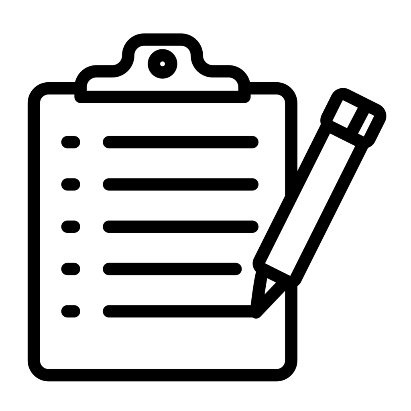 COUNT
Little Books of Statistics: Diversity Indices
© Marine Education 2021
Marine 
Education
Species Evenness
marineeducation.com.au
1
3
2
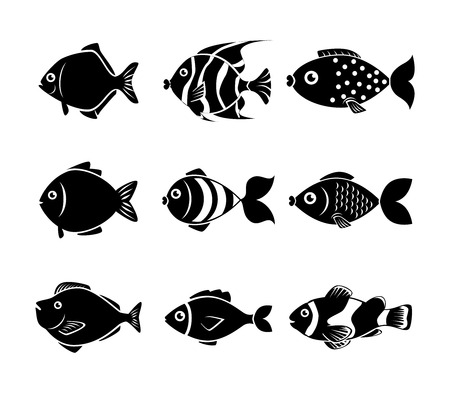 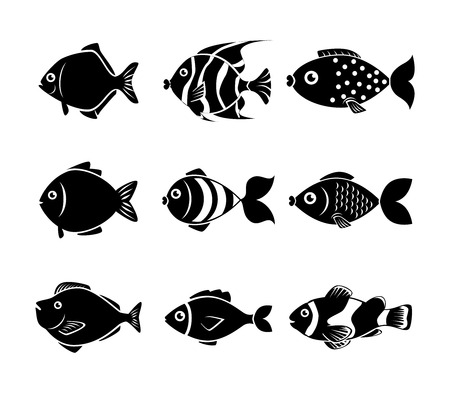 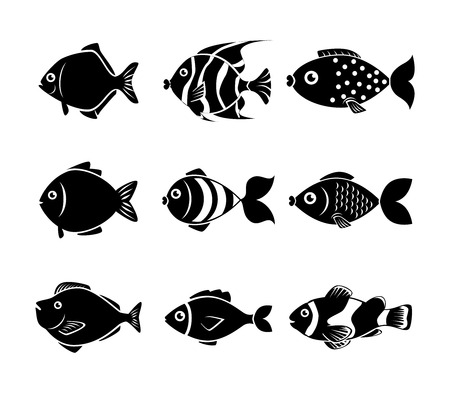 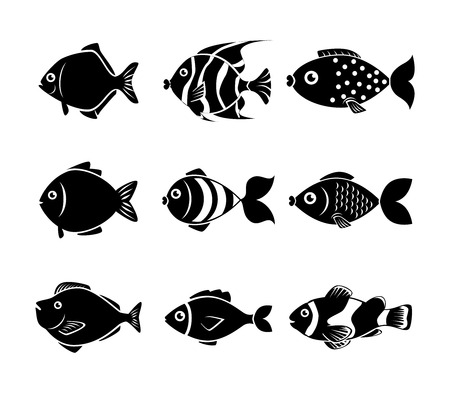 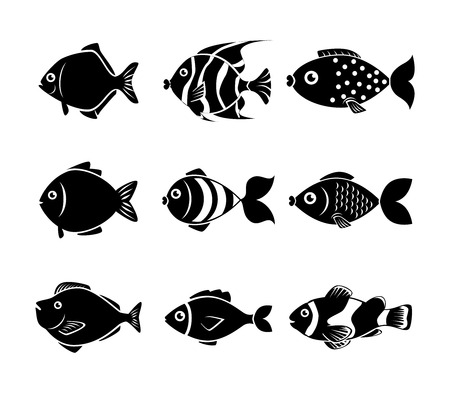 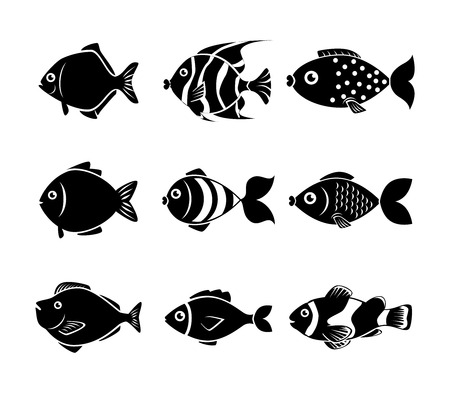 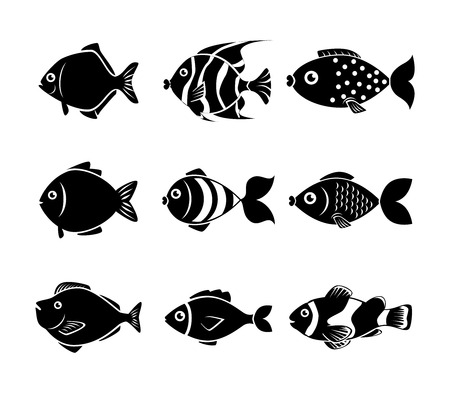 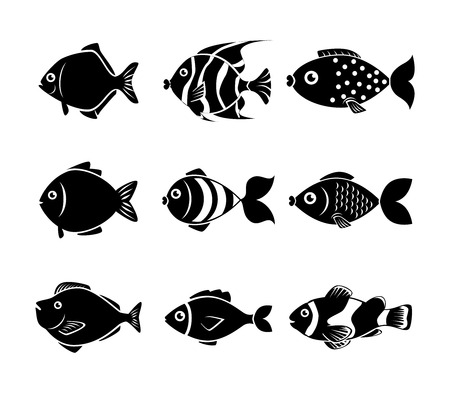 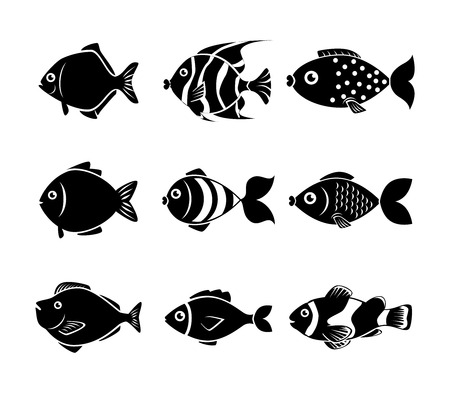 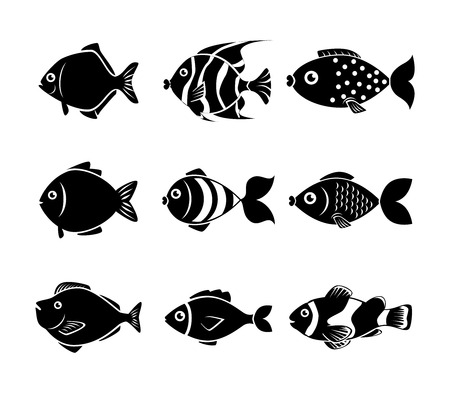 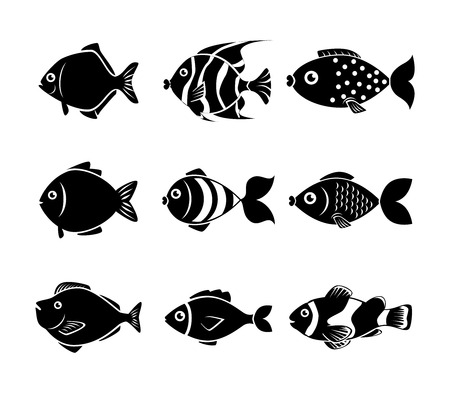 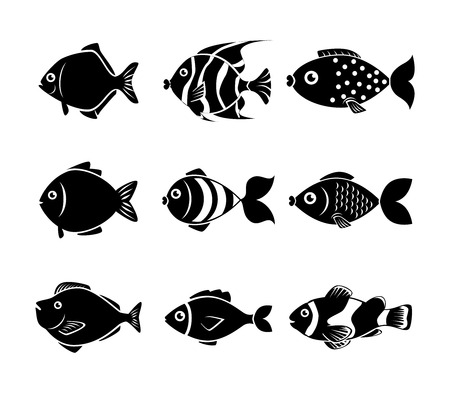 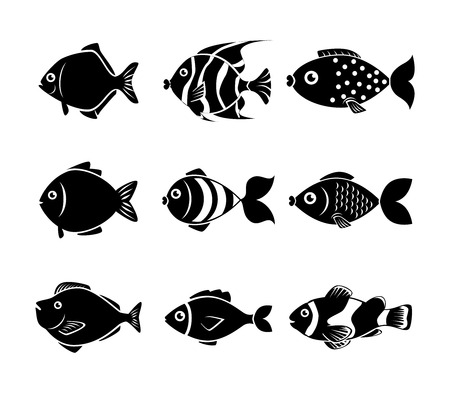 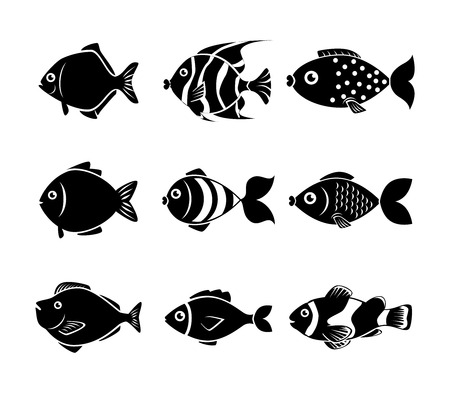 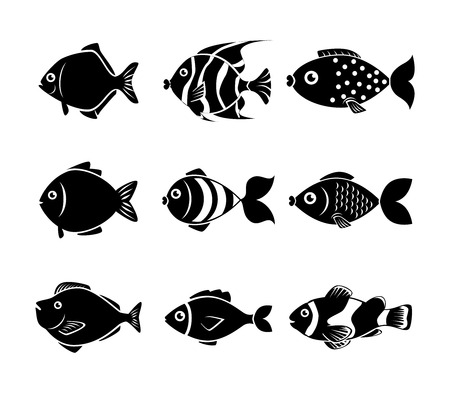 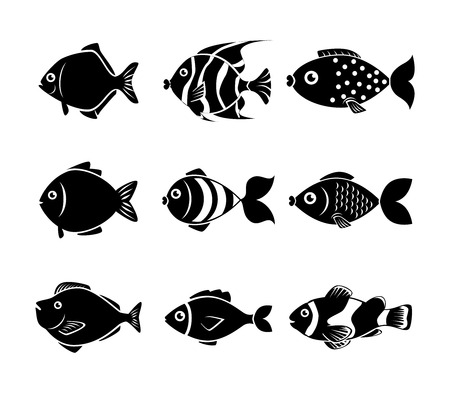 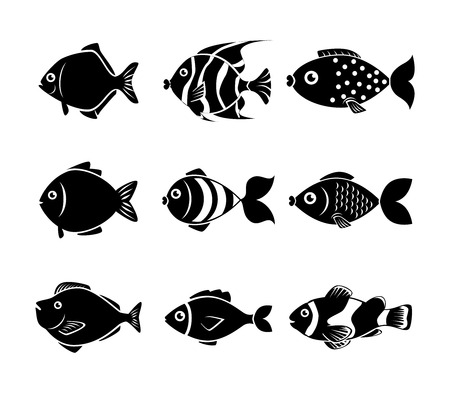 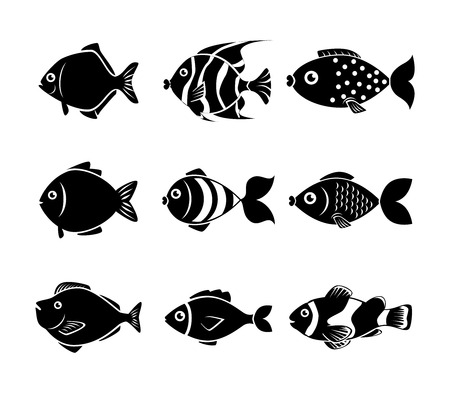 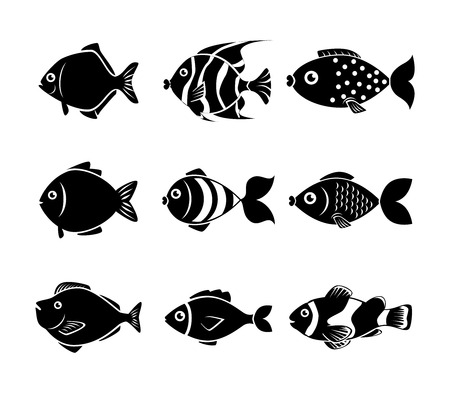 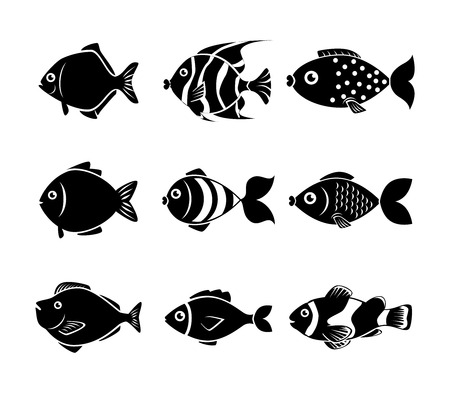 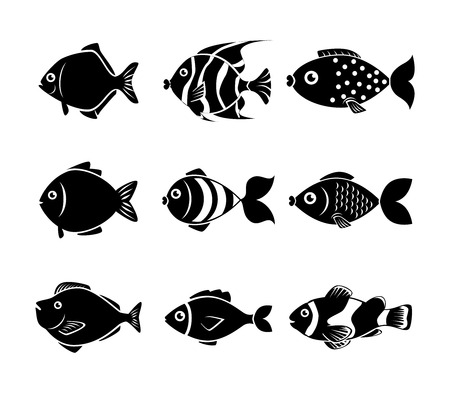 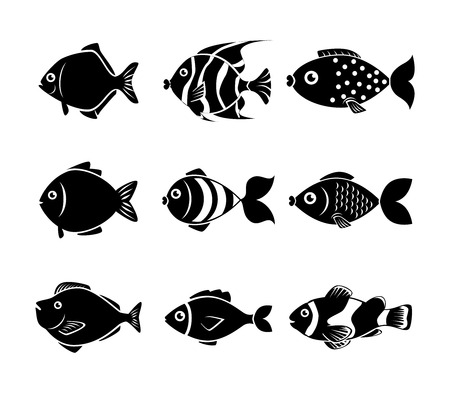 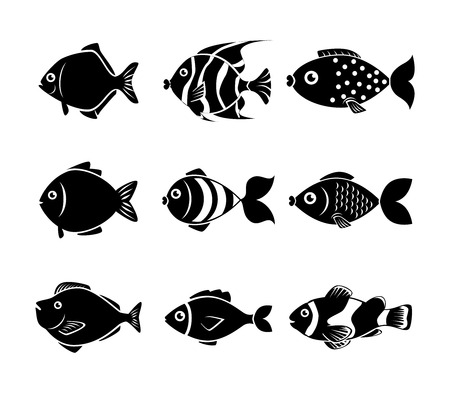 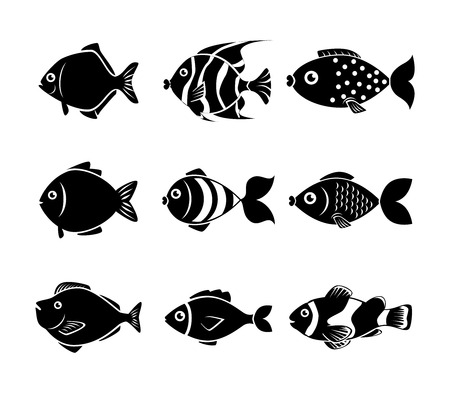 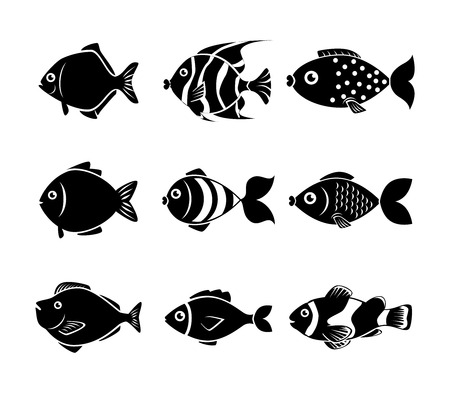 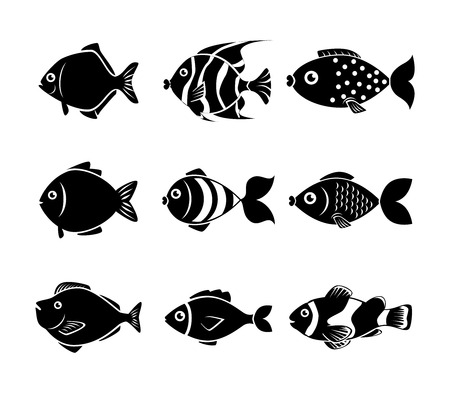 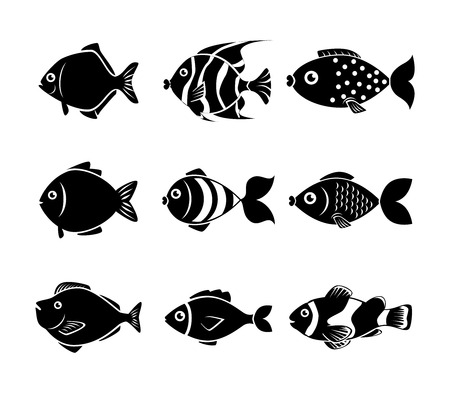 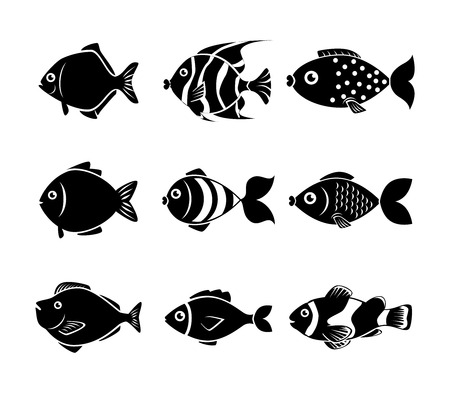 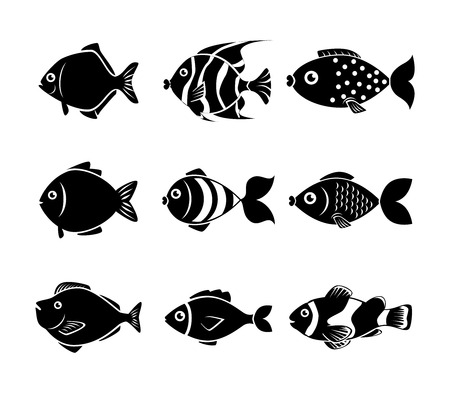 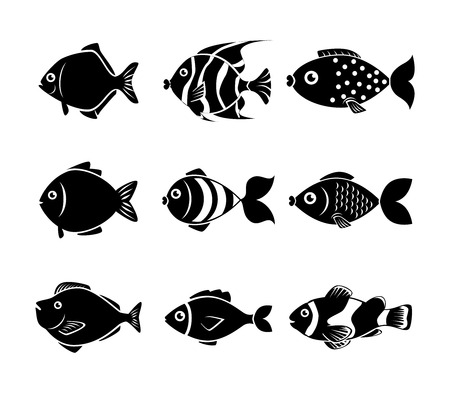 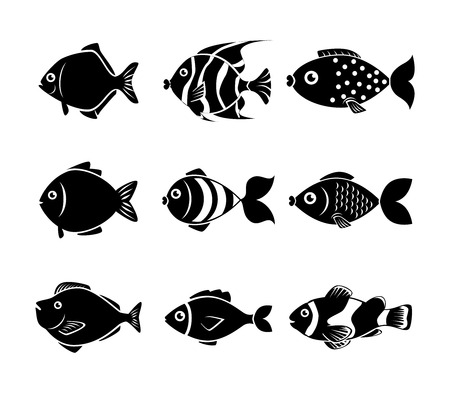 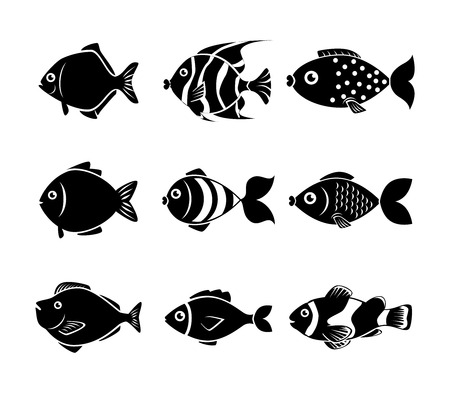 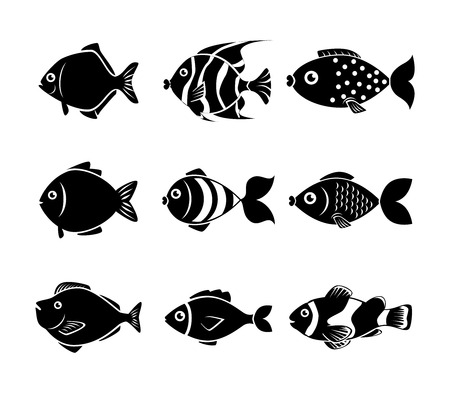 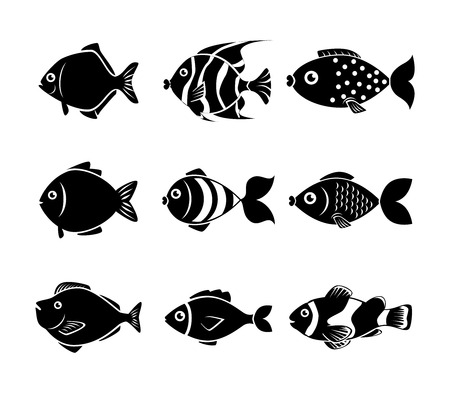 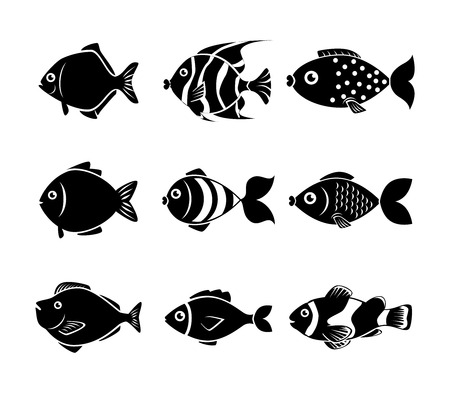 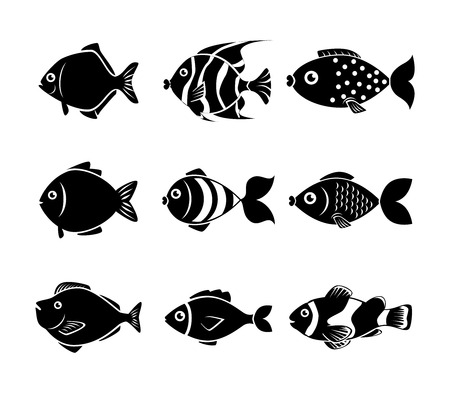 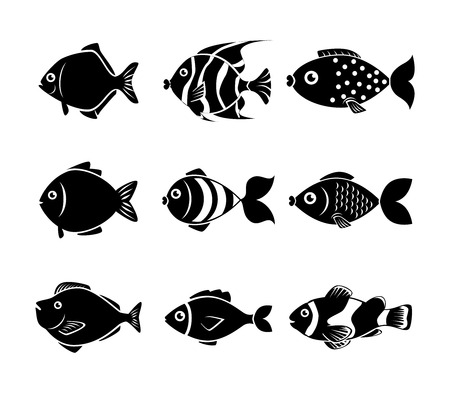 Little Books of Statistics: Diversity Indices
© Marine Education 2021
Marine 
Education
Species Evenness
marineeducation.com.au
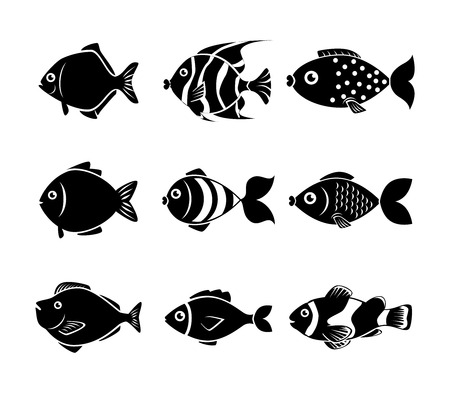 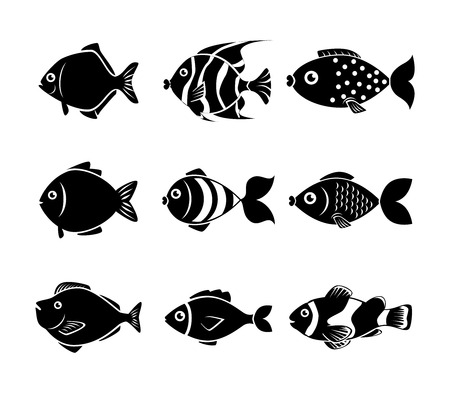 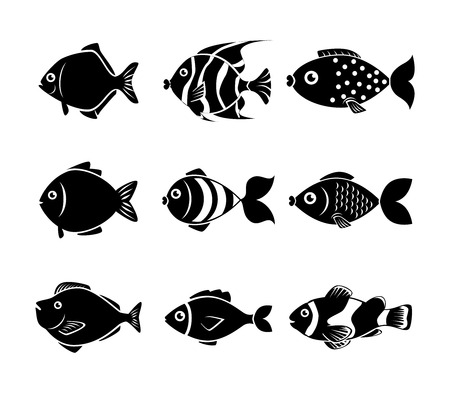 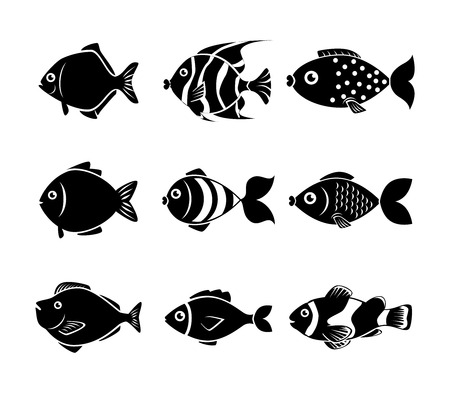 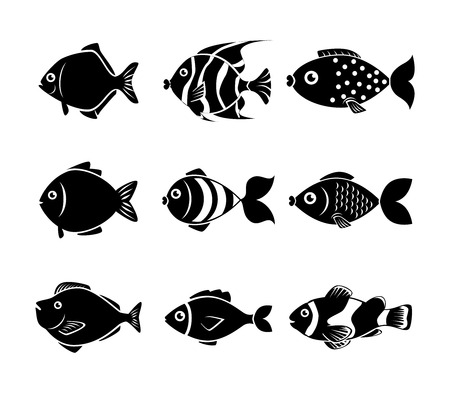 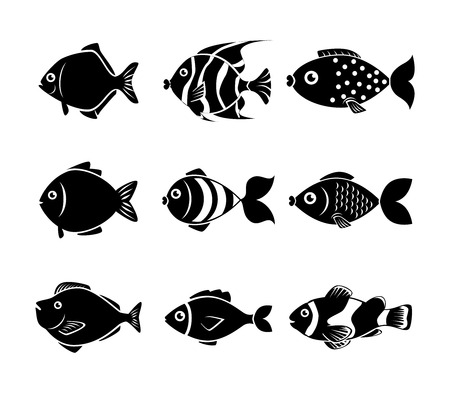 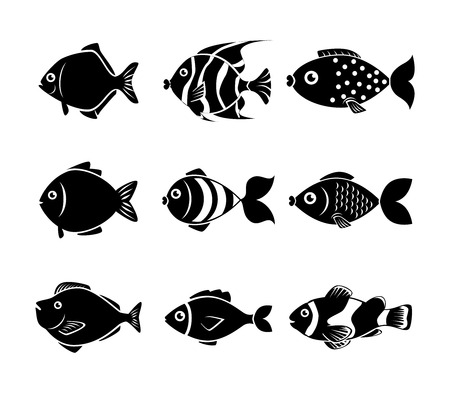 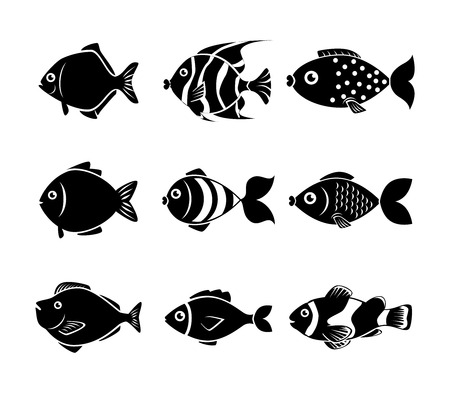 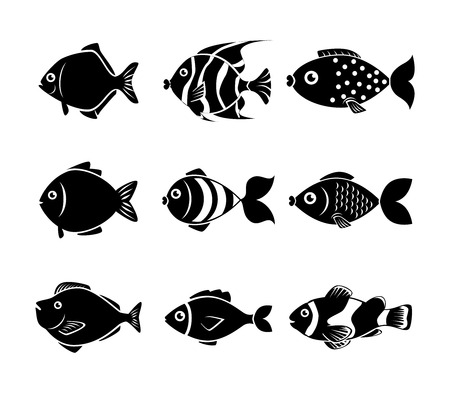 2
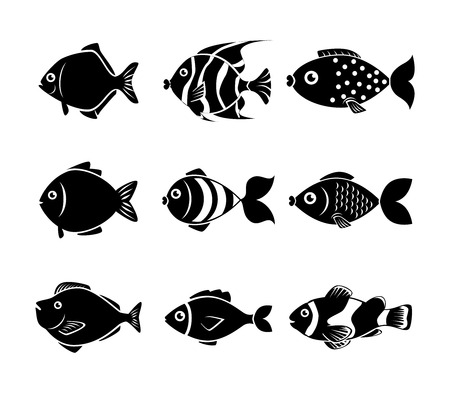 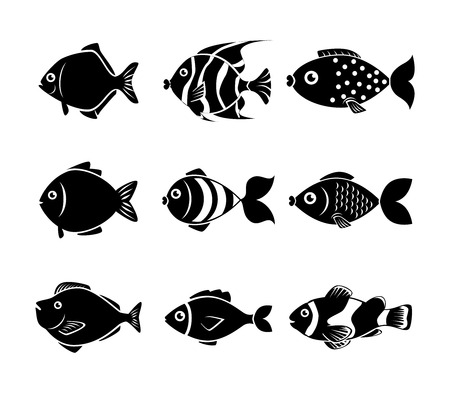 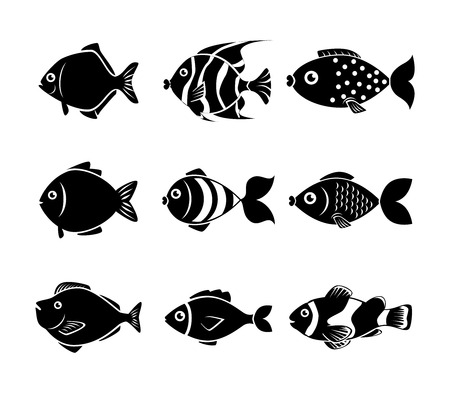 1
3
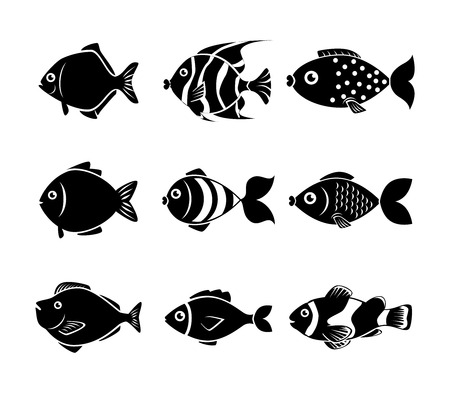 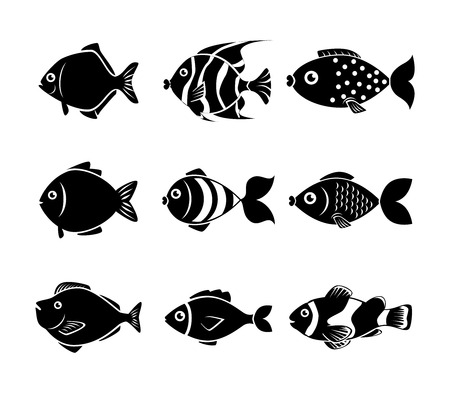 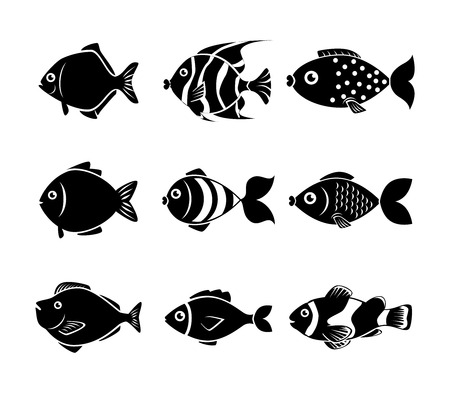 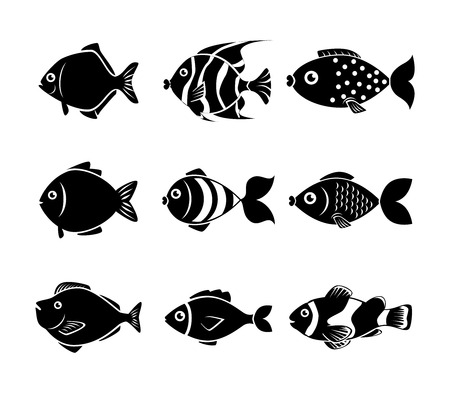 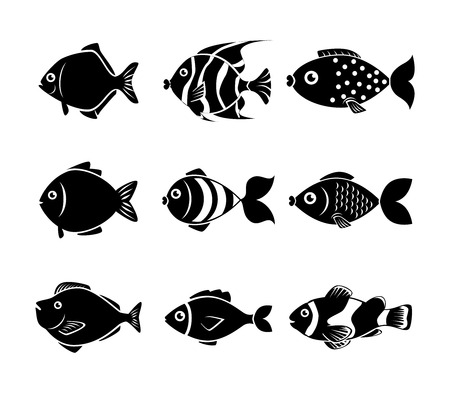 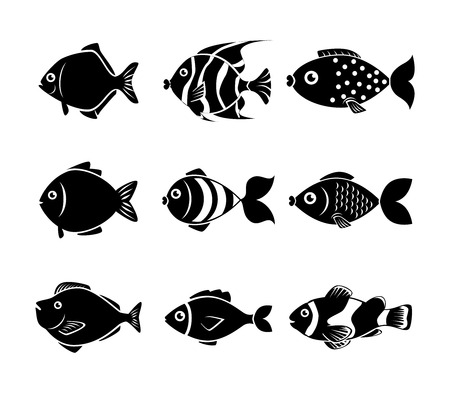 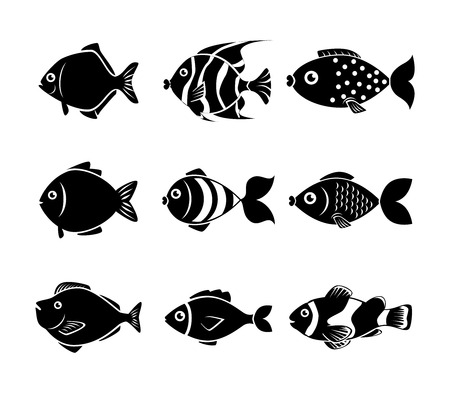 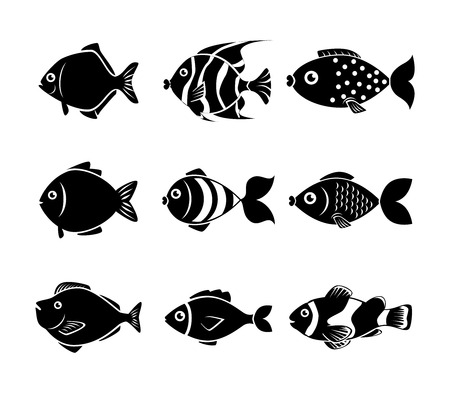 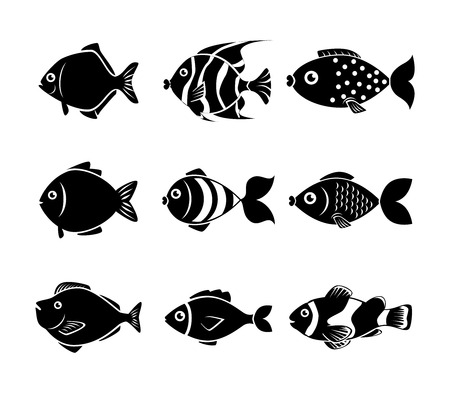 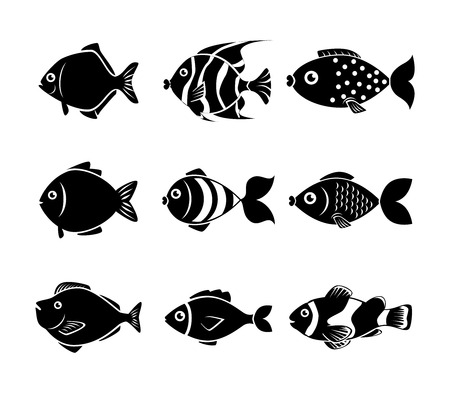 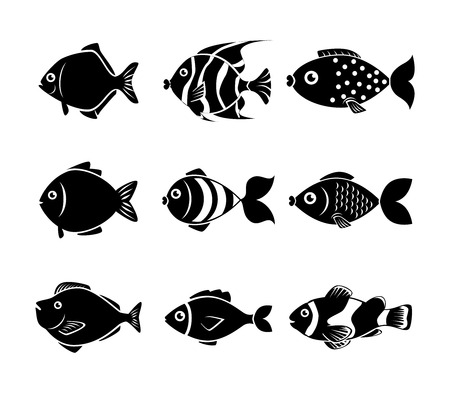 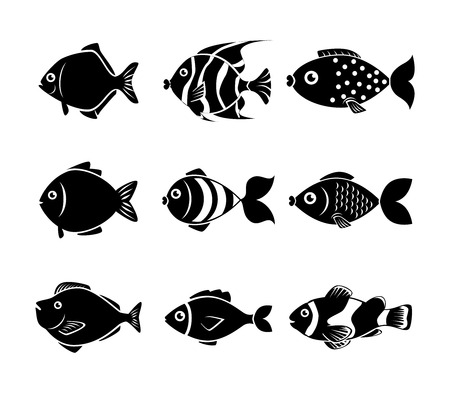 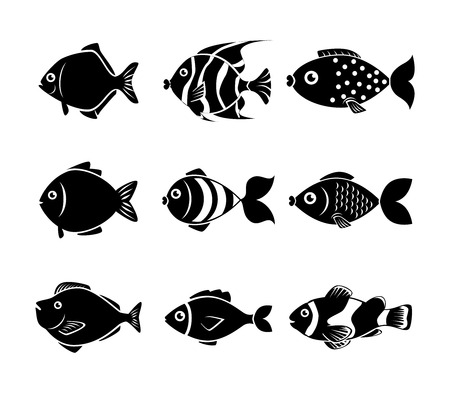 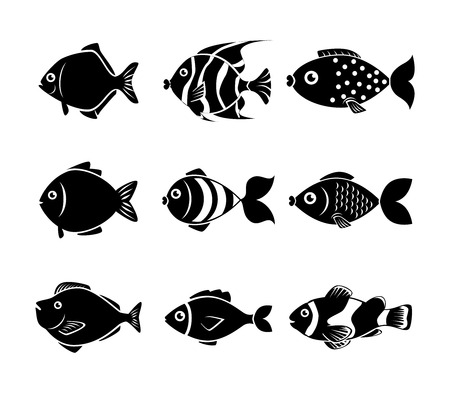 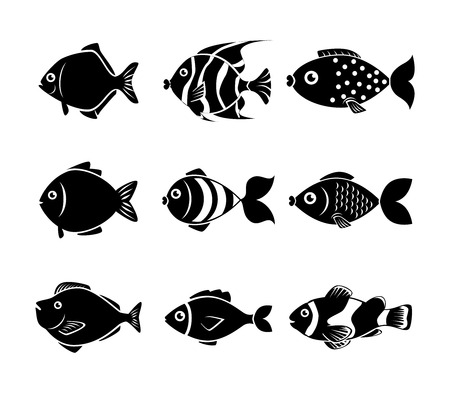 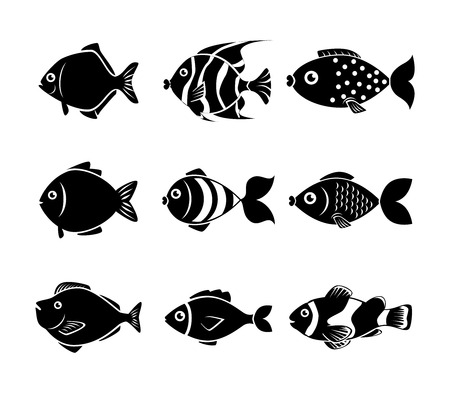 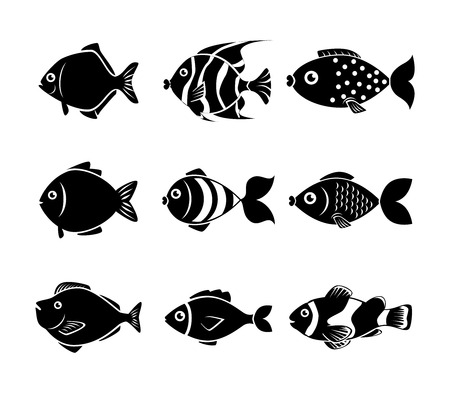 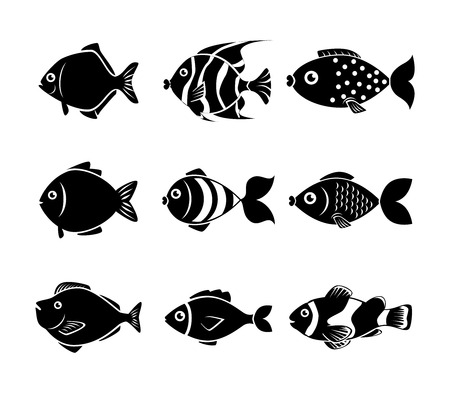 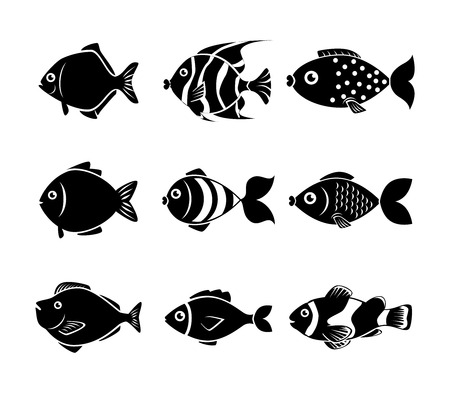 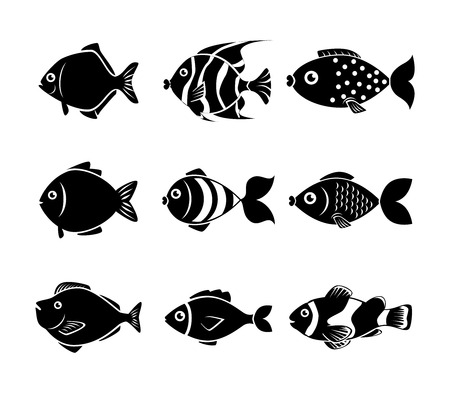 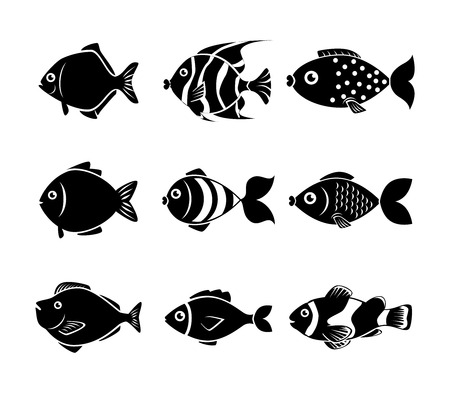 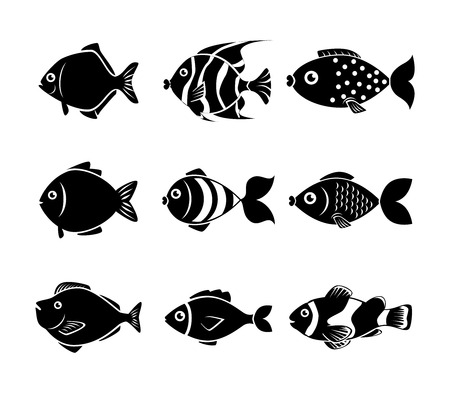 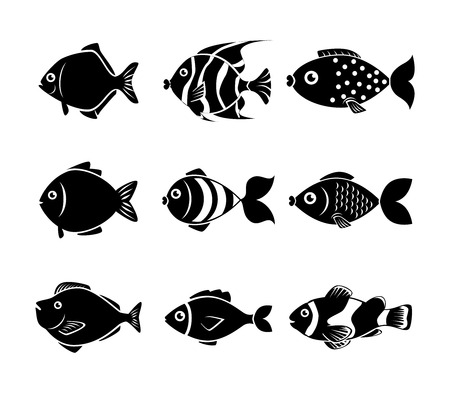 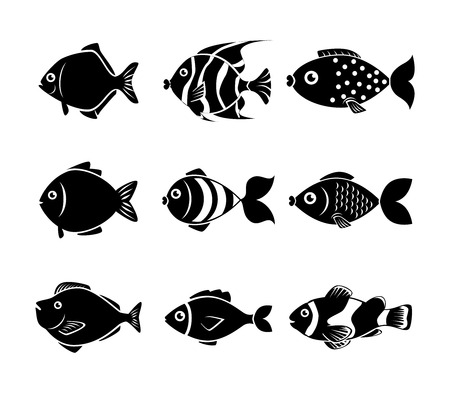 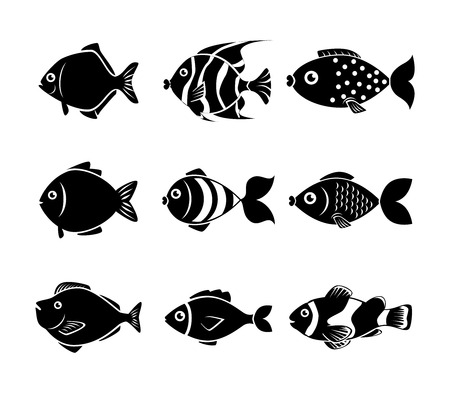 Little Books of Statistics: Diversity Indices
© Marine Education 2021
Marine 
Education
Species Evenness
marineeducation.com.au
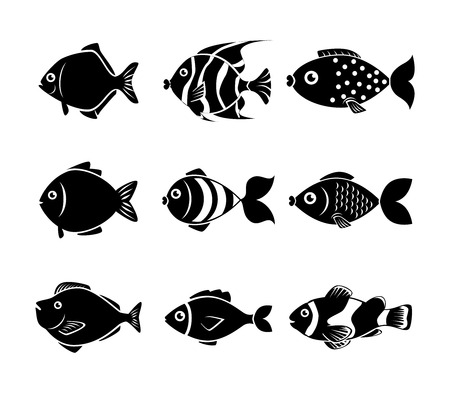 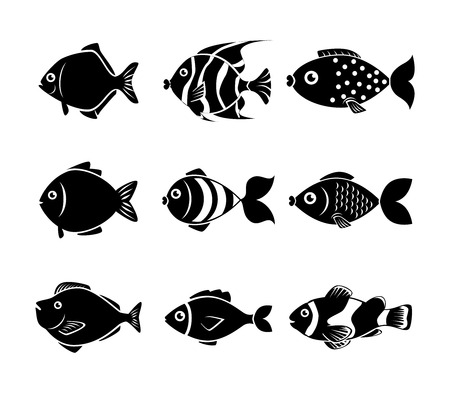 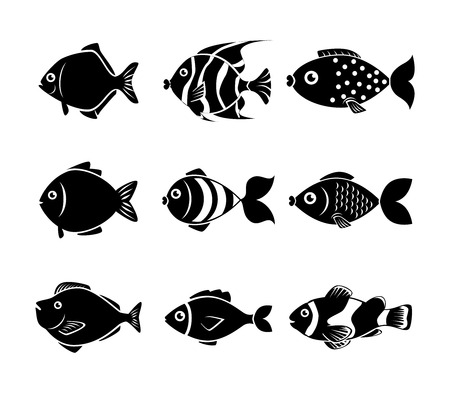 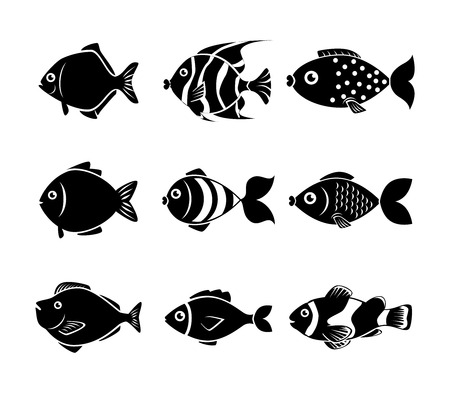 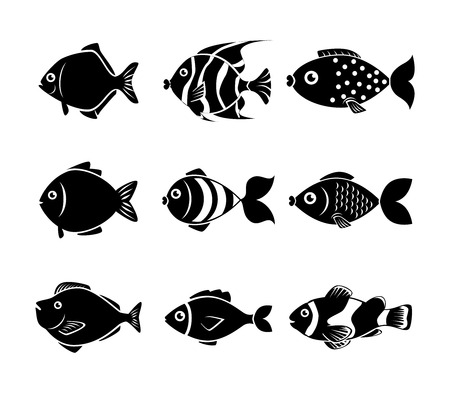 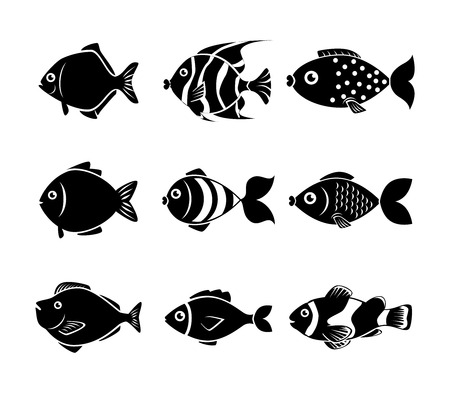 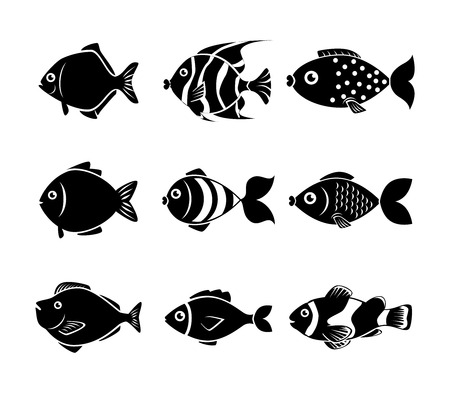 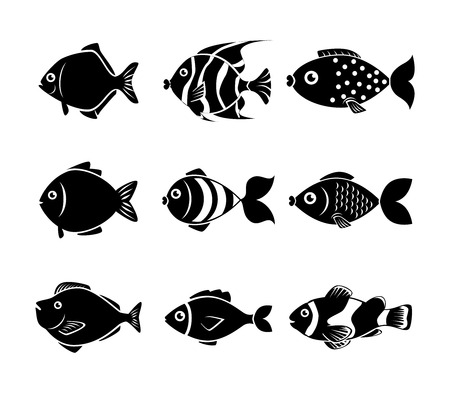 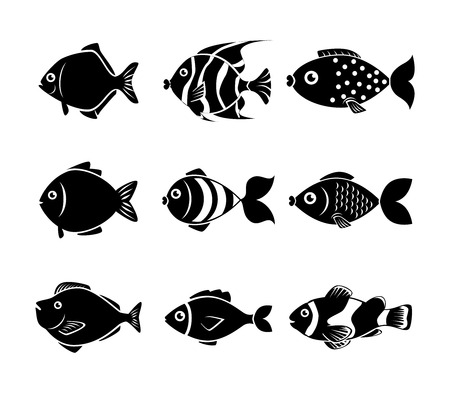 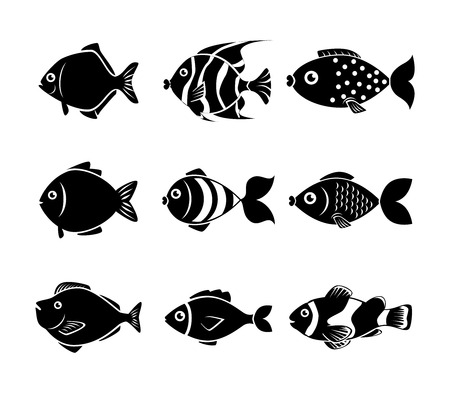 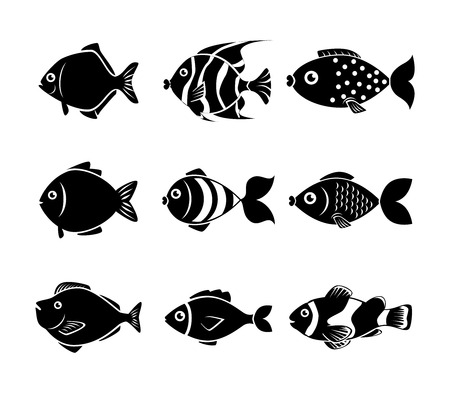 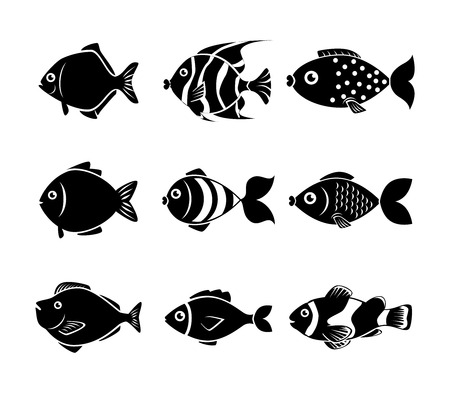 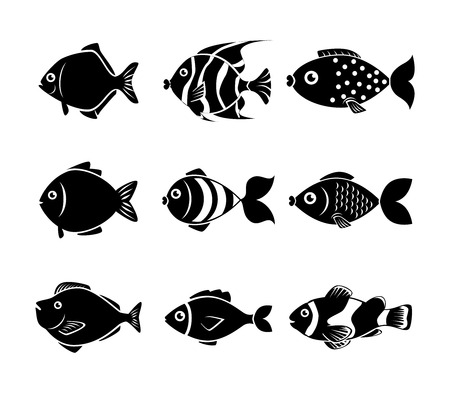 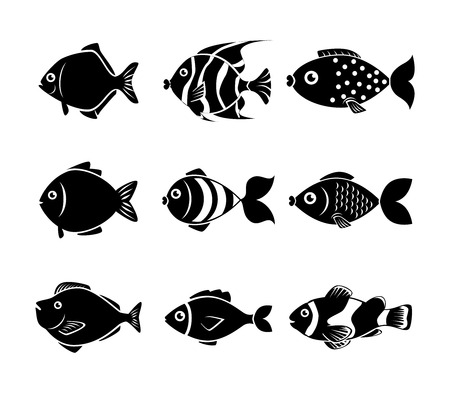 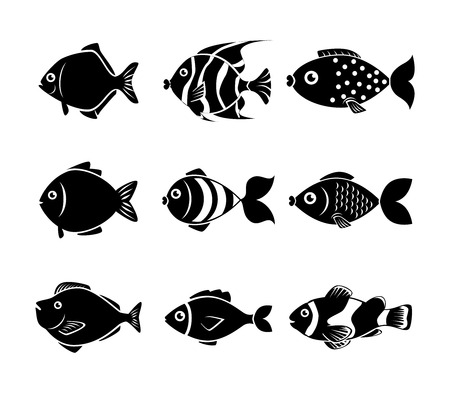 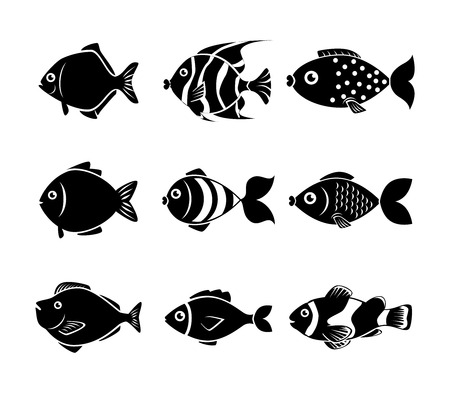 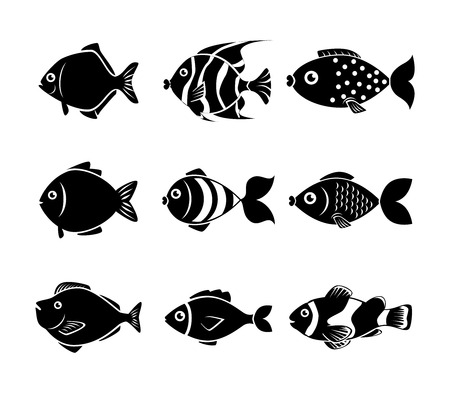 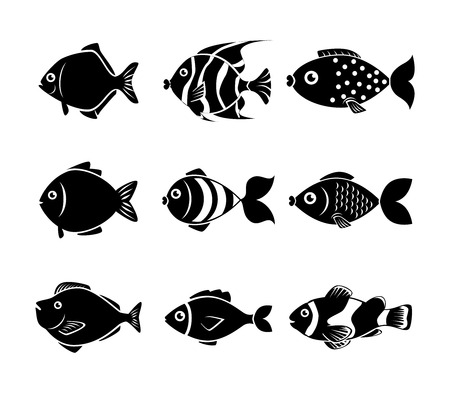 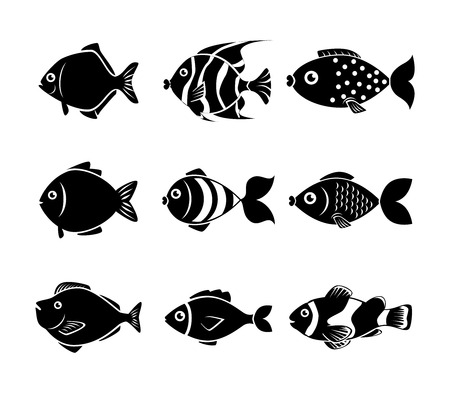 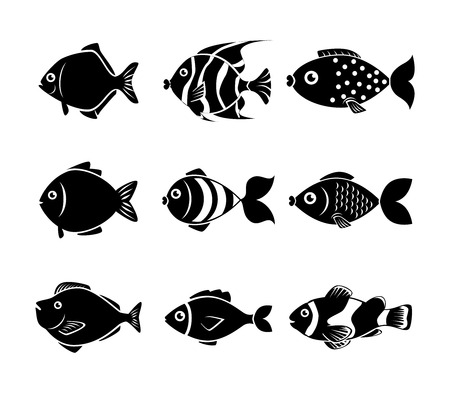 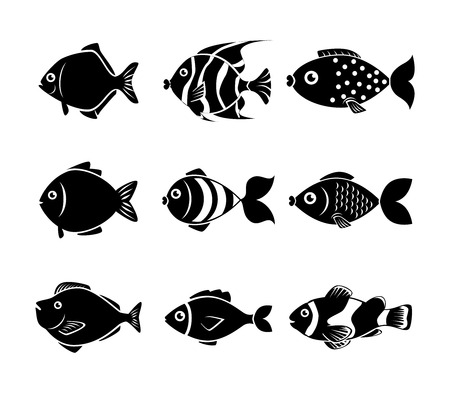 1
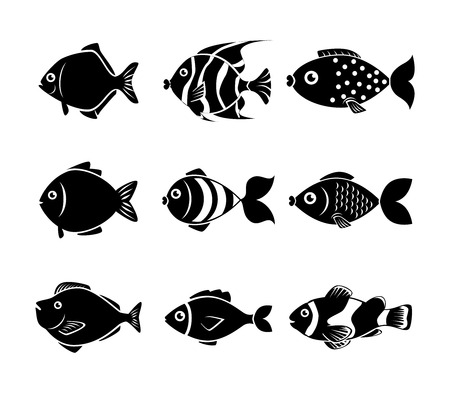 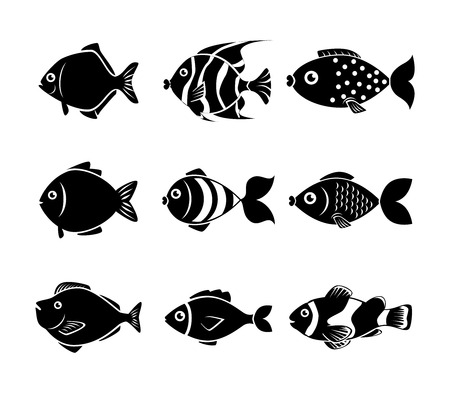 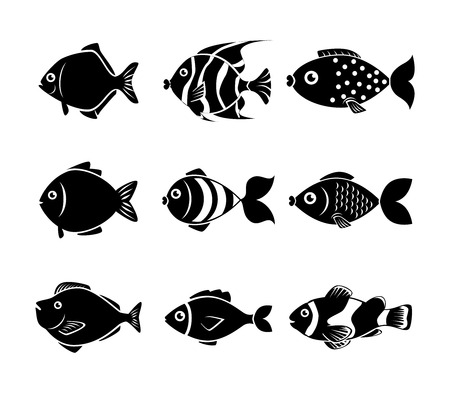 2
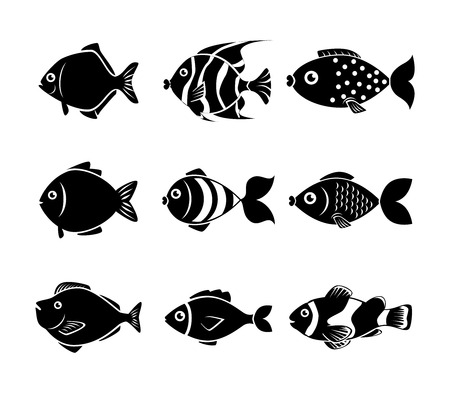 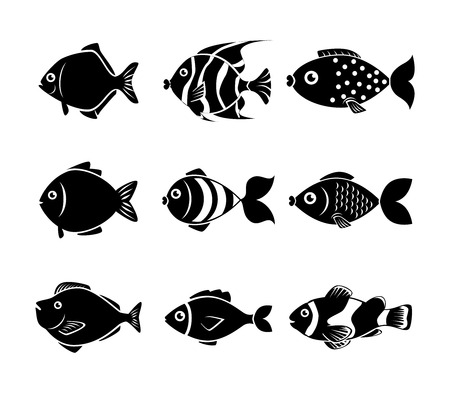 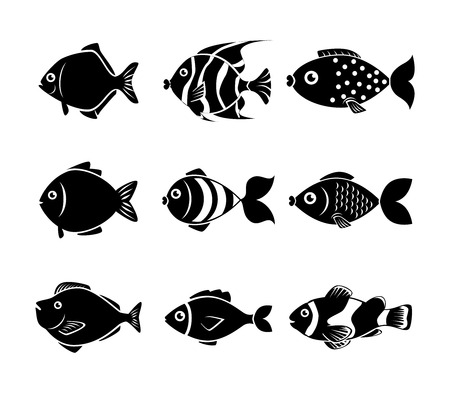 3
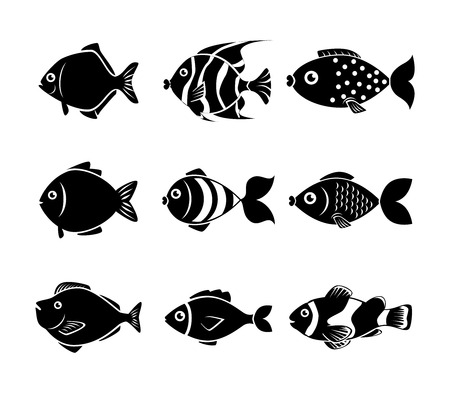 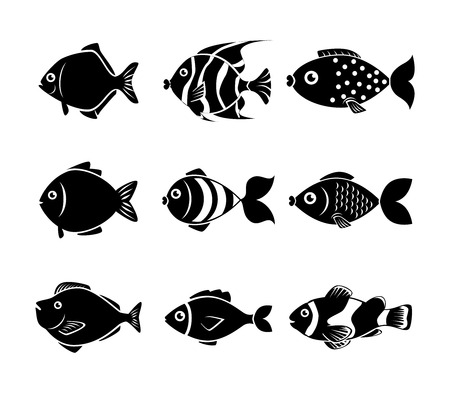 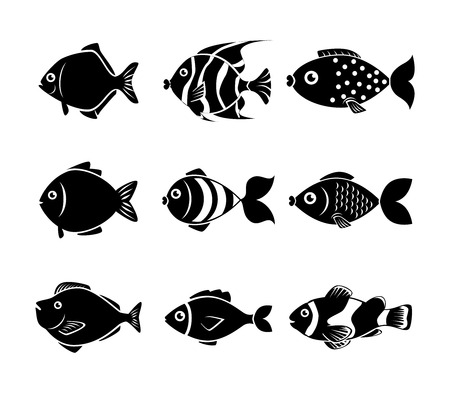 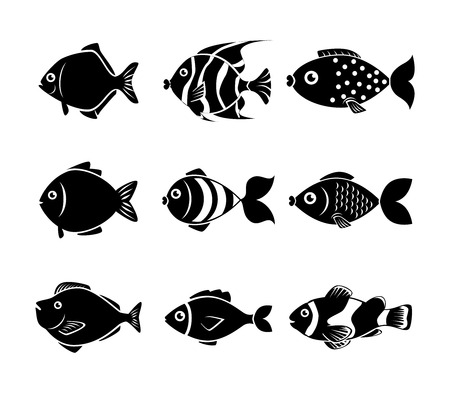 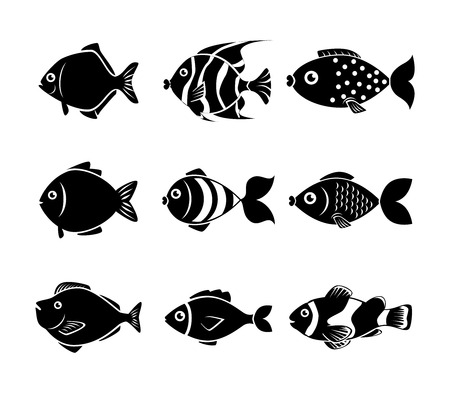 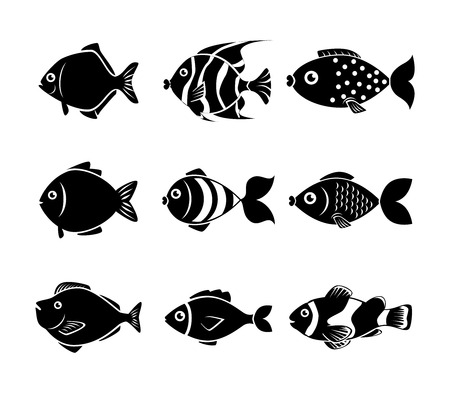 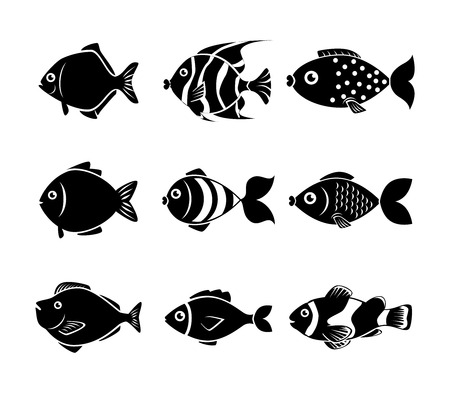 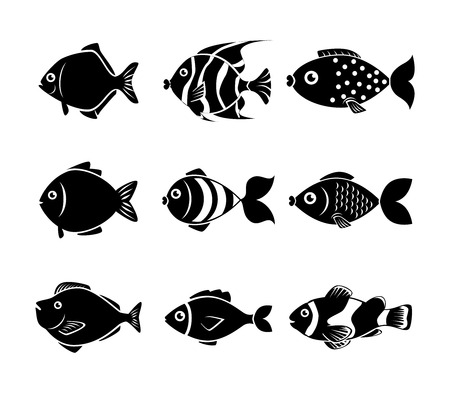 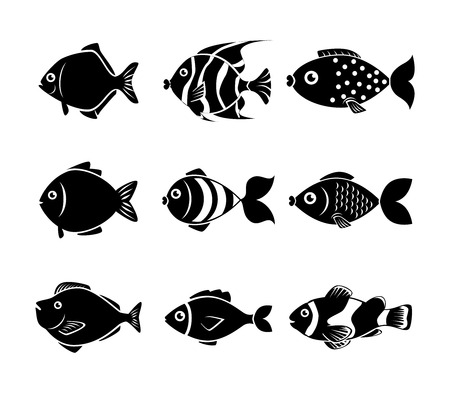 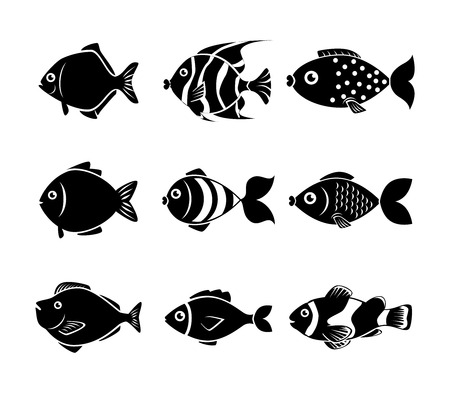 Little Books of Statistics: Diversity Indices
© Marine Education 2021
Marine 
Education
Species Evenness
marineeducation.com.au
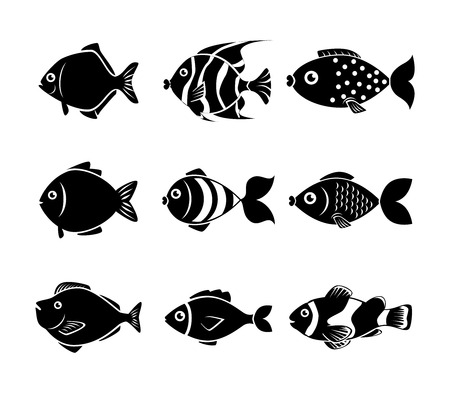 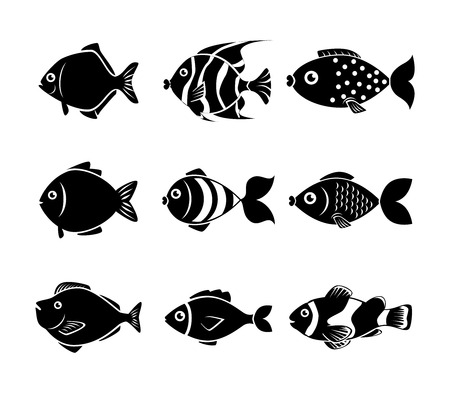 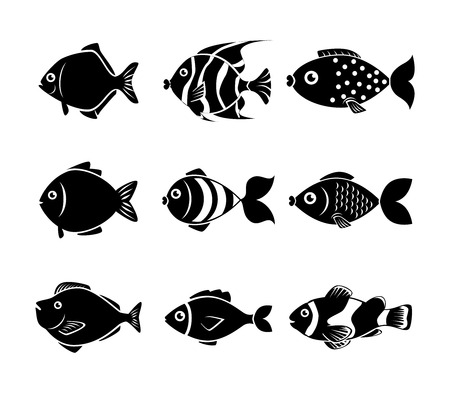 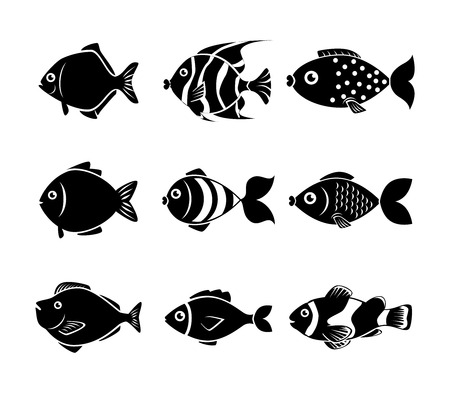 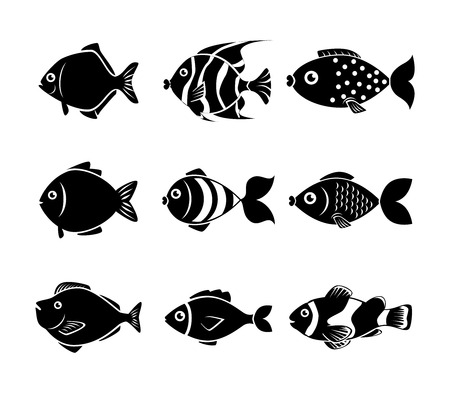 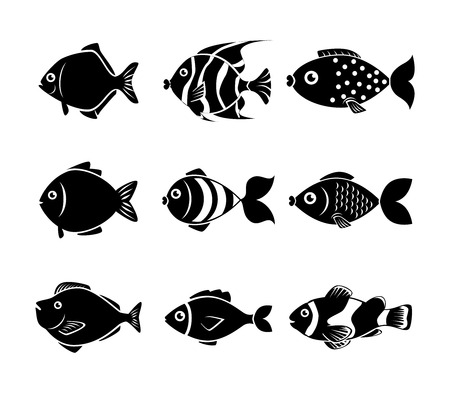 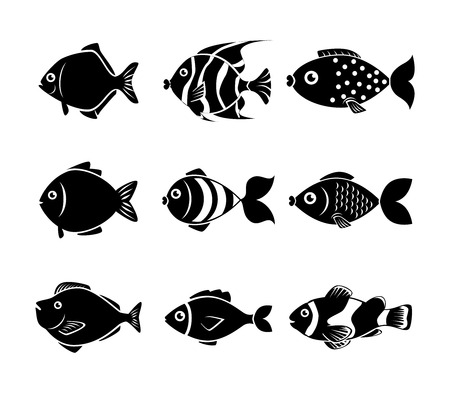 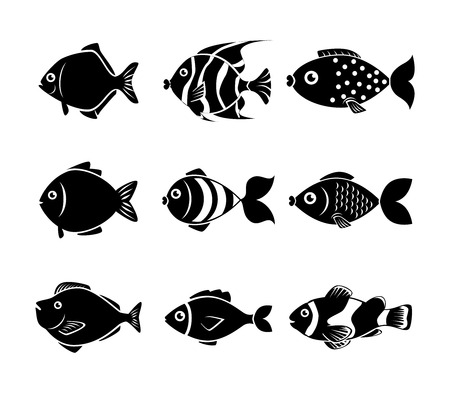 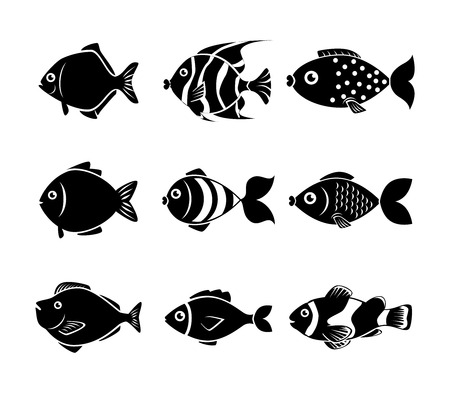 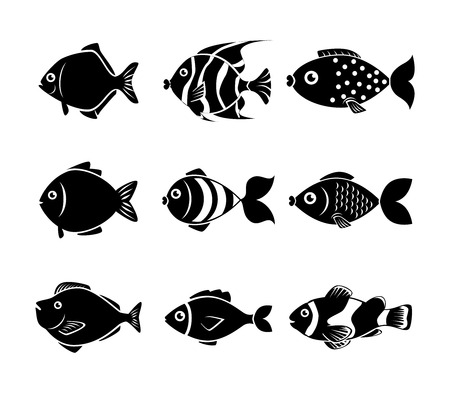 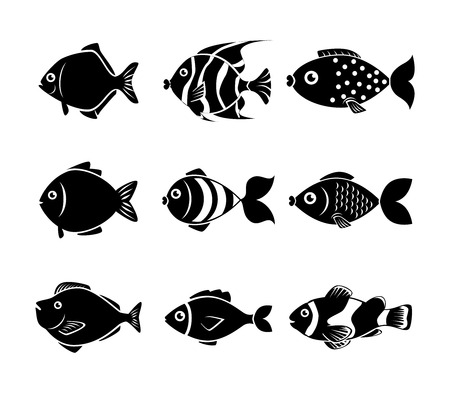 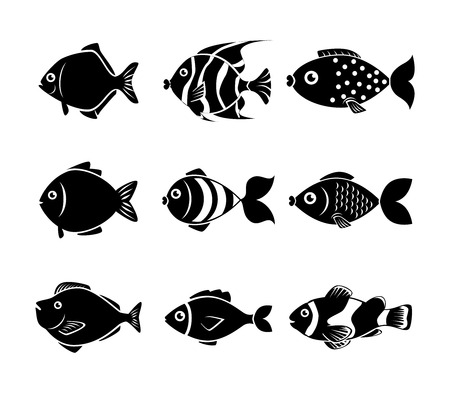 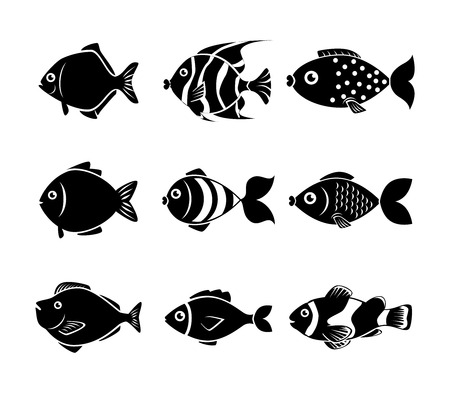 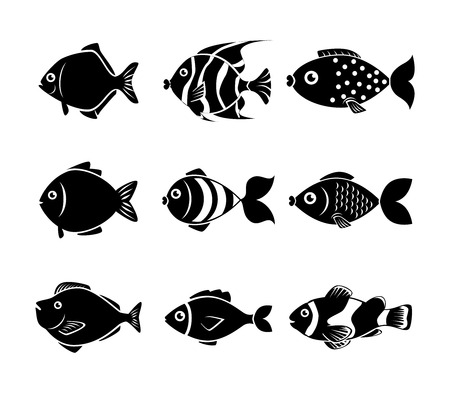 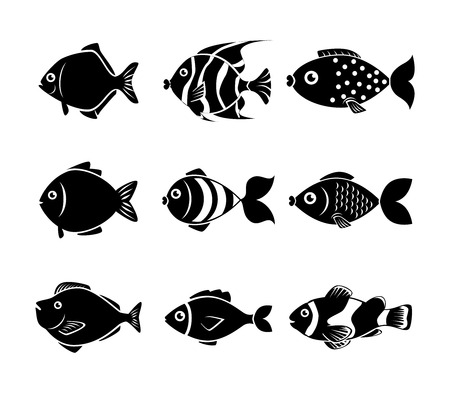 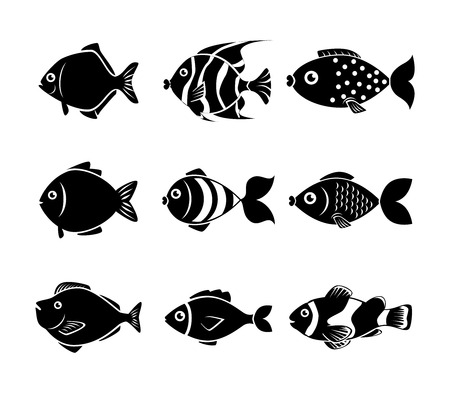 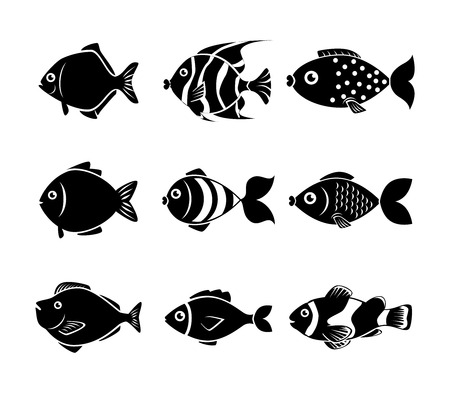 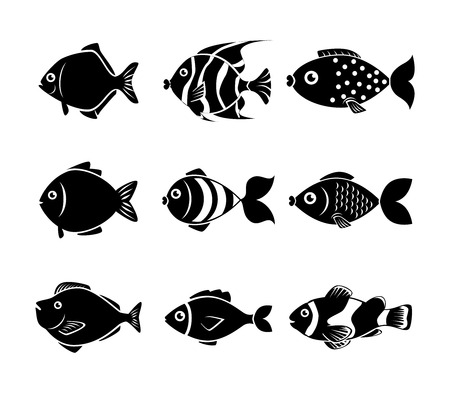 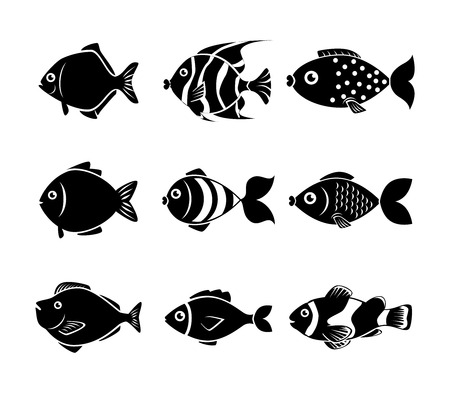 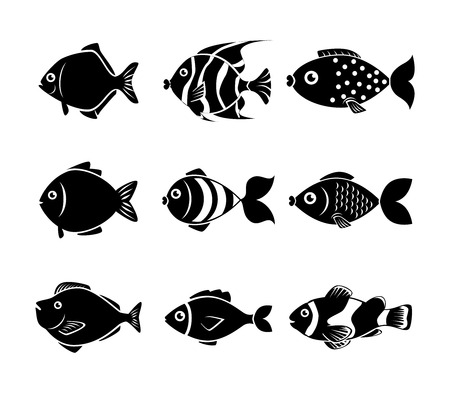 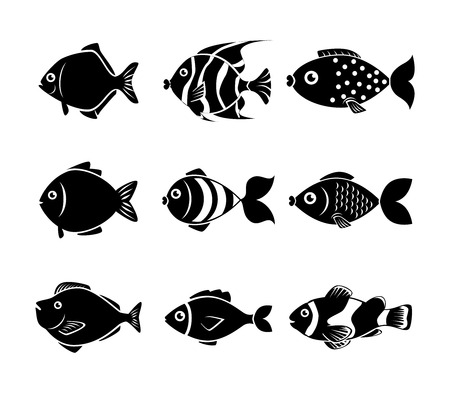 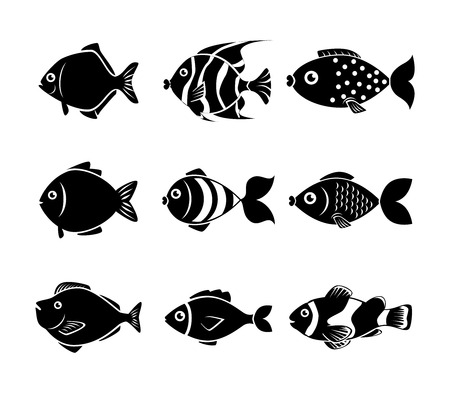 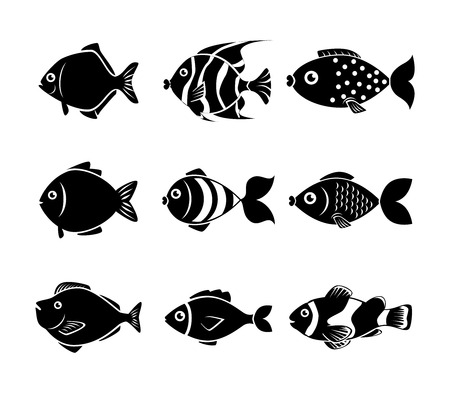 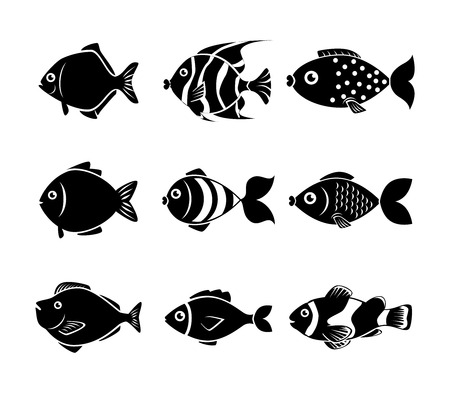 1
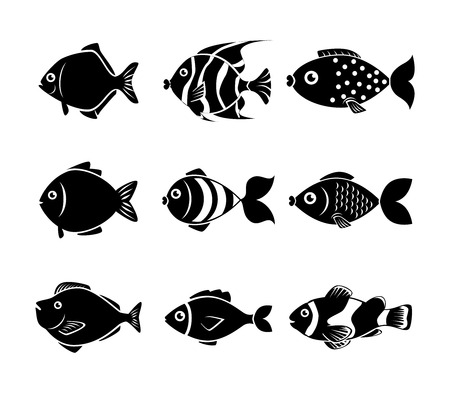 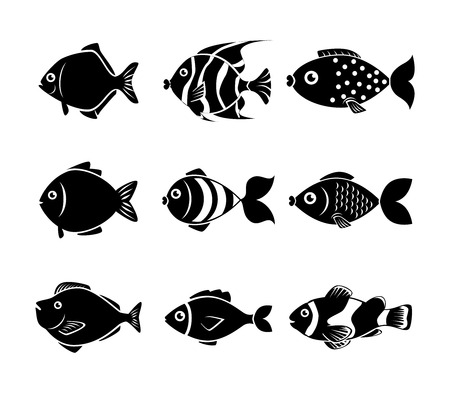 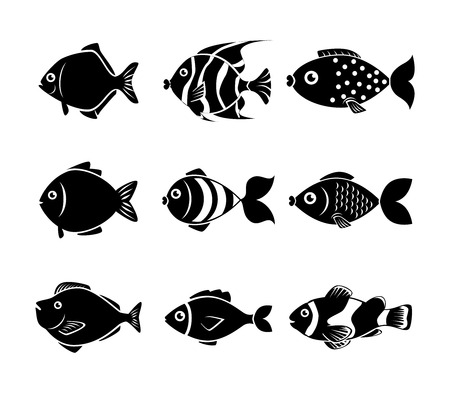 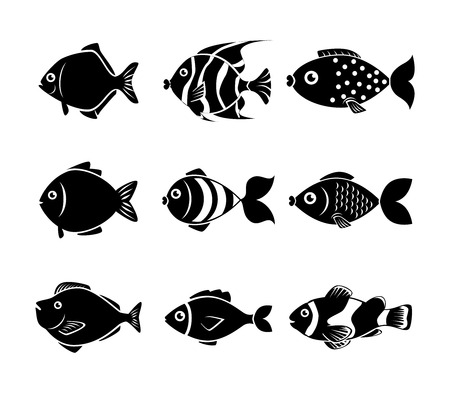 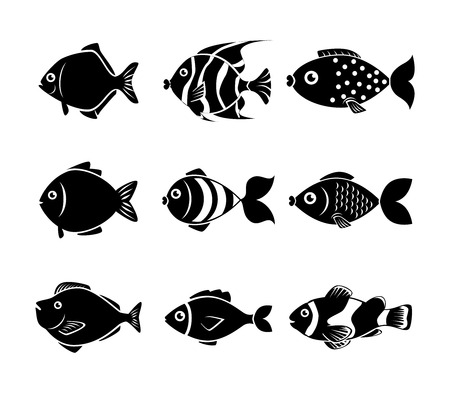 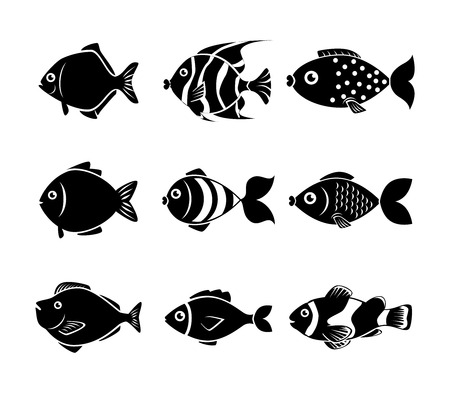 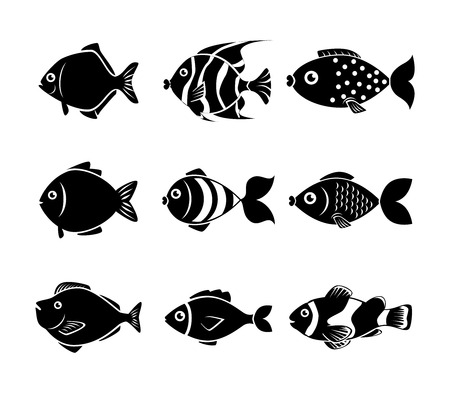 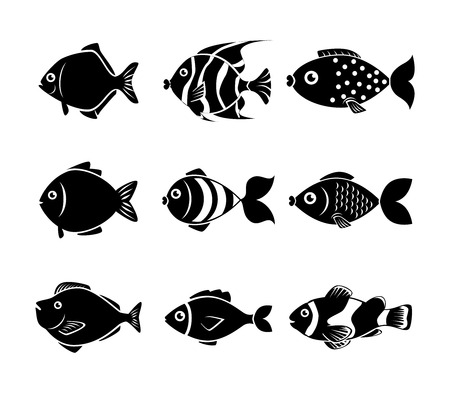 2
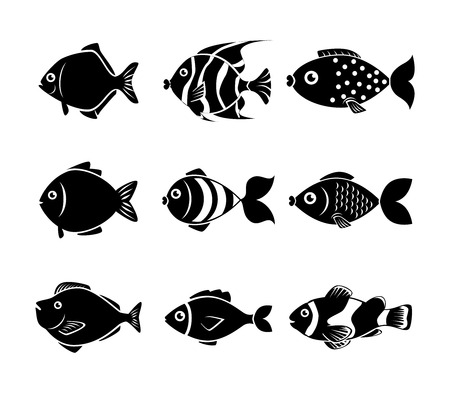 3
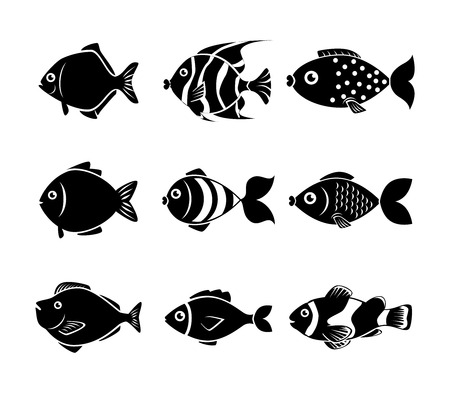 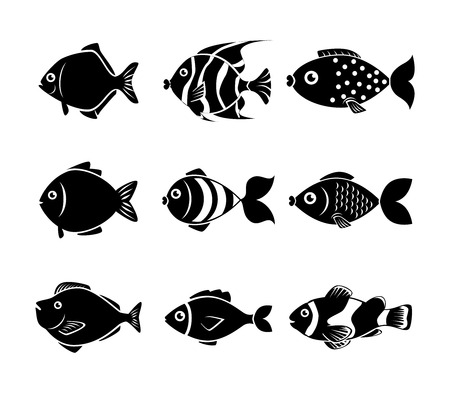 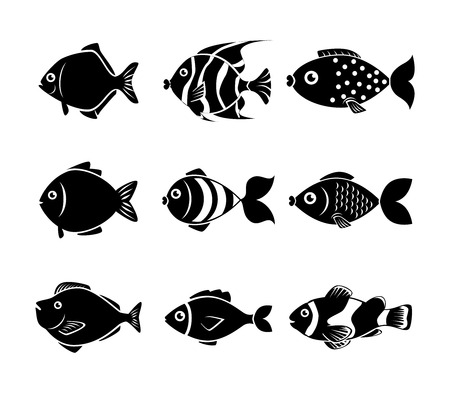 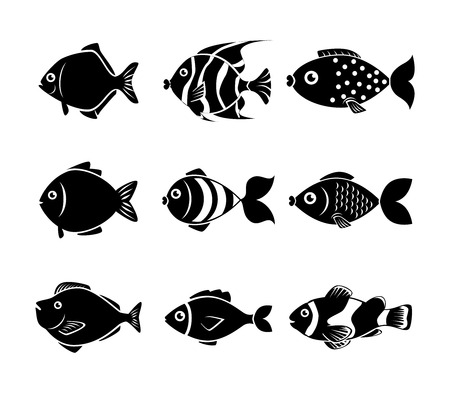 Little Books of Statistics: Diversity Indices
© Marine Education 2021
Marine 
Education
Species Evenness
marineeducation.com.au
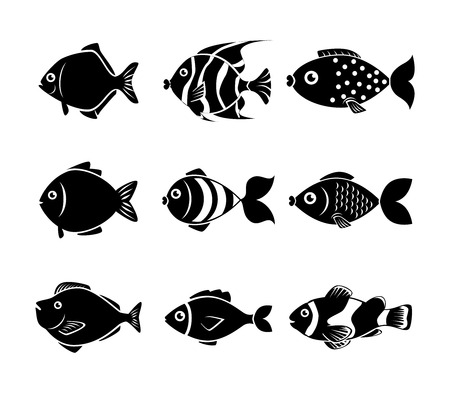 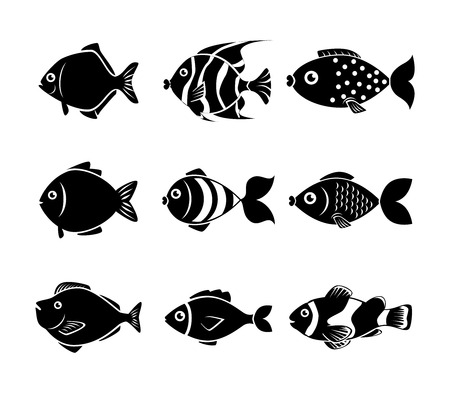 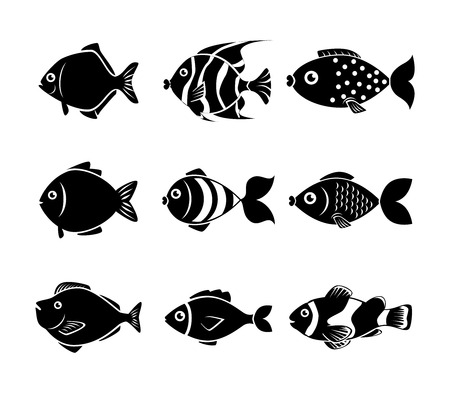 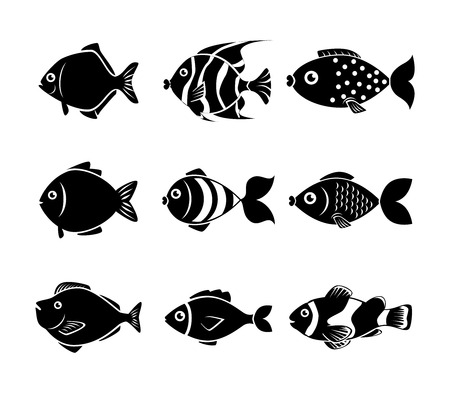 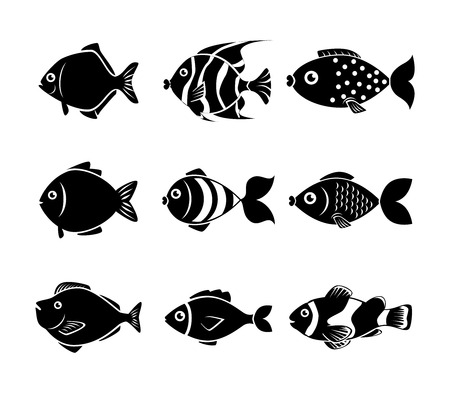 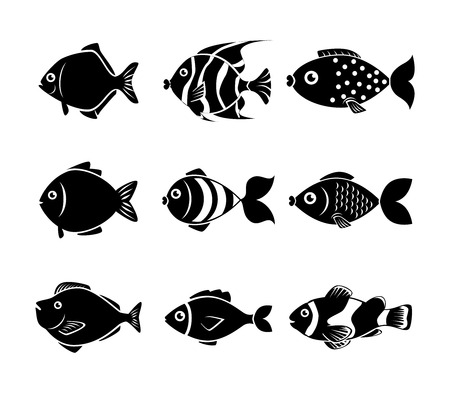 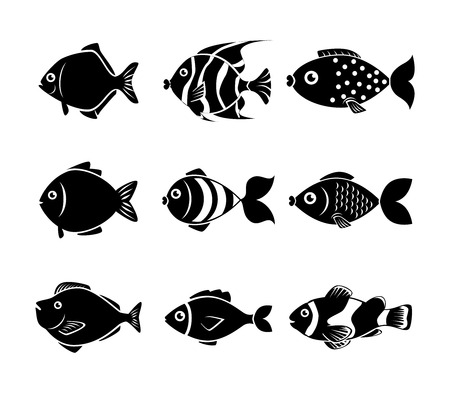 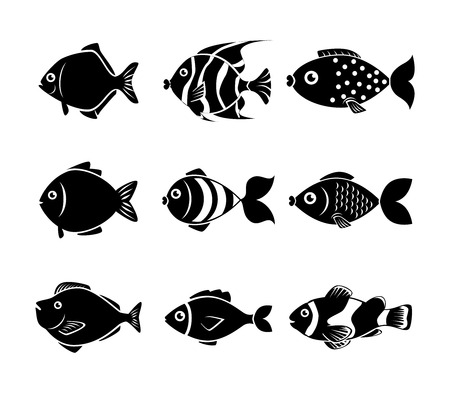 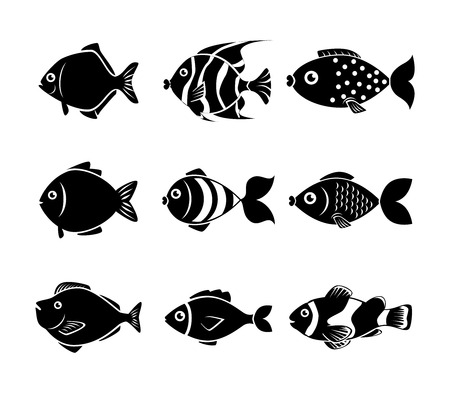 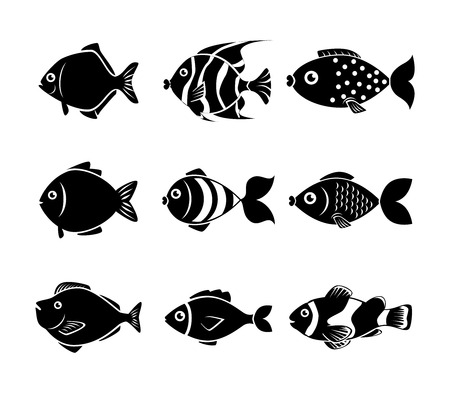 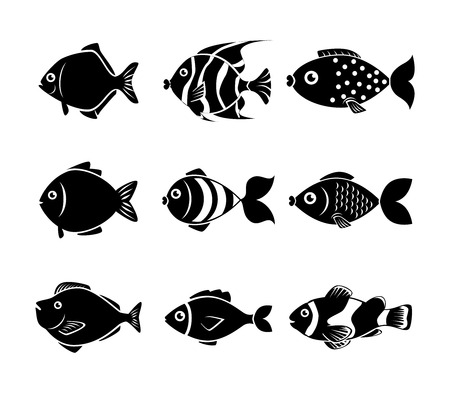 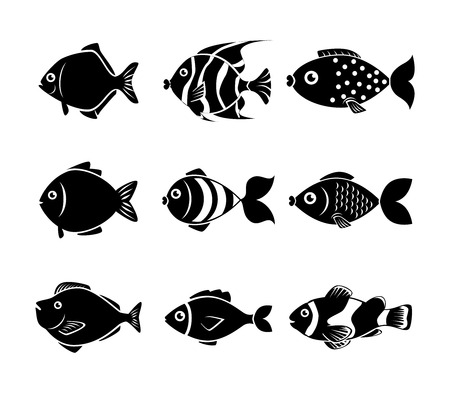 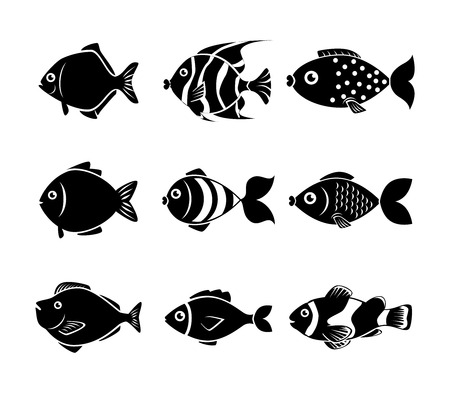 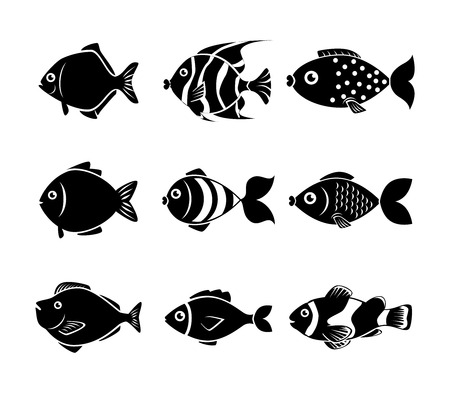 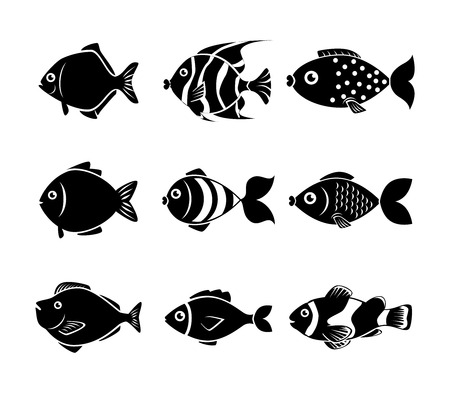 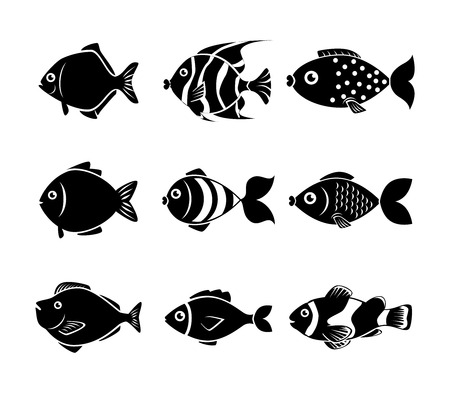 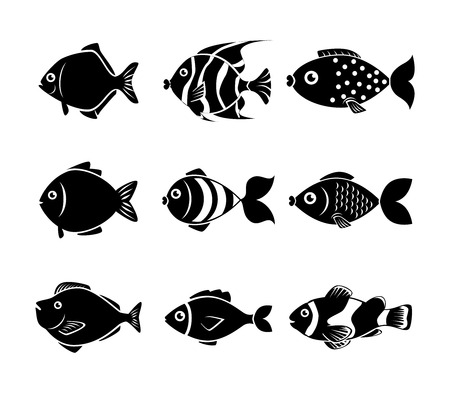 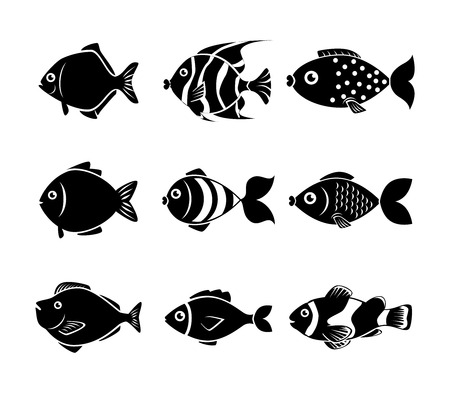 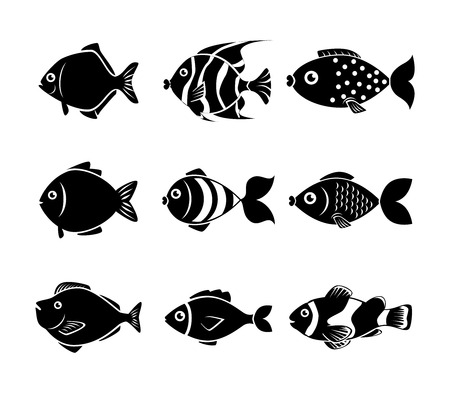 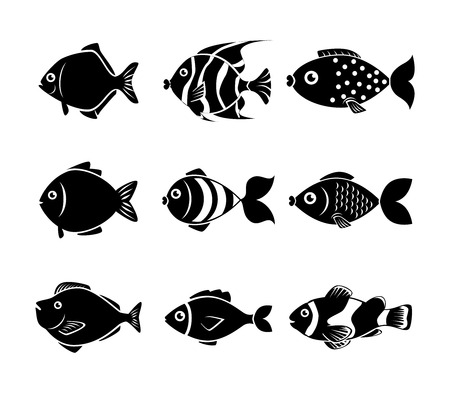 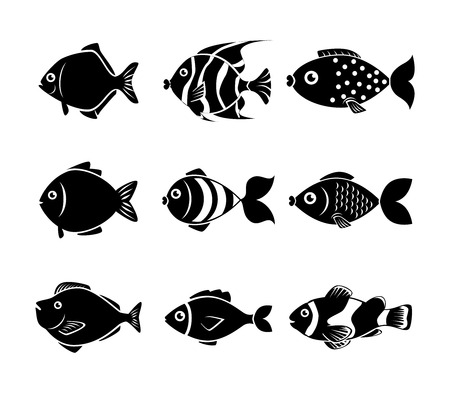 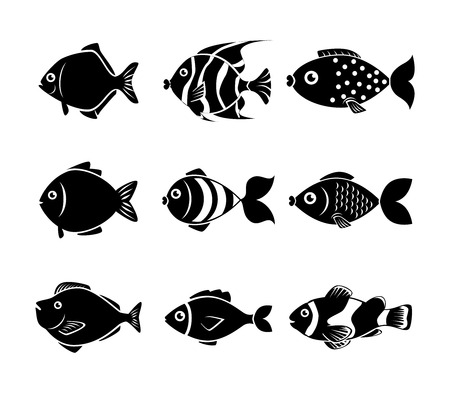 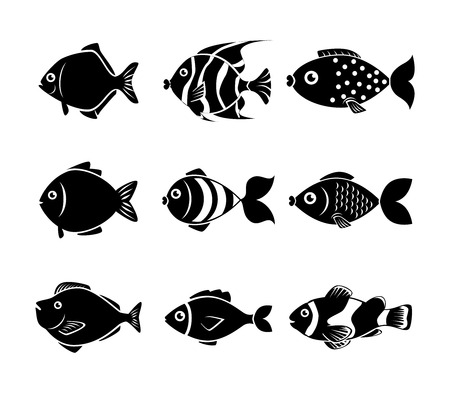 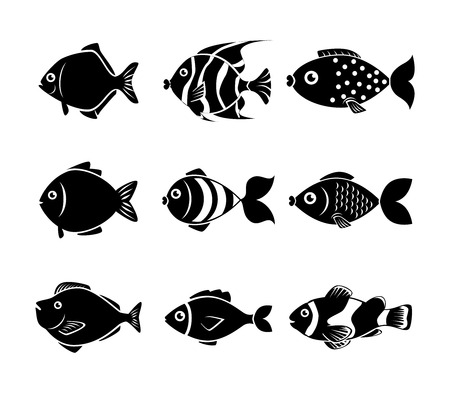 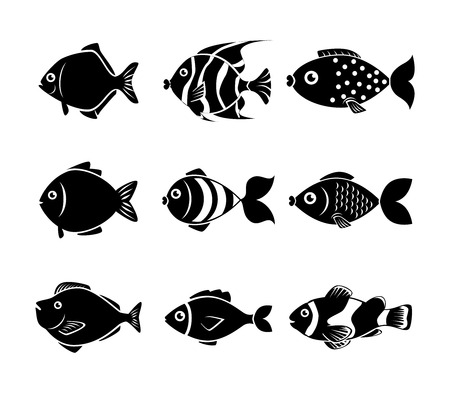 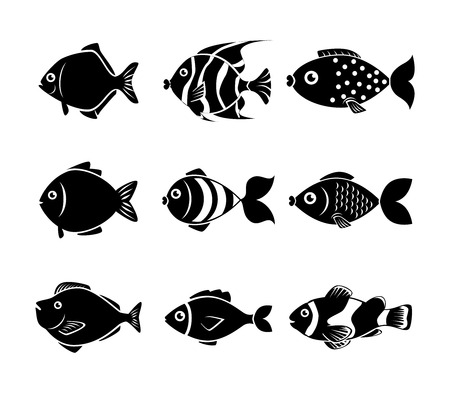 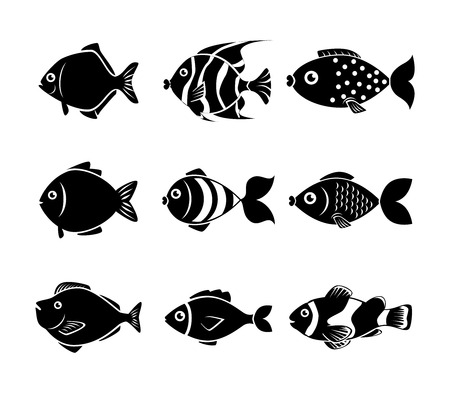 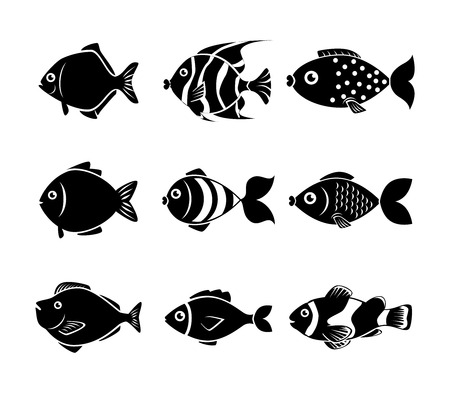 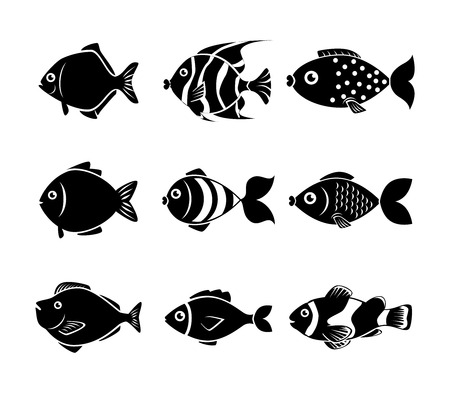 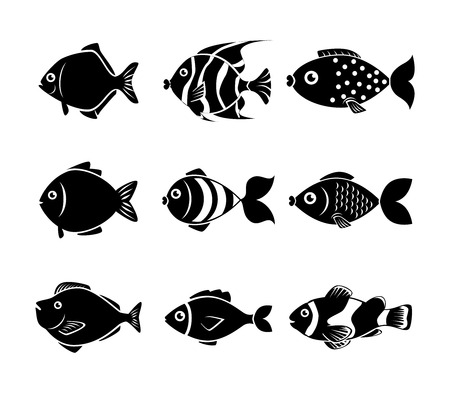 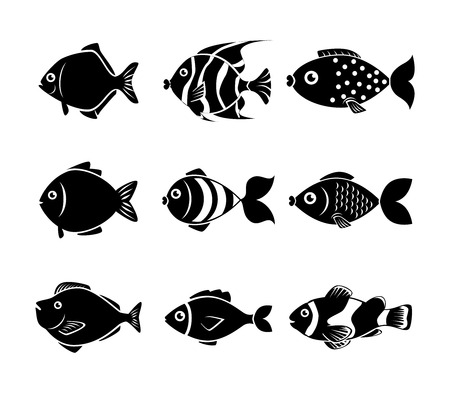 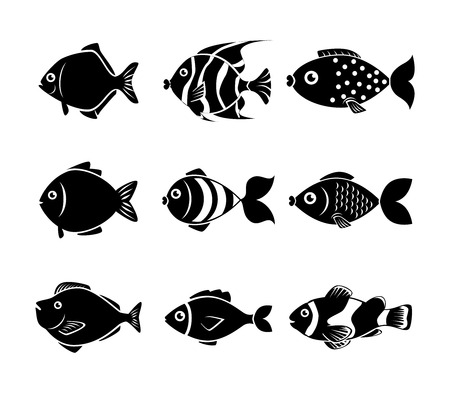 1
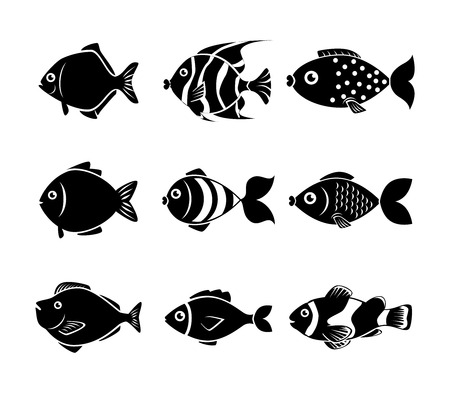 2
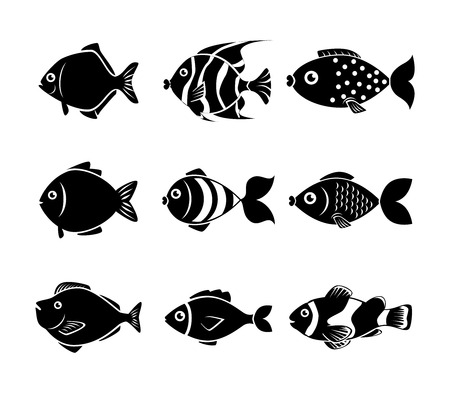 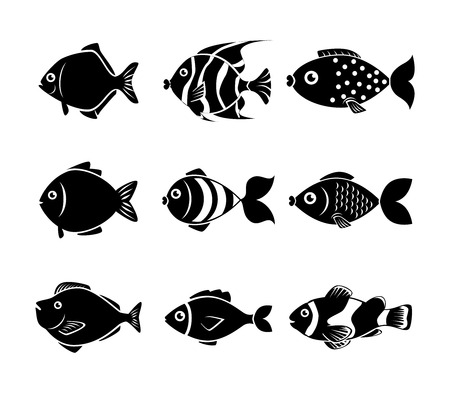 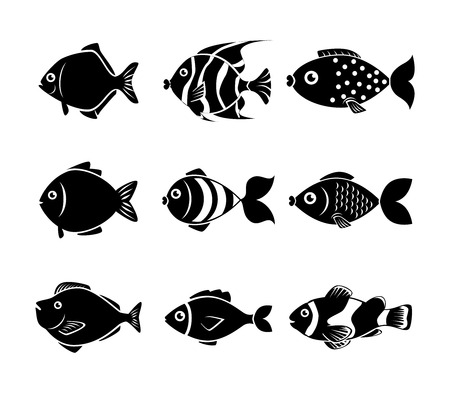 3
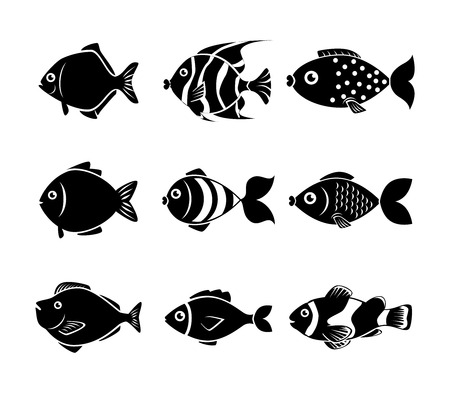 Little Books of Statistics: Diversity Indices
© Marine Education 2021
Marine 
Education
Species Evenness
marineeducation.com.au
3 
of each
Little Books of Statistics: Diversity Indices
© Marine Education 2021
Marine 
Education
Species Evenness
marineeducation.com.au
There are 
3
of each species
Little Books of Statistics: Diversity Indices
© Marine Education 2021
Marine 
Education
Species Evenness
marineeducation.com.au
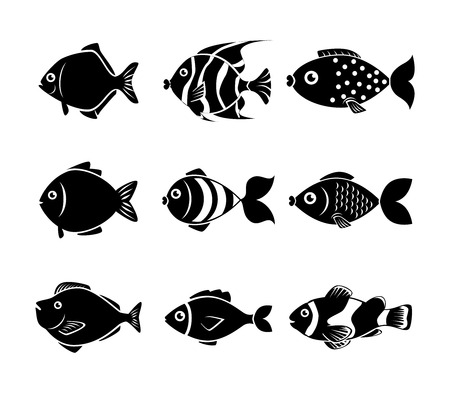 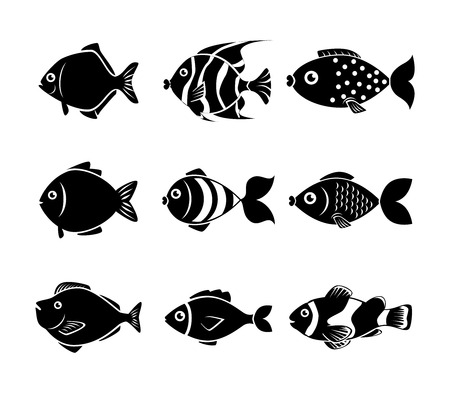 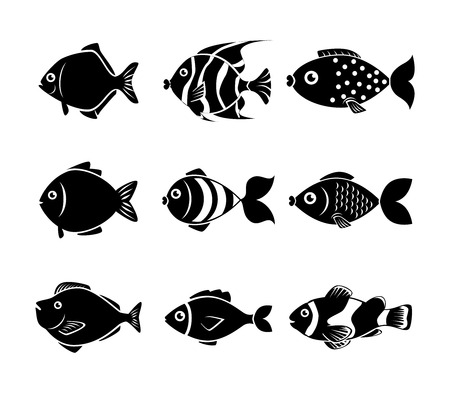 (balance of n)
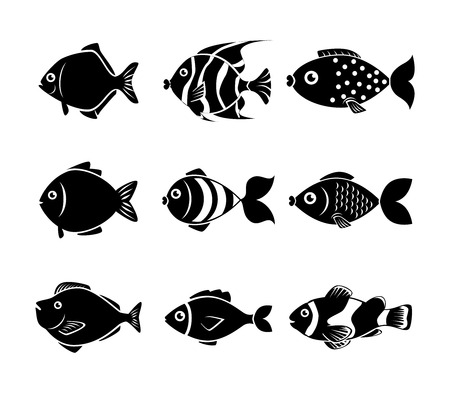 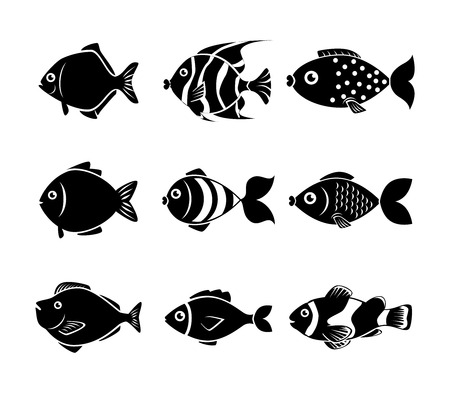 Little Books of Statistics: Diversity Indices
© Marine Education 2021
Marine 
Education
Species Evenness
marineeducation.com.au
3 
of each
Little Books of Statistics: Diversity Indices
© Marine Education 2021
Marine 
Education
Species Evenness
marineeducation.com.au
HIGH 
Species EVENness
Little Books of Statistics: Diversity Indices
© Marine Education 2021
Marine 
Education
Species Evenness
marineeducation.com.au
The abundance is evenly balanced (3 of each)
EVEN!
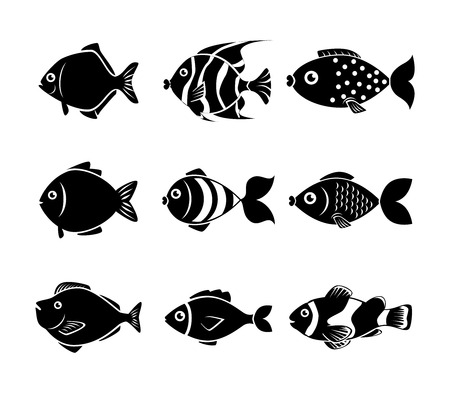 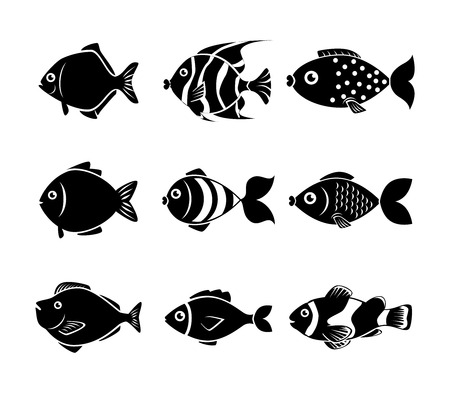 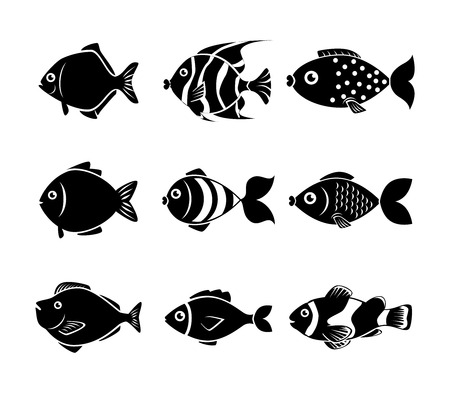 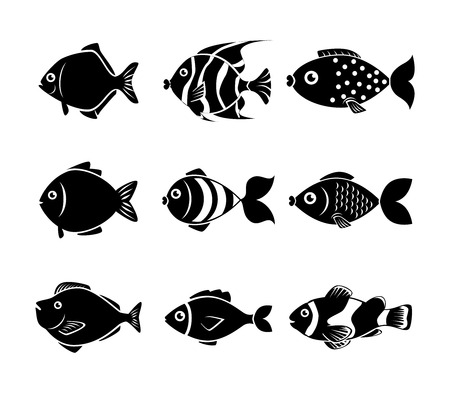 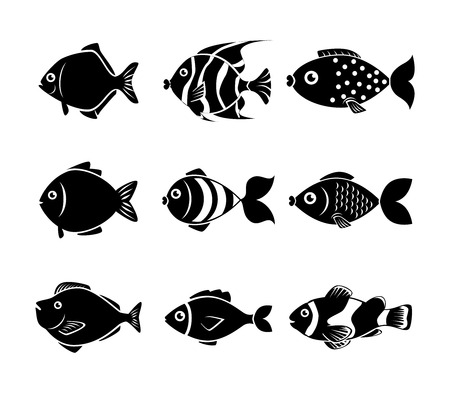 Above: Rank Abundance Plot (also called a Whittaker Plot). Species are ranked from most abundant to least abundant on the x-axis.
Little Books of Statistics: Diversity Indices
© Marine Education 2021
Marine 
Education
Species Evenness
marineeducation.com.au
compared to….
Little Books of Statistics: Diversity Indices
© Marine Education 2021
Marine 
Education
Species Evenness
marineeducation.com.au
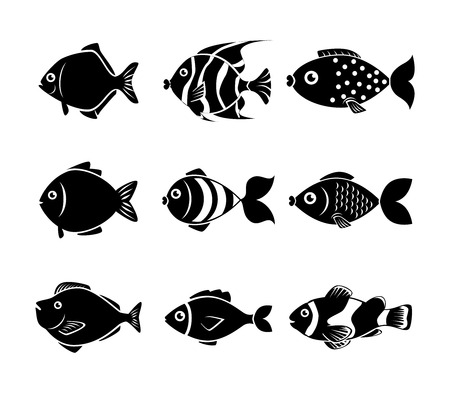 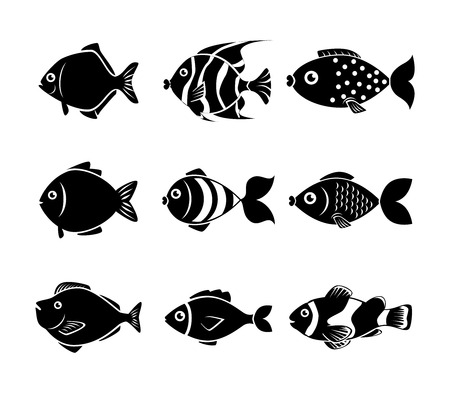 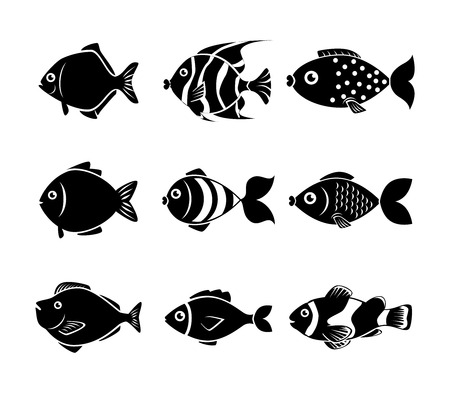 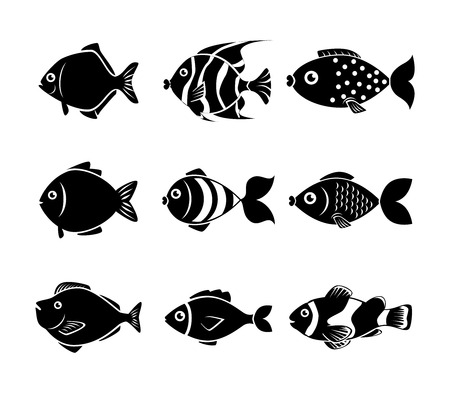 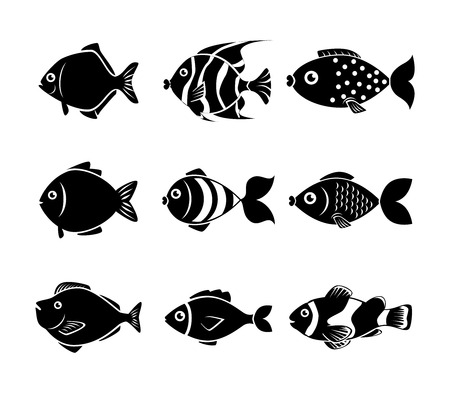 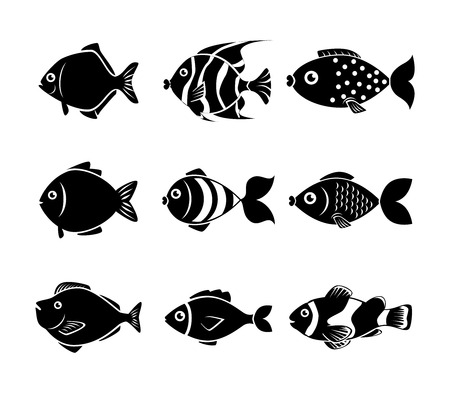 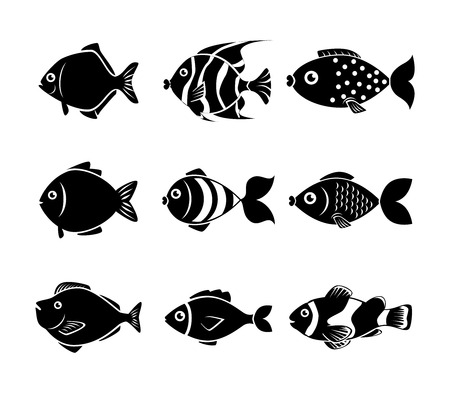 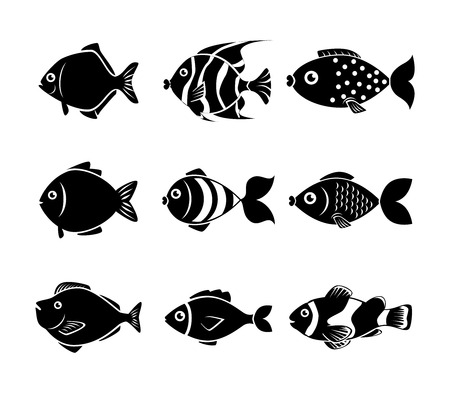 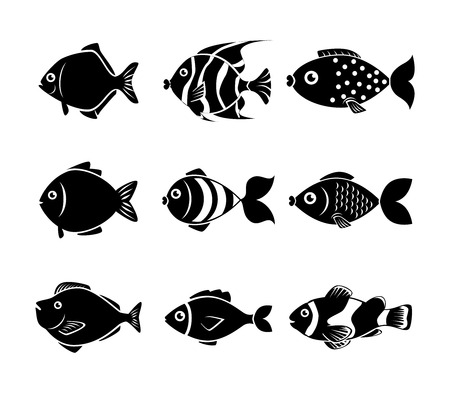 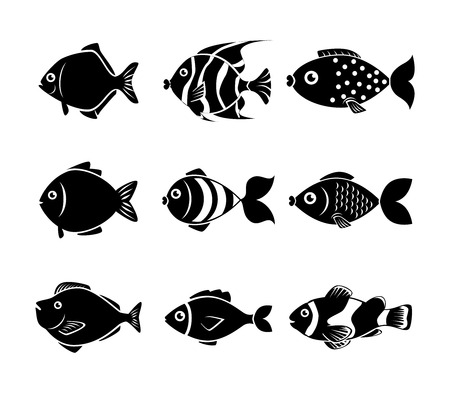 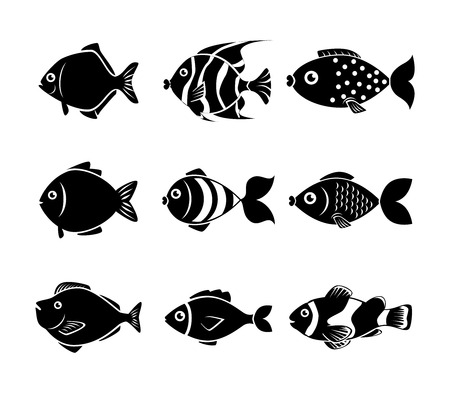 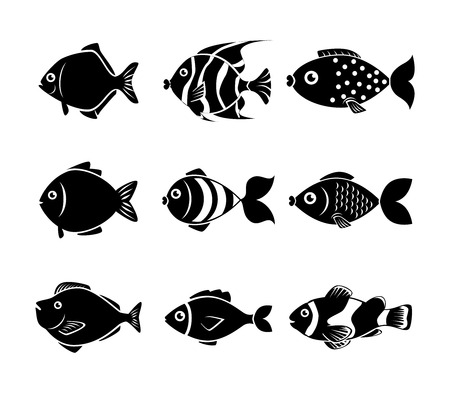 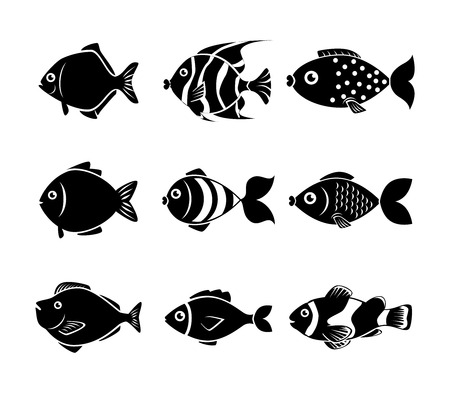 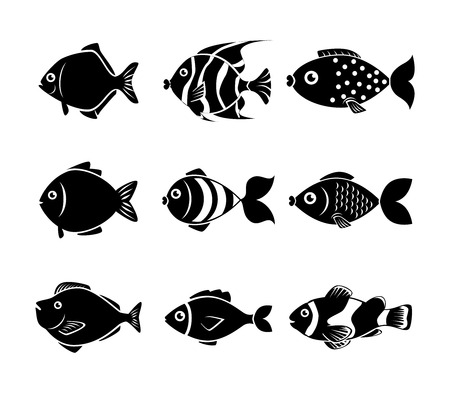 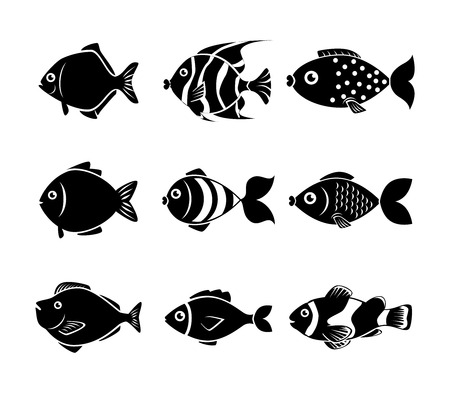 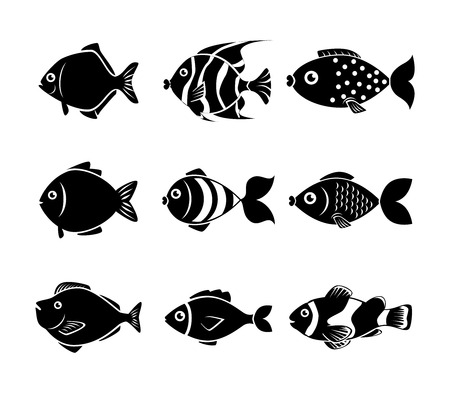 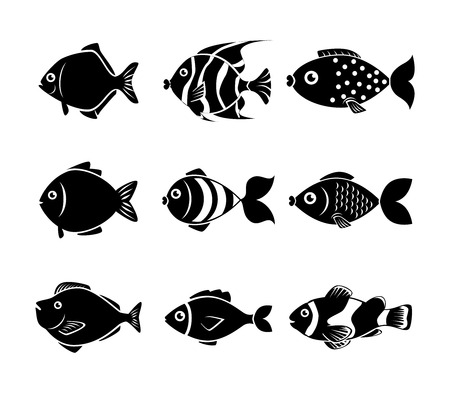 Little Books of Statistics: Diversity Indices
© Marine Education 2021
Marine 
Education
Species Evenness
marineeducation.com.au
1
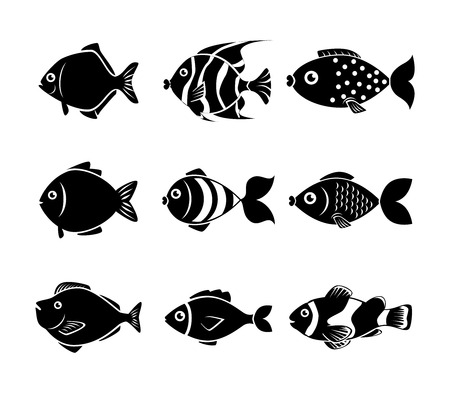 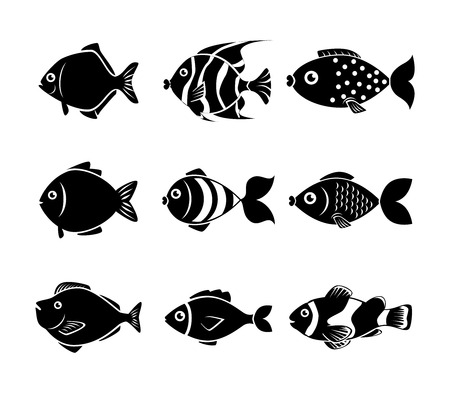 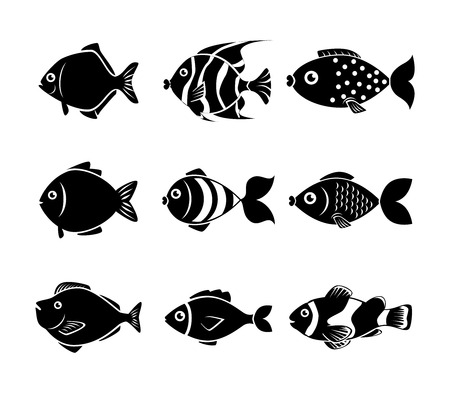 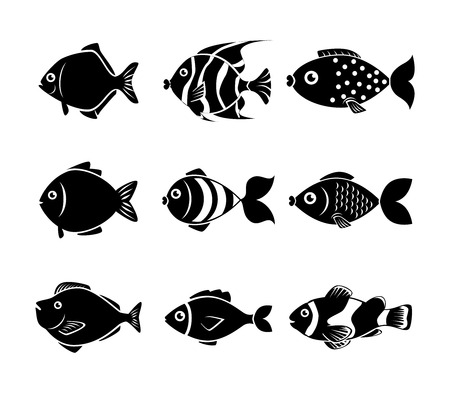 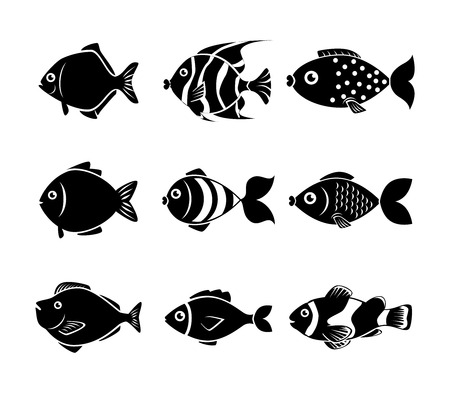 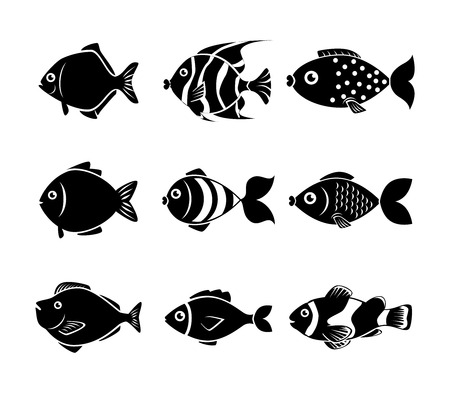 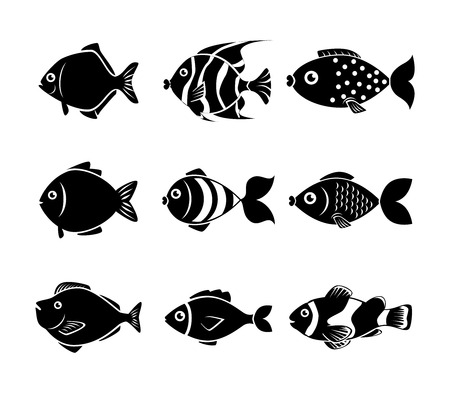 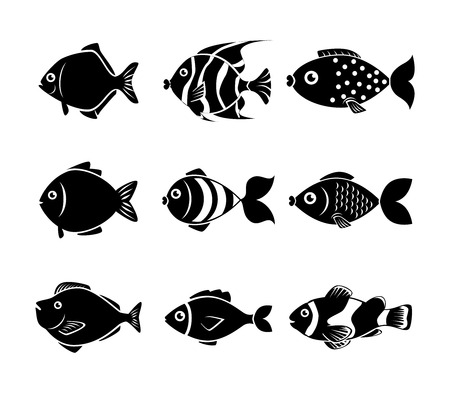 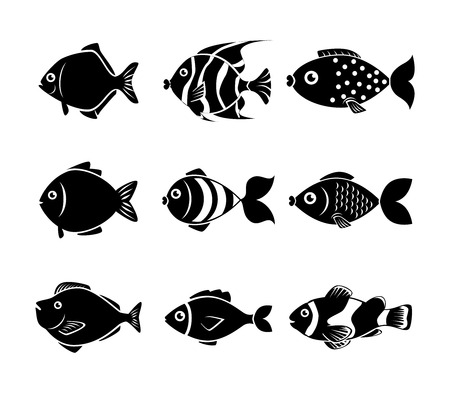 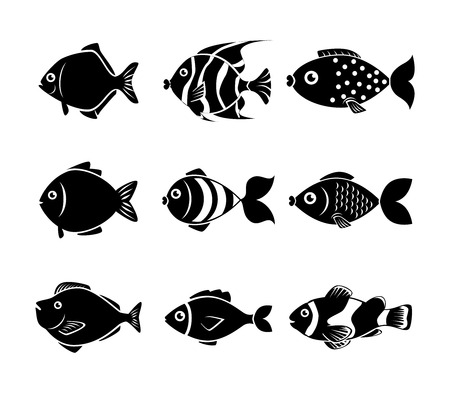 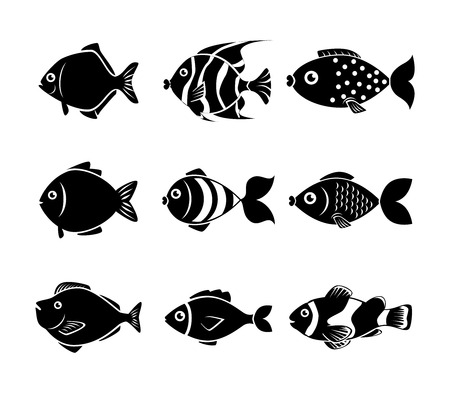 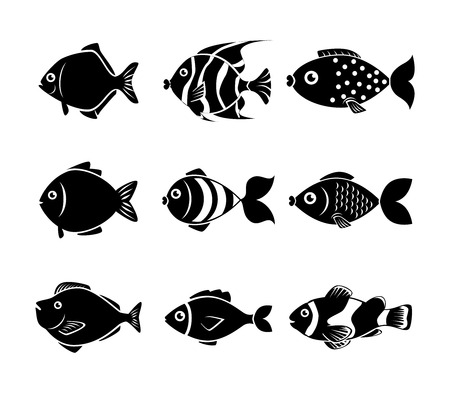 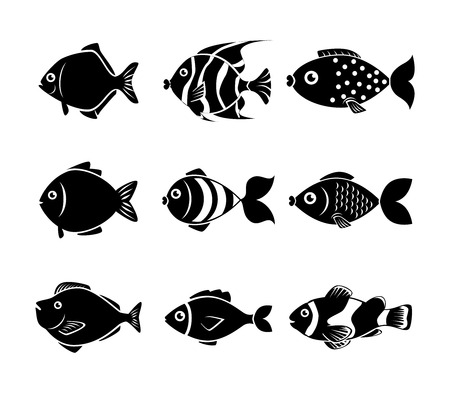 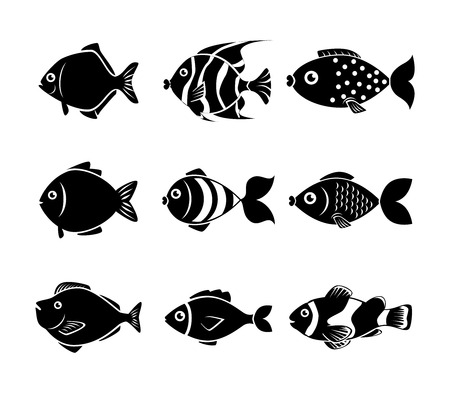 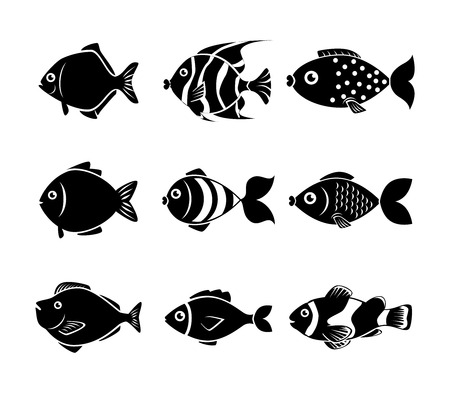 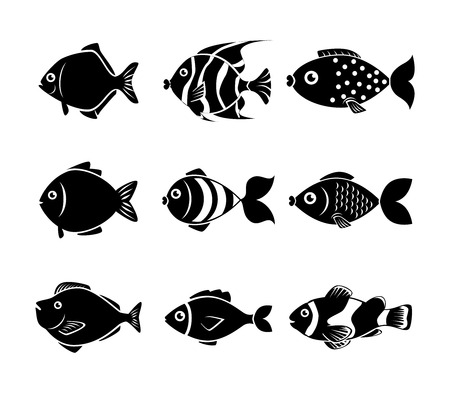 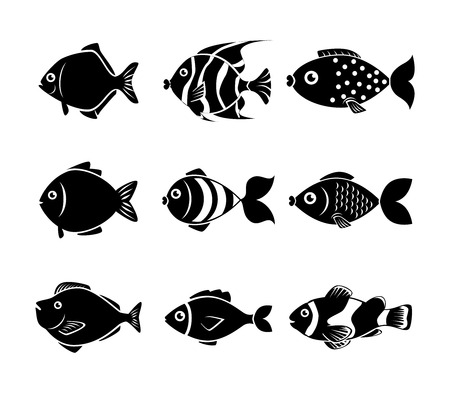 Little Books of Statistics: Diversity Indices
© Marine Education 2021
Marine 
Education
Species Evenness
marineeducation.com.au
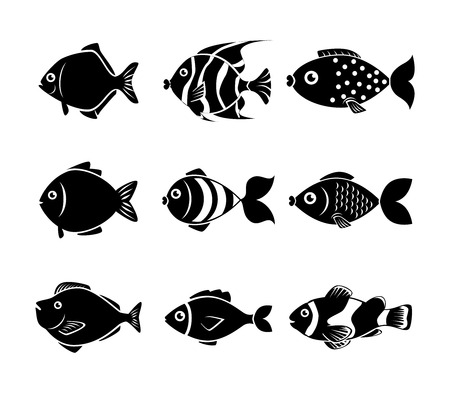 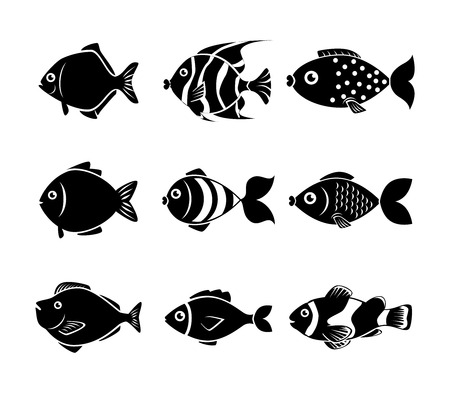 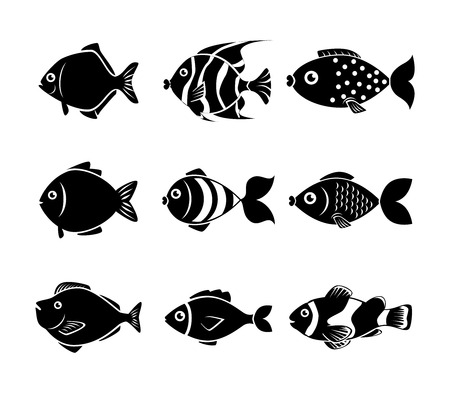 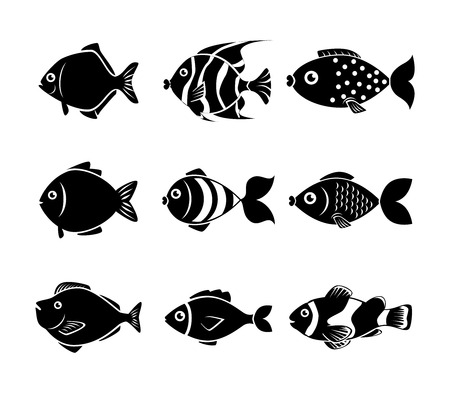 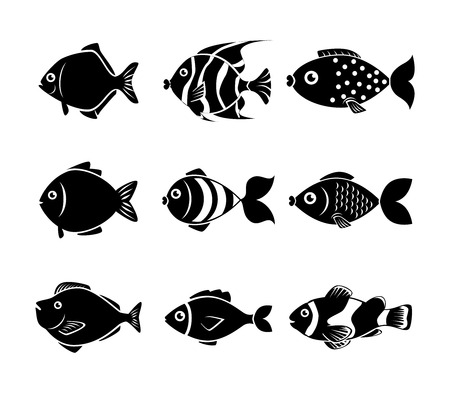 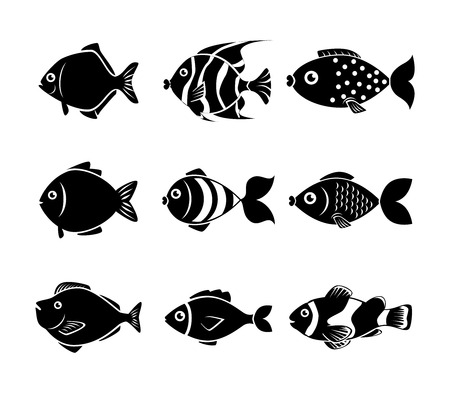 1
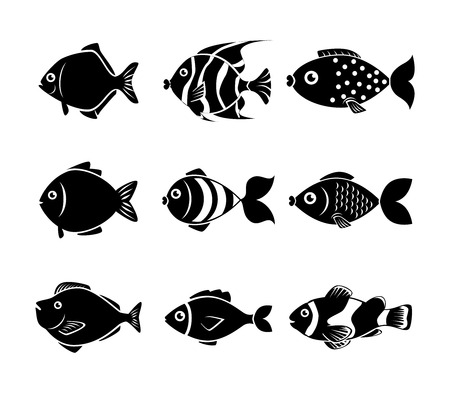 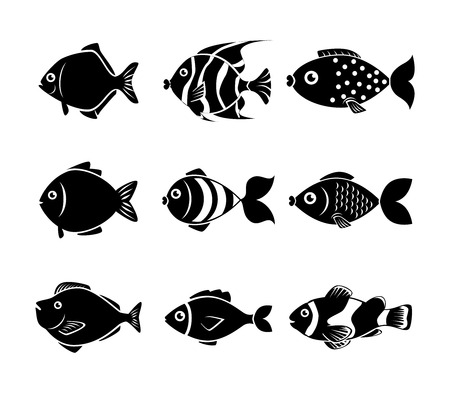 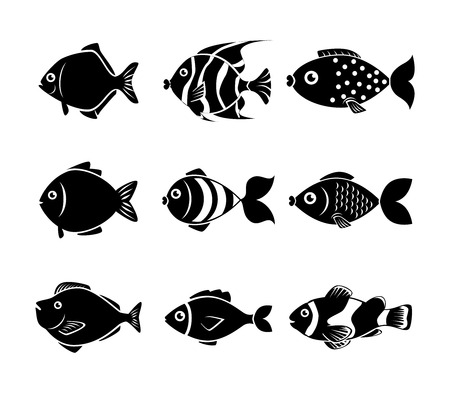 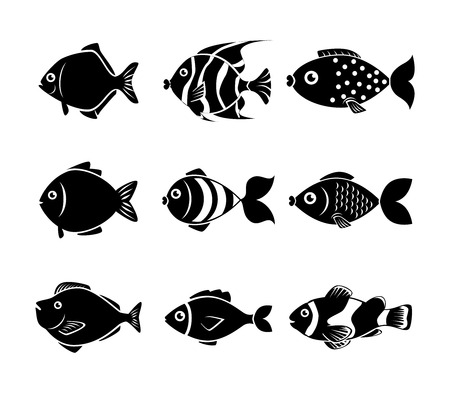 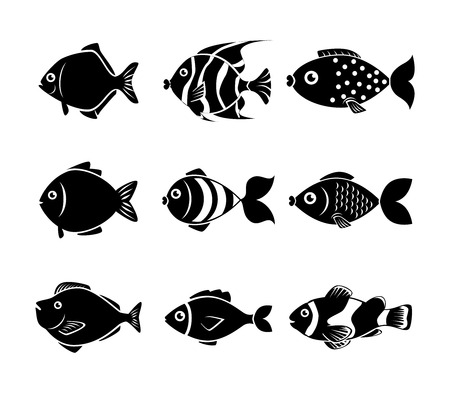 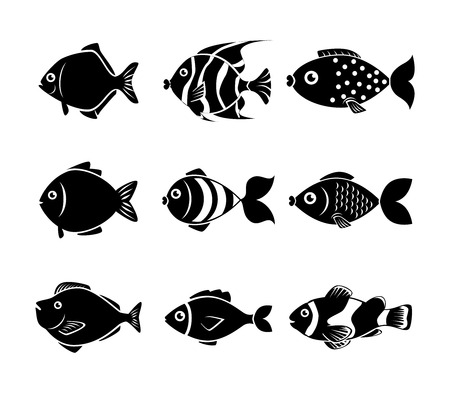 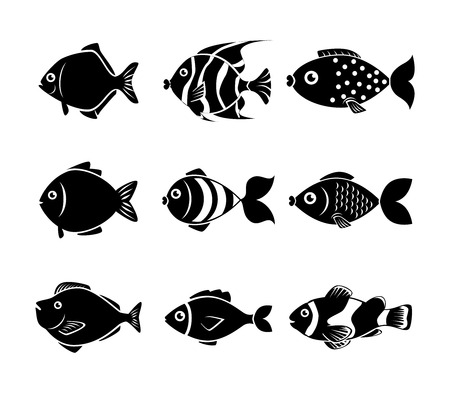 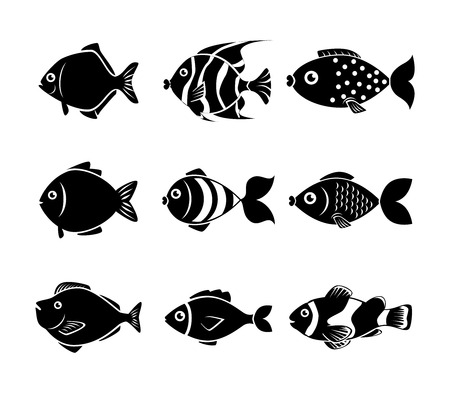 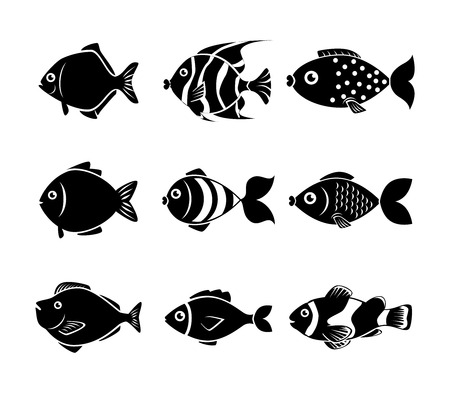 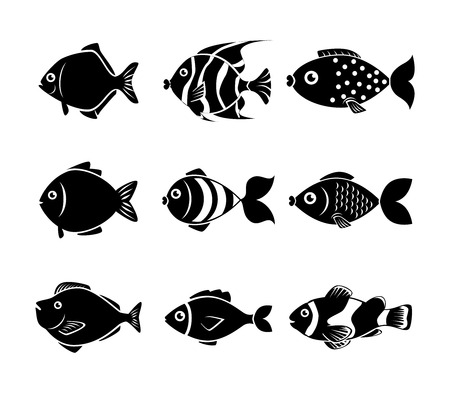 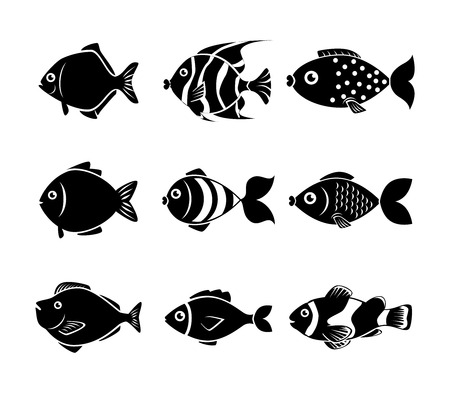 Little Books of Statistics: Diversity Indices
© Marine Education 2021
Marine 
Education
Species Evenness
marineeducation.com.au
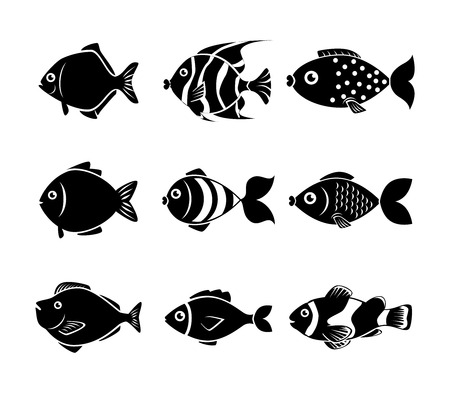 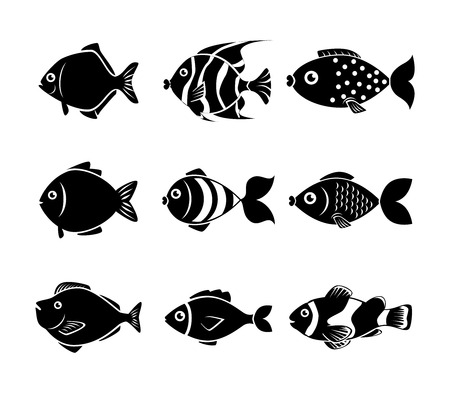 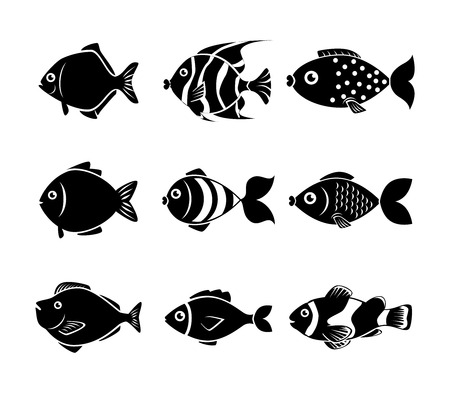 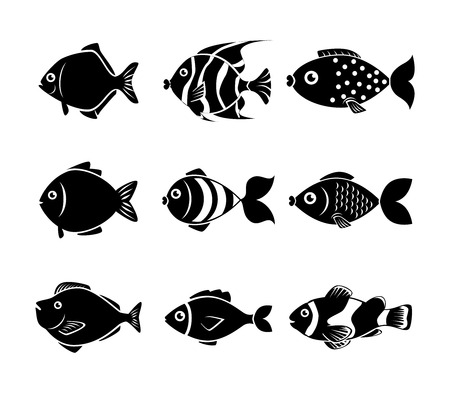 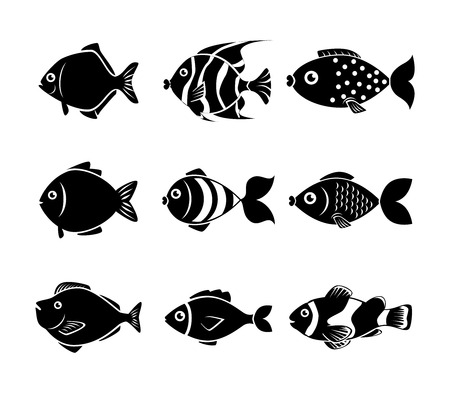 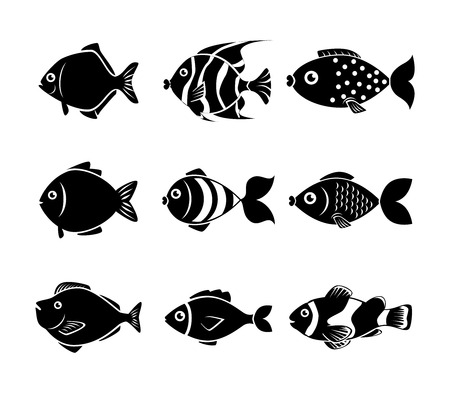 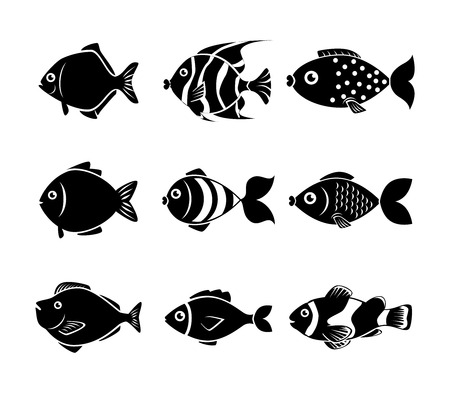 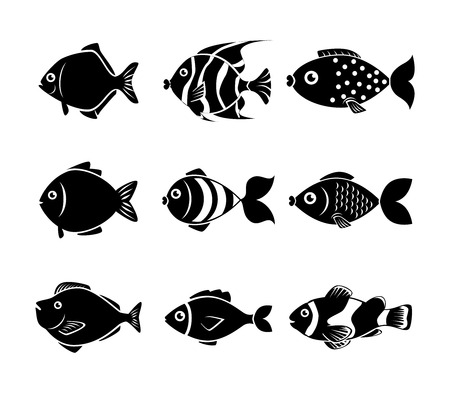 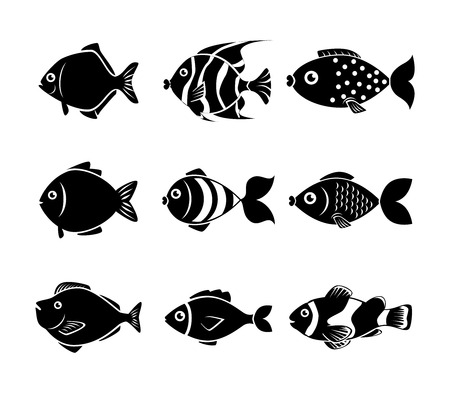 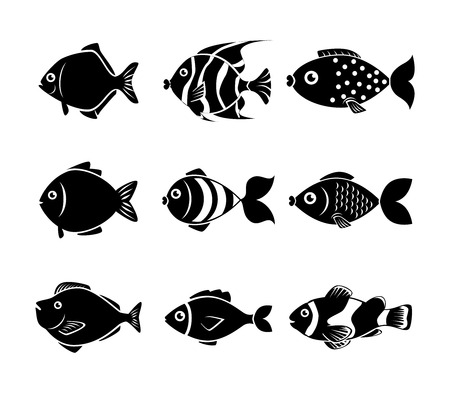 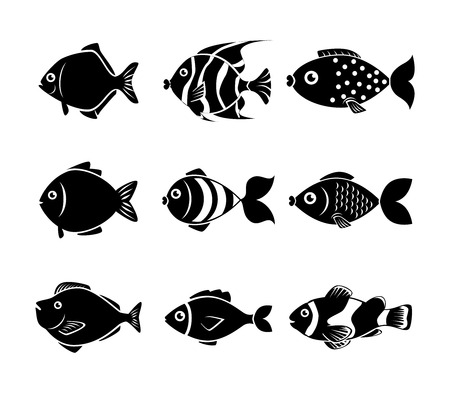 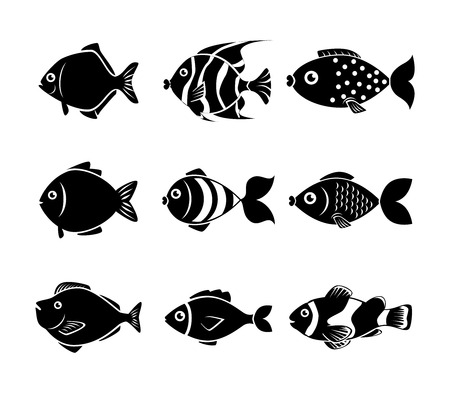 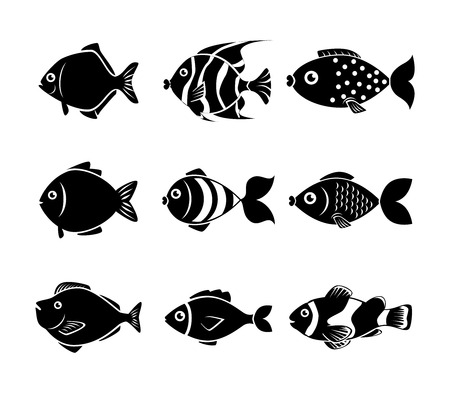 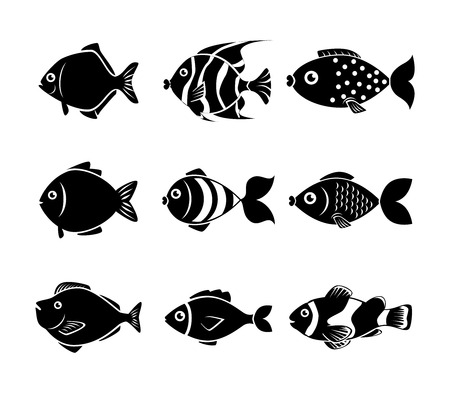 1
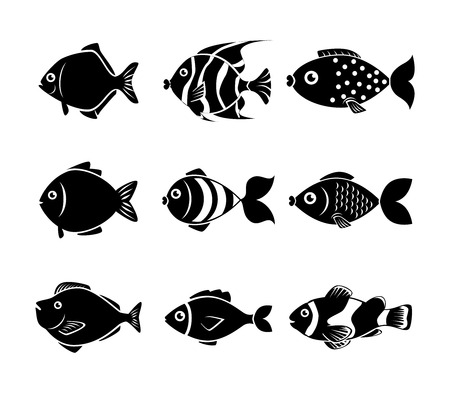 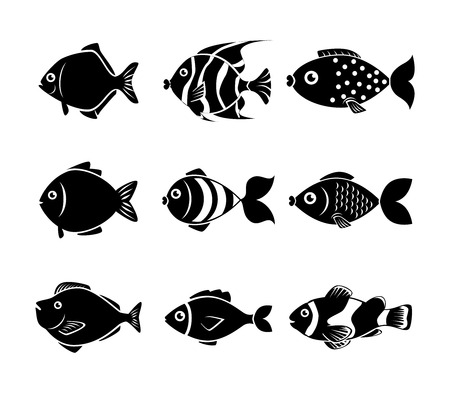 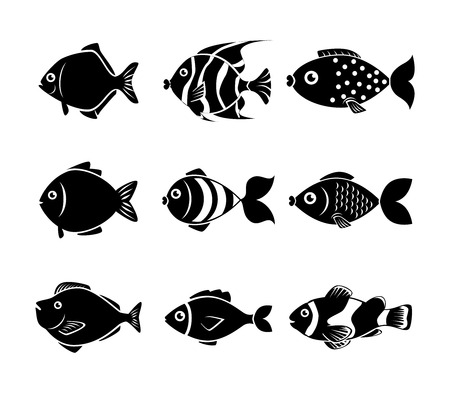 Little Books of Statistics: Diversity Indices
© Marine Education 2021
Marine 
Education
Species Evenness
marineeducation.com.au
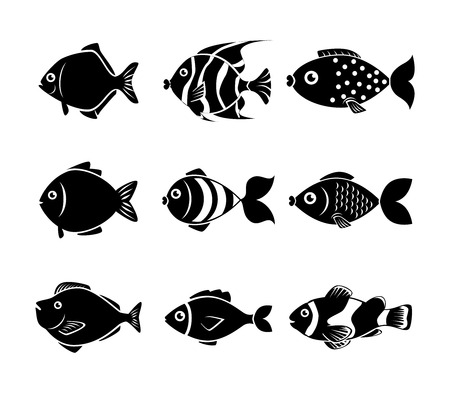 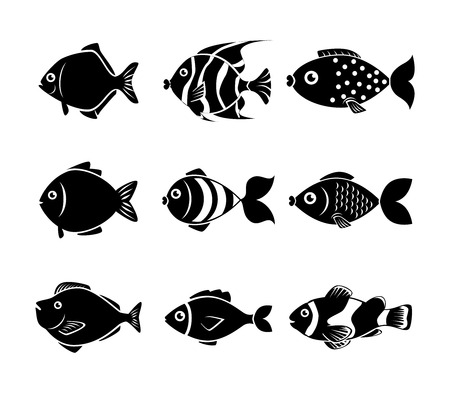 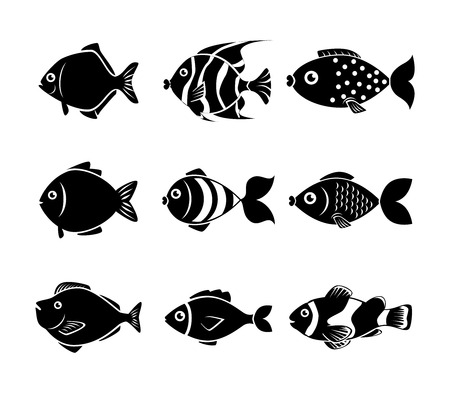 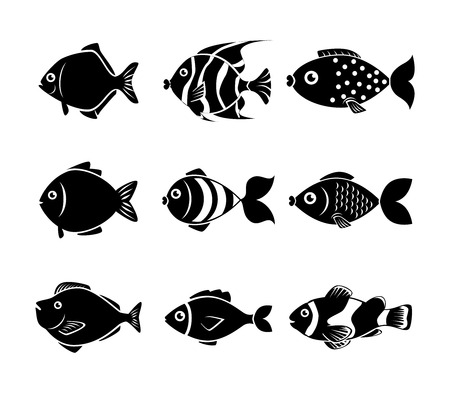 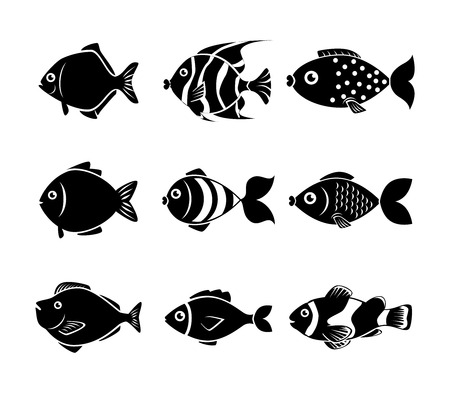 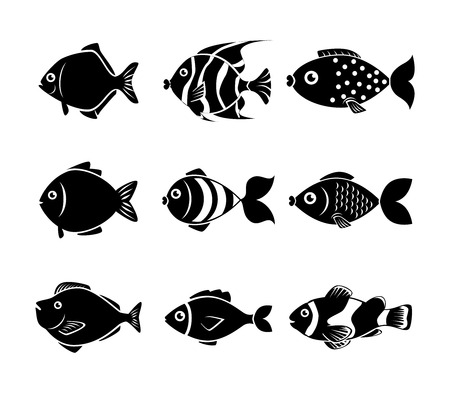 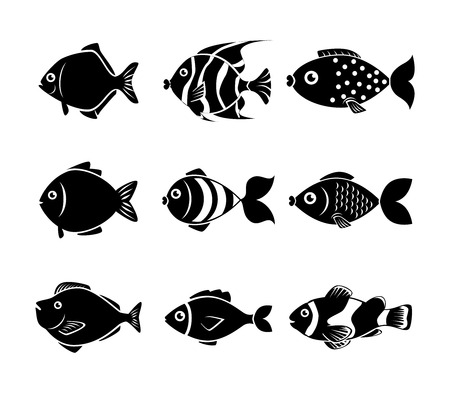 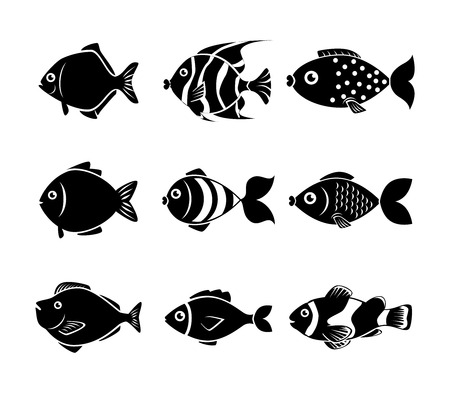 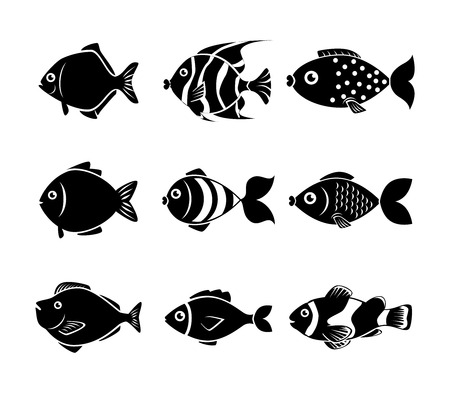 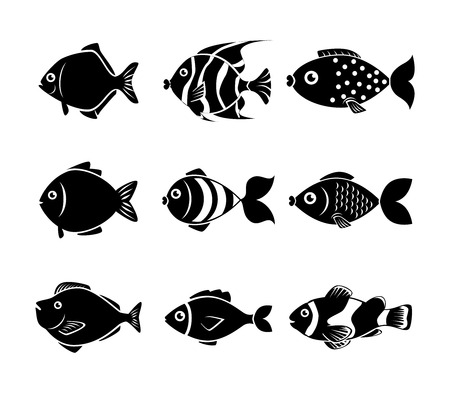 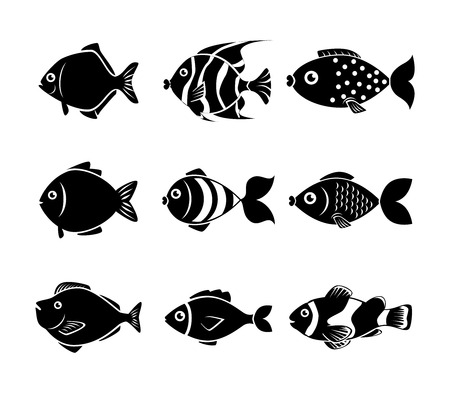 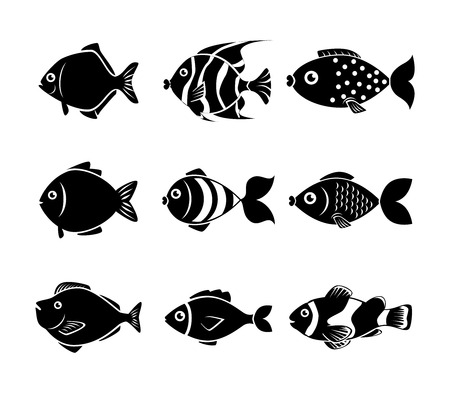 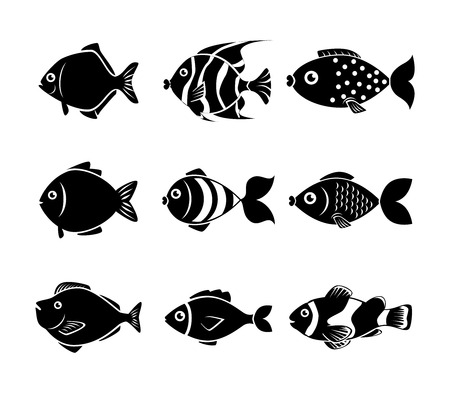 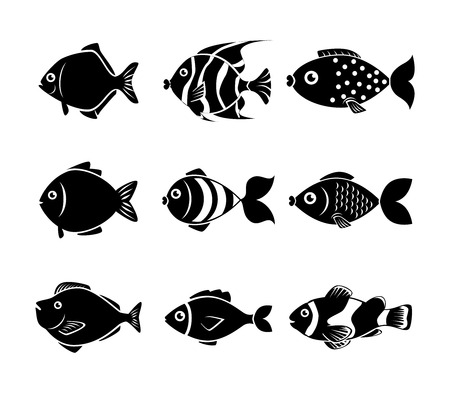 1
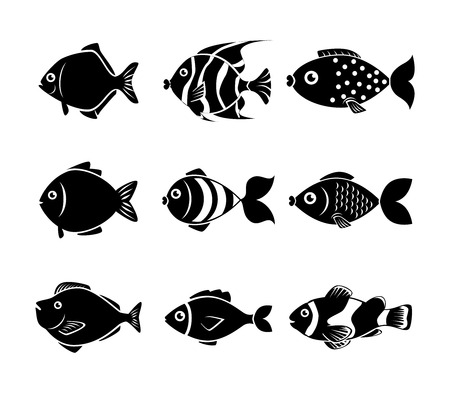 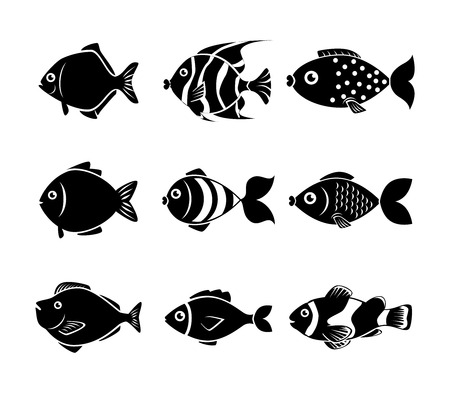 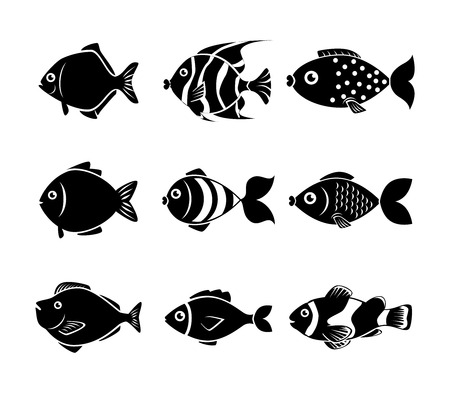 Little Books of Statistics: Diversity Indices
© Marine Education 2021
Marine 
Education
Species Evenness
marineeducation.com.au
1
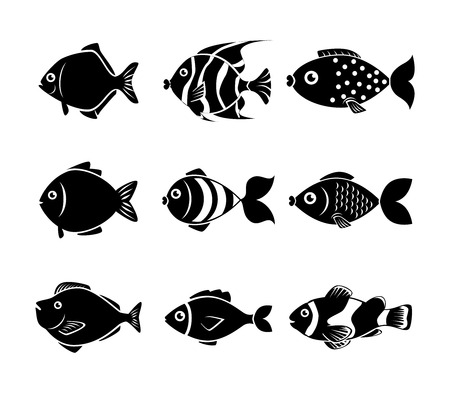 2
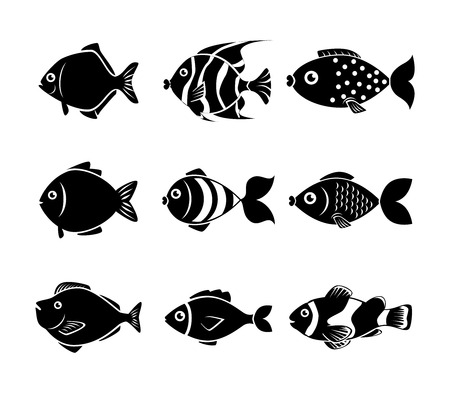 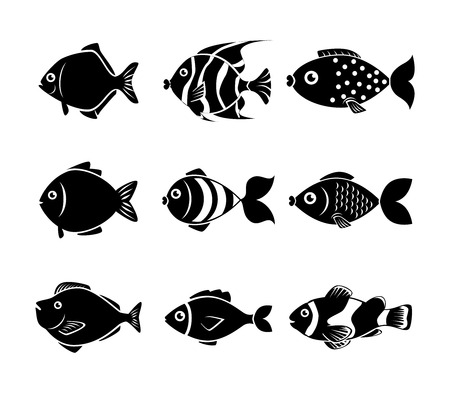 5
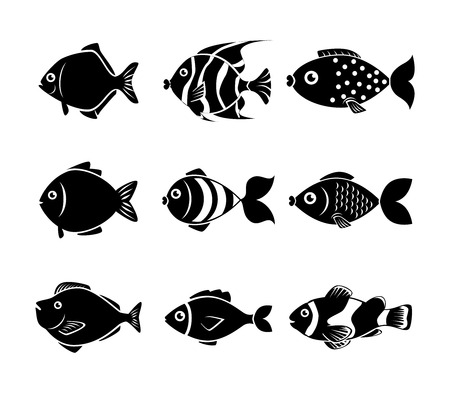 4
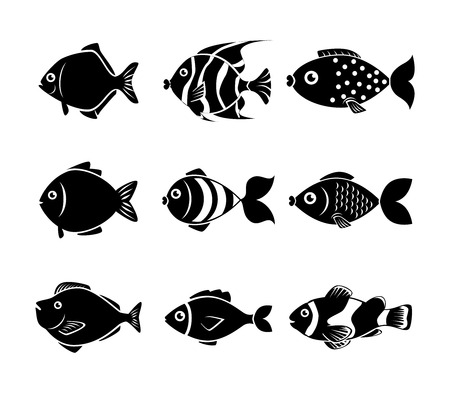 3
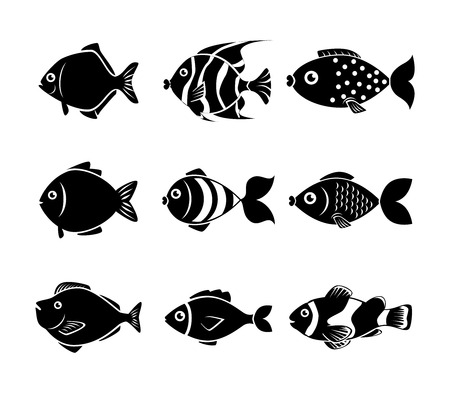 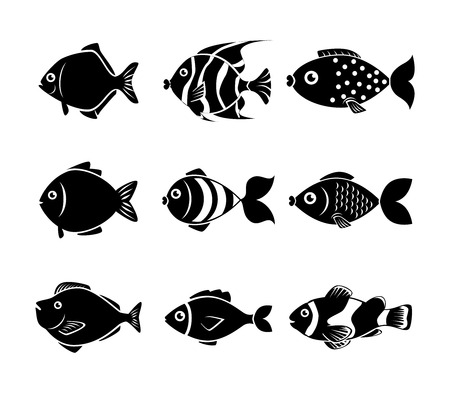 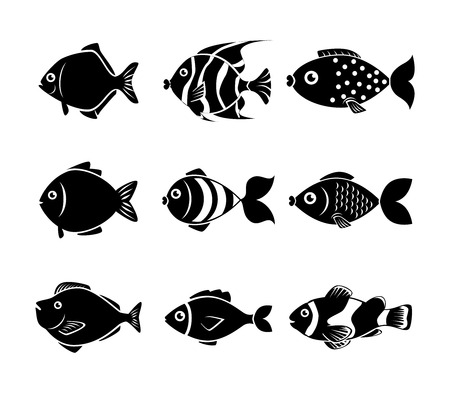 7
6
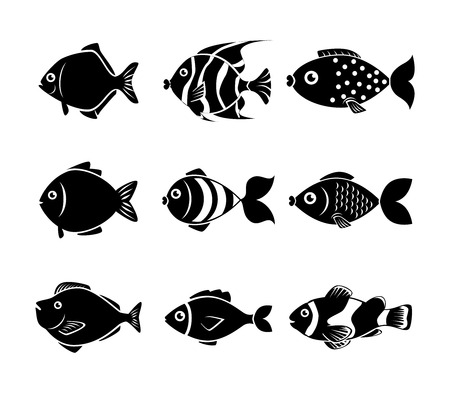 8
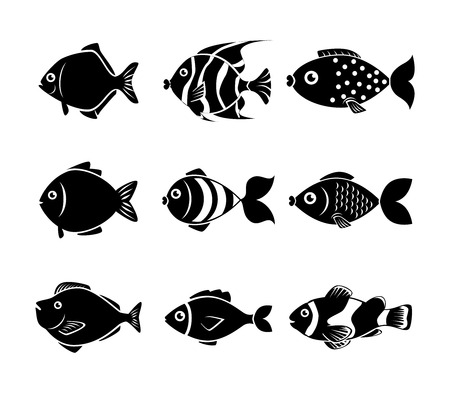 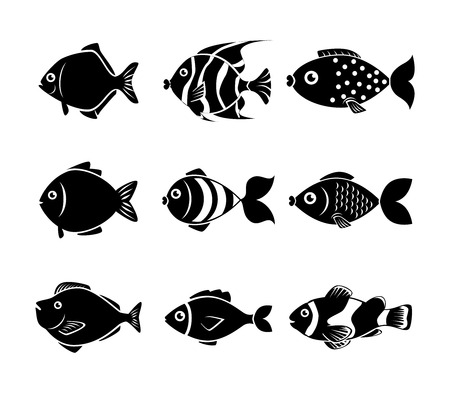 9
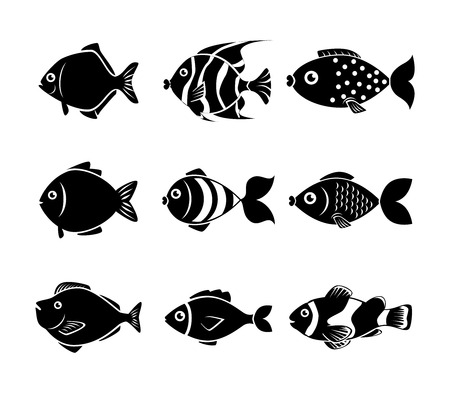 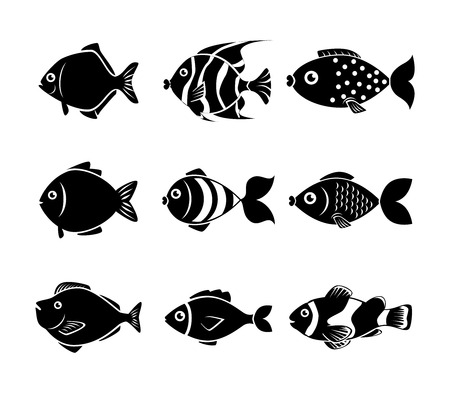 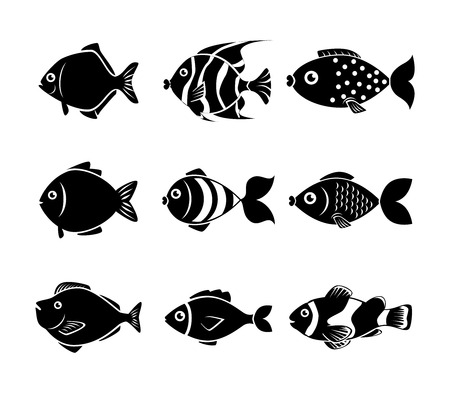 10
12
11
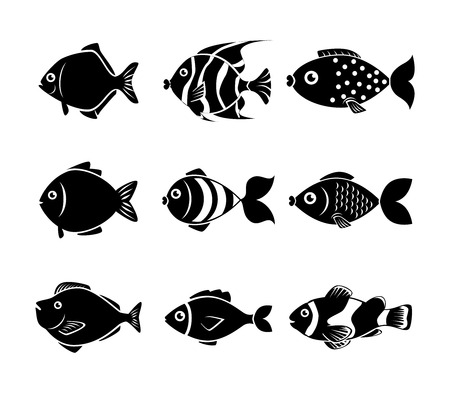 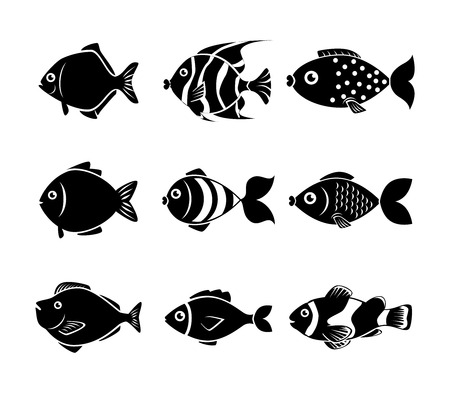 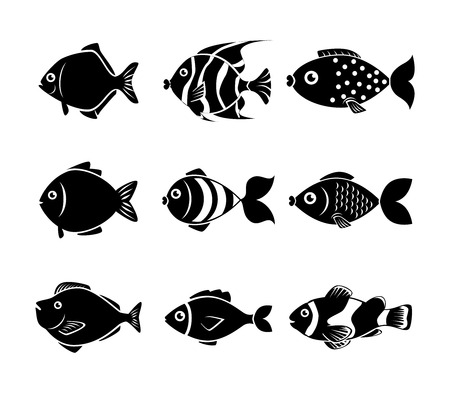 13
Little Books of Statistics: Diversity Indices
© Marine Education 2021
Marine 
Education
Species Evenness
marineeducation.com.au
LOW 
Species EVENness
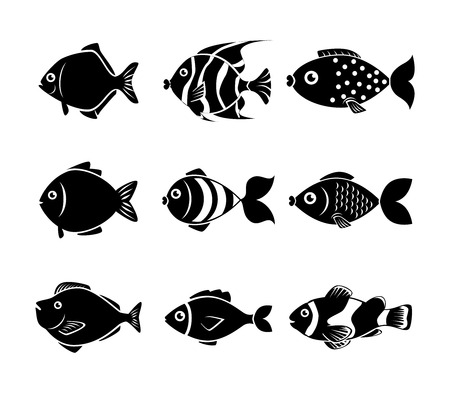 dominates
Little Books of Statistics: Diversity Indices
© Marine Education 2021
Marine 
Education
Species Evenness
marineeducation.com.au
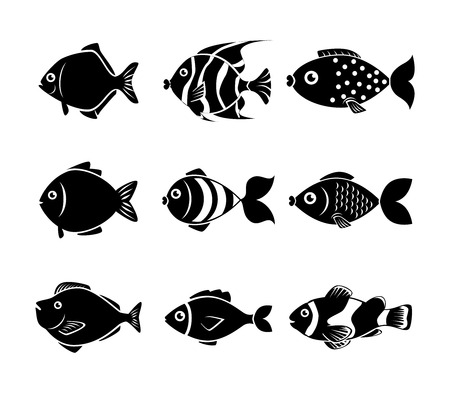 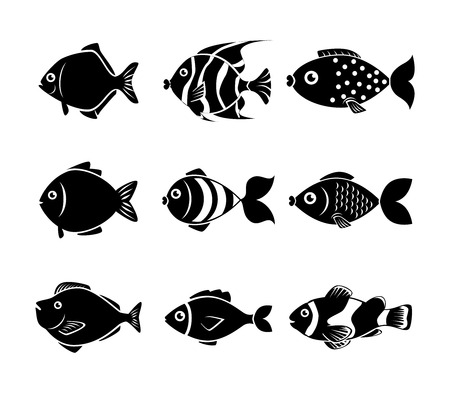 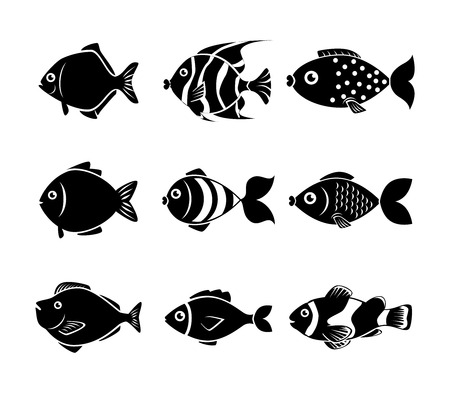 (balance of n)
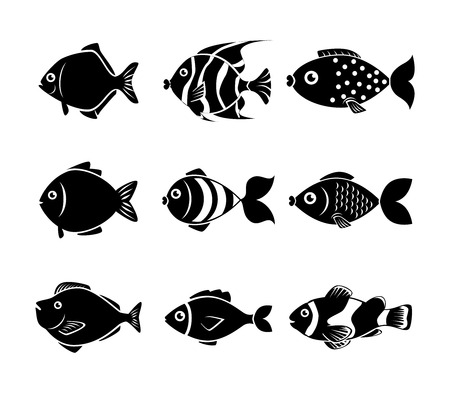 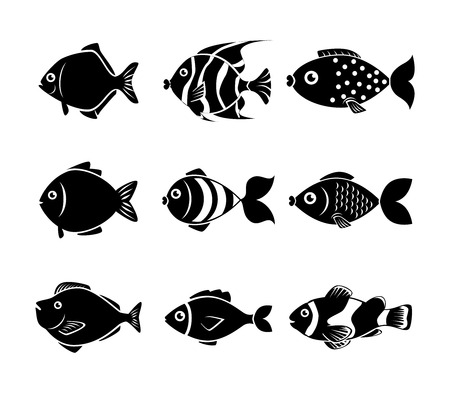 Little Books of Statistics: Diversity Indices
© Marine Education 2021
Marine 
Education
Species Evenness
marineeducation.com.au
LOW Species EVENness
UNEVEN!
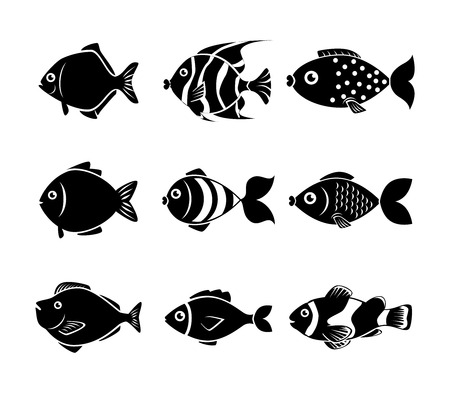 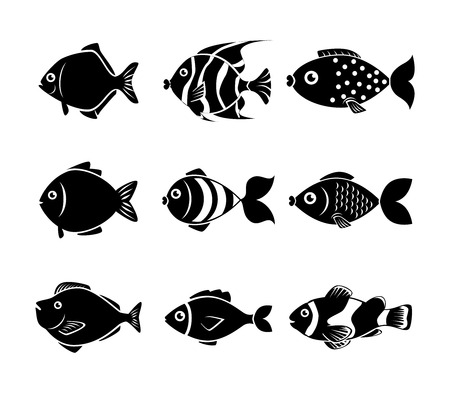 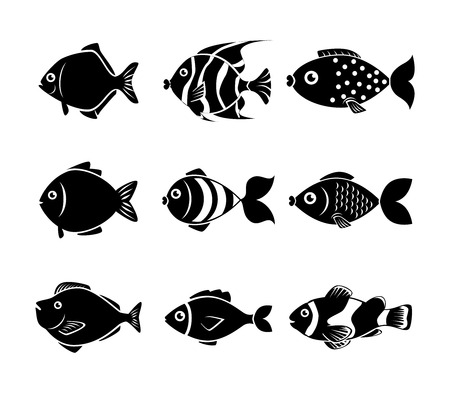 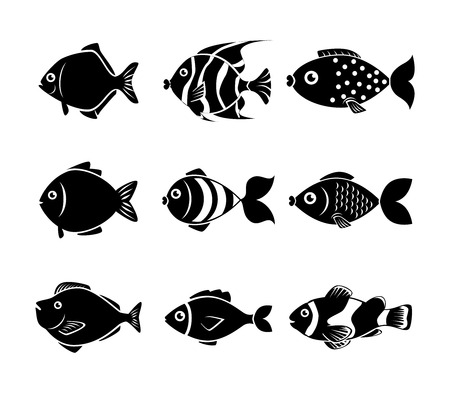 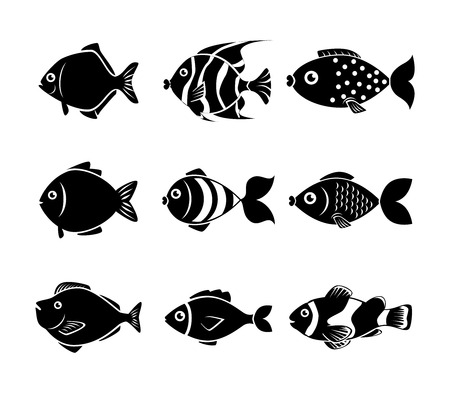 Little Books of Statistics: Diversity Indices
© Marine Education 2021
Marine 
Education
Measuring Biodiversity
marineeducation.com.au
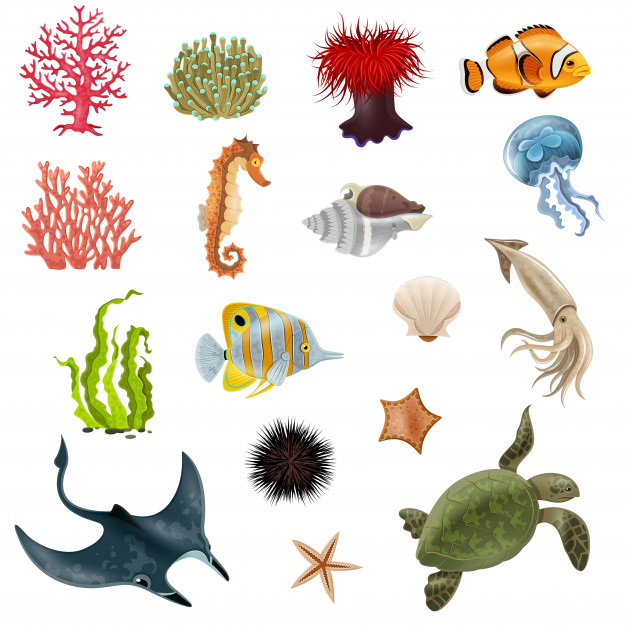 High Species Richness = High Biodiversity
Little Books of Statistics: Diversity Indices
© Marine Education 2021
Marine 
Education
Measuring Biodiversity
marineeducation.com.au
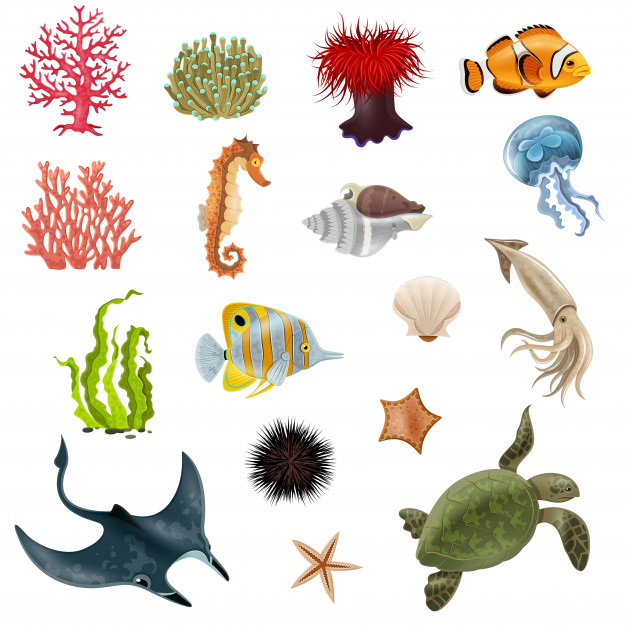 High Species Evenness = High Biodiversity
Little Books of Statistics: Diversity Indices
© Marine Education 2021
Marine 
Education
Measuring Biodiversity
marineeducation.com.au
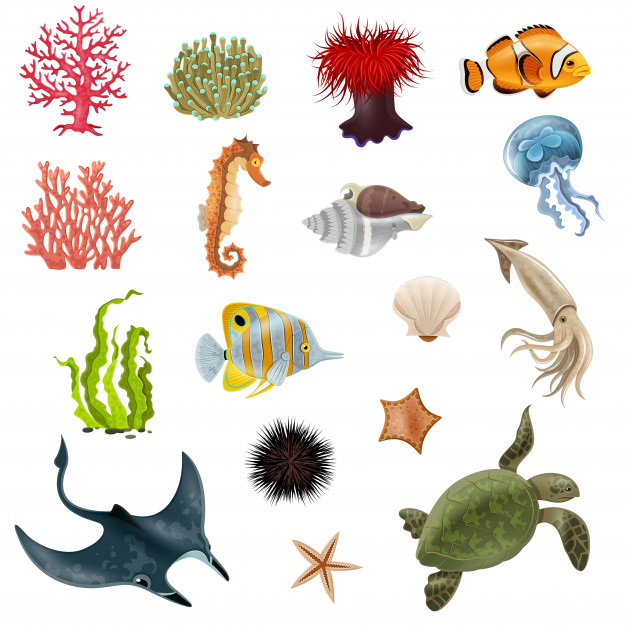 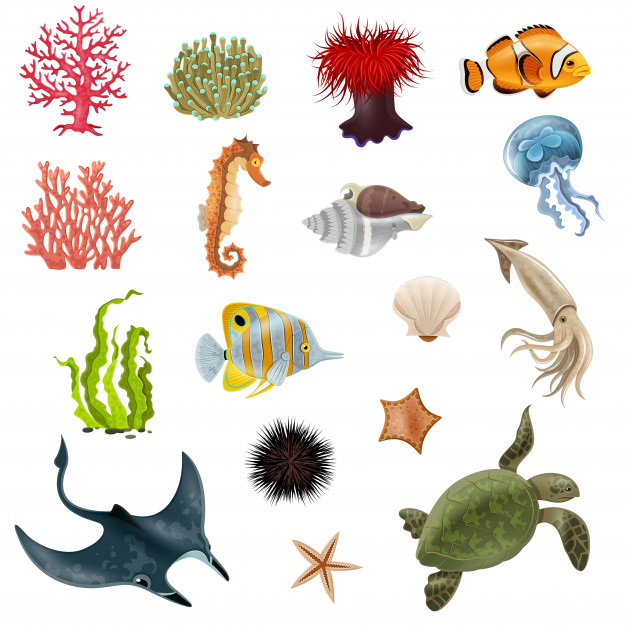 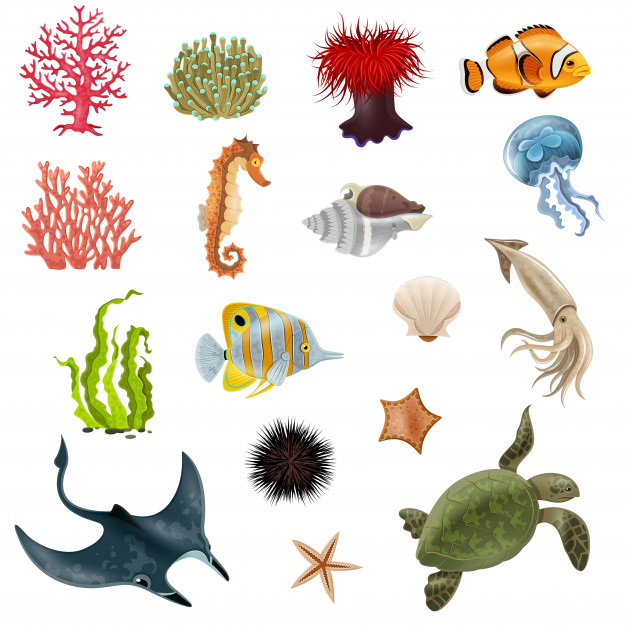 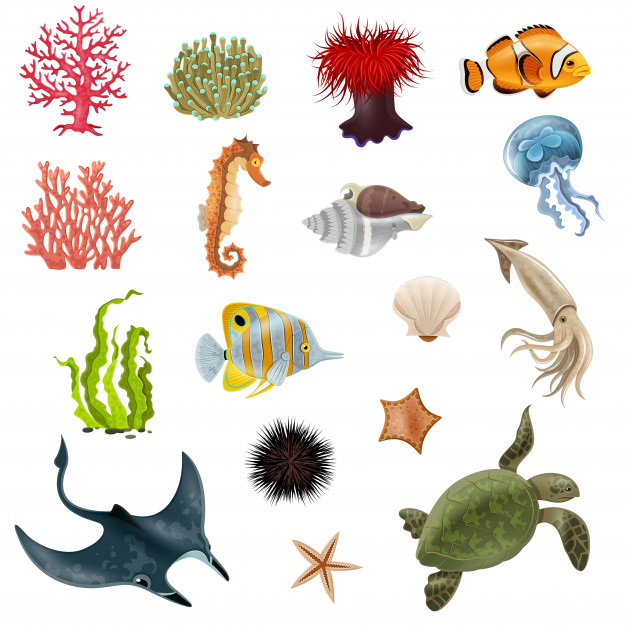 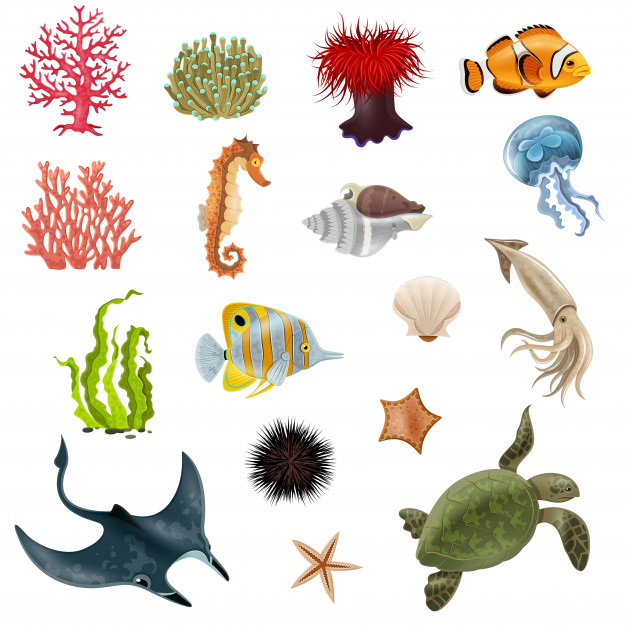 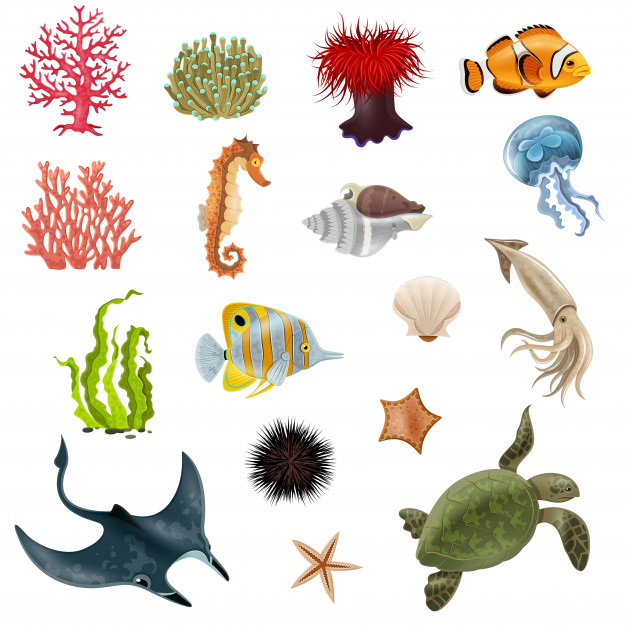 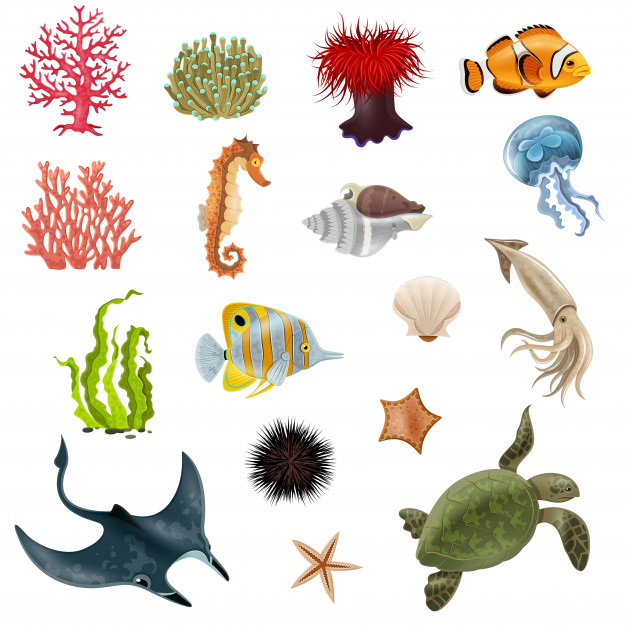 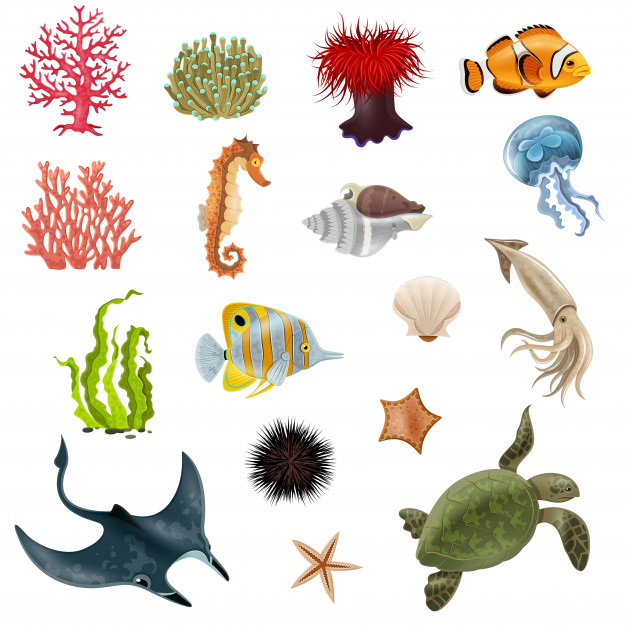 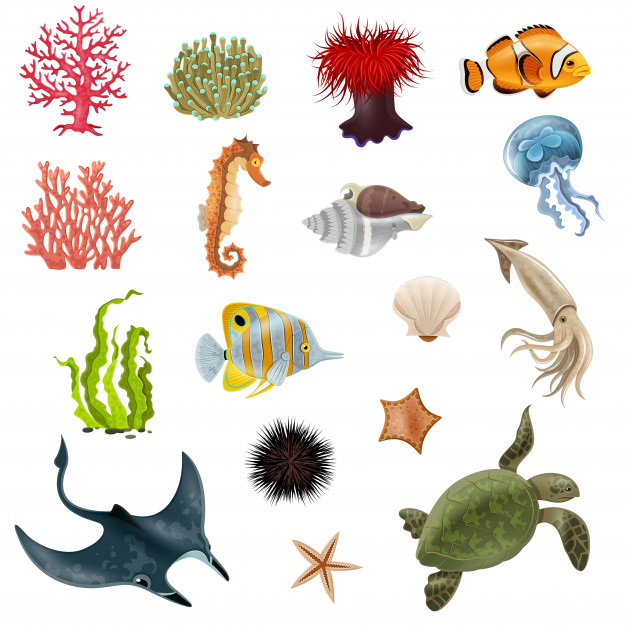 Low Species Richness = Low Biodiversity
Little Books of Statistics: Diversity Indices
© Marine Education 2021
Marine 
Education
Measuring Biodiversity
marineeducation.com.au
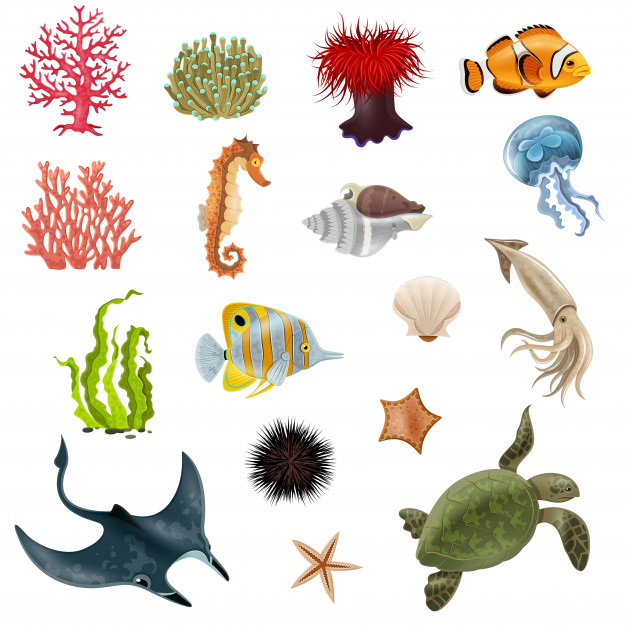 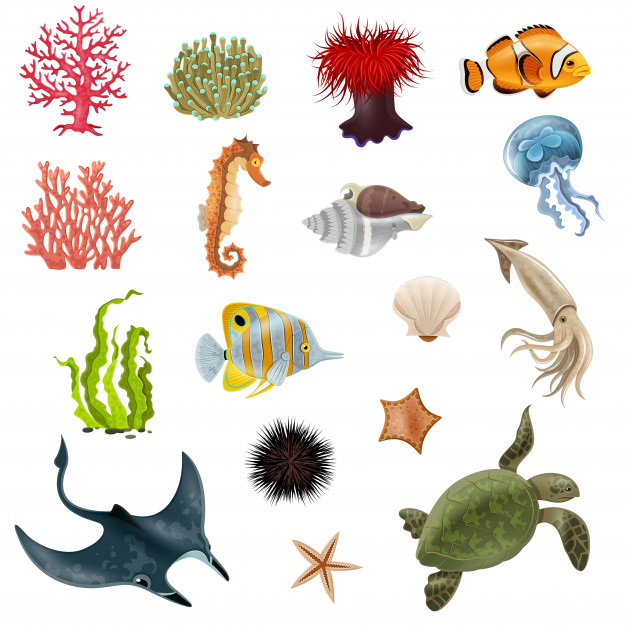 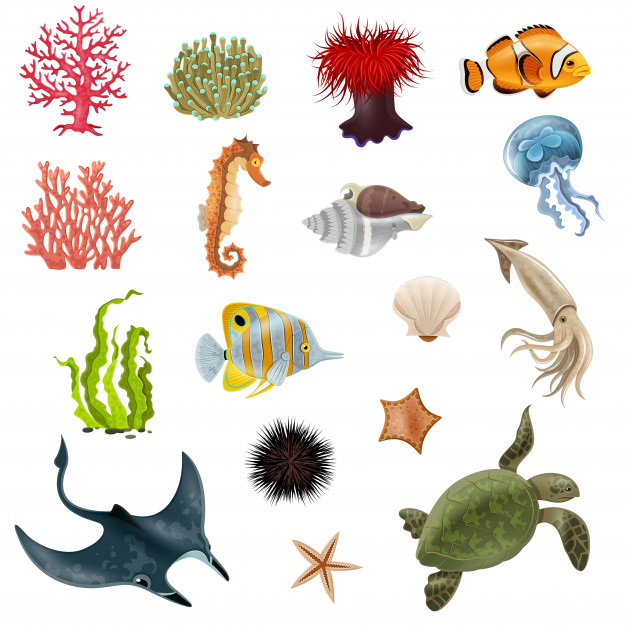 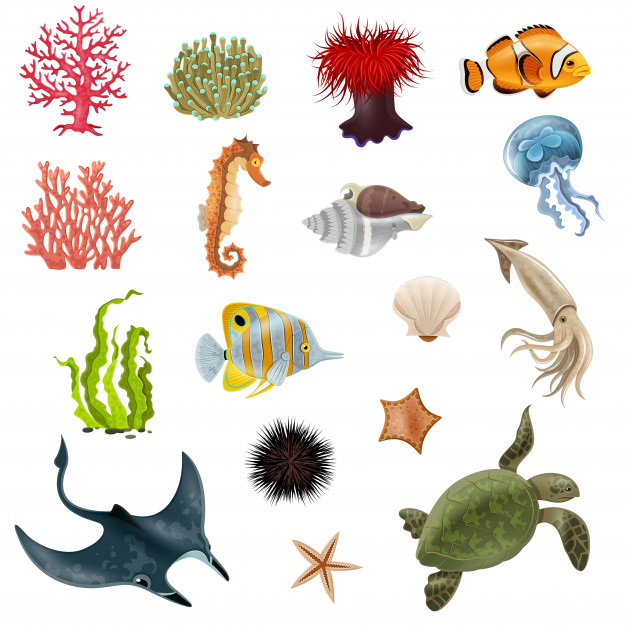 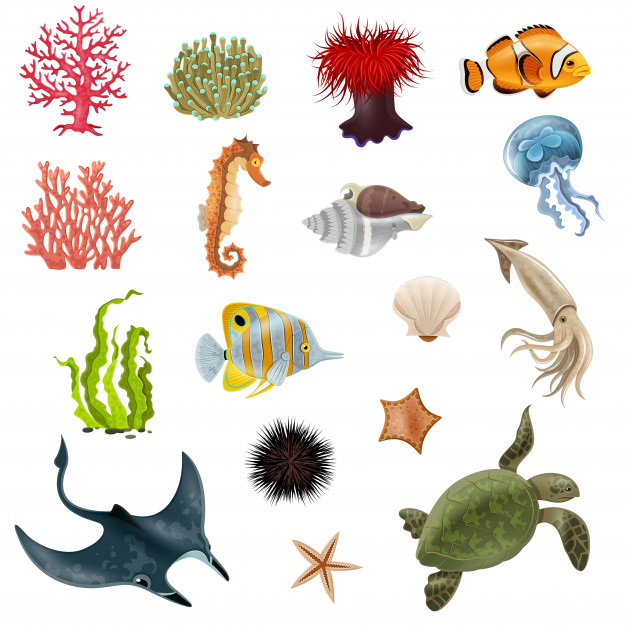 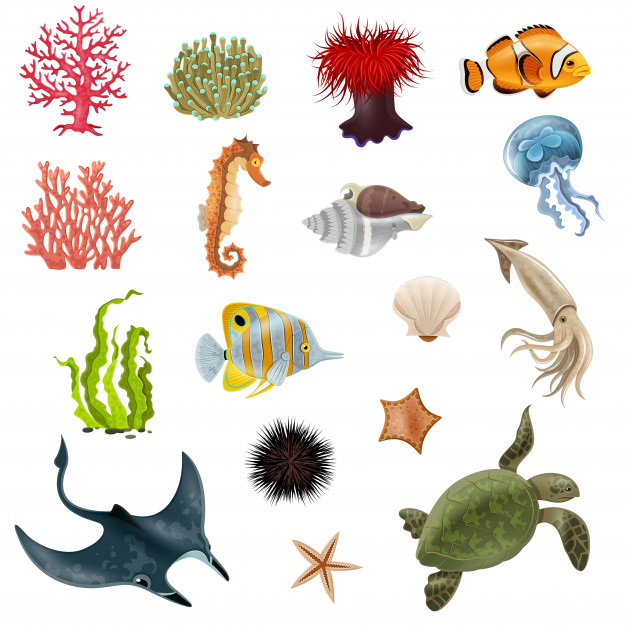 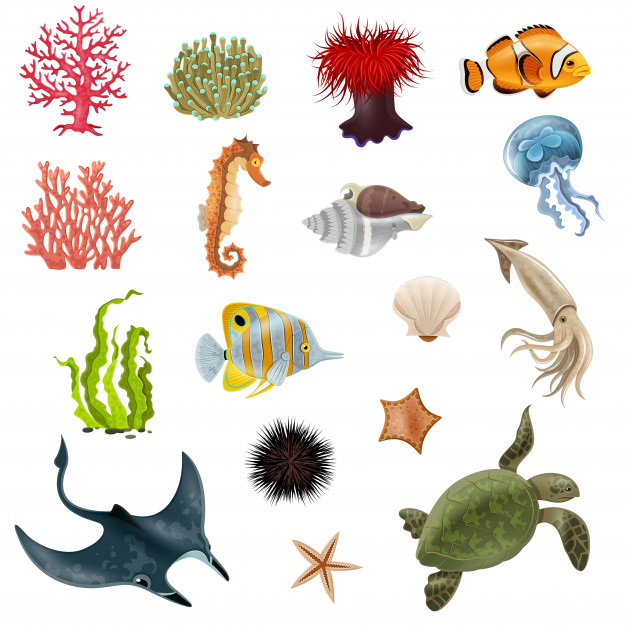 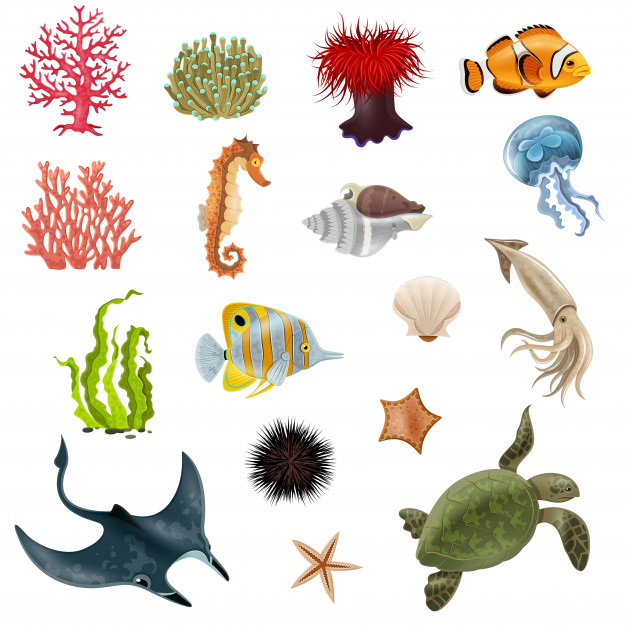 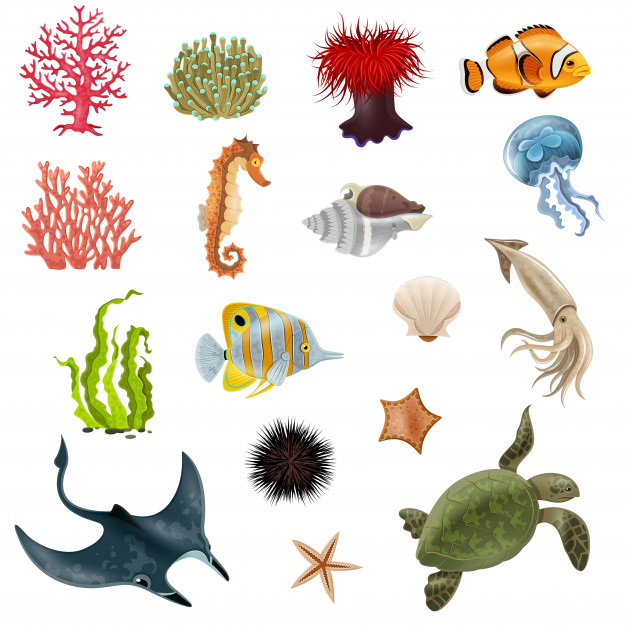 Low Species Evenness = Low Biodiversity
Little Books of Statistics: Diversity Indices
© Marine Education 2021
Marine 
Education
QUESTION…
marineeducation.com.au
Is the following ecosystem healthy or unhealthy?


To find out, we must COUNT!
Little Books of Statistics: Diversity Indices
© Marine Education 2021
Healthy or Unhealthy?
Marine 
Education
marineeducation.com.au
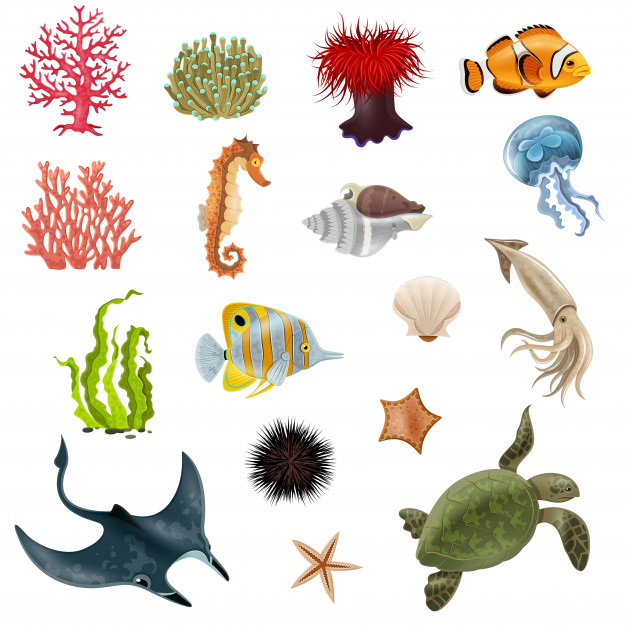 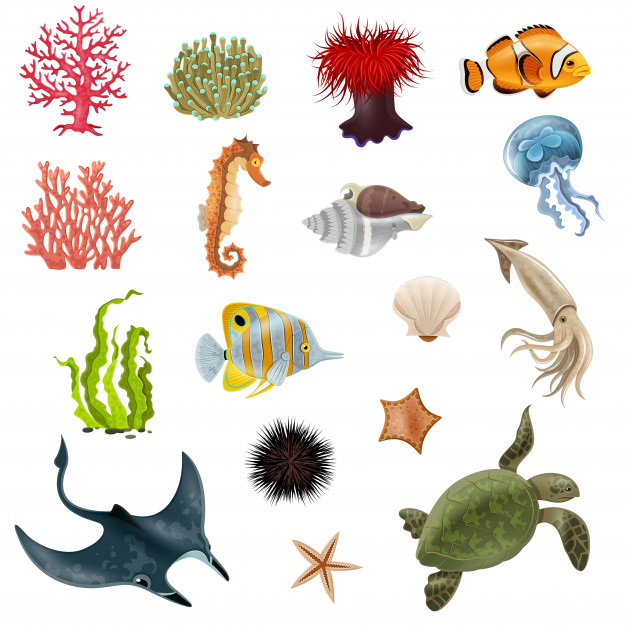 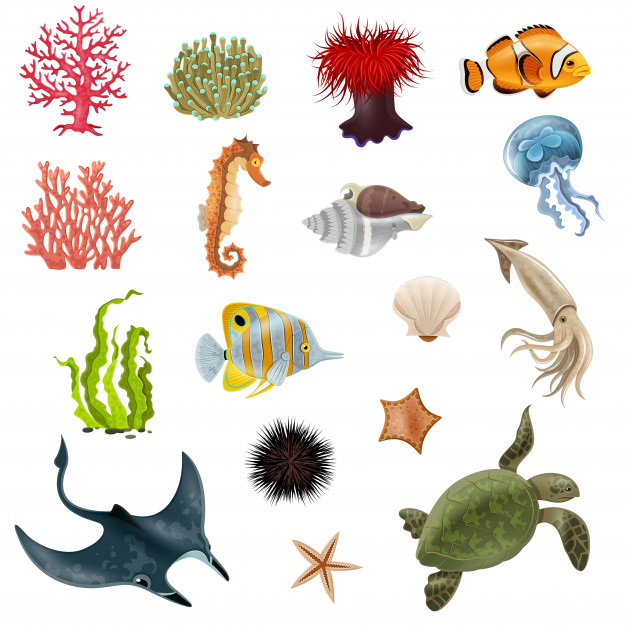 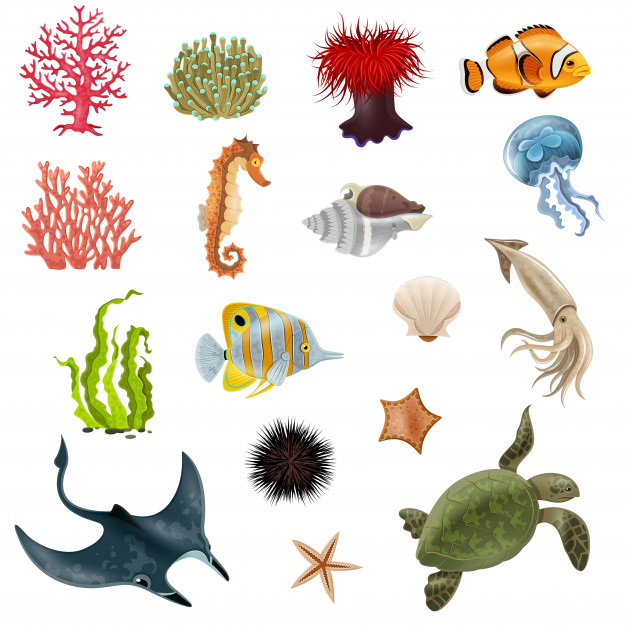 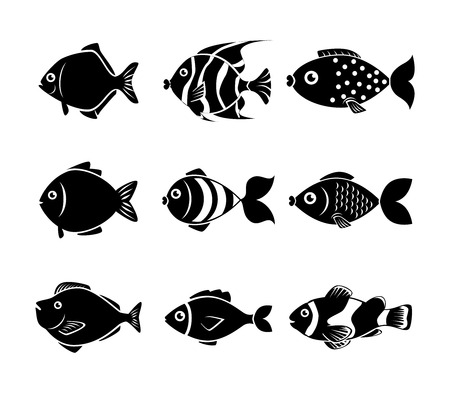 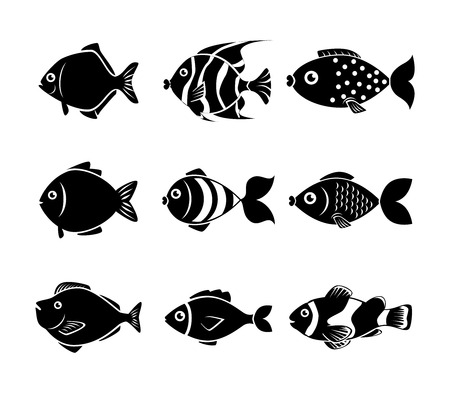 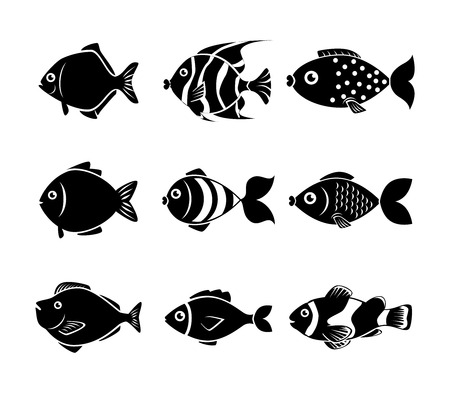 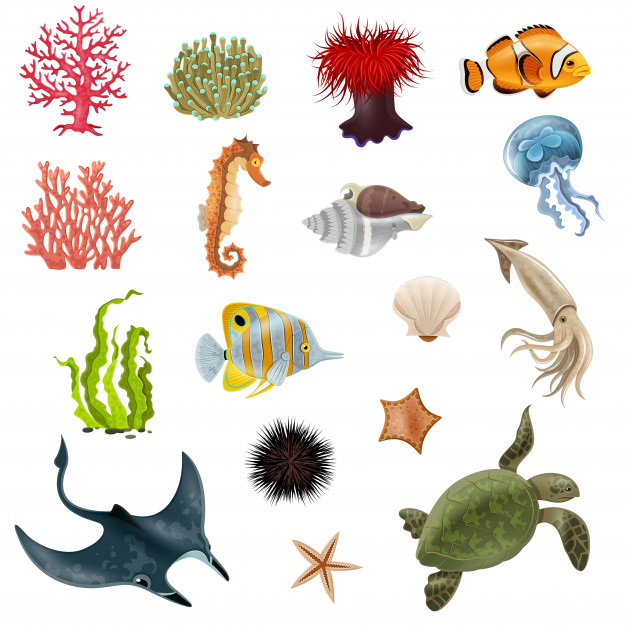 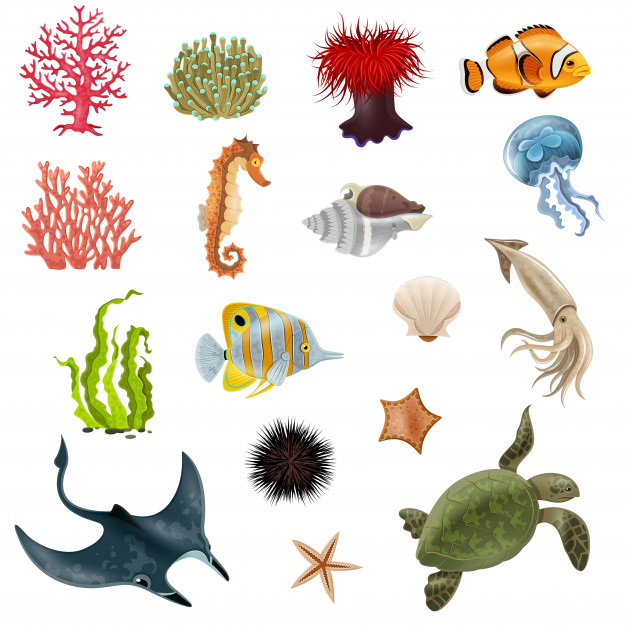 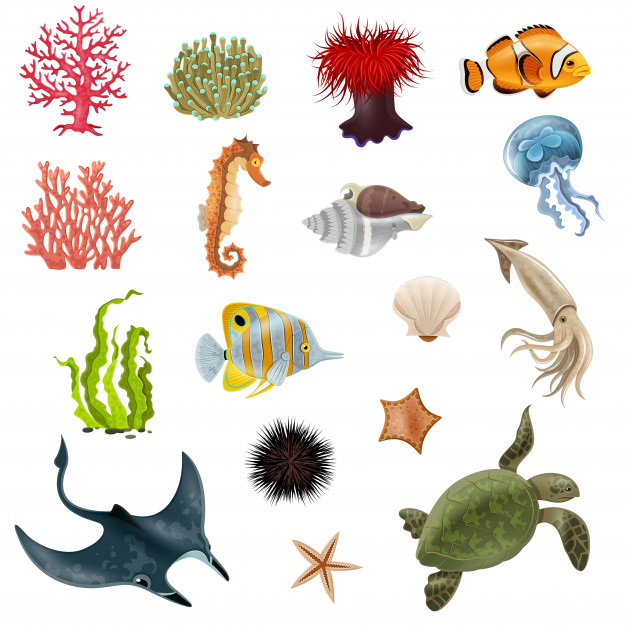 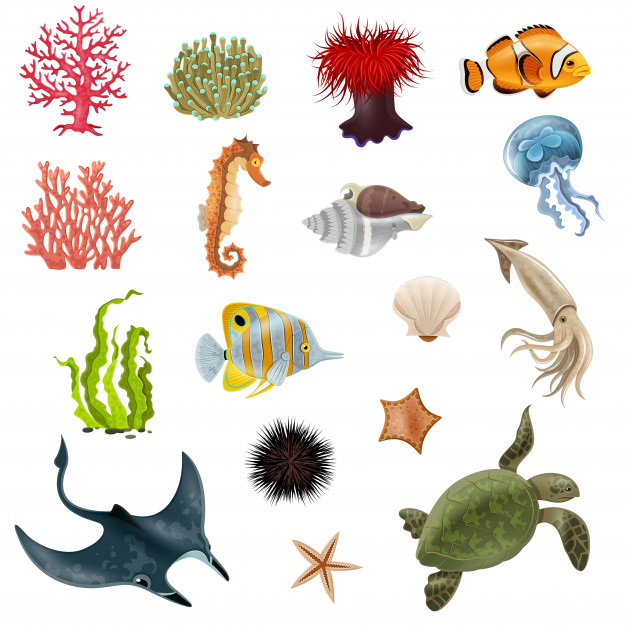 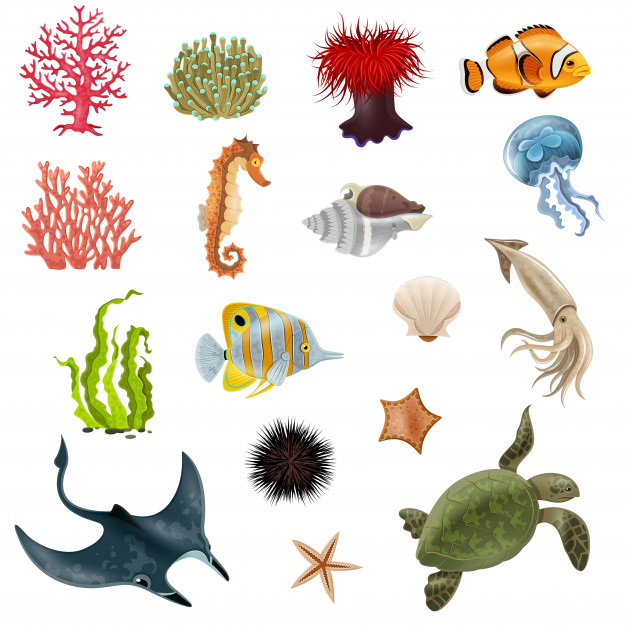 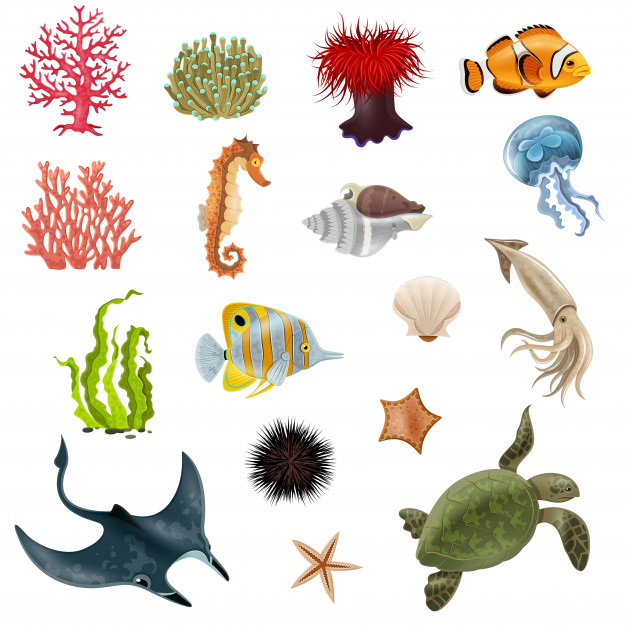 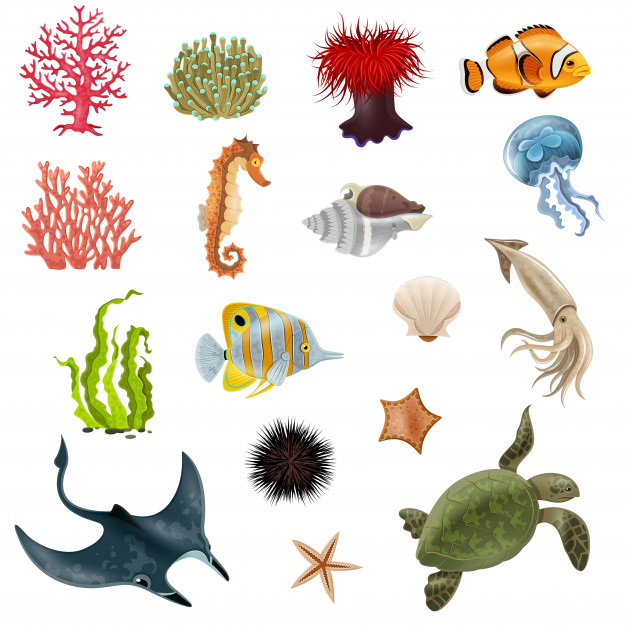 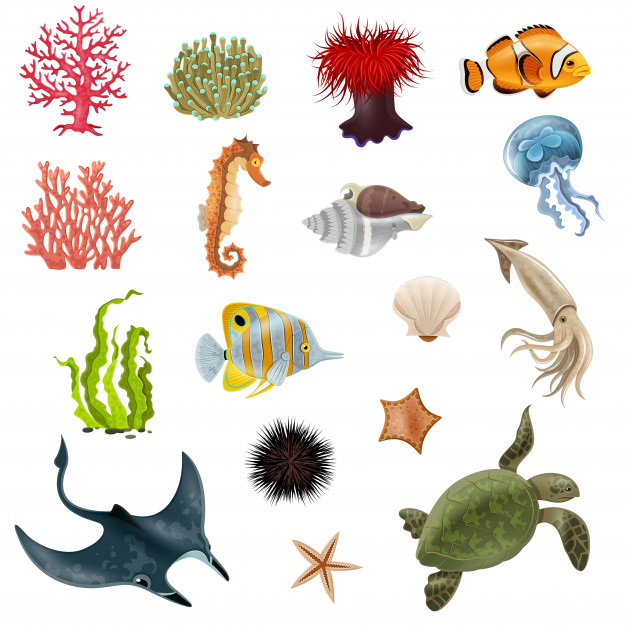 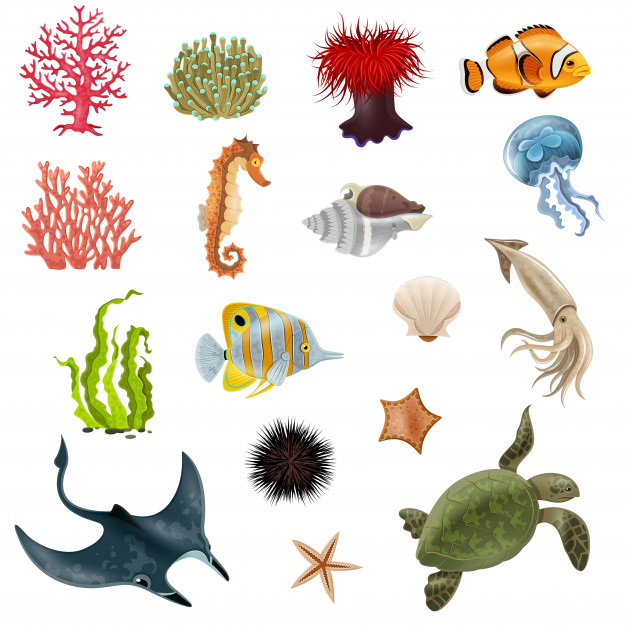 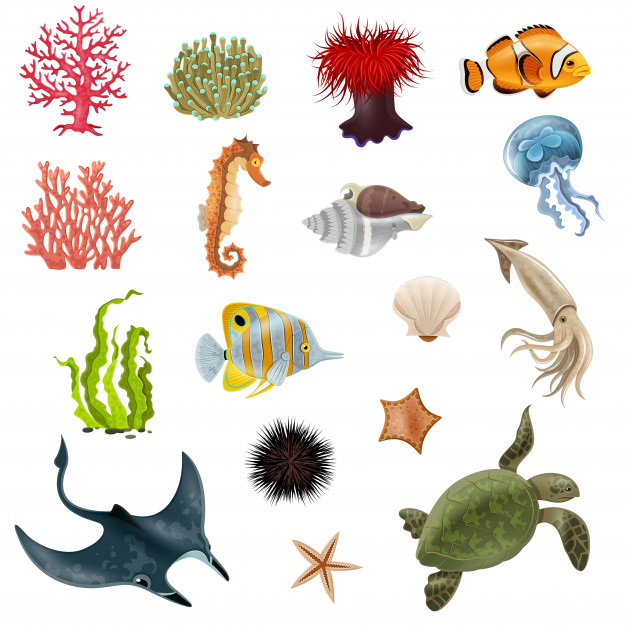 Little Books of Statistics: Diversity Indices
© Marine Education 2021
Marine 
Education
Identify and Tally
marineeducation.com.au
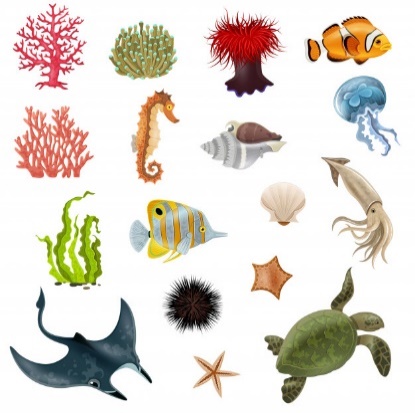 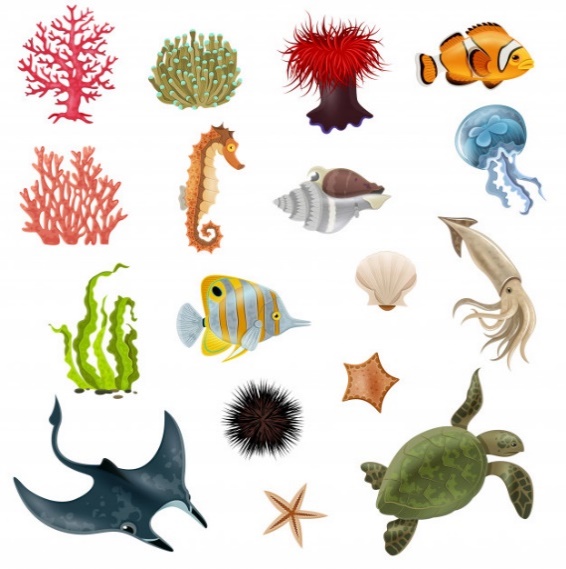 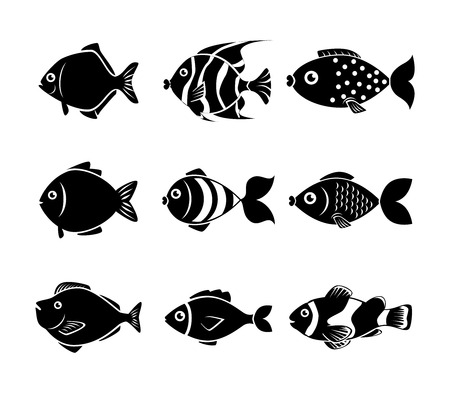 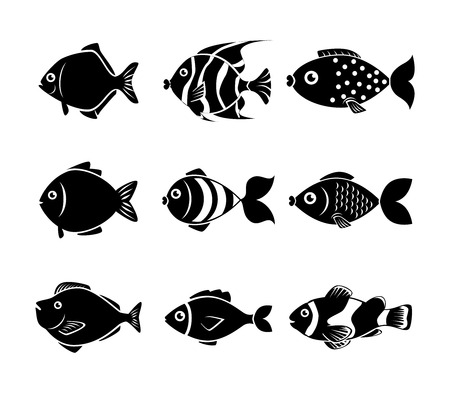 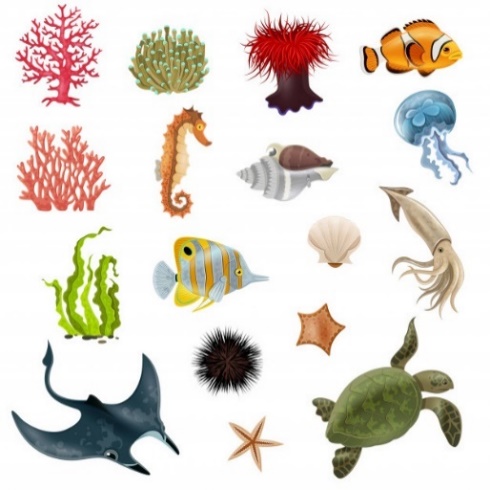 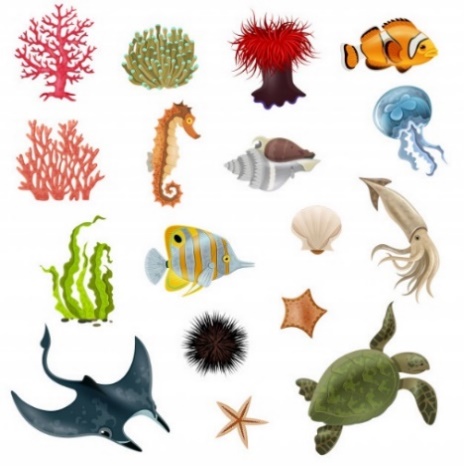 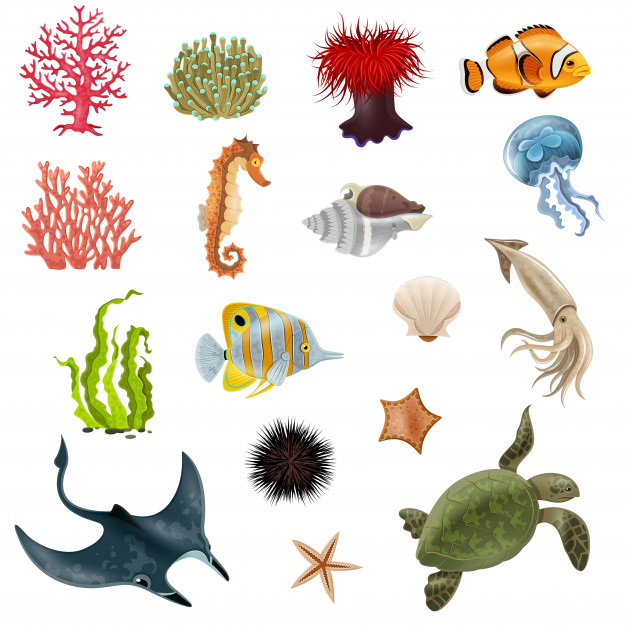 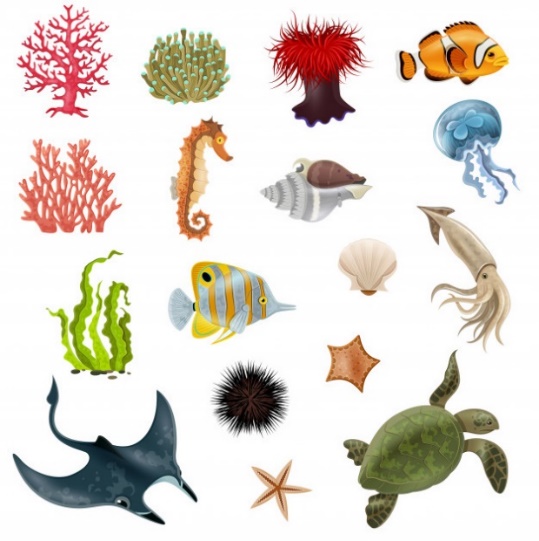 Little Books of Statistics: Diversity Indices
© Marine Education 2021
Marine 
Education
Species Richness
marineeducation.com.au
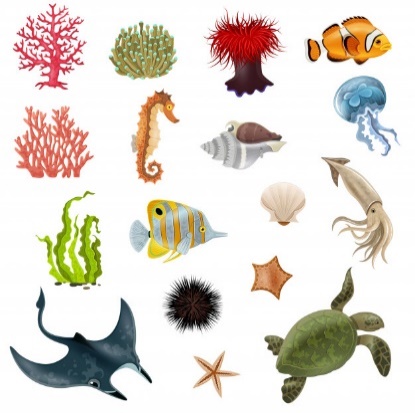 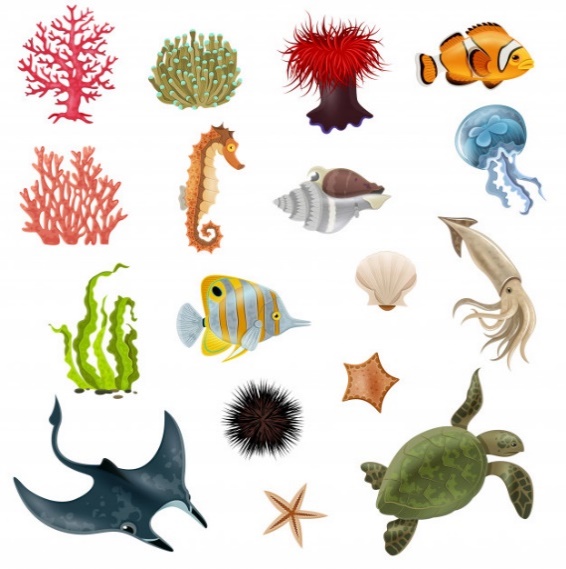 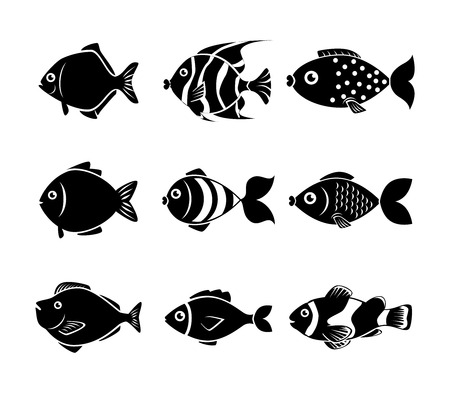 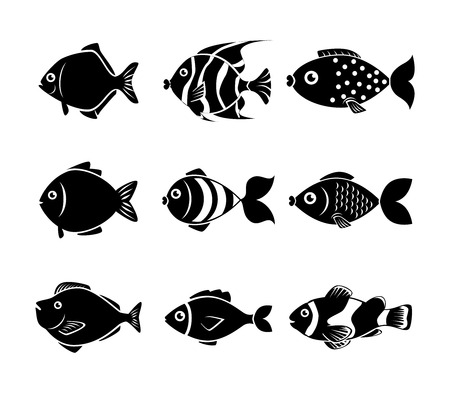 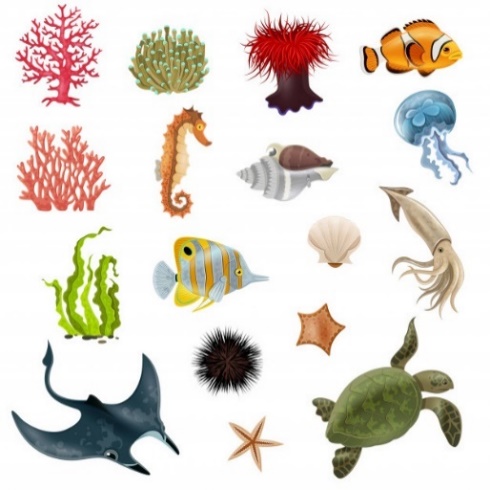 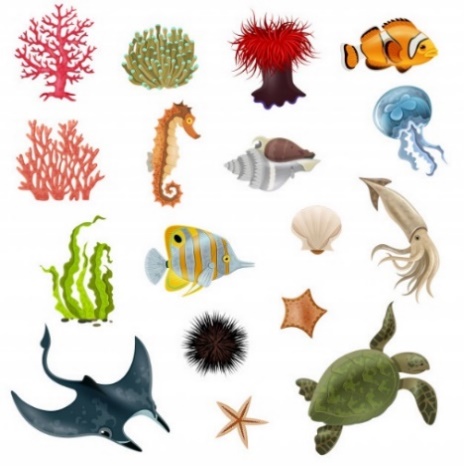 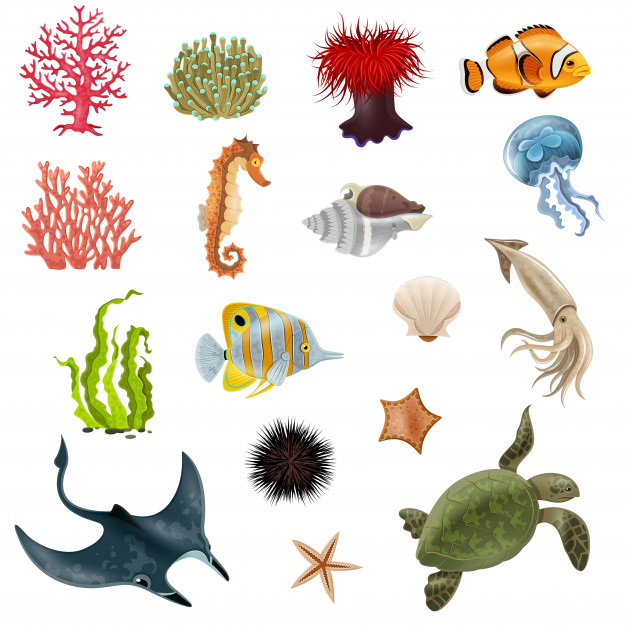 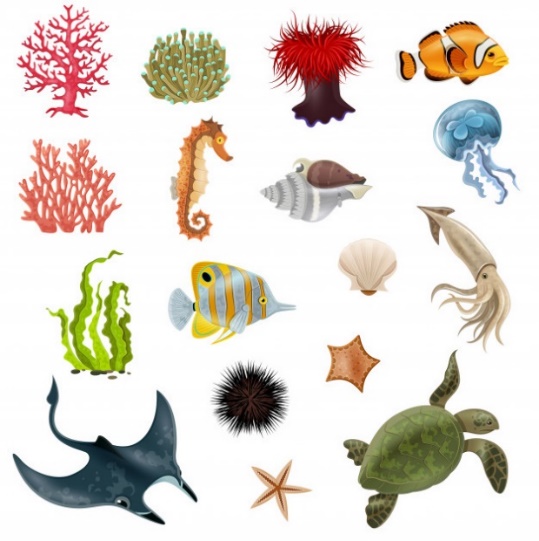 Little Books of Statistics: Diversity Indices
© Marine Education 2021
Marine 
Education
Species Richness
marineeducation.com.au
Number of rows
=
 species richness
(s)
Little Books of Statistics: Diversity Indices
© Marine Education 2021
Marine 
Education
Species Richness
marineeducation.com.au
1.
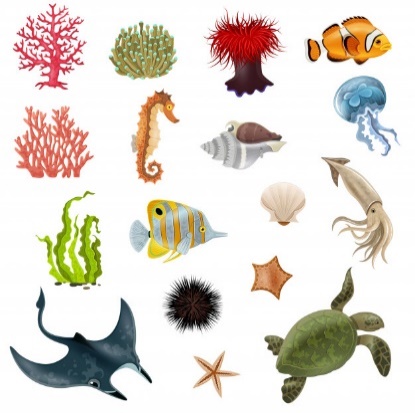 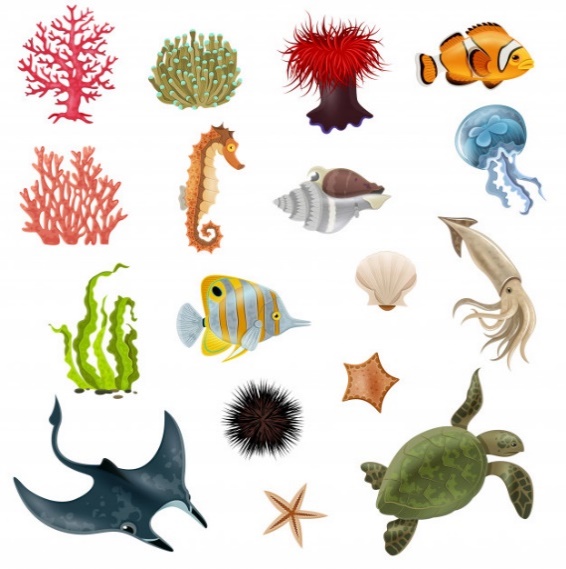 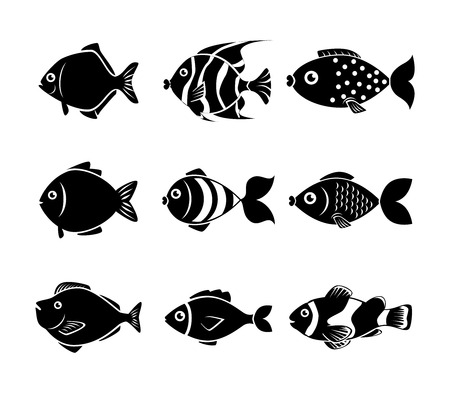 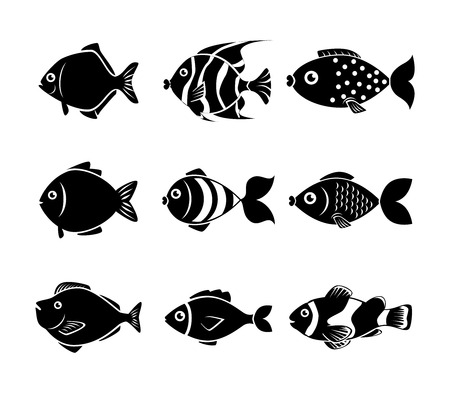 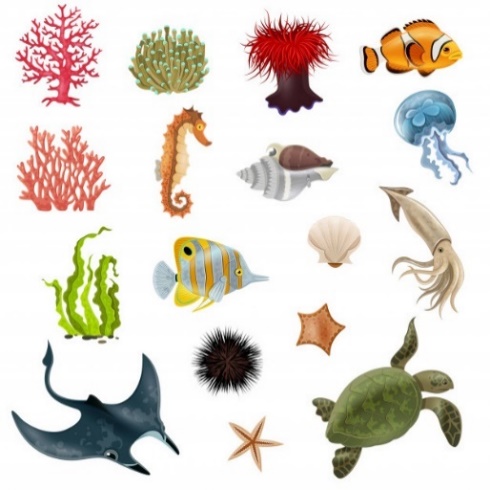 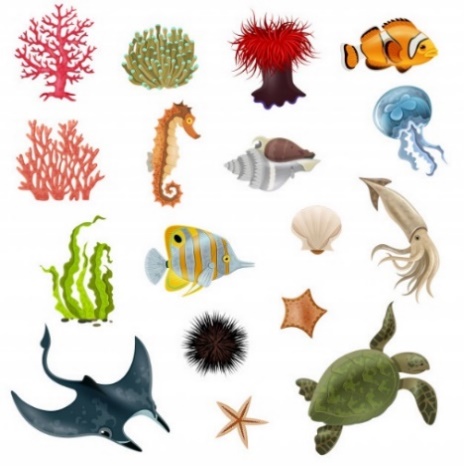 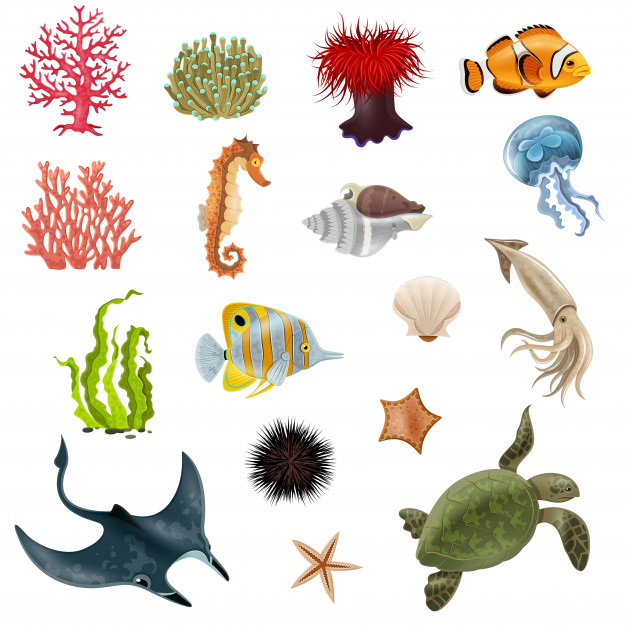 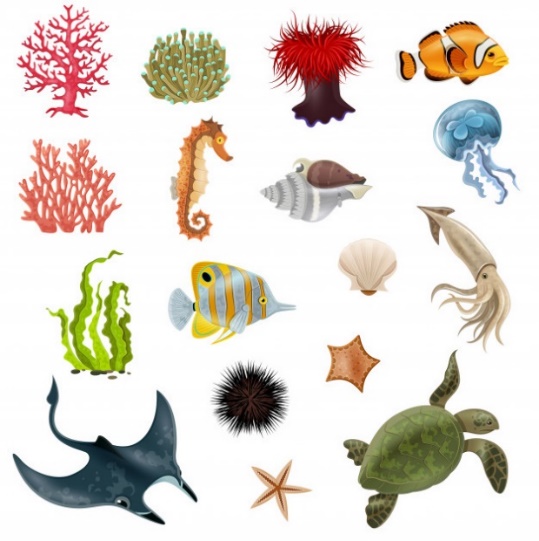 Little Books of Statistics: Diversity Indices
© Marine Education 2021
Marine 
Education
Species Richness
marineeducation.com.au
1.
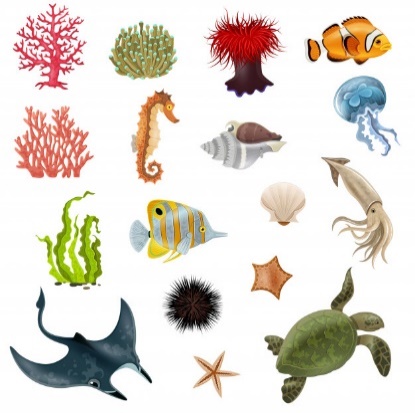 2.
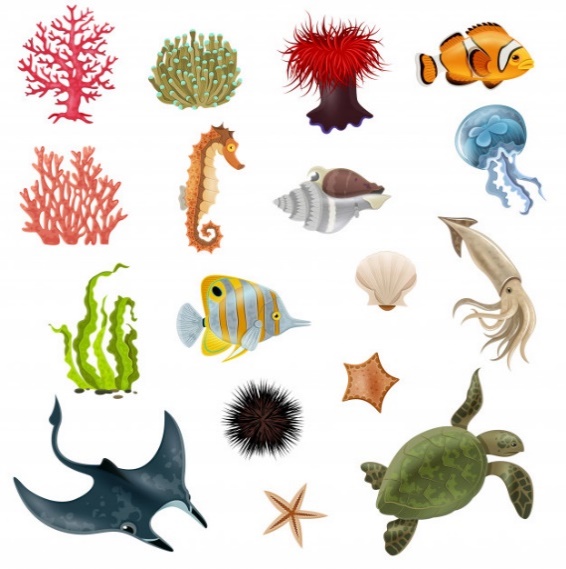 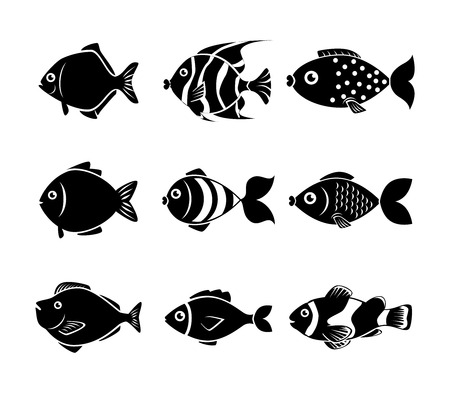 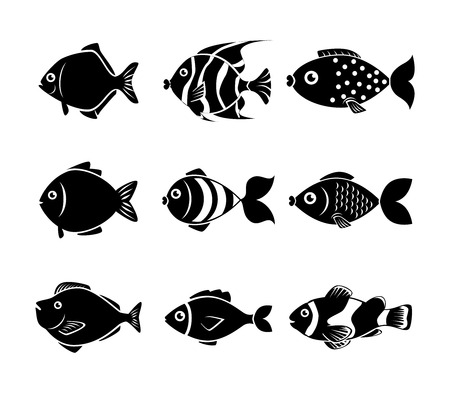 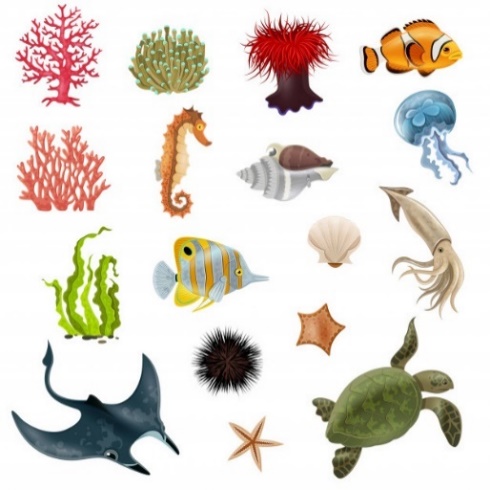 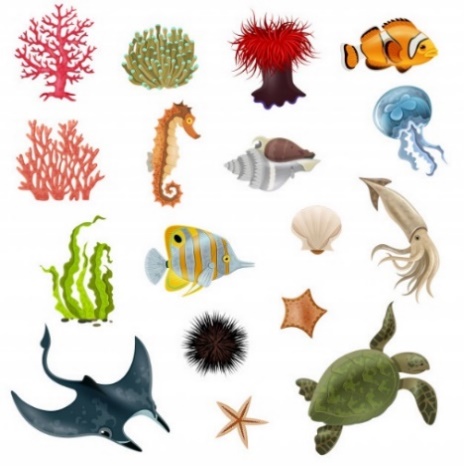 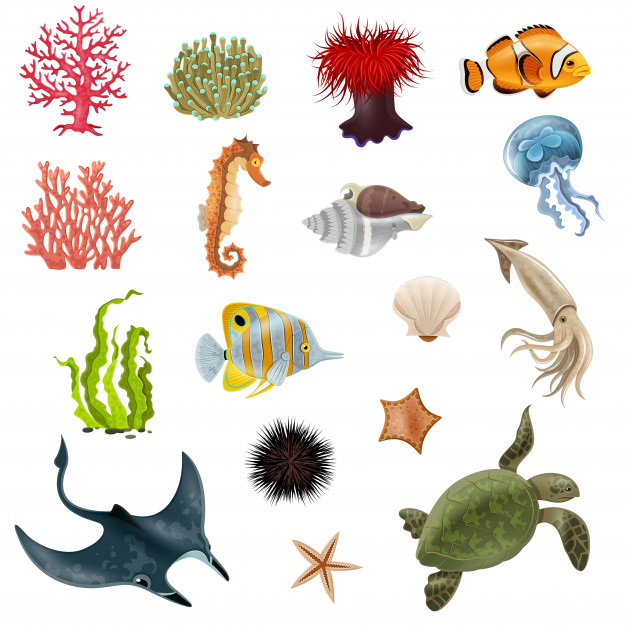 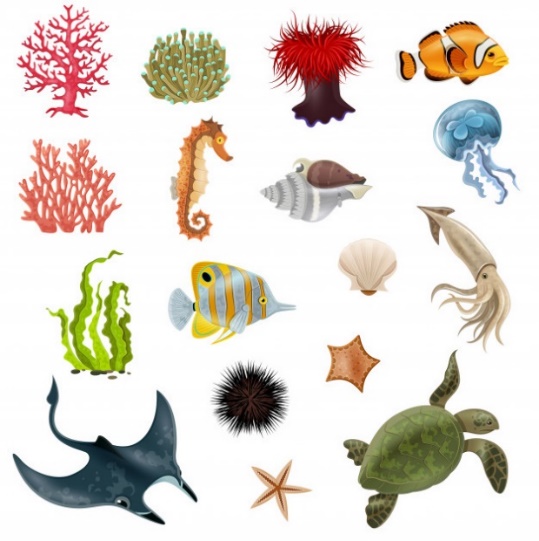 Little Books of Statistics: Diversity Indices
© Marine Education 2021
Marine 
Education
Species Richness
marineeducation.com.au
1.
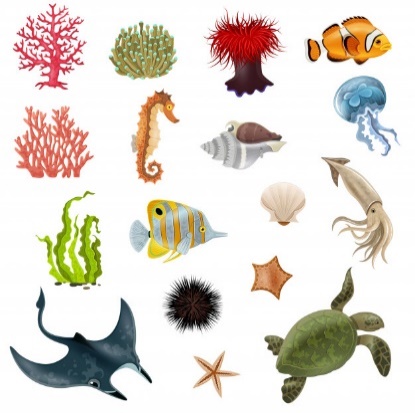 2.
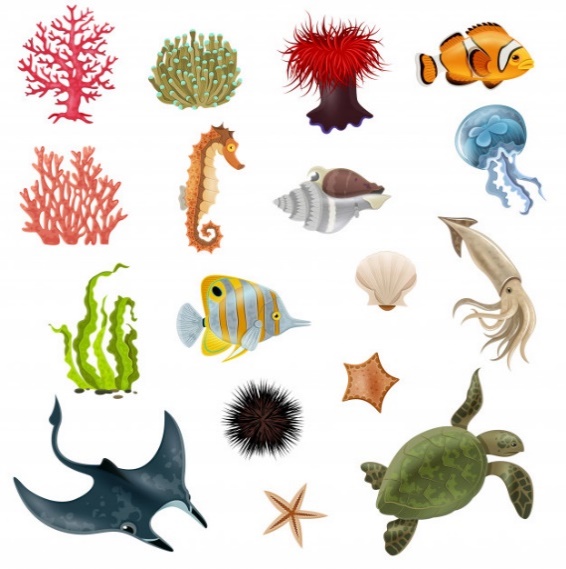 3.
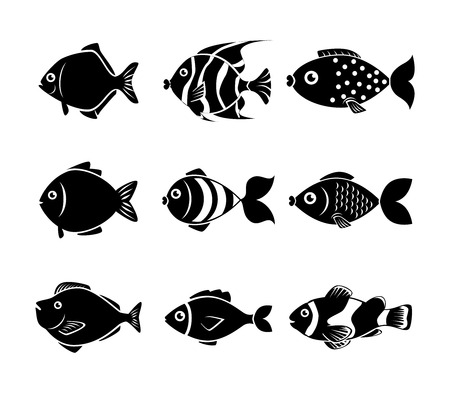 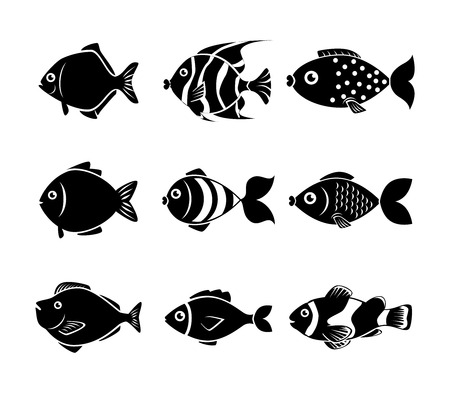 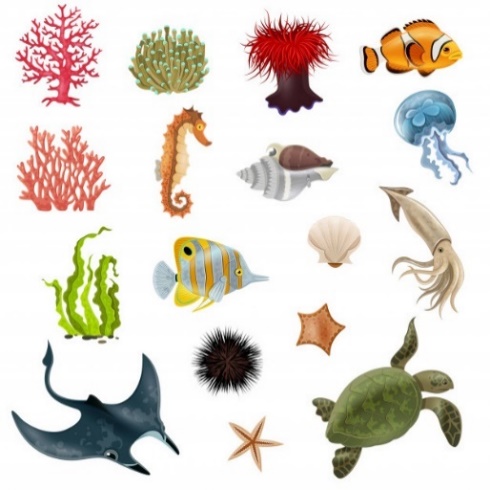 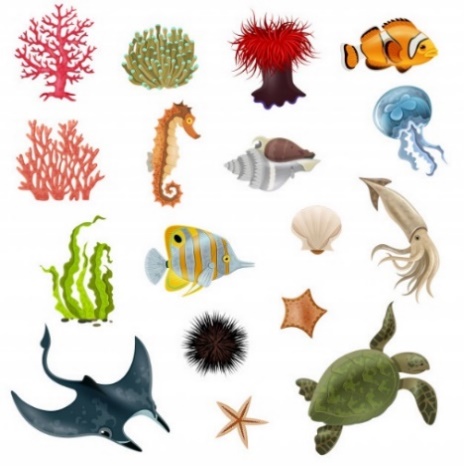 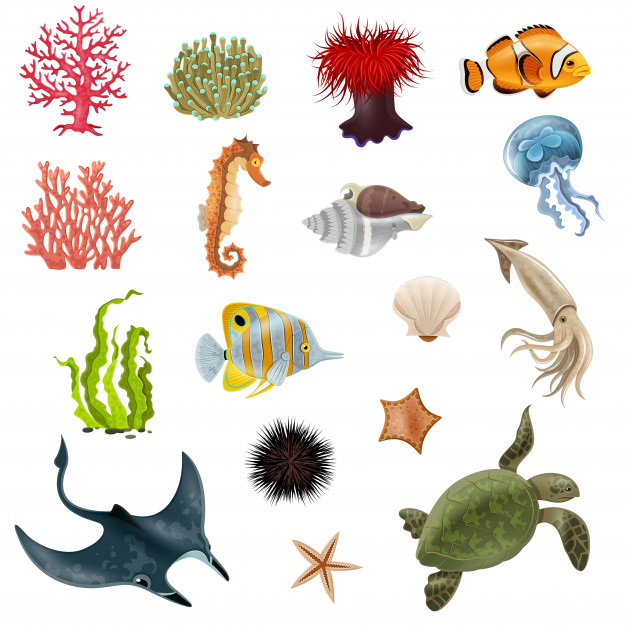 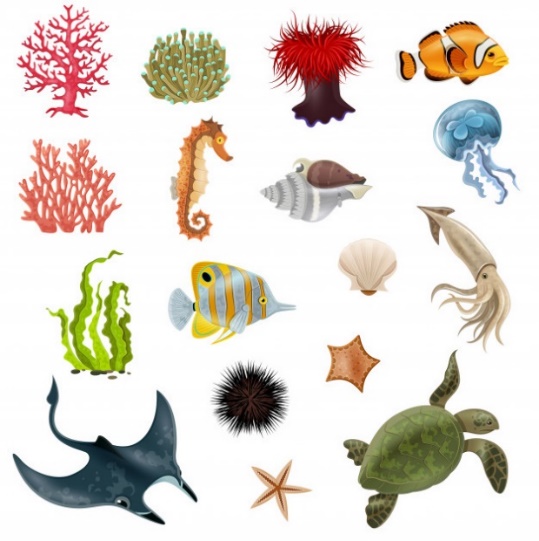 Little Books of Statistics: Diversity Indices
© Marine Education 2021
Marine 
Education
Species Richness
marineeducation.com.au
1.
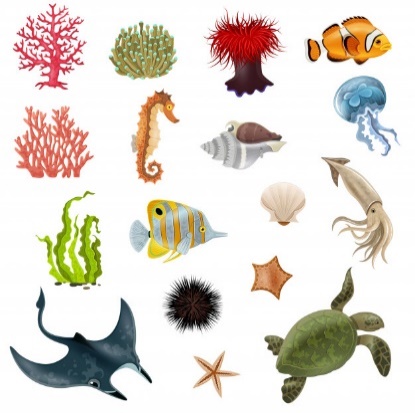 2.
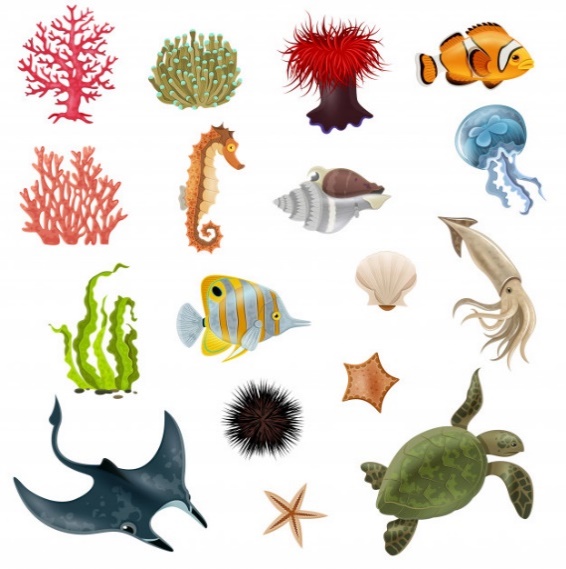 3.
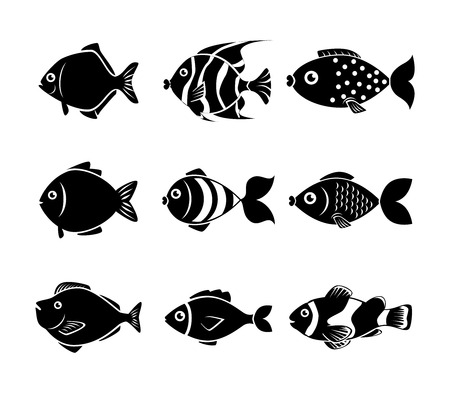 4..
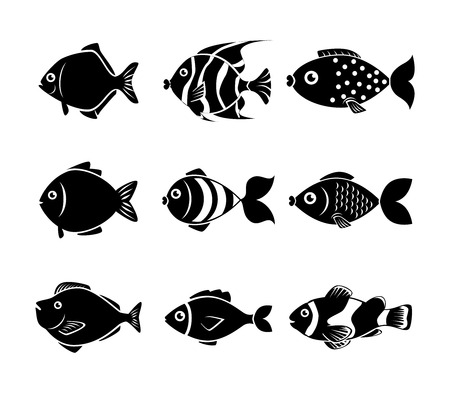 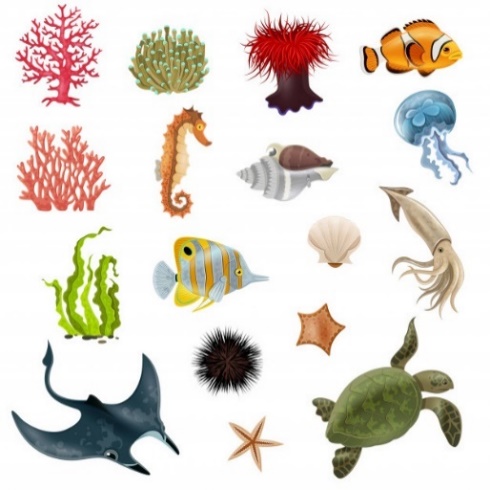 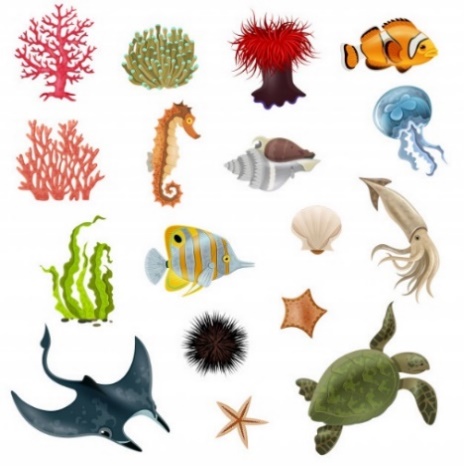 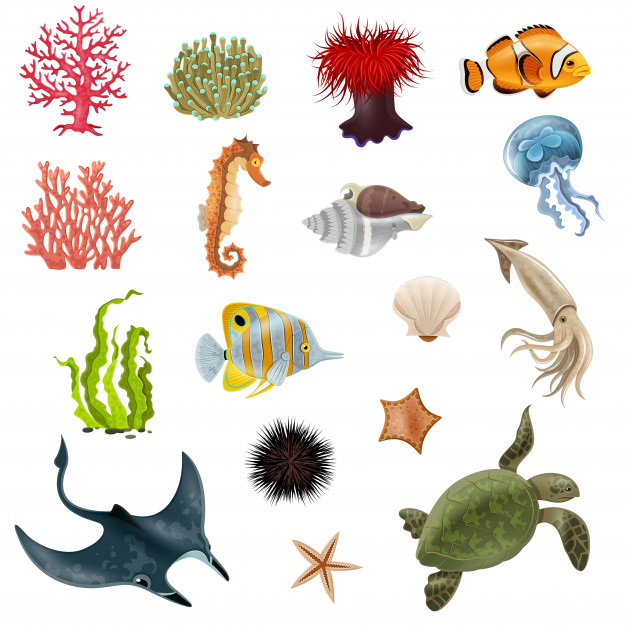 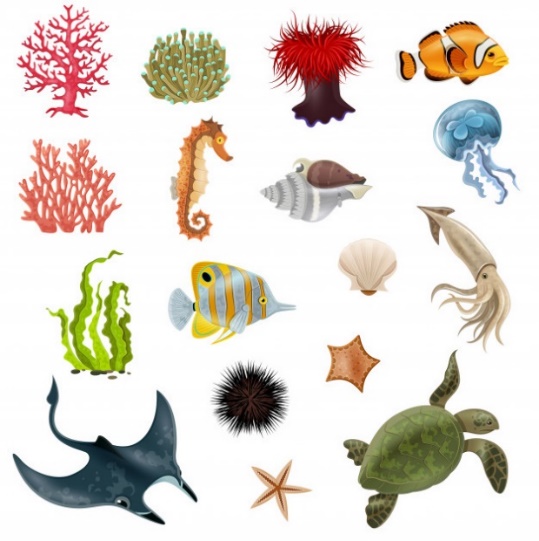 Little Books of Statistics: Diversity Indices
© Marine Education 2021
Marine 
Education
Species Richness
marineeducation.com.au
1.
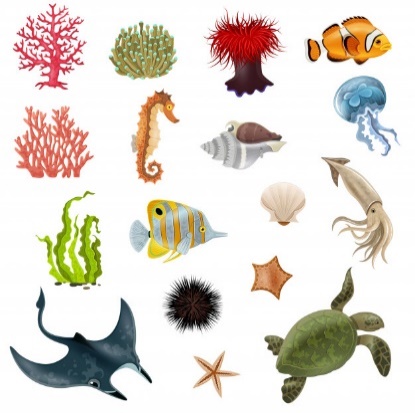 2.
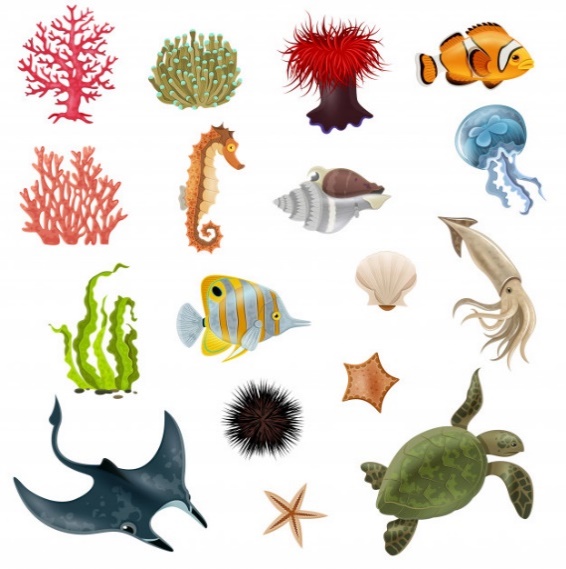 3.
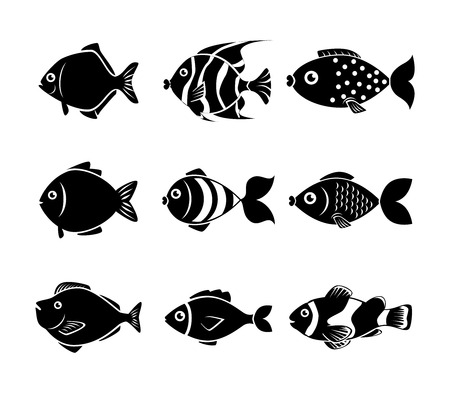 4..
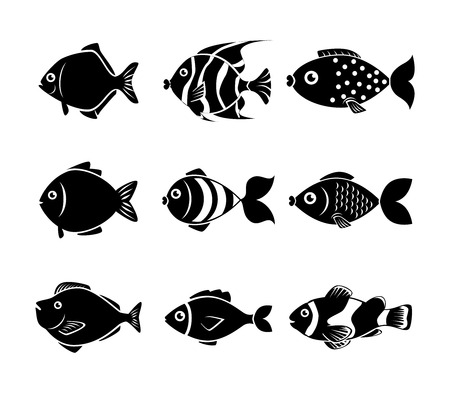 5..
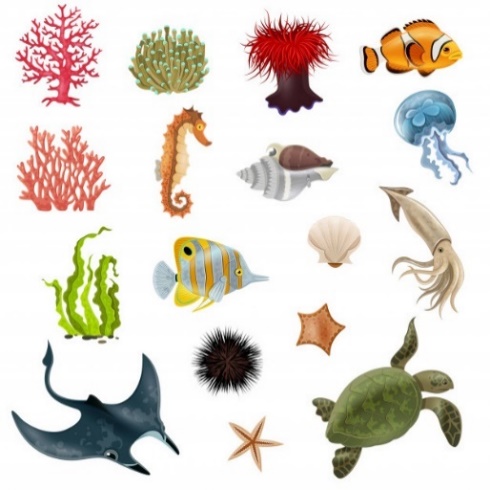 6..
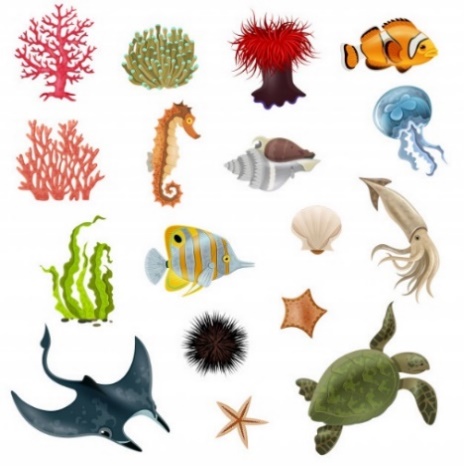 7..
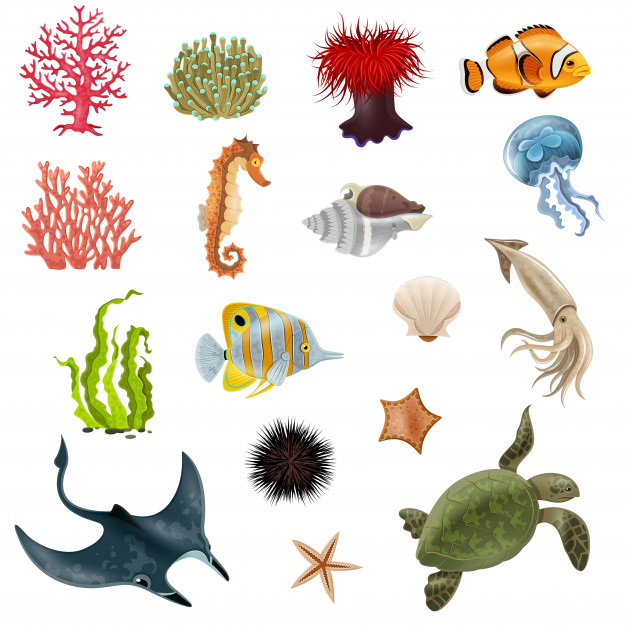 8..
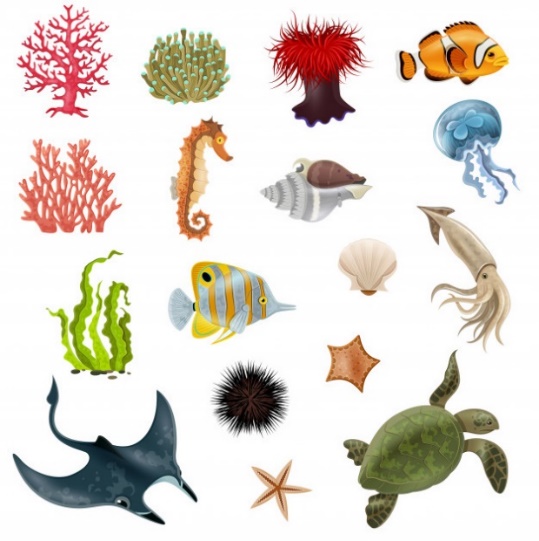 Little Books of Statistics: Diversity Indices
© Marine Education 2021
Marine 
Education
Species Richness
marineeducation.com.au
8
Little Books of Statistics: Diversity Indices
© Marine Education 2021
Marine 
Education
Species Richness
marineeducation.com.au
There are 
8
different species

Species Richness = 8
Little Books of Statistics: Diversity Indices
© Marine Education 2021
Marine 
Education
Species Richness
marineeducation.com.au
There are 
8
rows

Species Richness = 8
Little Books of Statistics: Diversity Indices
© Marine Education 2021
Marine 
Education
Healthy or Unhealthy?
marineeducation.com.au
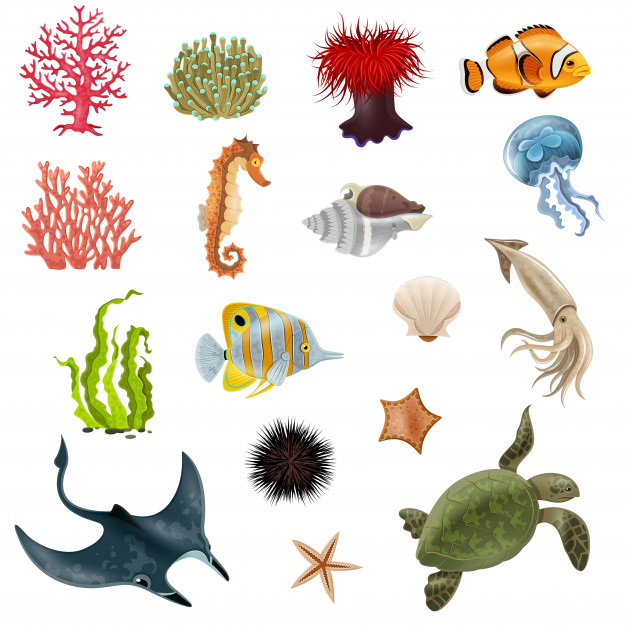 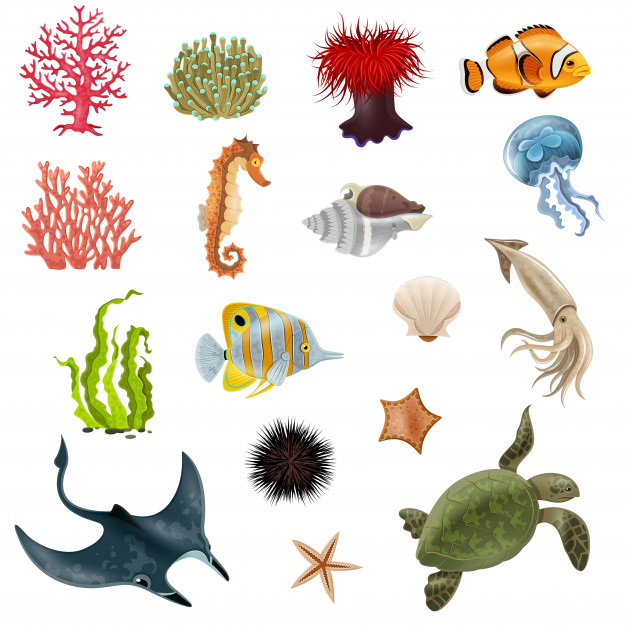 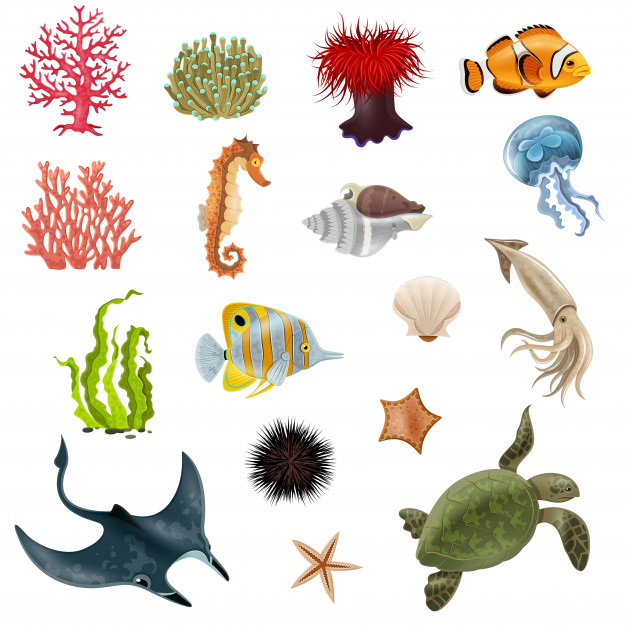 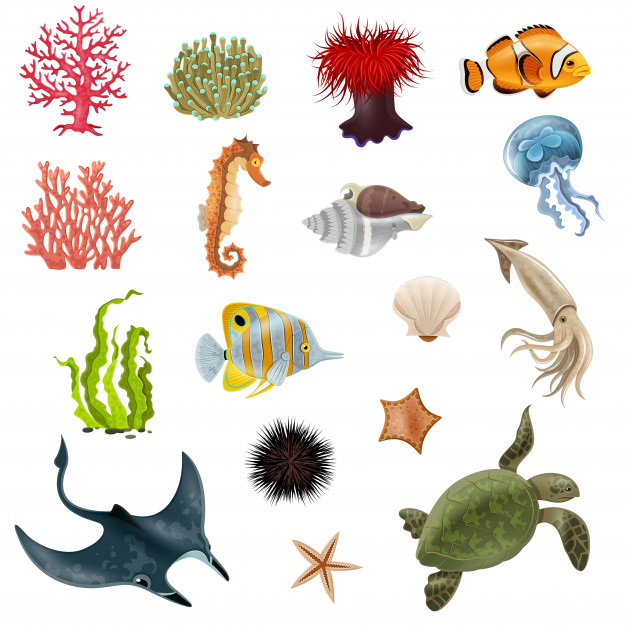 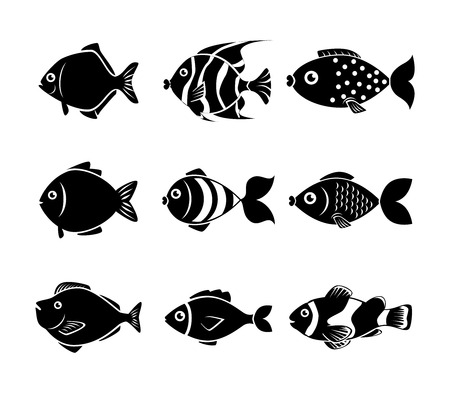 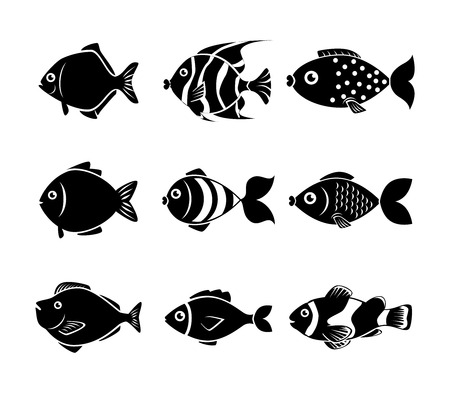 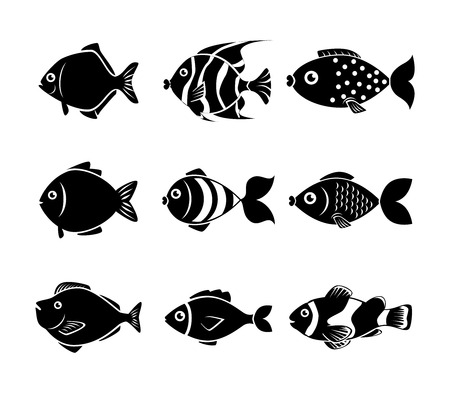 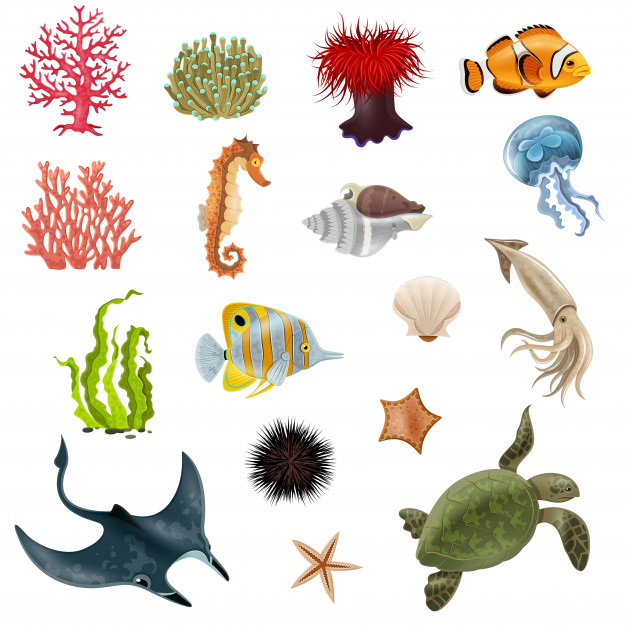 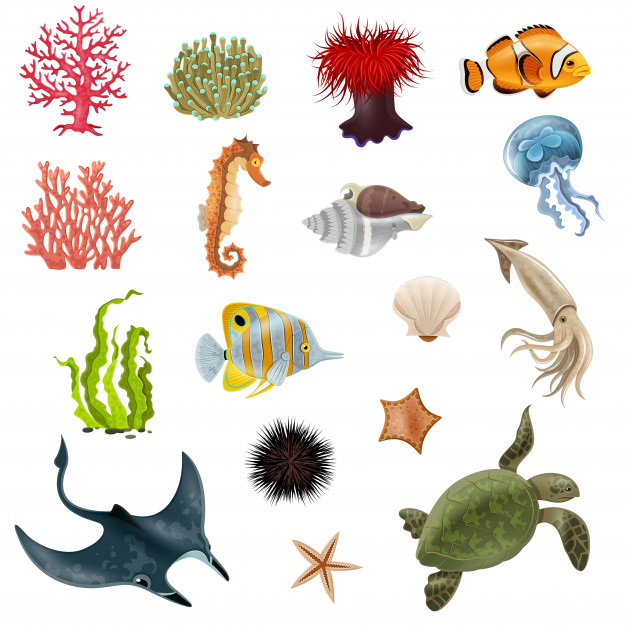 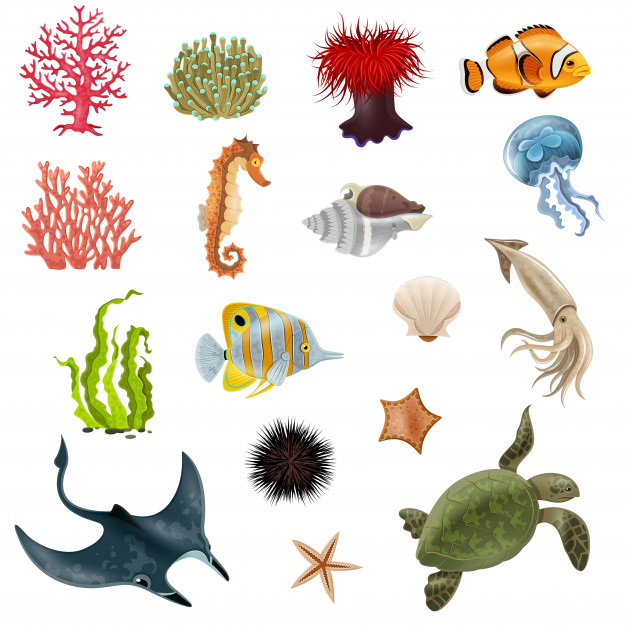 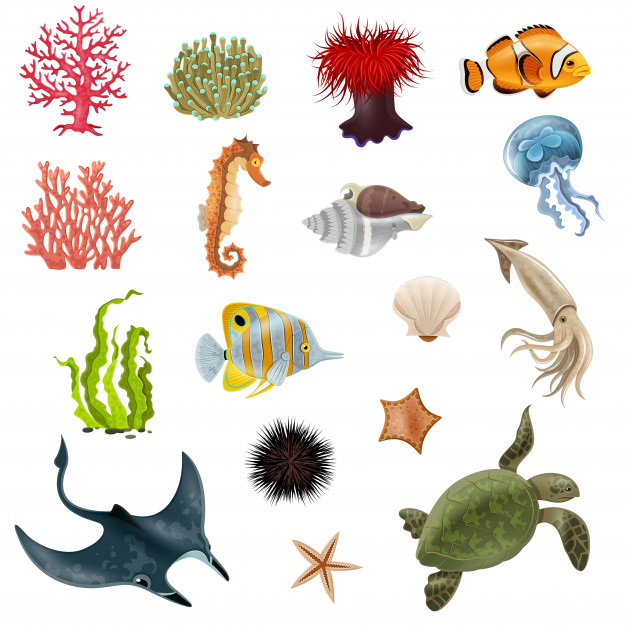 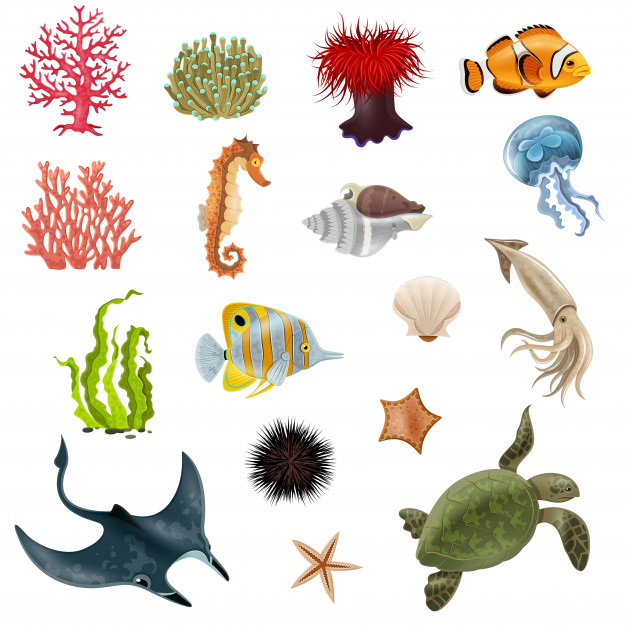 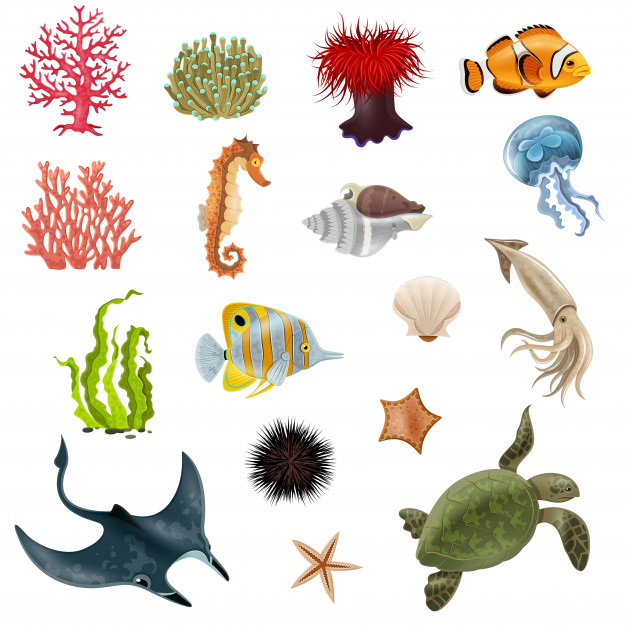 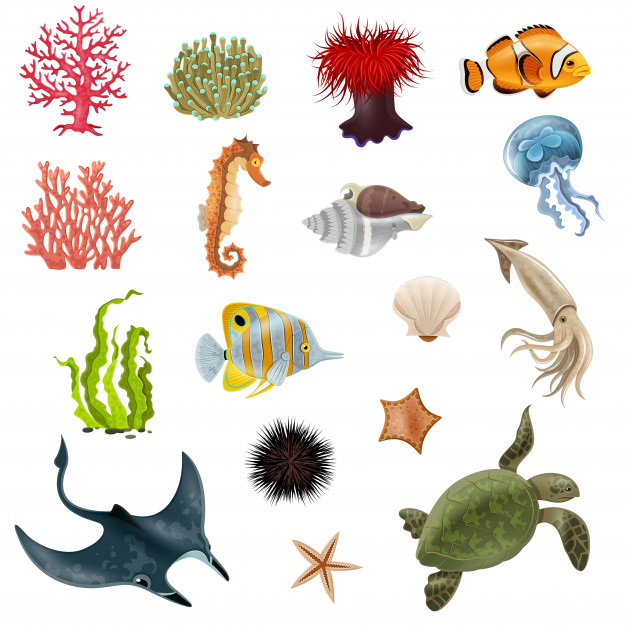 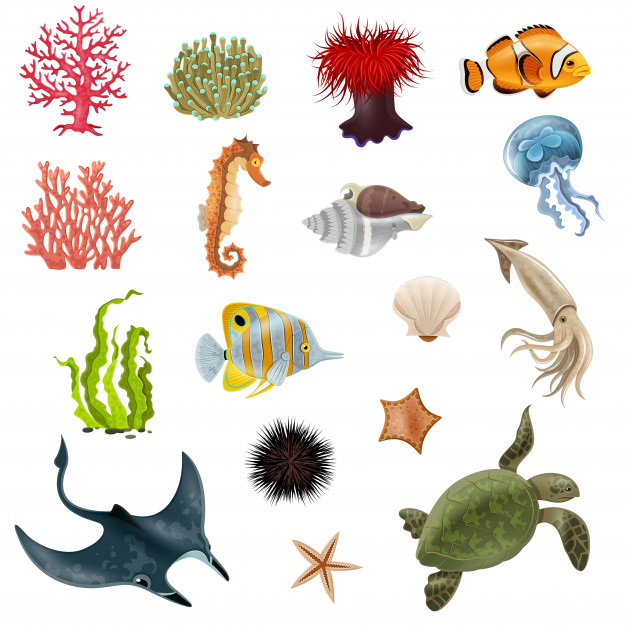 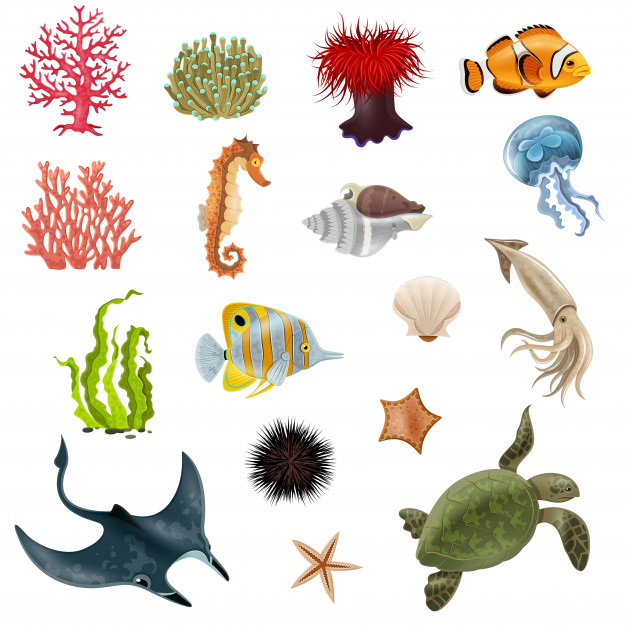 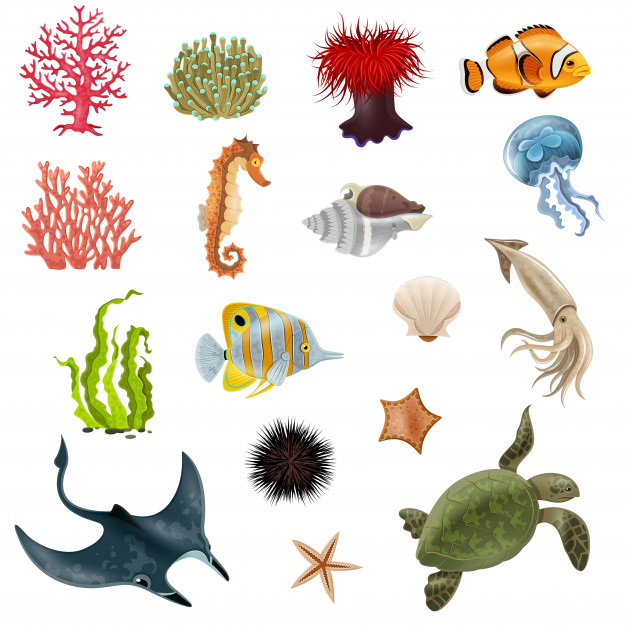 Little Books of Statistics: Diversity Indices
© Marine Education 2021
Marine 
Education
Species Evenness
marineeducation.com.au
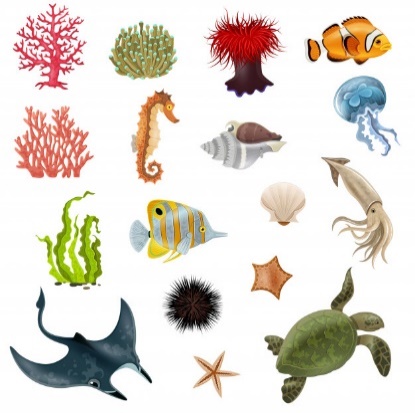 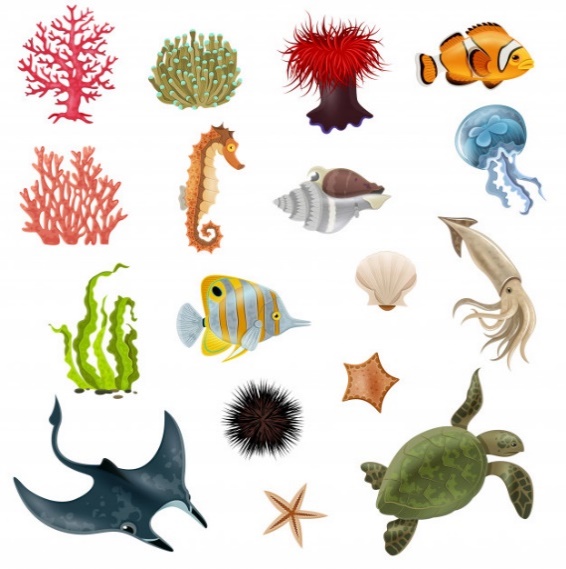 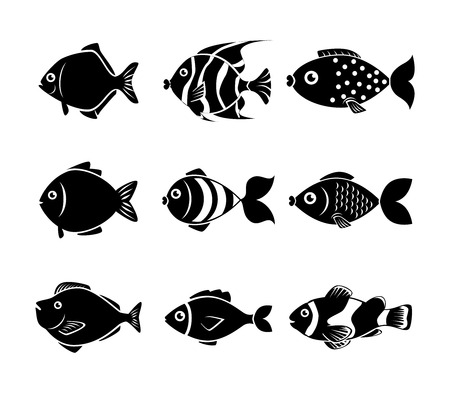 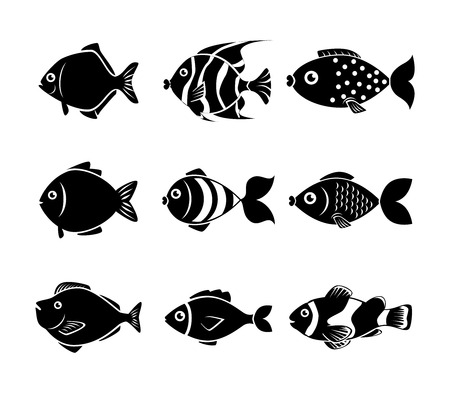 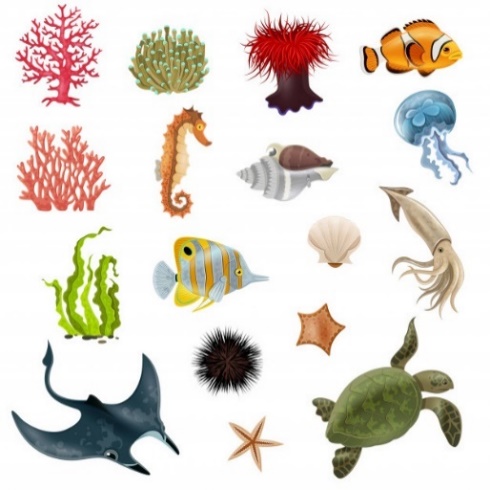 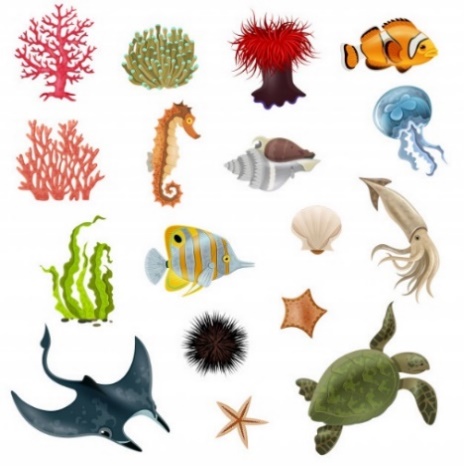 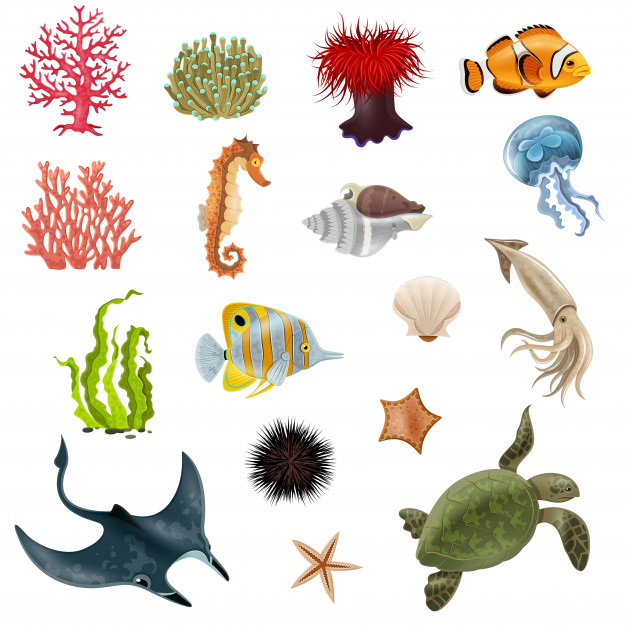 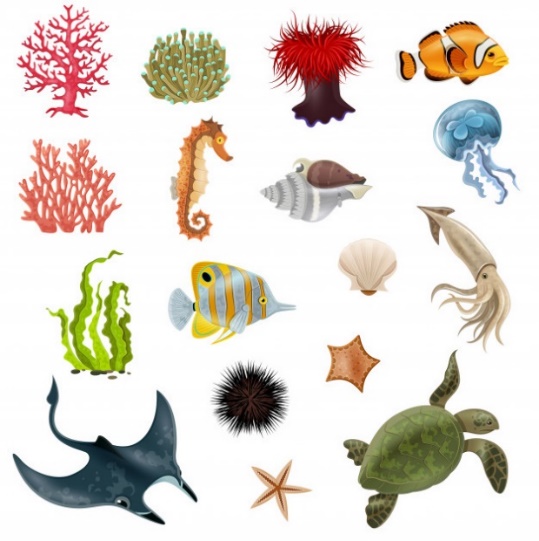 Little Books of Statistics: Diversity Indices
© Marine Education 2021
Marine 
Education
Species Evenness
marineeducation.com.au
Does one species dominate?
Little Books of Statistics: Diversity Indices
© Marine Education 2021
Marine 
Education
Species Evenness
marineeducation.com.au
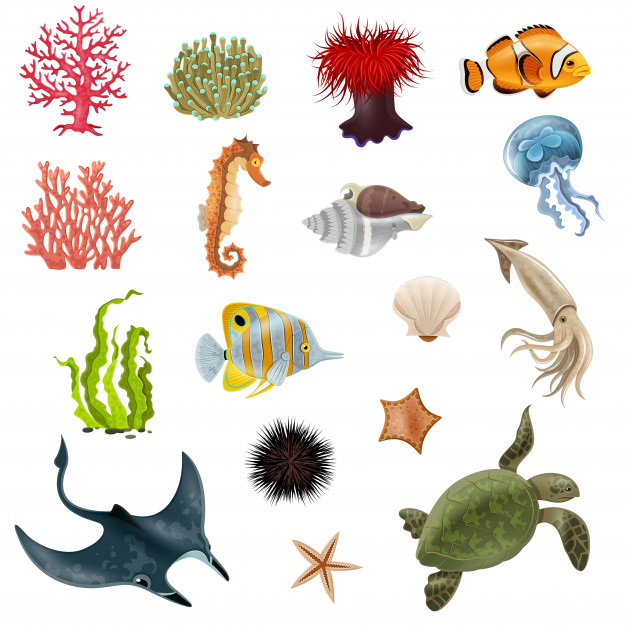 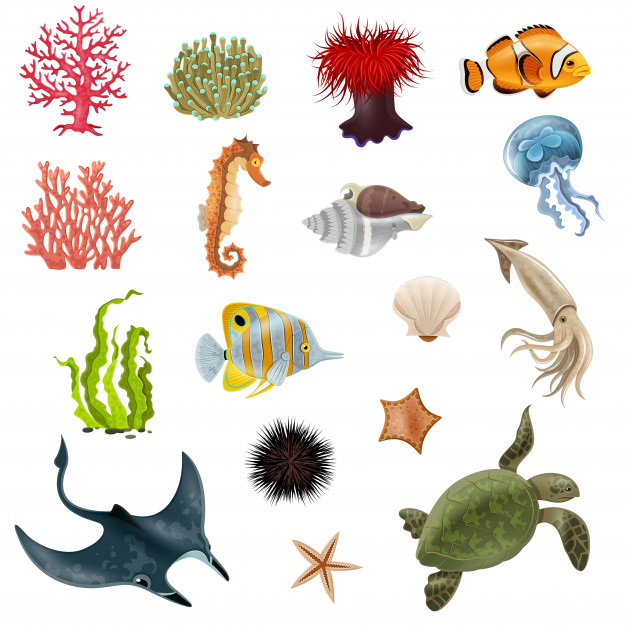 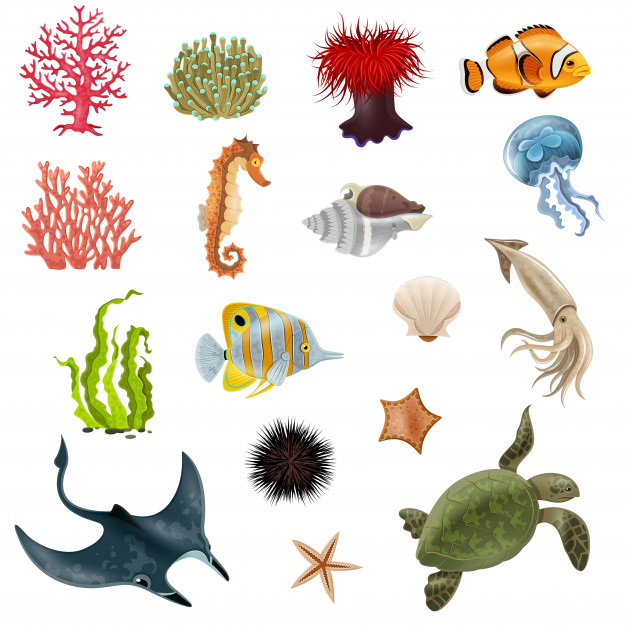 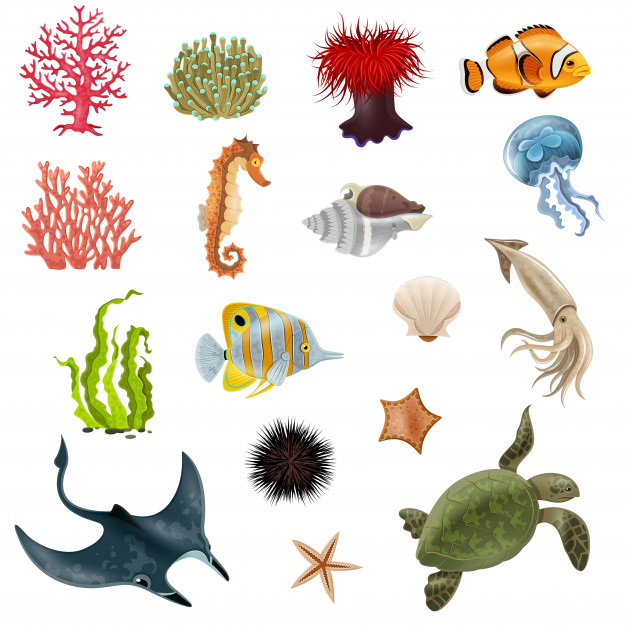 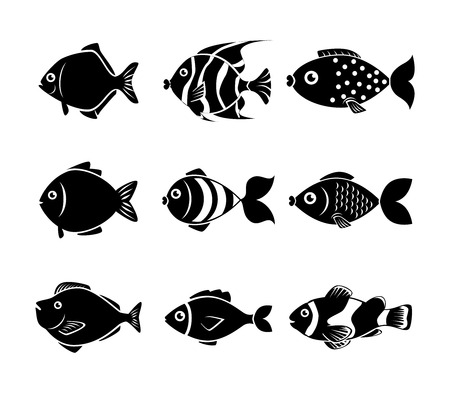 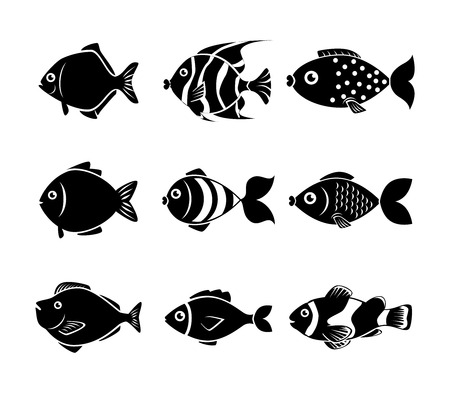 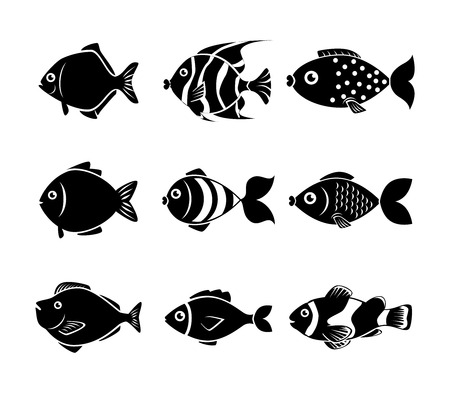 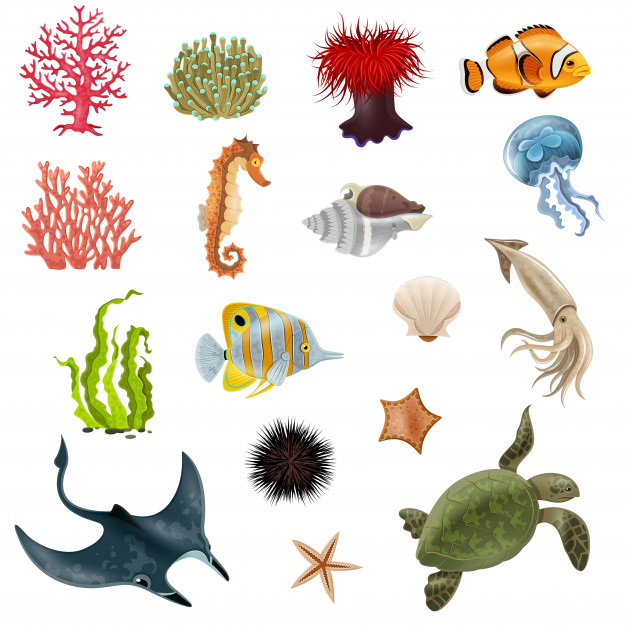 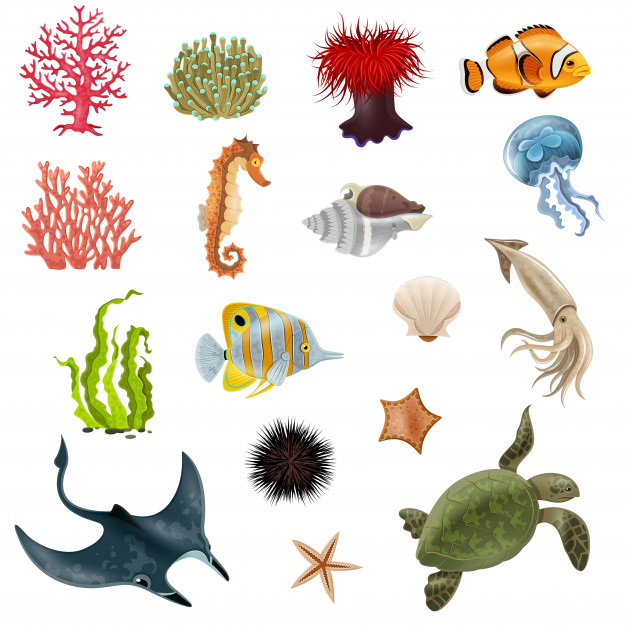 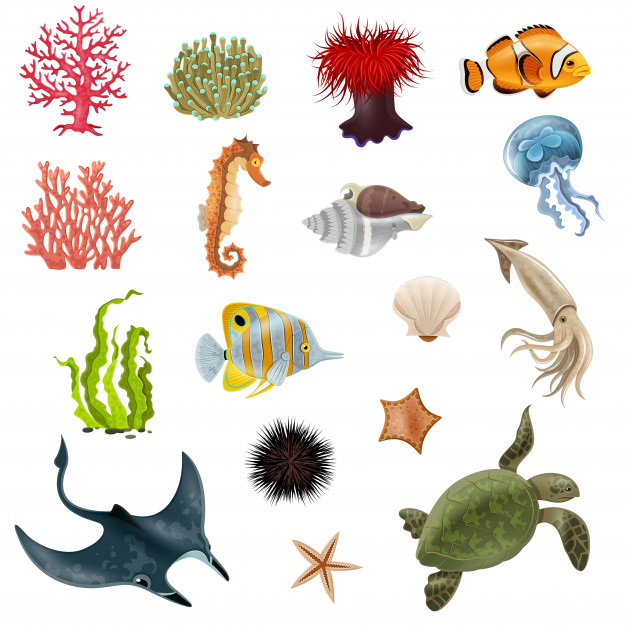 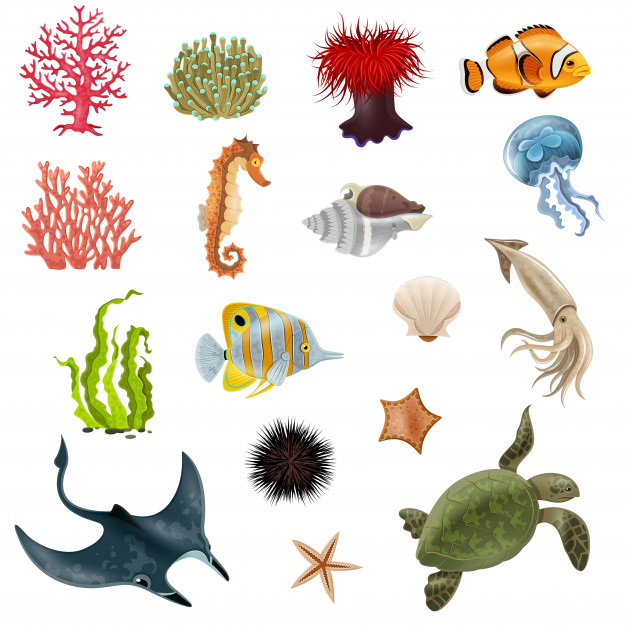 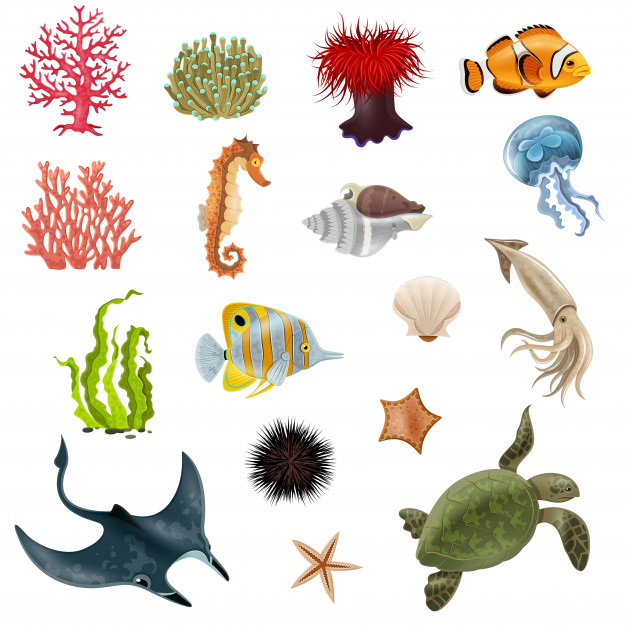 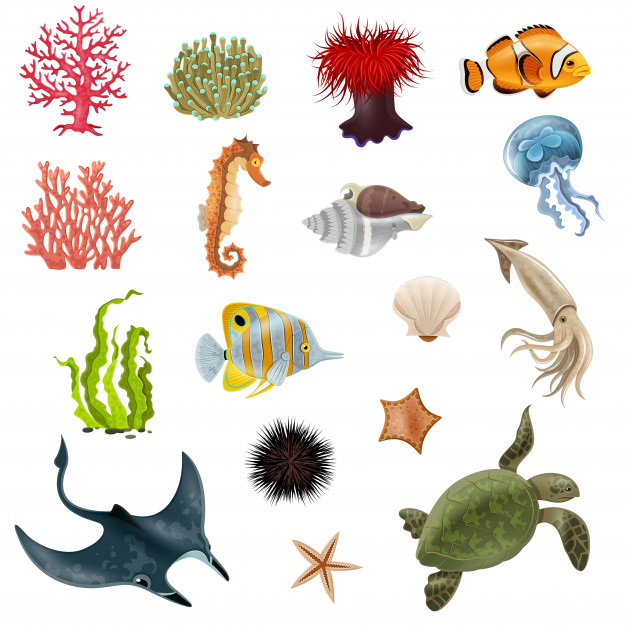 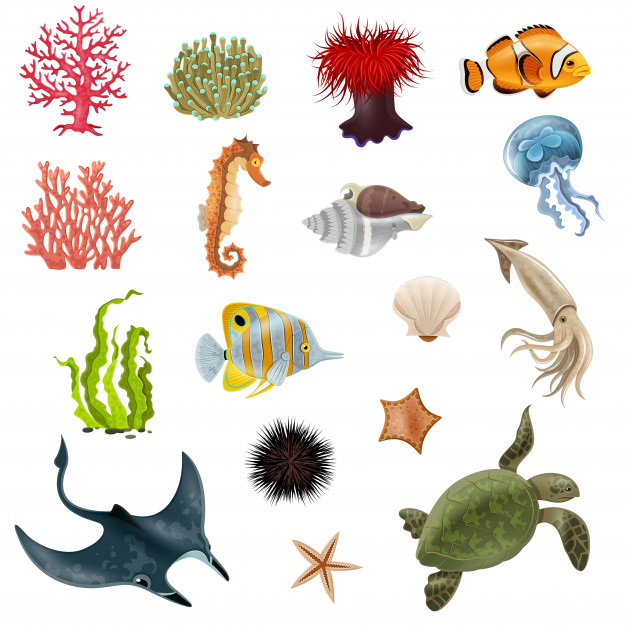 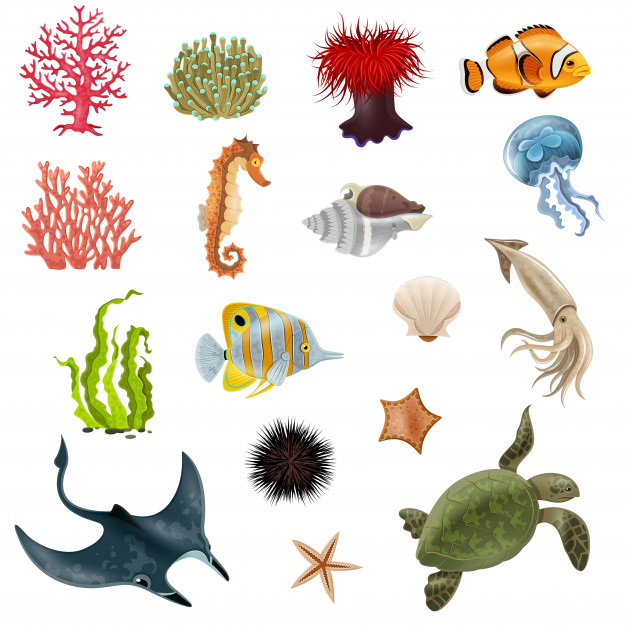 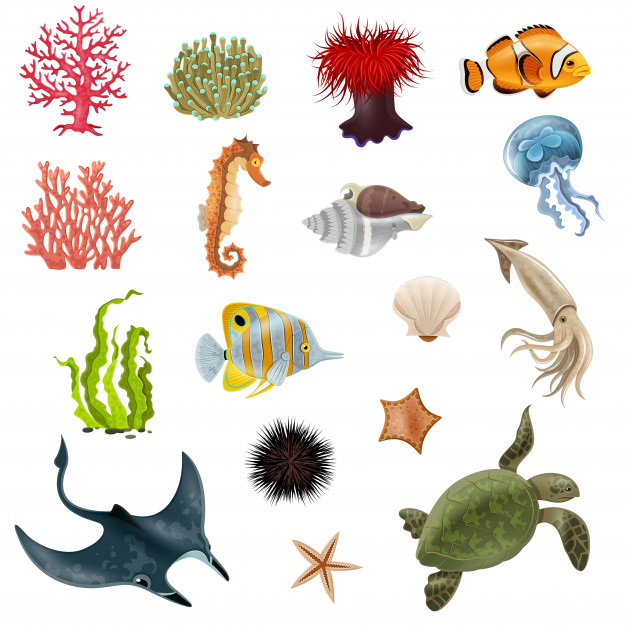 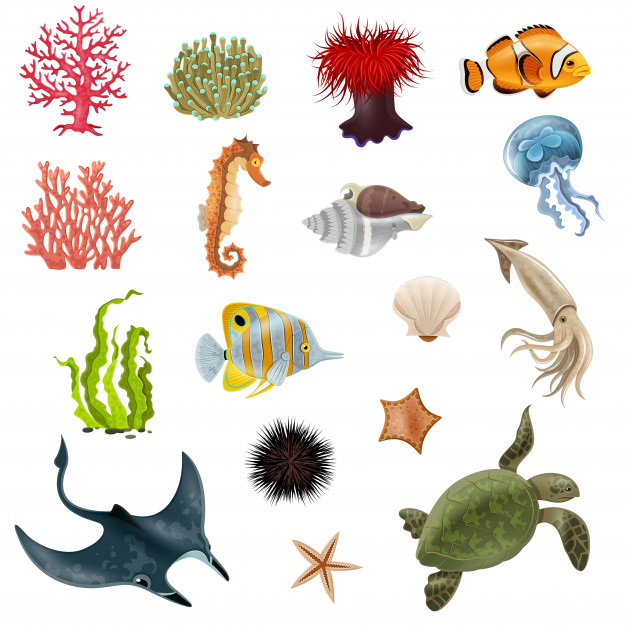 Little Books of Statistics: Diversity Indices
© Marine Education 2021
Marine 
Education
Species Evenness
marineeducation.com.au
No.
 
One species does NOT dominate
Little Books of Statistics: Diversity Indices
© Marine Education 2021
Marine 
Education
Healthy or Unhealthy?
marineeducation.com.au
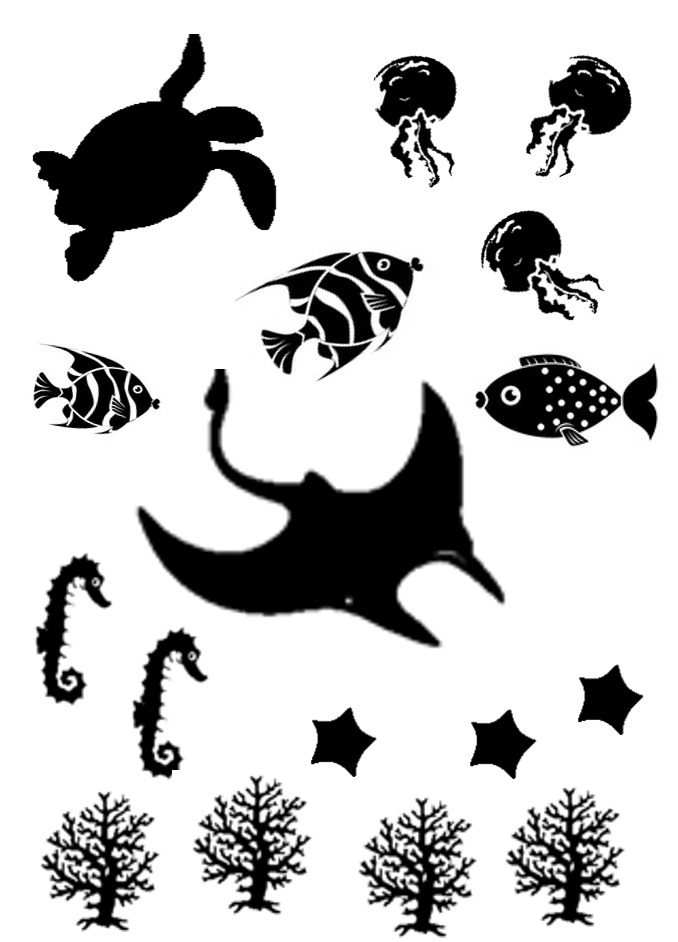 High Species Evenness = High Biodiversity
Little Books of Statistics: Diversity Indices
© Marine Education 2021
Marine 
Education
Healthy or Unhealthy?
marineeducation.com.au
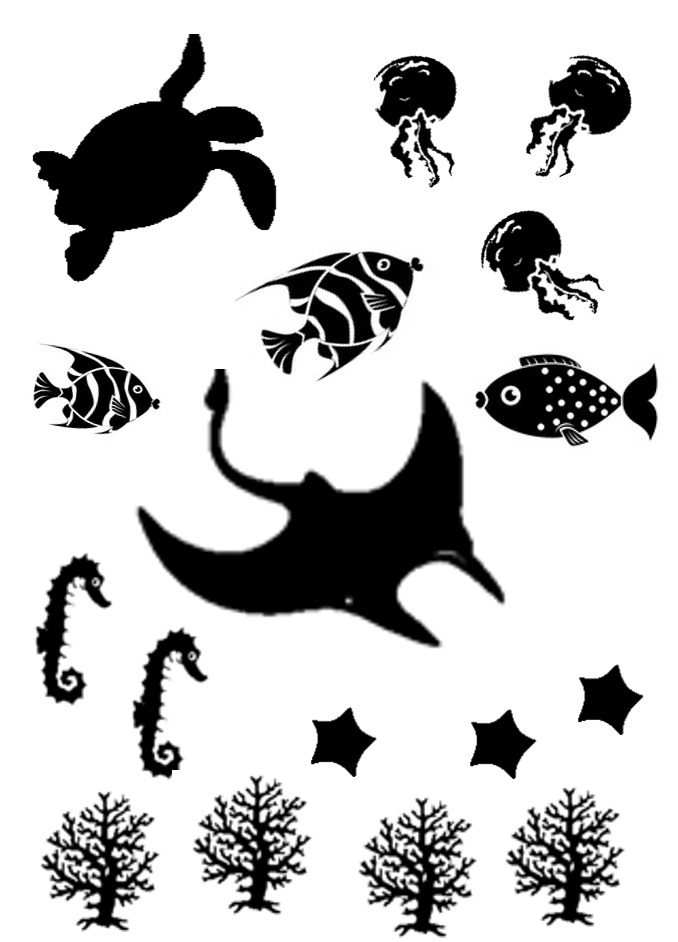 High Species Richness = High Biodiversity
Little Books of Statistics: Diversity Indices
© Marine Education 2021
Marine 
Education
Healthy!
marineeducation.com.au
High Biodiversity 
=
Healthy!

Little Books of Statistics: Diversity Indices
© Marine Education 2021